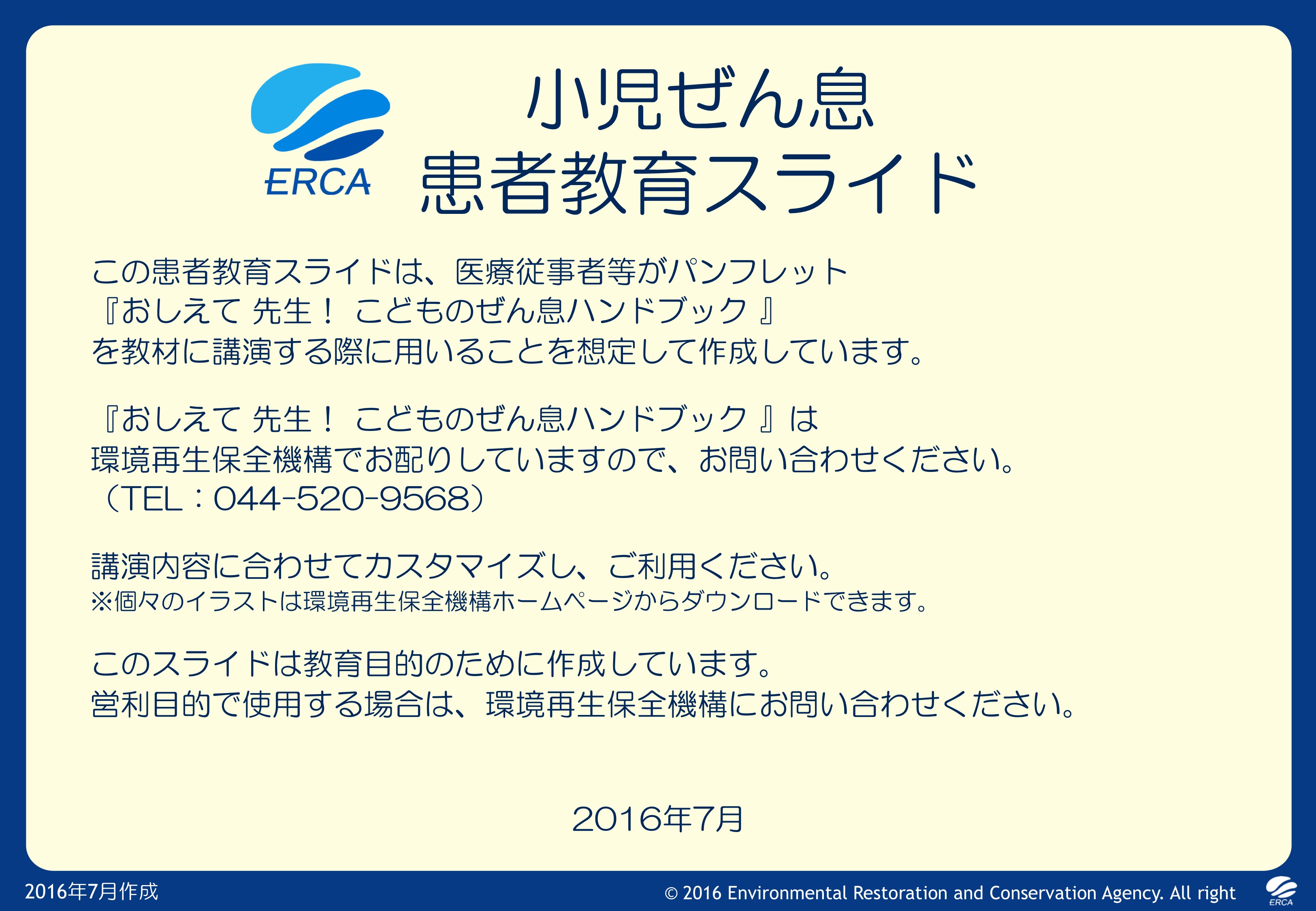 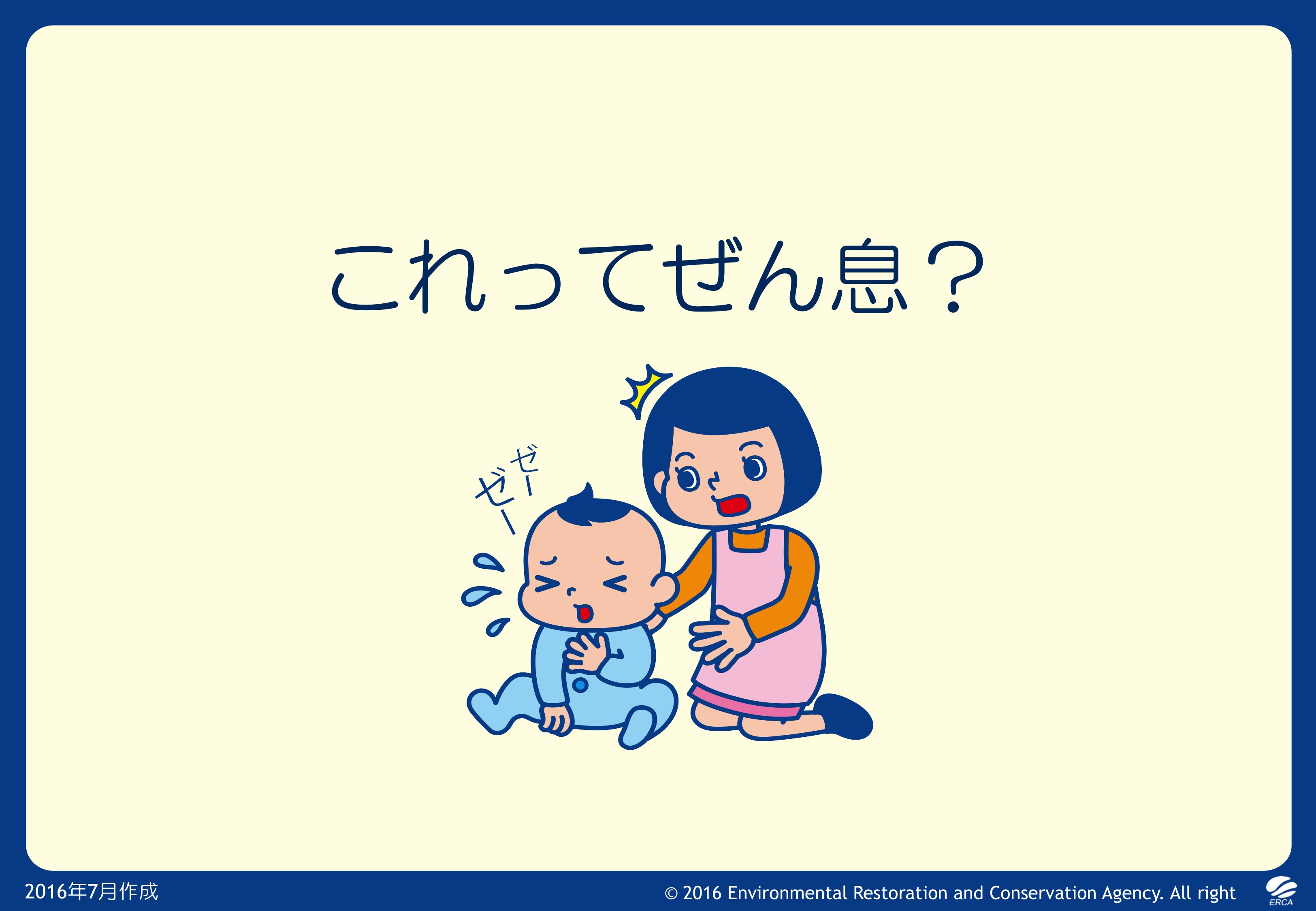 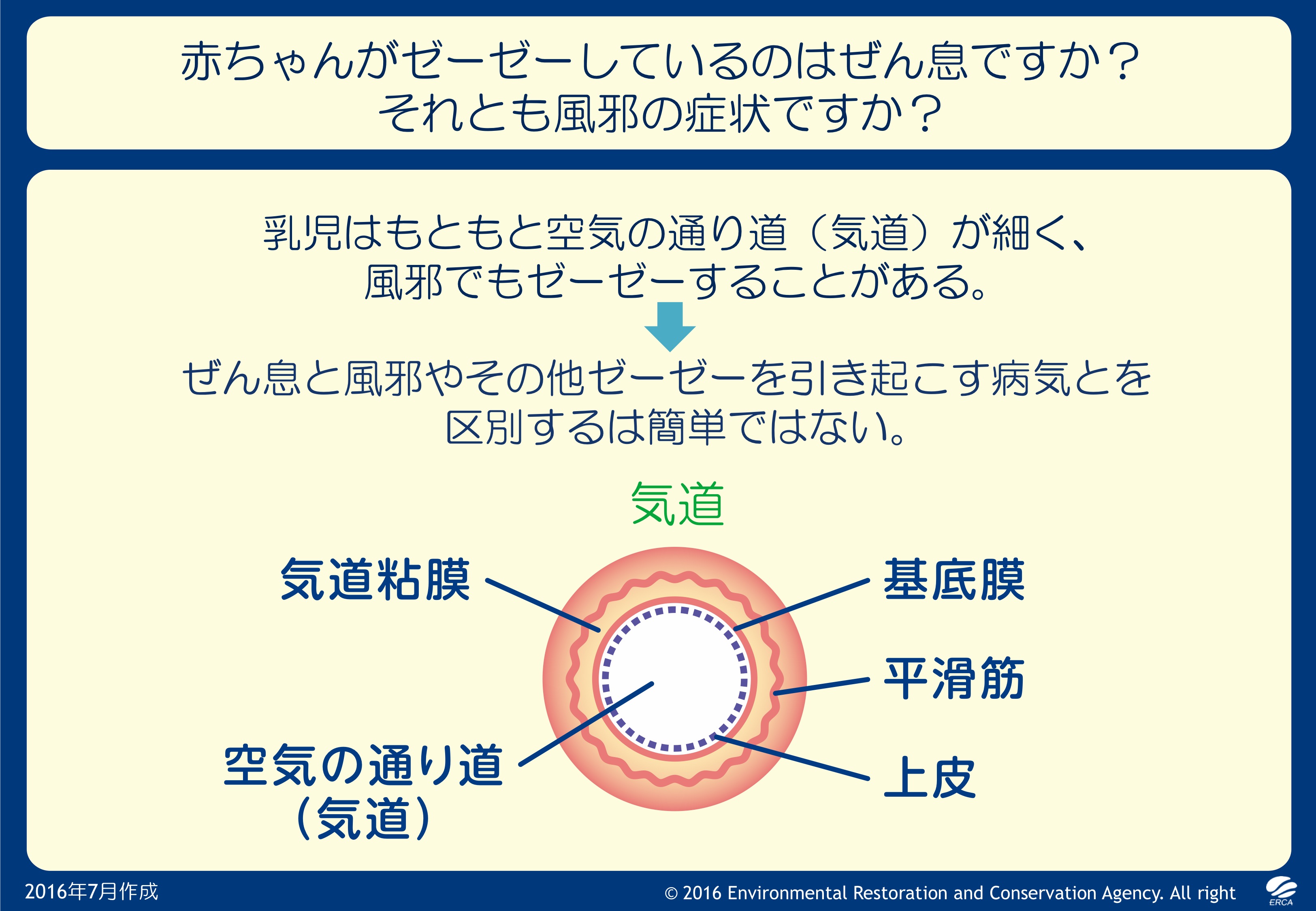 [Speaker Notes: ヒューヒュー、ゼーゼーは、空気の通り道（気道）が狭いときに聞かれる、ぜん息に特徴的な症状です。
ただし、乳児ではもともと空気の通り道（気道）が細いため、風邪でもゼーゼー、ゼロゼロがよく聞かれます。]
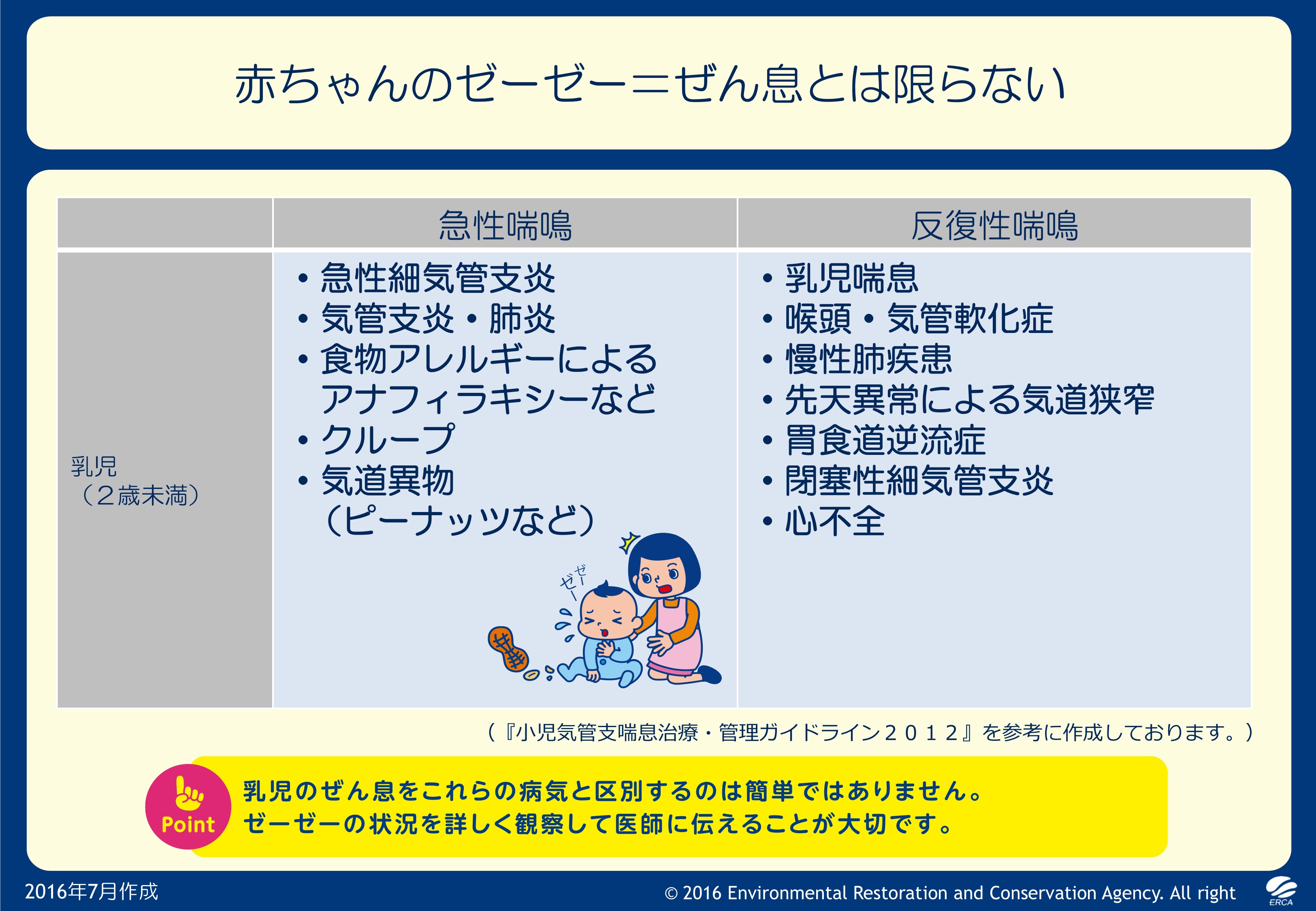 [Speaker Notes: その他にも胃液が食道に逆流しやすい、飲み込む機能に異常がある、気道が狭い・柔らかい、生まれつき心臓に異常があるなどの場合もゼーゼーすることがあります。乳児のぜん息をこれらの病気と区別するのは簡単ではありませんが、ゼーゼーの状況を詳しく観察して伝えることが大切です。

【ピーナッツ等の誤嚥】
風邪などの症状がない元気な乳児が、突然に激しい咳き込みを始めたという場合には、ピーナッツなどを誤って吸い込んでしまった可能性もあります。小さいおもちゃ、ボタン電池など乳児の周囲に小さいものを置かない配慮が必要です。]
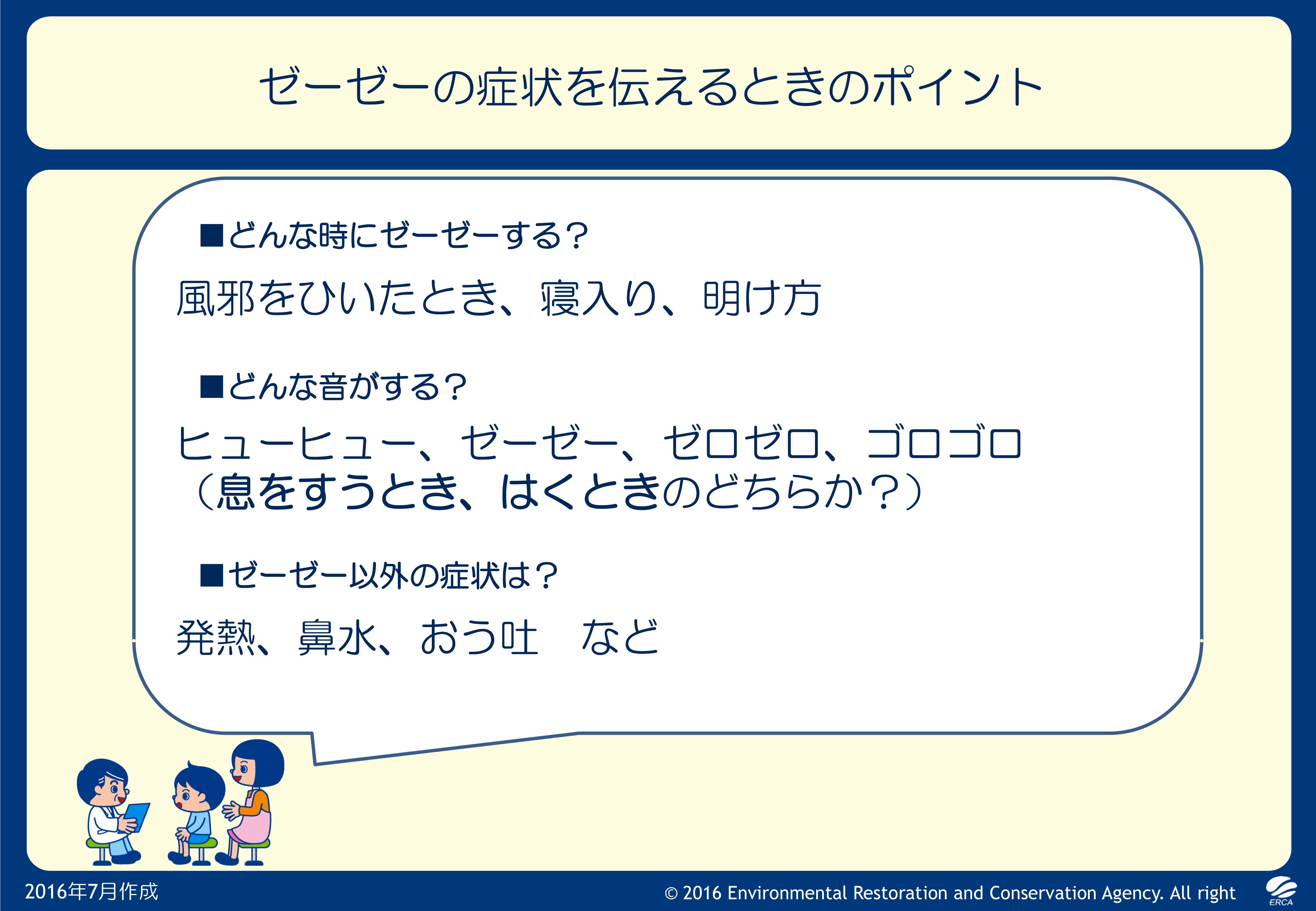 [Speaker Notes: 息苦しい症状がみられる、ゼーゼーを繰り返しているなどの場合はぜん息が疑われるため、早めに医療機関を受診しましょう。その際は、ゼーゼーの状況を詳しく観察して伝えることが大切です。]
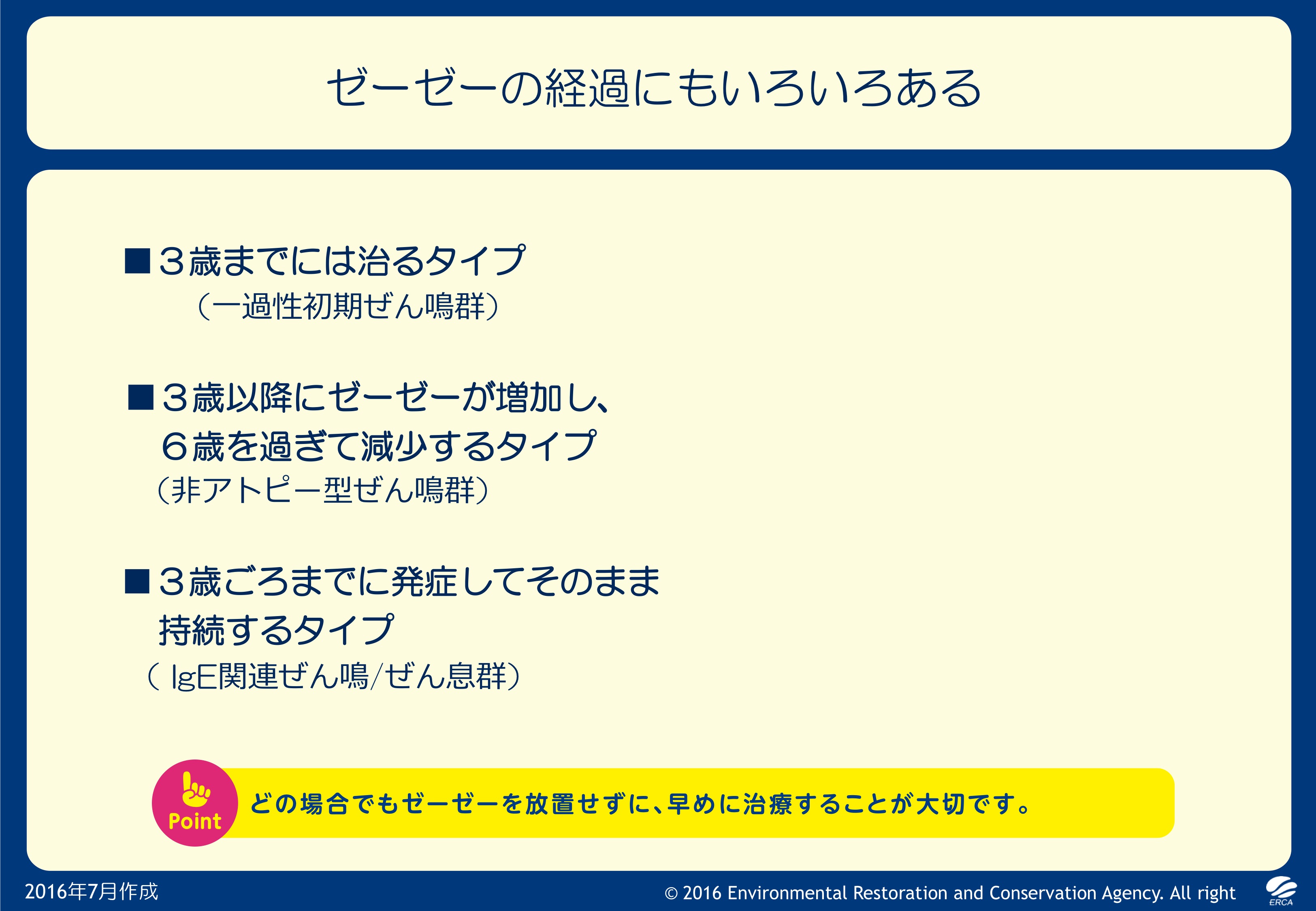 [Speaker Notes: 乳児期にゼーゼーしてぜん息といわれても、その後の経過にはいろいろなタイプがあります。乳児期早期にゼーゼーをくり返すものの、3歳までには治るタイプ（一過性初期ぜん鳴群）、3歳以降にゼーゼーが増加し6歳を過ぎて減少するタイプ（非アトピー型）、3歳ごろまでに発症してそのまま持続するタイプ（IgE関連ぜん鳴/ぜん息群）などがあります。どの場合でもゼーゼーを放置せずに、早めに治療することが大切です。]
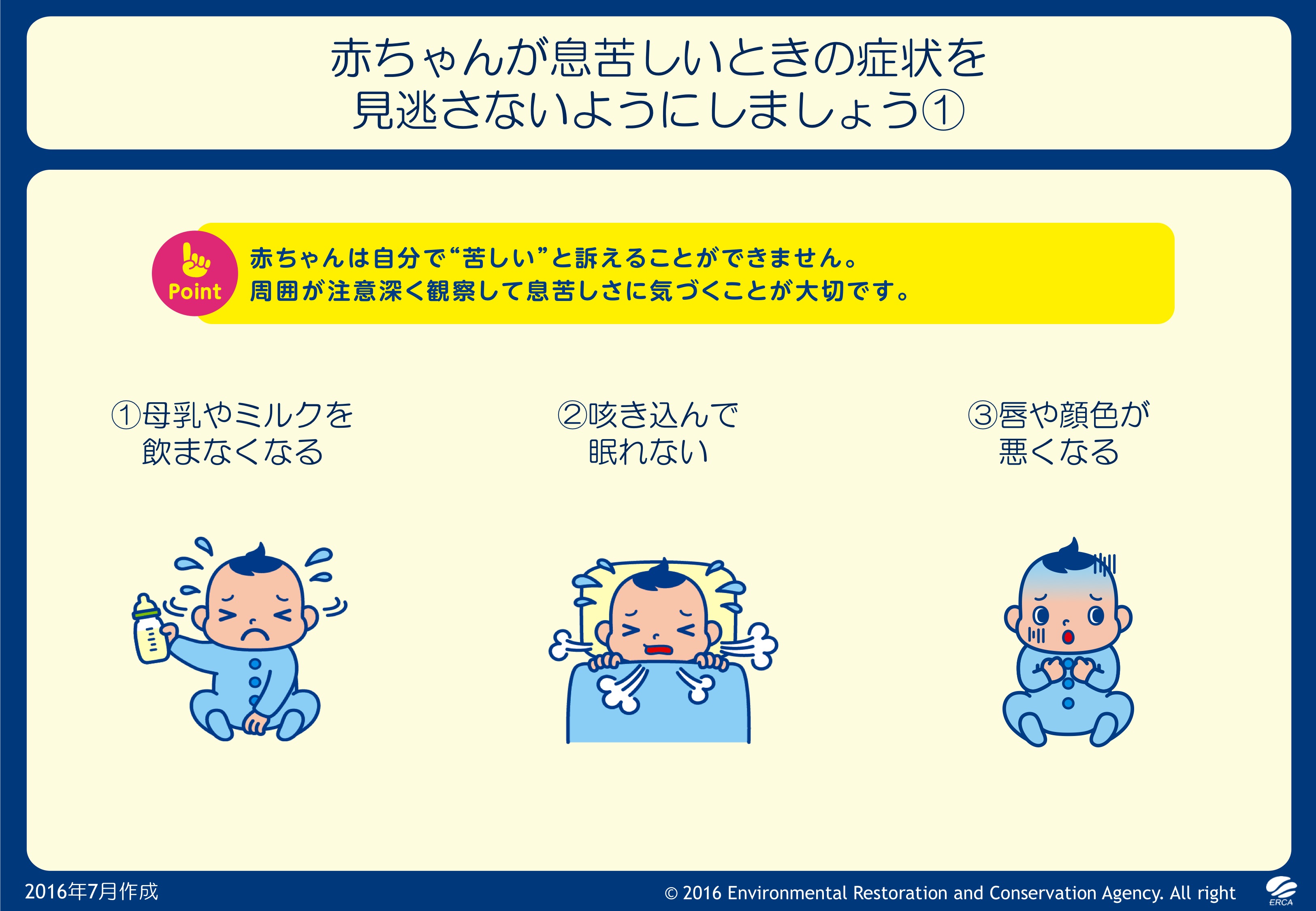 [Speaker Notes: 赤ちゃんは、自分で“苦しい”と訴えることができません。
周囲が注意深く観察して息苦しさに気づくことが大切です。
これらのような症状がみられる場合には早めに医療機関を受診しましょう。]
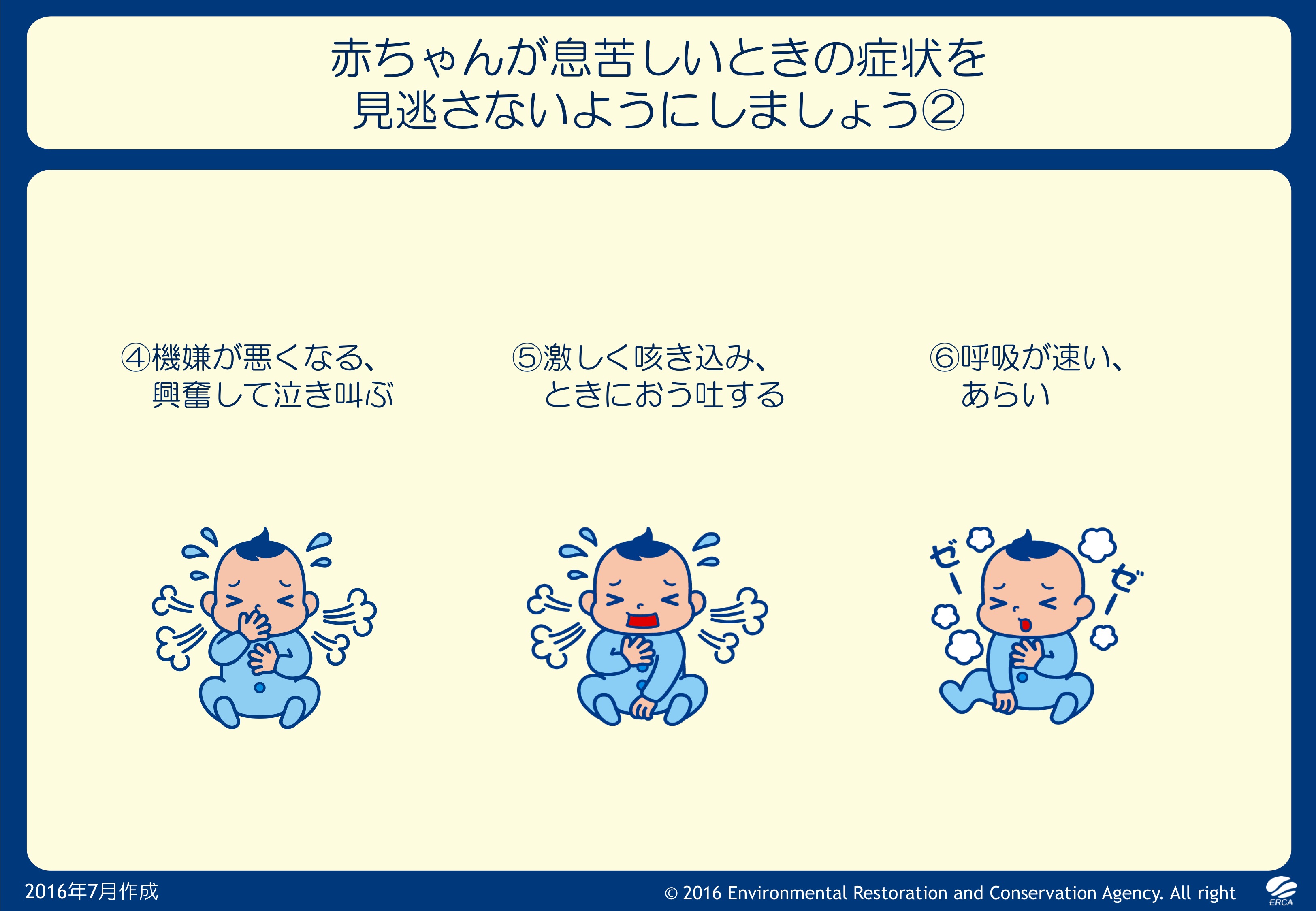 [Speaker Notes: 赤ちゃんは、自分で“苦しい”と訴えることができません。
周囲が注意深く観察して息苦しさに気づくことが大切です。
これらのような症状がみられる場合には早めに医療機関を受診しましょう。]
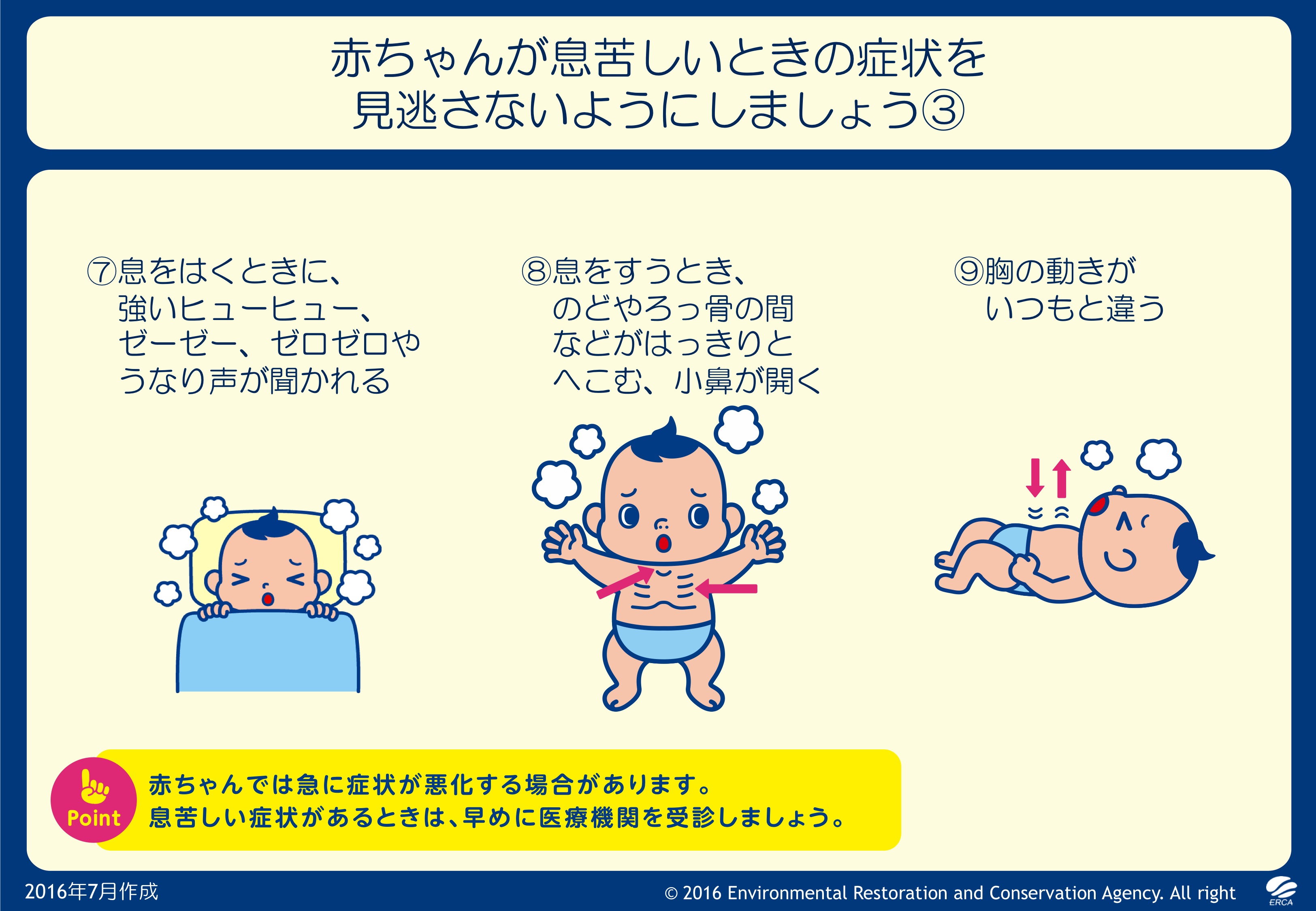 [Speaker Notes: 赤ちゃんは、自分で“苦しい”と訴えることができません。
周囲が注意深く観察して息苦しさに気づくことが大切です。
これらのような症状がみられる場合には早めに医療機関を受診しましょう。]
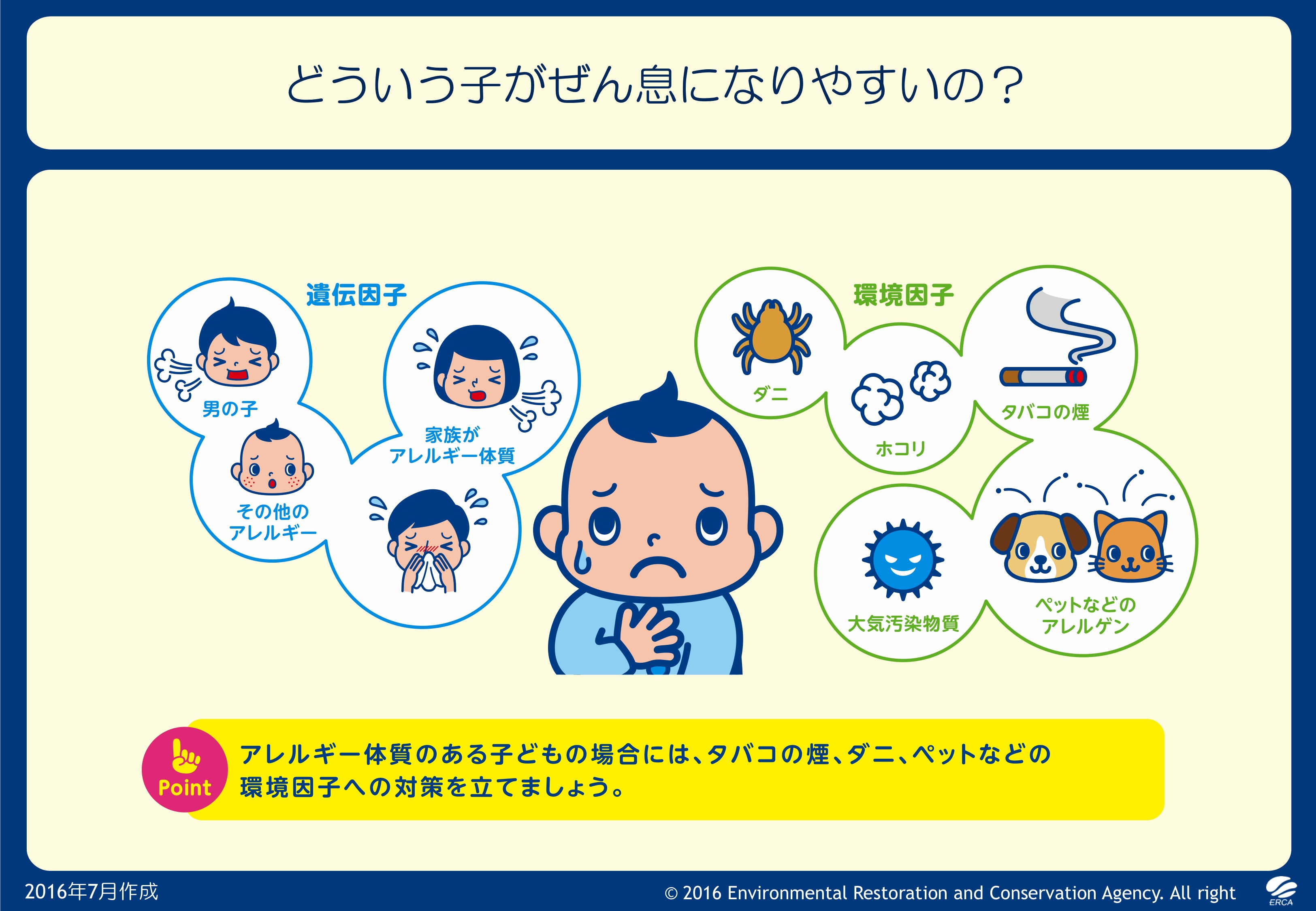 [Speaker Notes: アトピー性皮膚炎や食物アレルギーがある子、家族にぜん息の人がいる子、男の子、などがぜん息になりやすいと言われています。さらにタバコの煙、ダニ、ペット、風邪、大気汚染物質などの環境因子がぜん息を起こすきっかけになります。ぜん息を確実に予防できる方法はありませんが、なりやすい子どもはこれらの環境因子に注意しましょう。]
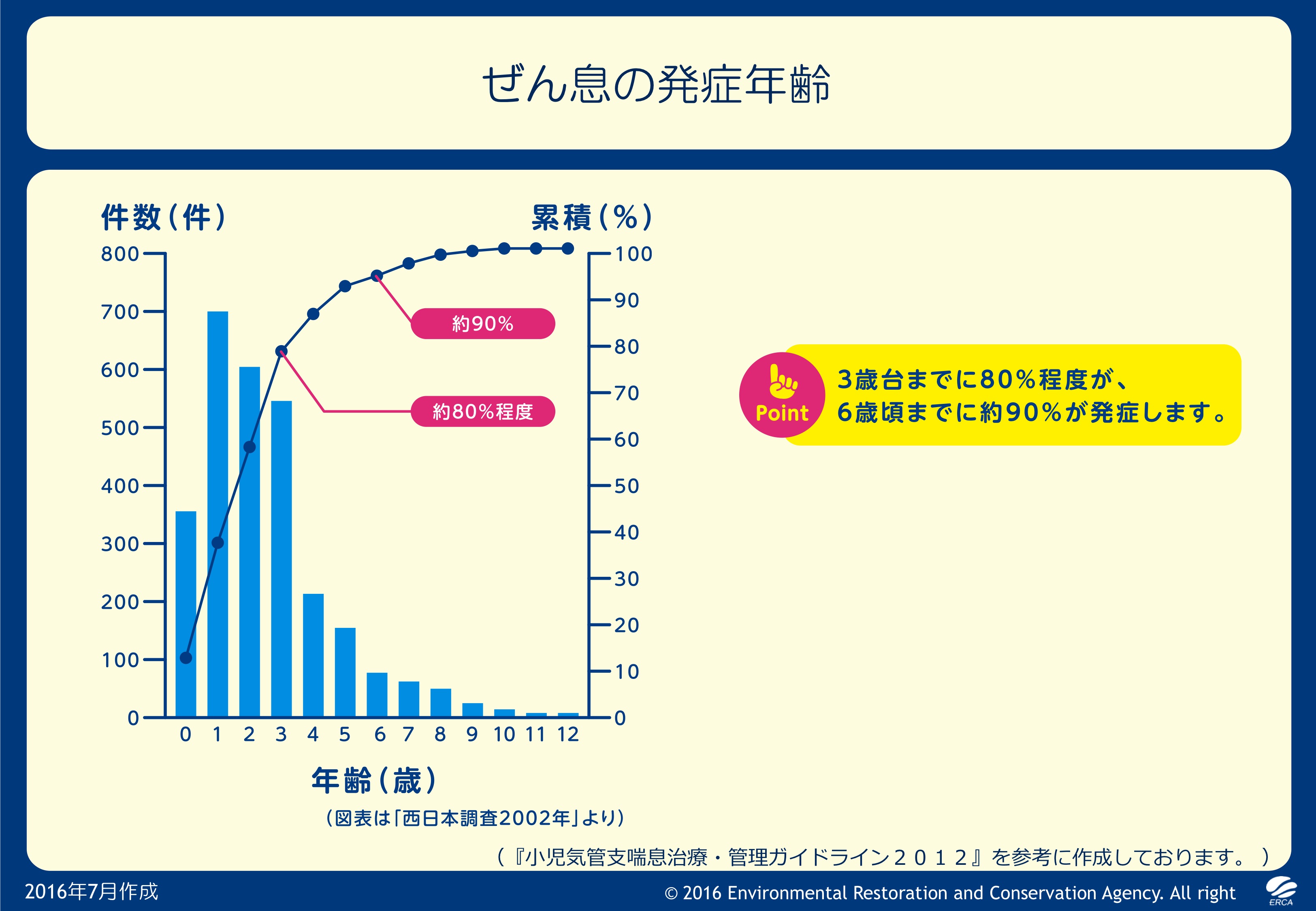 [Speaker Notes: 小児ぜん息は2歳までに約6割、6歳までに８,９割が発症し、男児に多くみられます。]
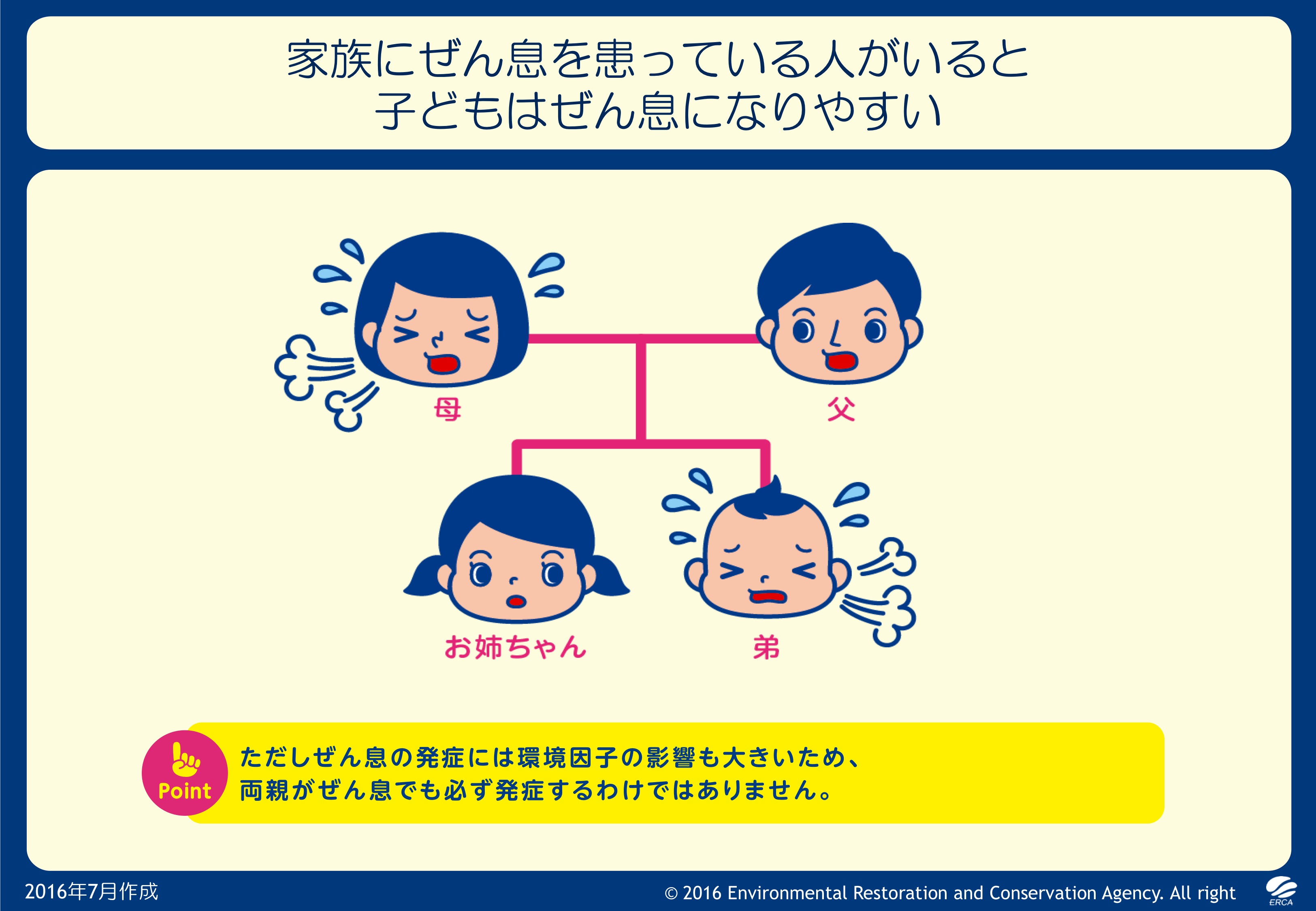 [Speaker Notes: ぜん息になりやすい体質は遺伝するため、家族にぜん息があると、子どもがぜん息になる可能性が高くなります。
しかしぜん息の発症には環境因子の影響も大きいため、両親がぜん息でも必ず発症するわけではありません。]
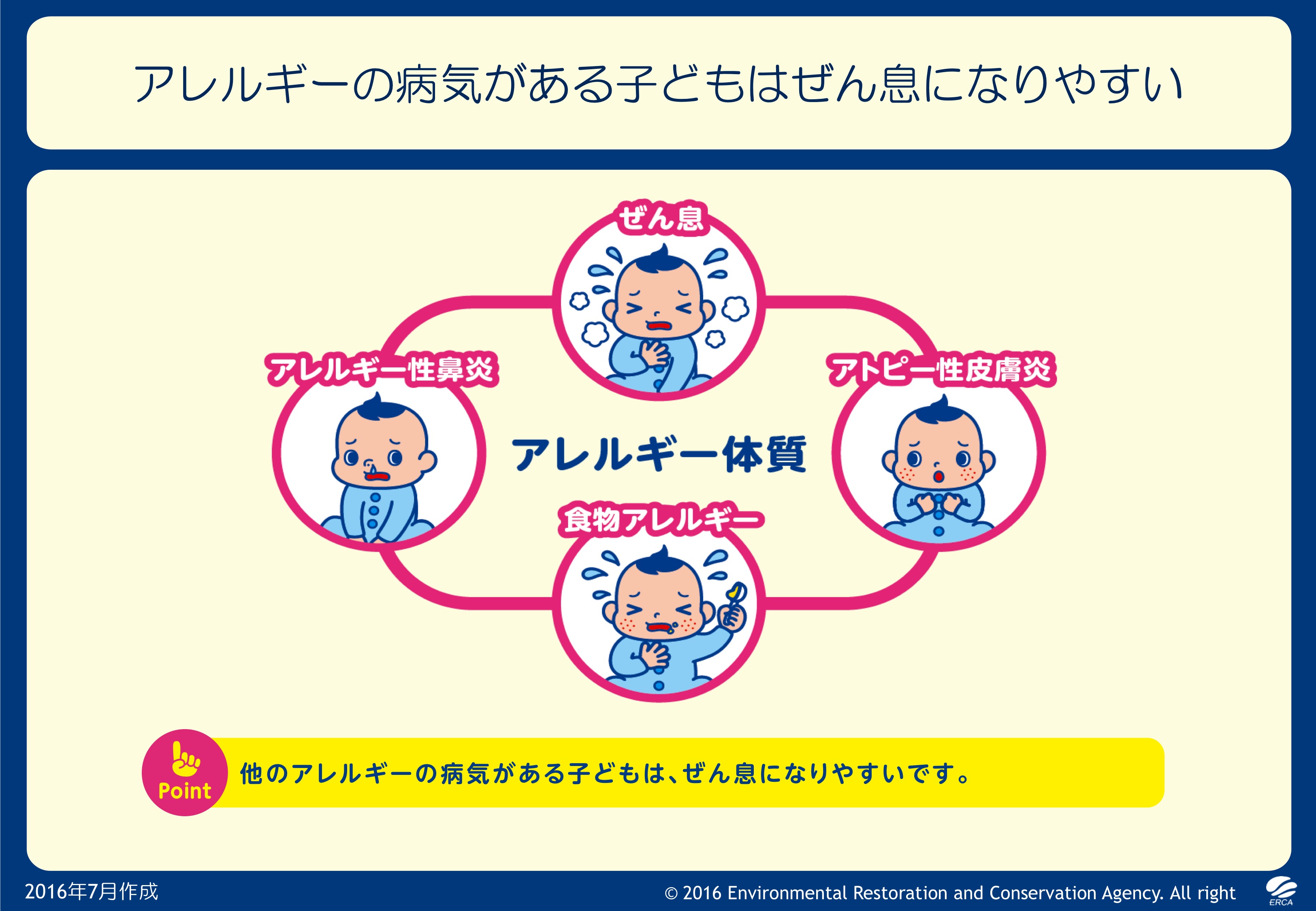 [Speaker Notes: ほとんどの小児ぜん息はアレルギーと関連しています。他のアレルギーの病気（アトピー性皮膚炎、食物アレルギー、アレルギー性鼻炎など）がある子どもは、アレルギー体質をもつことが多く、ぜん息にもなりやすくなります。]
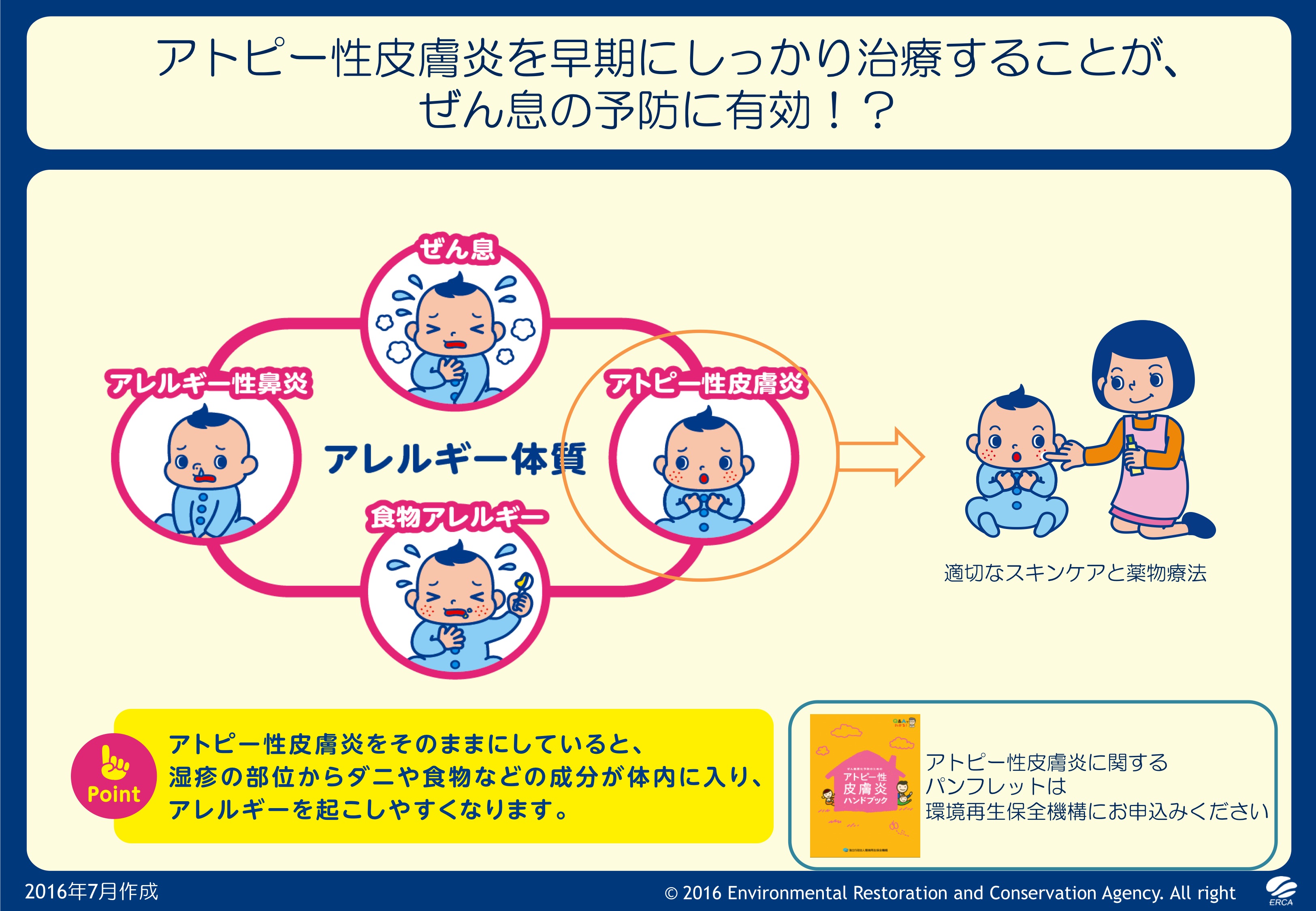 [Speaker Notes: アトピー性皮膚炎をきちんと治療せずにそのままにしていると、湿疹の部位からダニや食物などの成分が体内に入り、アレルギーを起こしやすくなります。
湿疹の程度が軽い場合でも、早期からしっかりと治療して機能を回復させることにより、他のアレルギーの病気を予防できるのではないかと期待されています。
アトピー性皮膚炎の治療には適切なスキンケアと薬物療法が大切です。]
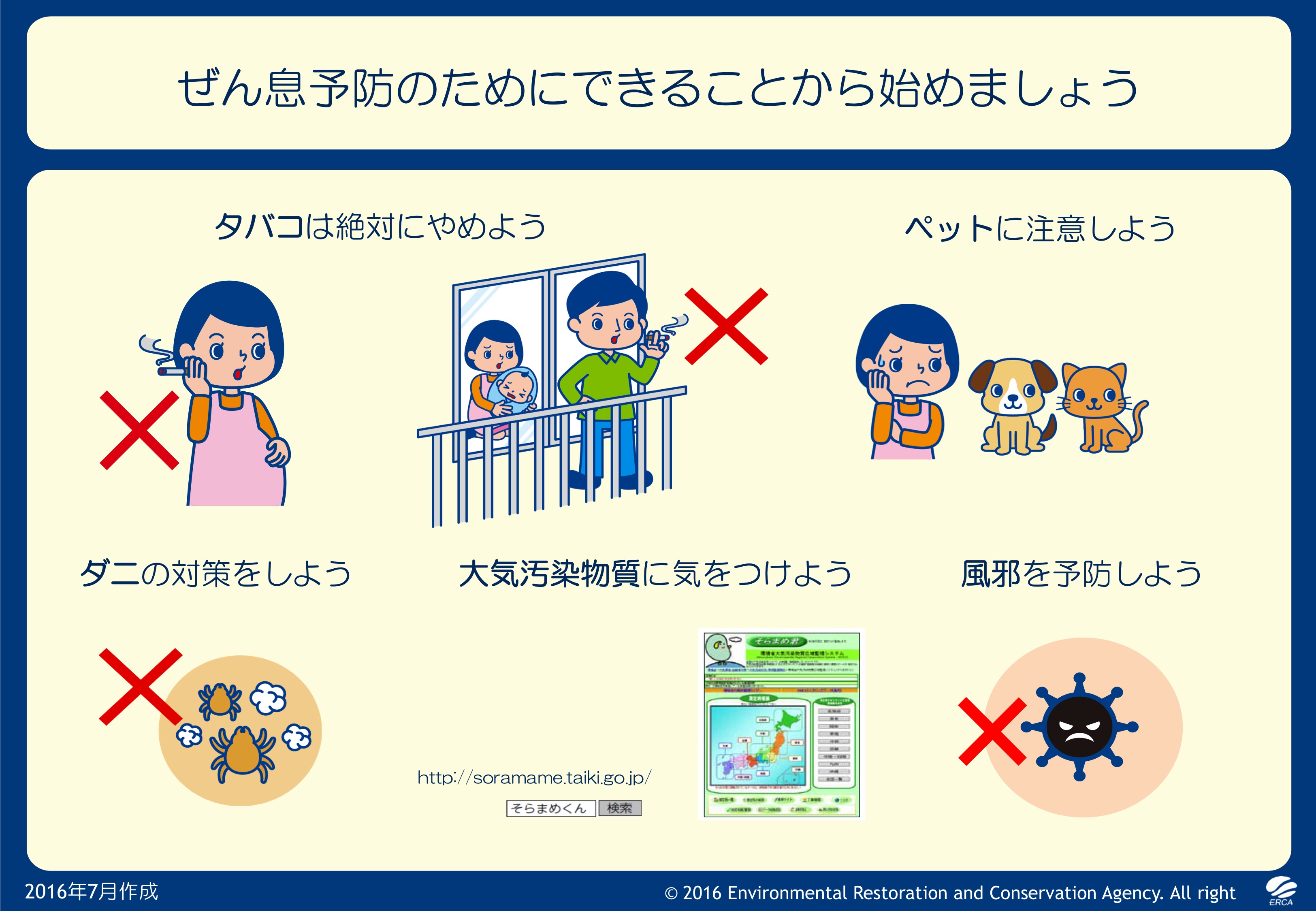 [Speaker Notes: 【タバコ対策】
家族の喫煙は子どものぜん息発症や症状悪化の原因となります。

【ペット対策】
イヌ、ネコなどの毛のあるペットへのアレルギーもぜん息の原因になります。

【ダニ対策】
小児ぜん息ではダニへのアレルギーが主要な原因になります。

【大気汚染物質対策】
室内外の大気汚染物質は気道を刺激して、ぜん息を起こりやすくします。

【風邪の予防】
乳児期に風邪をひいてゼーゼーをくり返す子どもはその後ぜん息になる可能性が高くなります。]
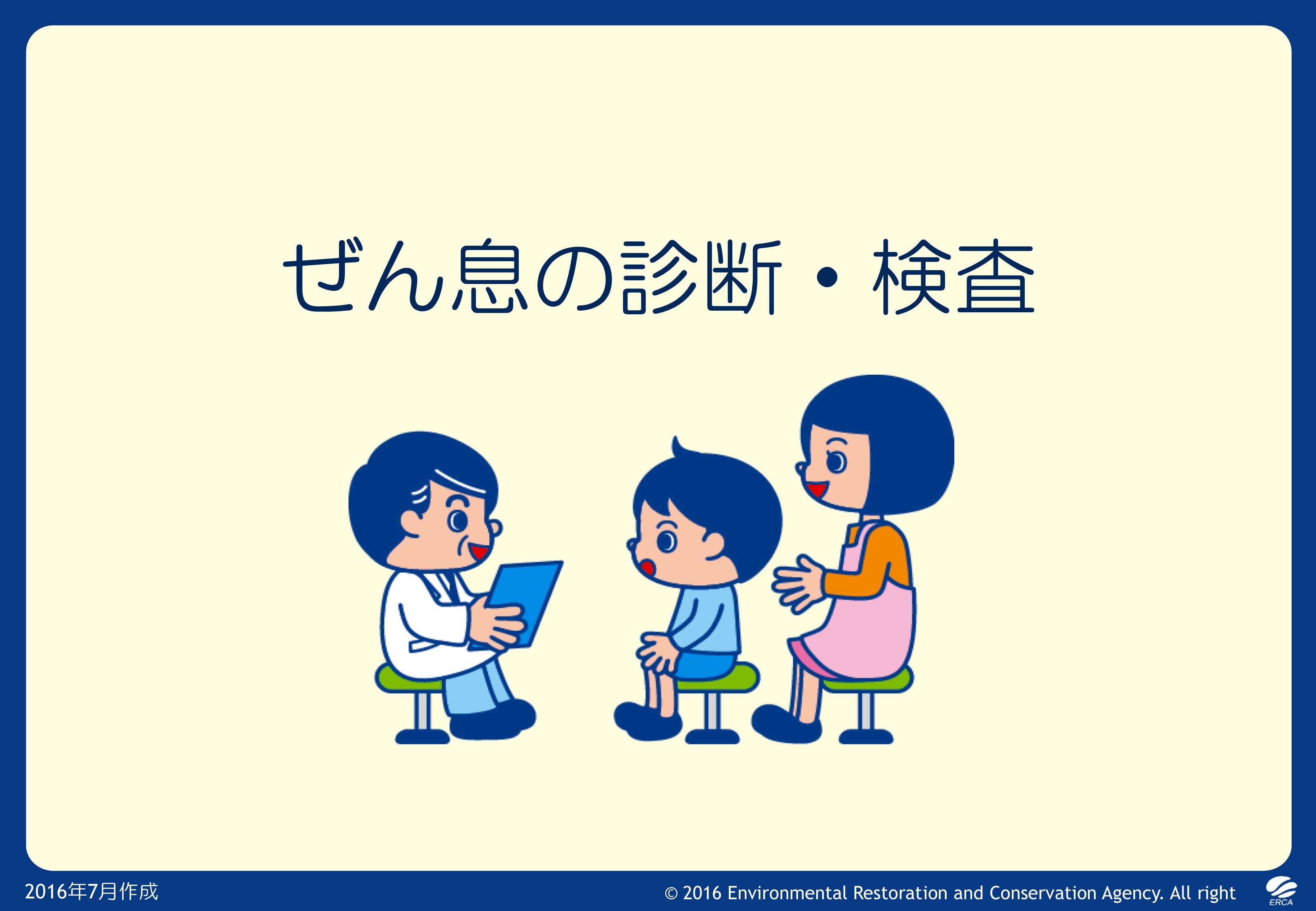 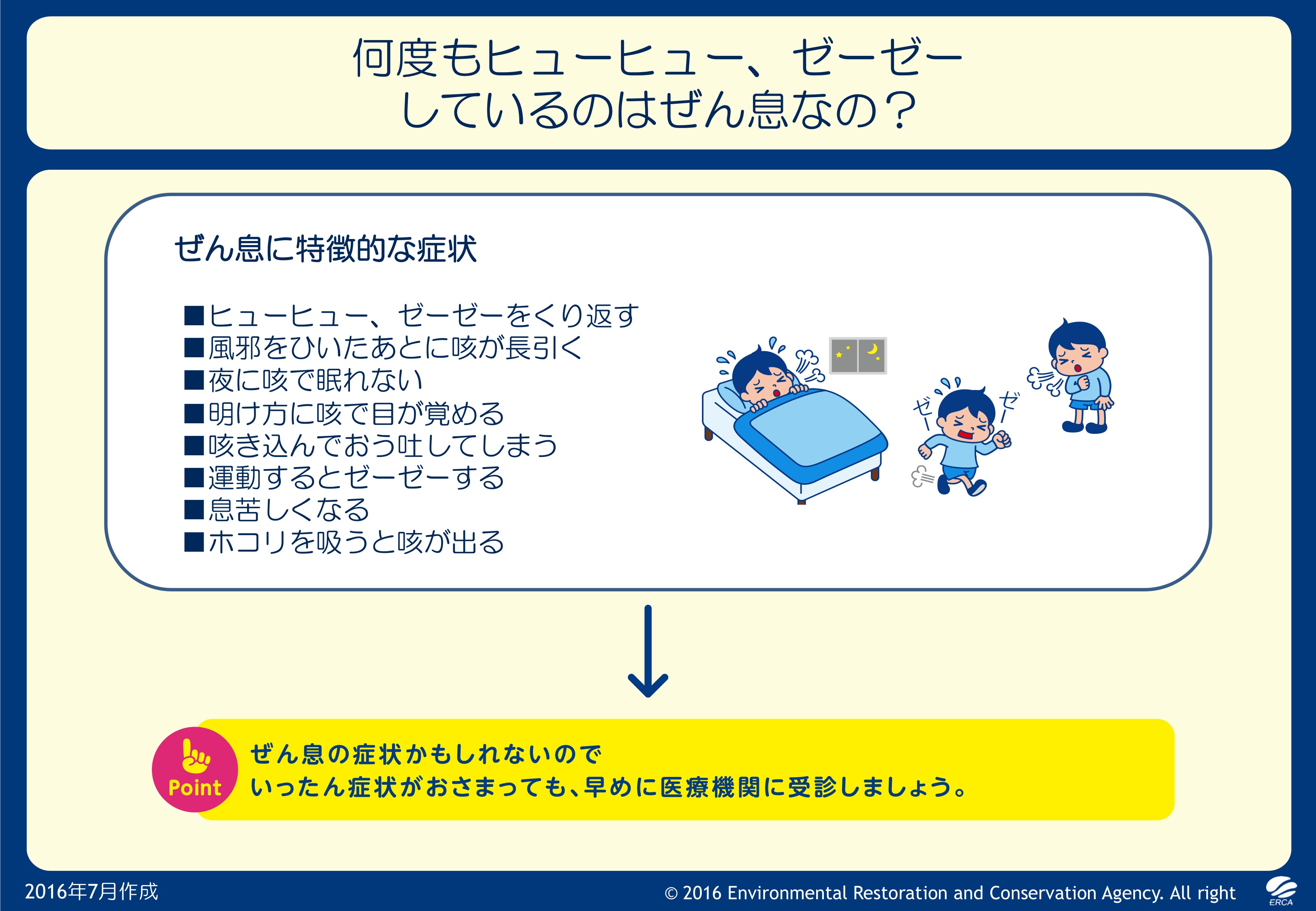 [Speaker Notes: ヒューヒュー、ゼーゼー（ぜん鳴）をくり返す、風邪をひいた後に咳が長引くときはぜん息の症状かもしれません。
こうした症状が見られた場合には、いったん症状が治まっていても、医療機関を受診しましょう。
ぜん息の診断は、診察やこれまでの症状、検査結果などにもとづいて行われます。]
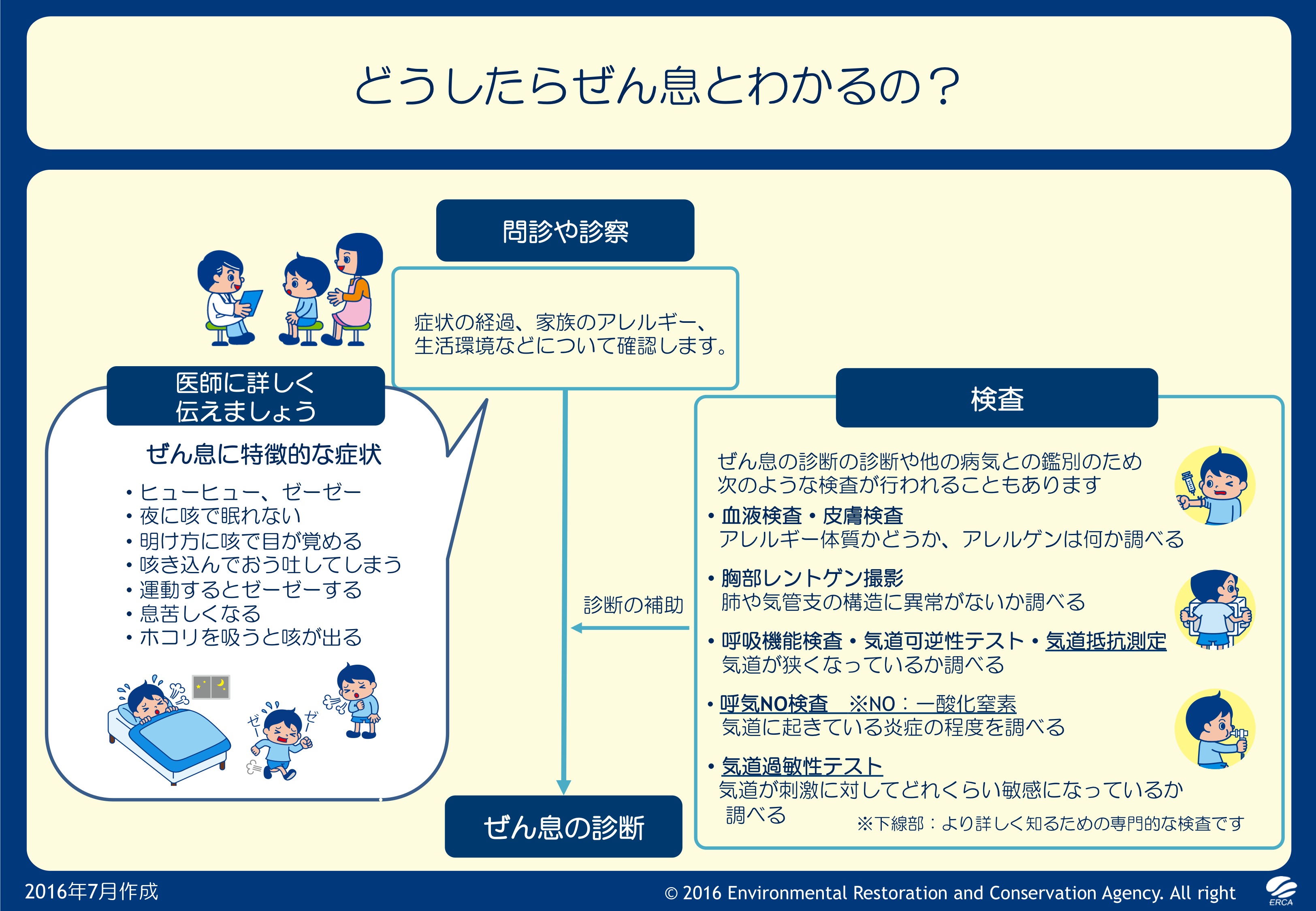 [Speaker Notes: ぜん息の診断には特徴的な症状や治療内容などの情報が役立ちます。

問診や診断では症状の経過、家族のアレルギー、生活環境などについて確認します。

ぜん息の診断のために、診察や問診の他に補助的な検査をすることもあります。
一部の検査は悪化因子の同定、重症度評価、治療効果の判定などのために繰り返して行います。]
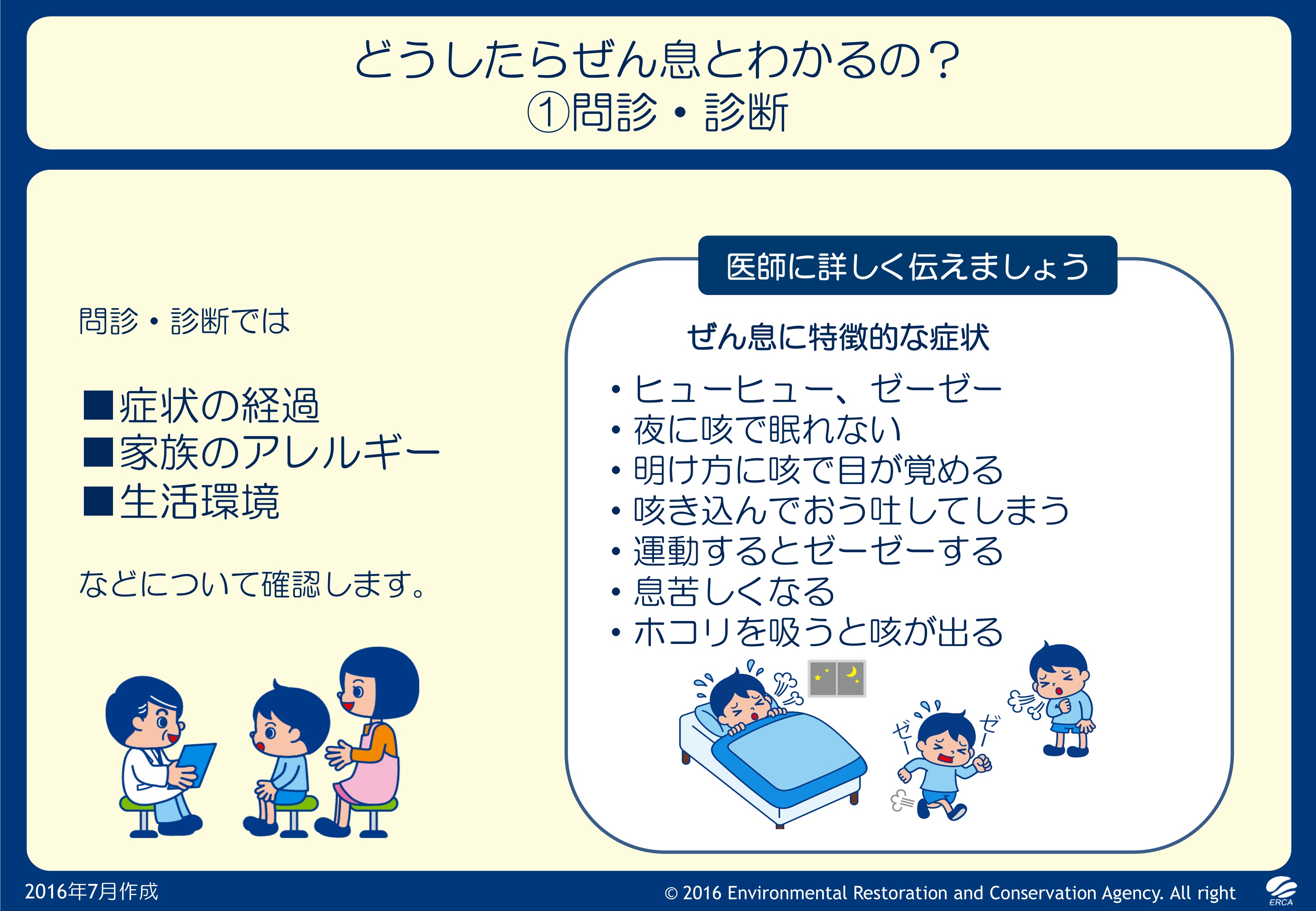 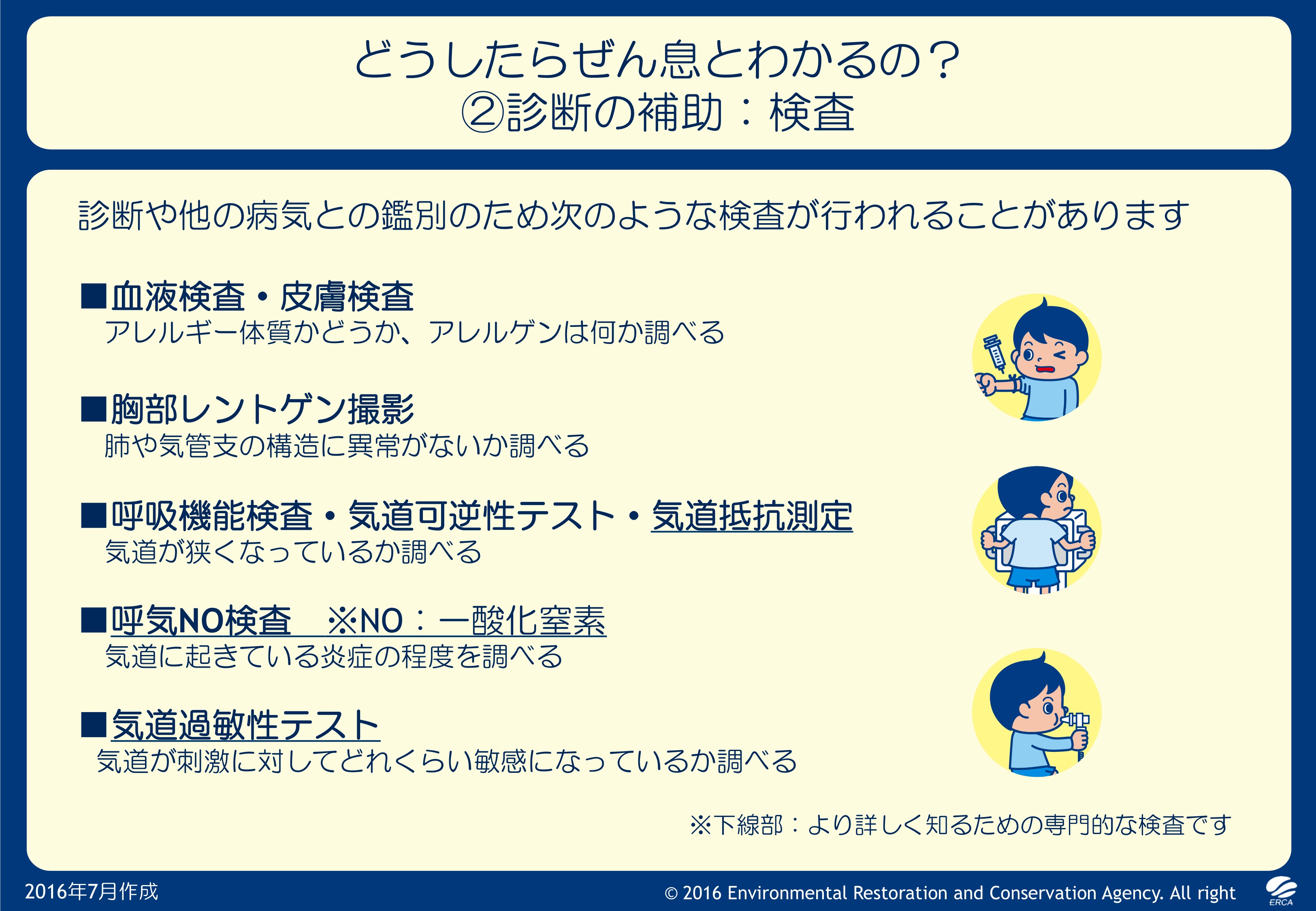 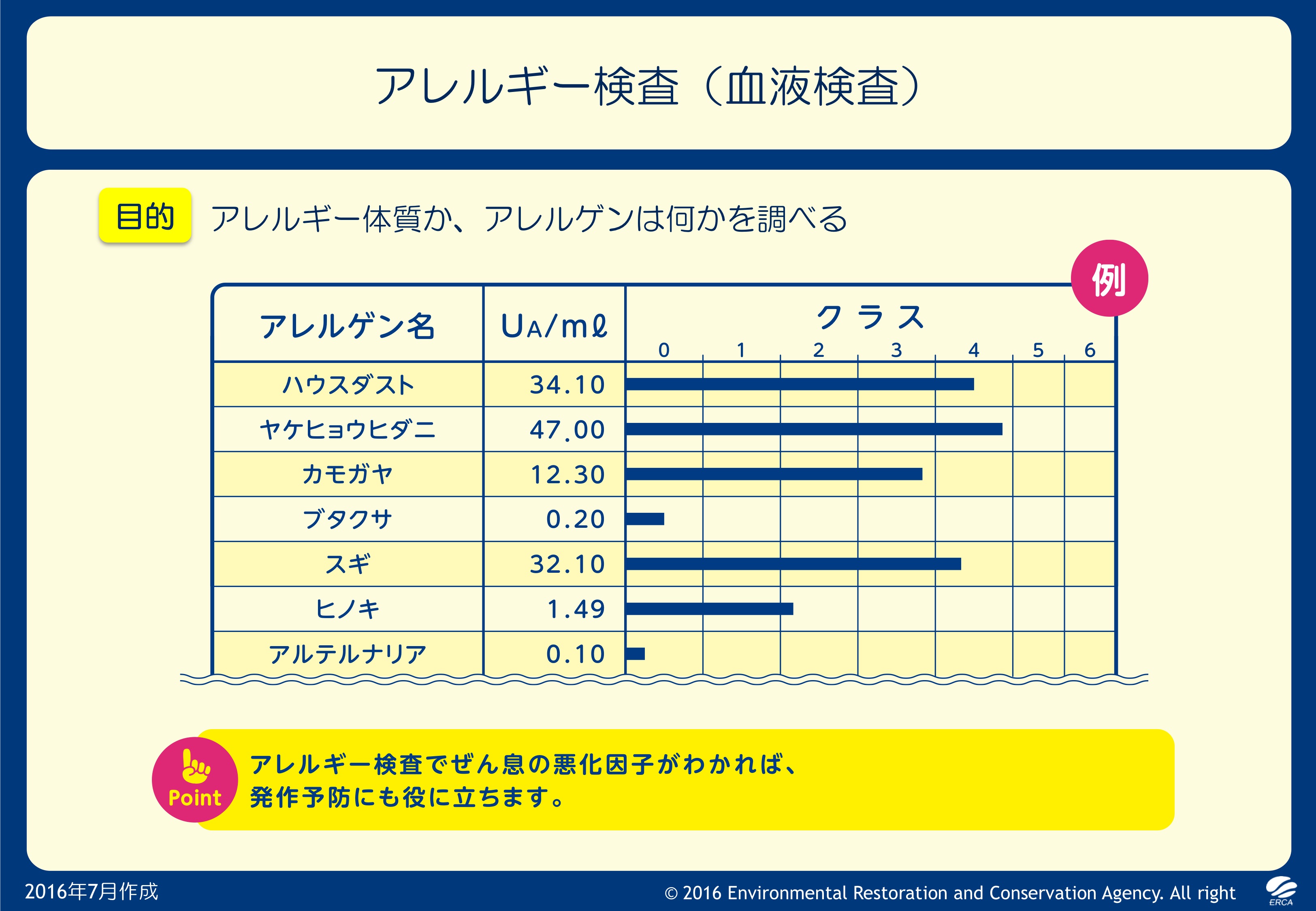 [Speaker Notes: 小児ぜん息はアレルギーが原因であることが多いので、血液検査でダニ、ペットなどへのアレルギー（抗原特異的IgE抗体値）を調べます。悪化因子を同定し回避することで、ぜん息の発作予防や軽症化にもつながります。]
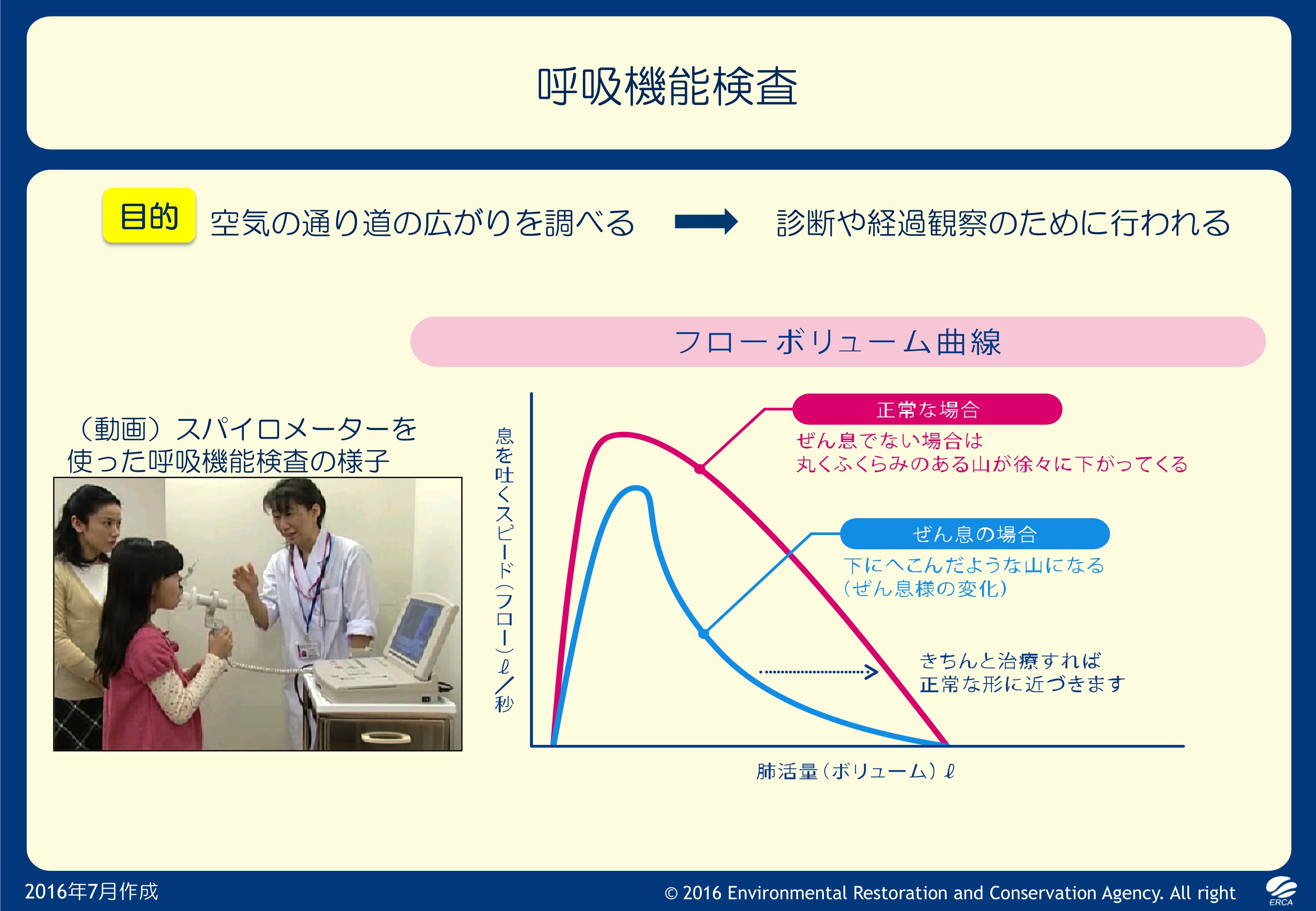 [Speaker Notes: 年長児では呼吸機能検査で気道の状態（狭くなっているか）を調べることができます。呼吸機能検査はぜん息の診断に用いられるほか、治療がうまくいっているかどうかの評価にも用いられます。]
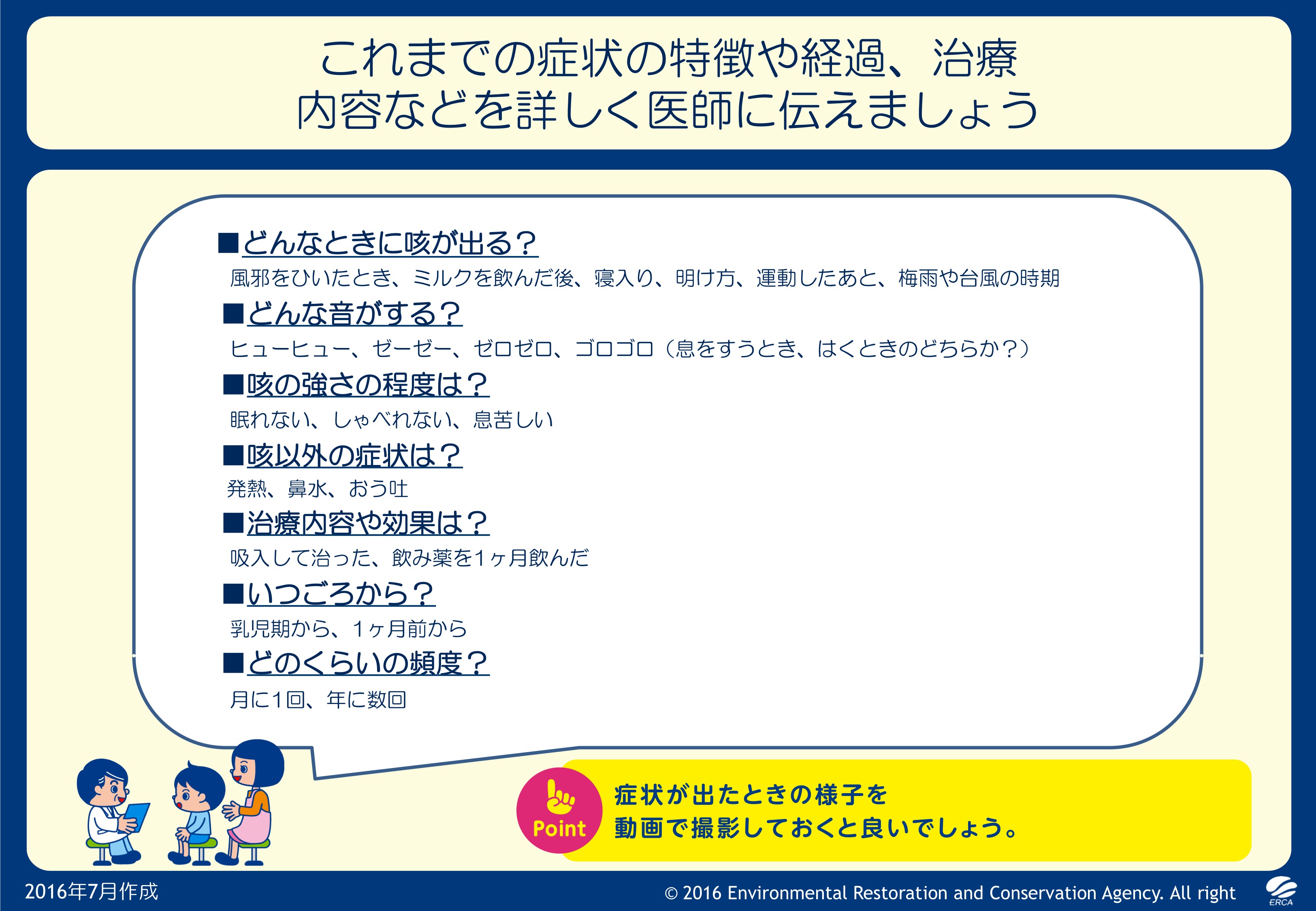 [Speaker Notes: ぜん息の診断には特徴的な症状や治療内容などの情報が役立ちます。
これらのポイントを参考に症状を観察して医師に伝えましょう。
受診時に明らかな症状がなくても、これまでの経過や検査からぜん息と診断されることがあります。]
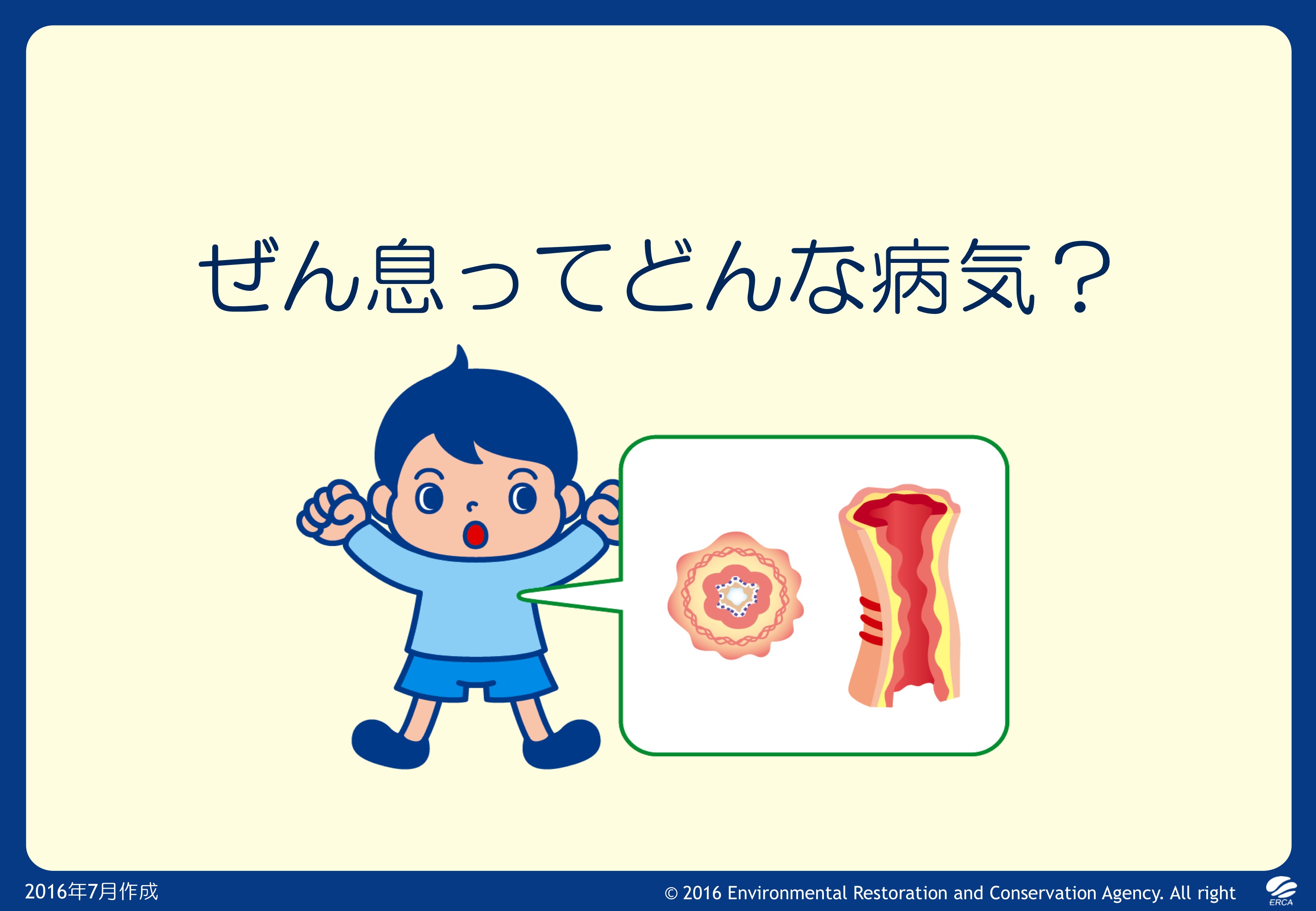 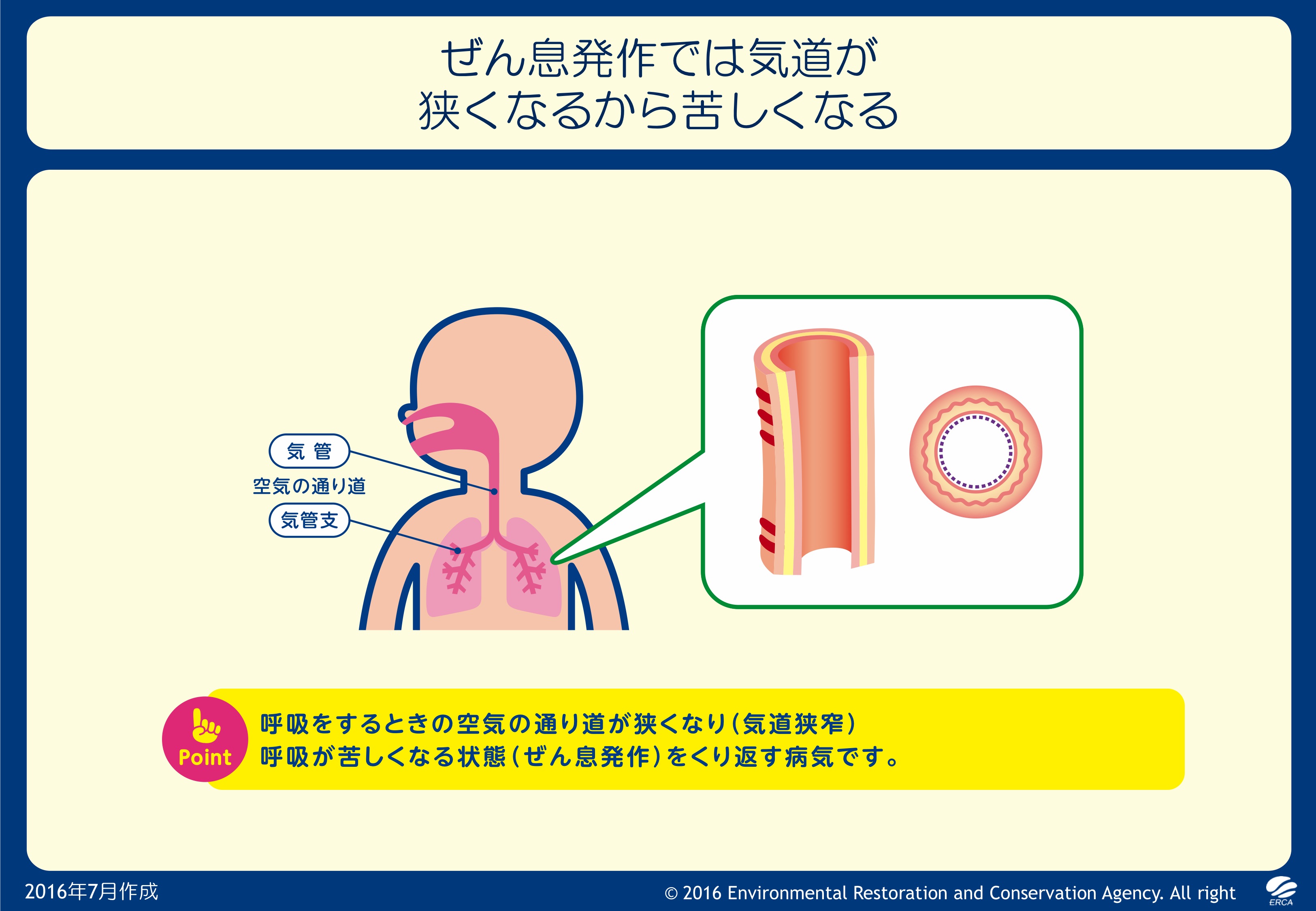 [Speaker Notes: ぜん息は、呼吸をするときの空気の通り道（気道）が狭くなり呼吸が苦しくなる状態（ぜん息発作）をくり返す病気です。
ぜん息の人の気道は、慢性的な炎症があるために刺激に対して過敏な状態になります。
そうするとちょっとした刺激にも敏感に反応してしまい、ぜん息発作をくり返します。]
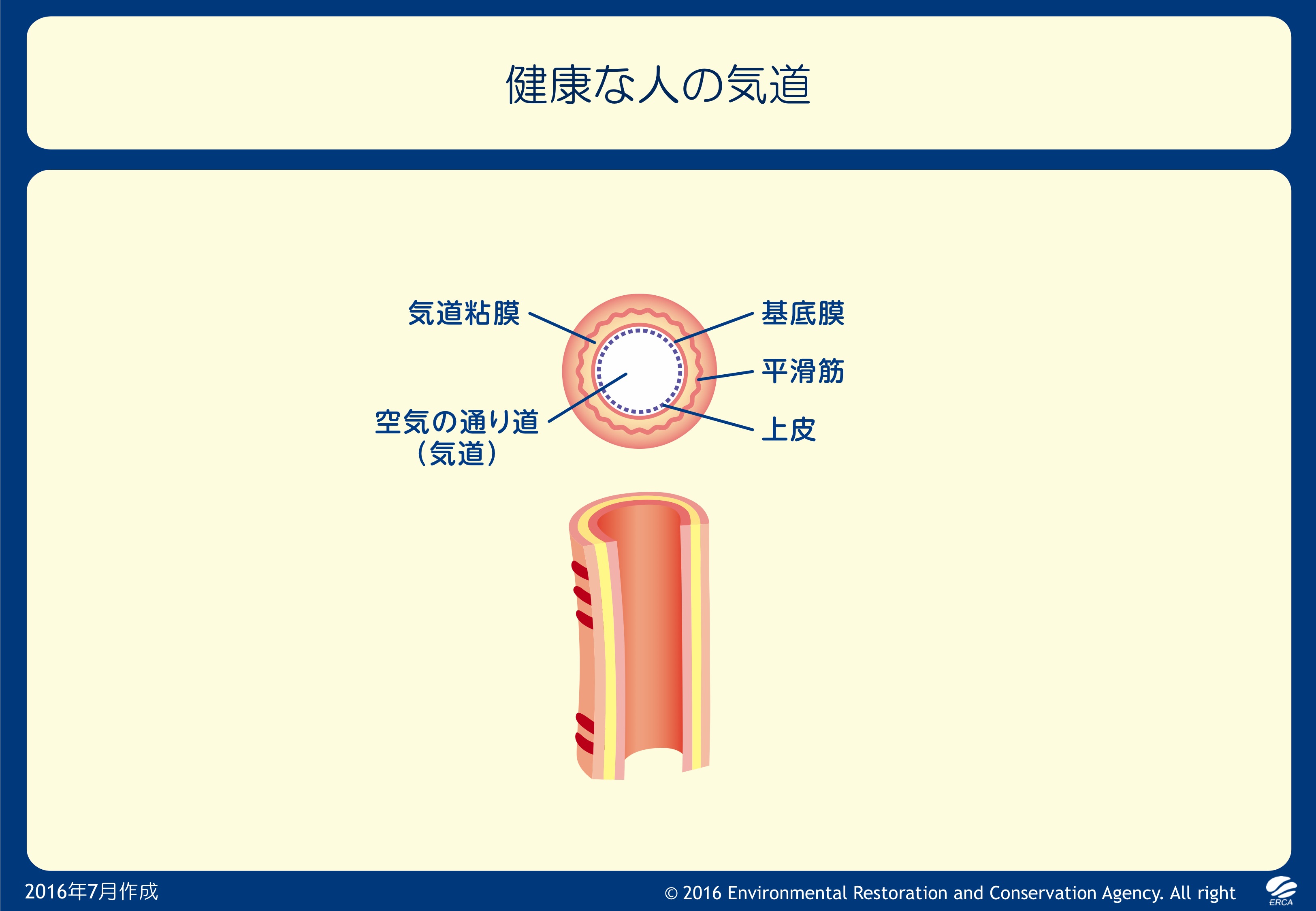 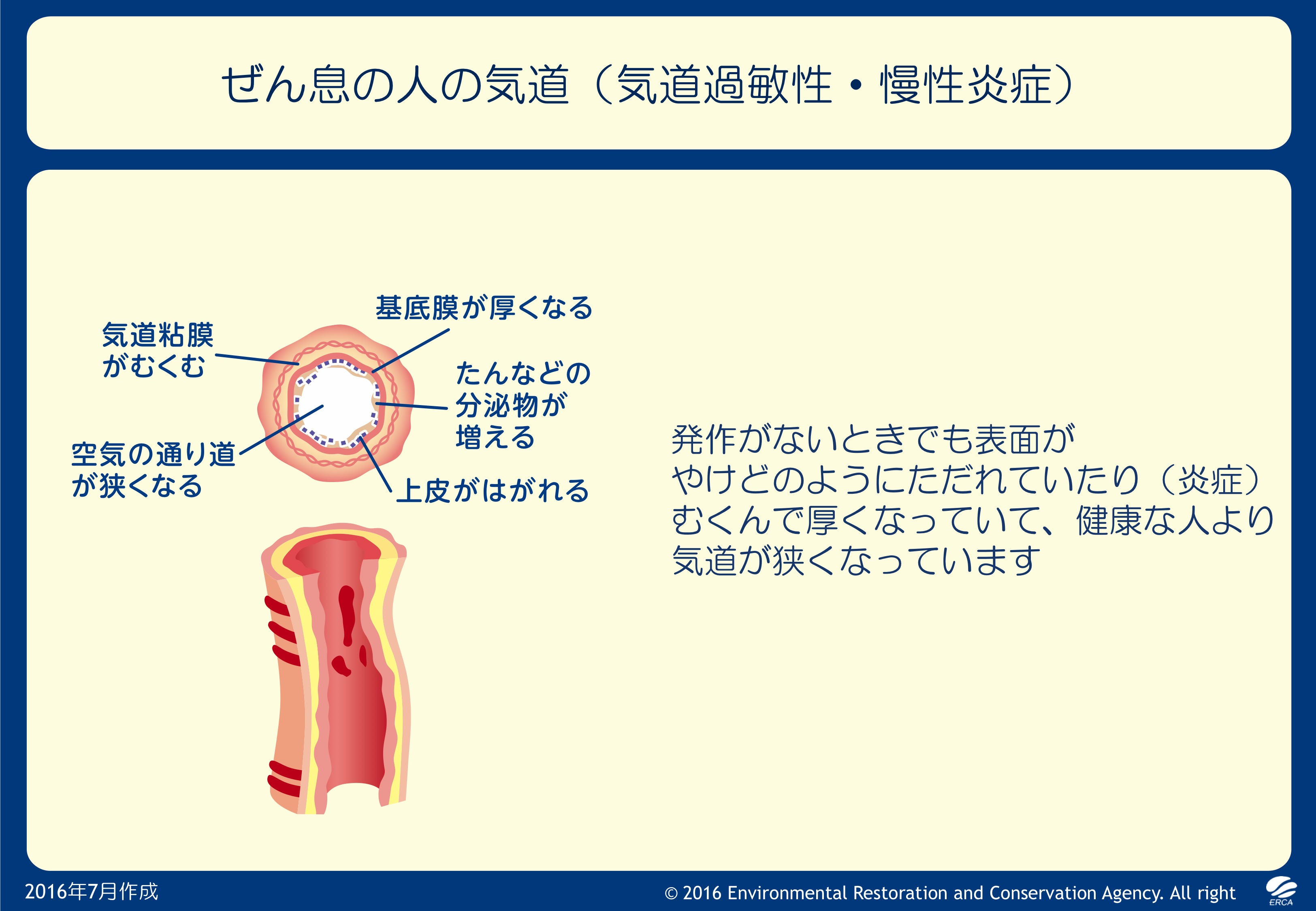 [Speaker Notes: 【慢性炎症】
ダニやタバコの煙などの環境因子によって気道粘膜の炎症が起こります。皮膚にたとえると、すりむけて“ヒリヒリ”している状態です。ぜん息の人の気道は、発作がないときでも常に炎症が続いています。そのため発作がないときでも刺激を減らしたり炎症を抑える治療が必要です。

【気道過敏性】
ぜん息の人の気道は、通常であれば反応しないようなちょっとした刺激にも敏感に反応して、収縮しやすくなっています。この気道が敏感になる原因は、気道の炎症が考えられています。気道の炎症が治まれば、刺激にも反応しにくくなり、ぜん息発作は起きにくくなります。]
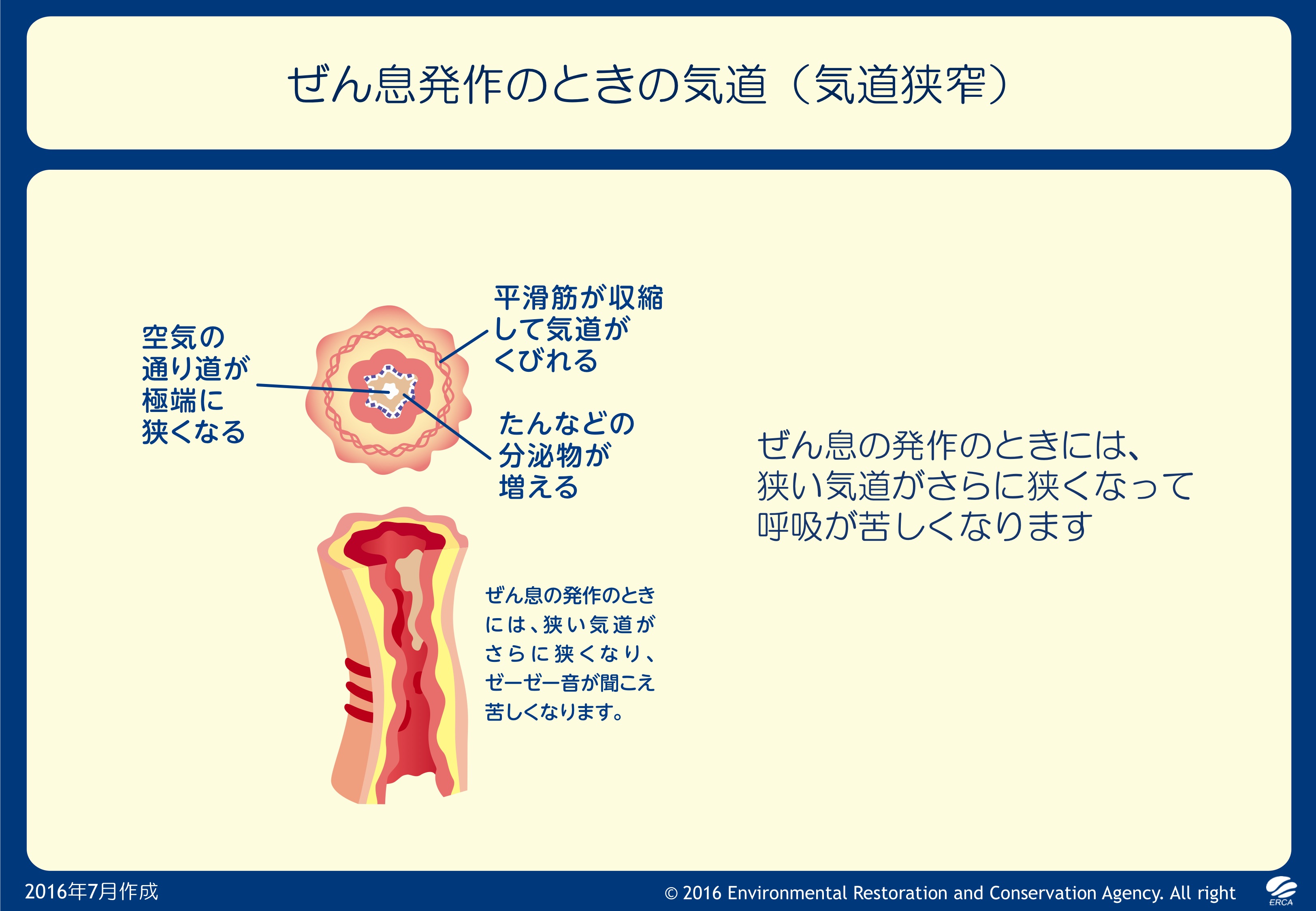 [Speaker Notes: 【気道狭窄】
ぜん息では気道がいろいろな刺激により収縮して狭くなります。そのため、ヒューヒュー、ゼーゼーというぜん鳴が聞こえるようになり、息苦しくなります。]
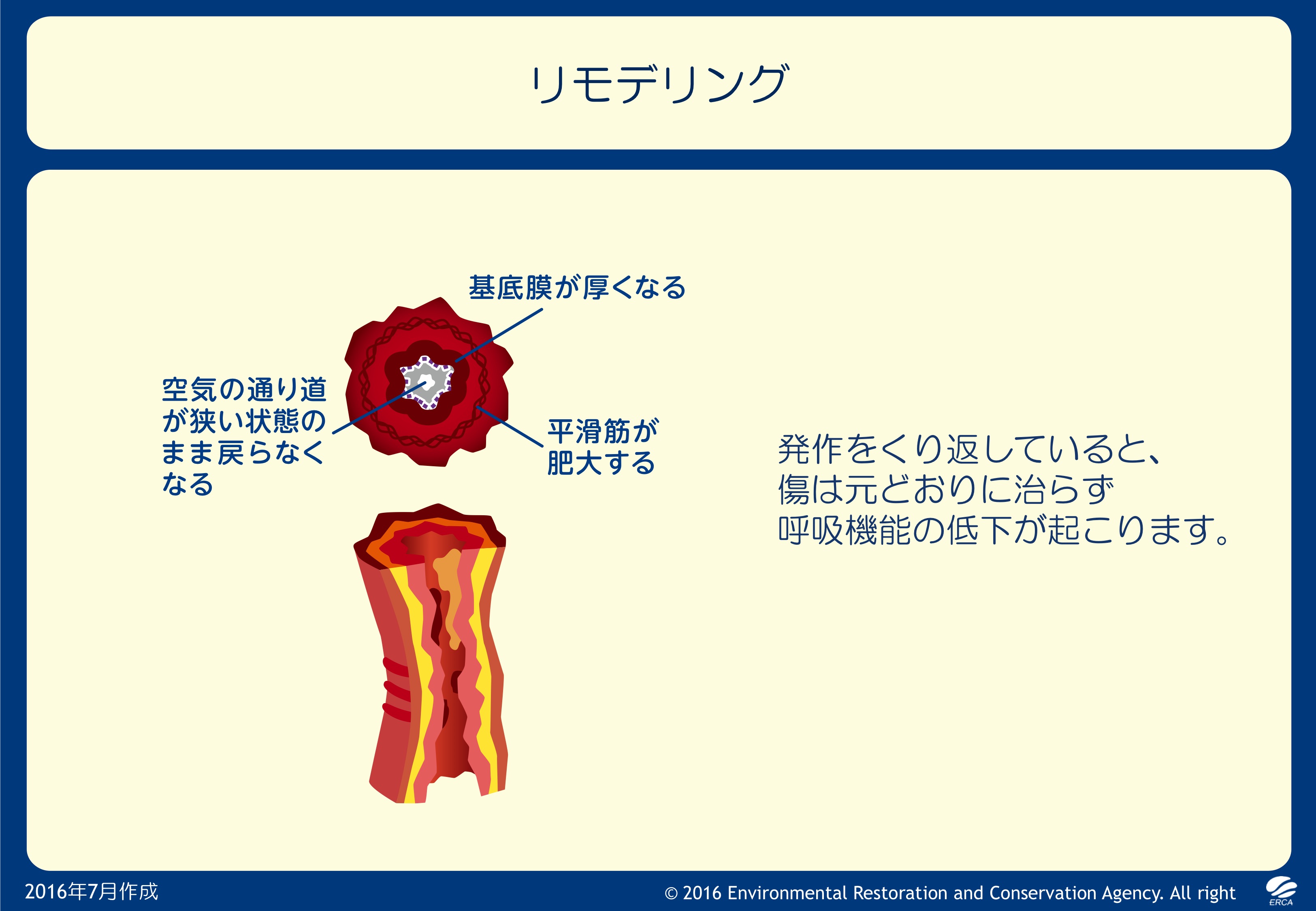 [Speaker Notes: 【リモデリング】
炎症によって気道の組織の一部に障害が起こると身体はその壊れた部分を修復しようとします。傷が軽ければ元に戻りますが、発作をくり返していると、傷は元通りに治らず（リモデリング）、呼吸機能の低下がおこります。]
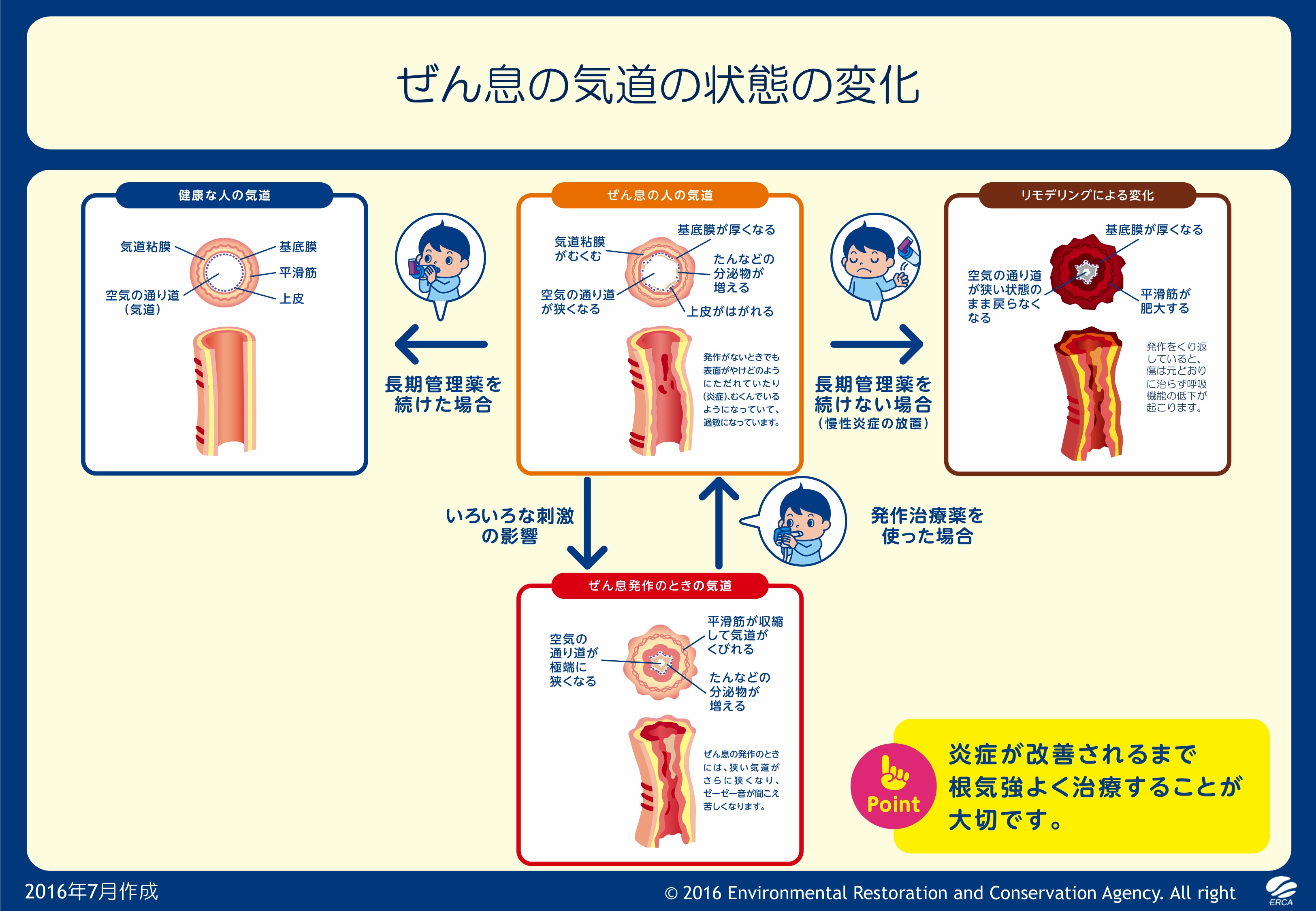 [Speaker Notes: 【気道狭窄】
ぜん息では気道がいろいろな刺激により収縮して狭くなります。そのため、ヒューヒュー、ゼーゼーというぜん鳴が聞こえるようになり、息苦しくなります。

【慢性炎症】
ダニやタバコの煙などの環境因子によって気道粘膜の炎症が起こります。皮膚にたとえると、すりむけて“ヒリヒリ”している状態です。ぜん息の人の気道は、発作がないときでも常に炎症が続いています。そのため発作がないときでも刺激を減らしたり炎症を抑える治療が必要です。

【気道過敏性】
ぜん息の人の気道は、通常であれば反応しないようなちょっとした刺激にも敏感に反応して、収縮しやすくなっています。この気道が敏感になる原因は、気道の炎症が考えられています。気道の炎症が治まれば、刺激にも反応しにくくなり、ぜん息発作は起きにくくなります。

【リモデリング】
炎症によって気道の組織の一部に障害が起こると身体はその壊れた部分を修復しようとします。傷が軽ければ元に戻りますが、発作をくり返していると、傷は元通りに治らず（リモデリング）、呼吸機能の低下がおこります。]
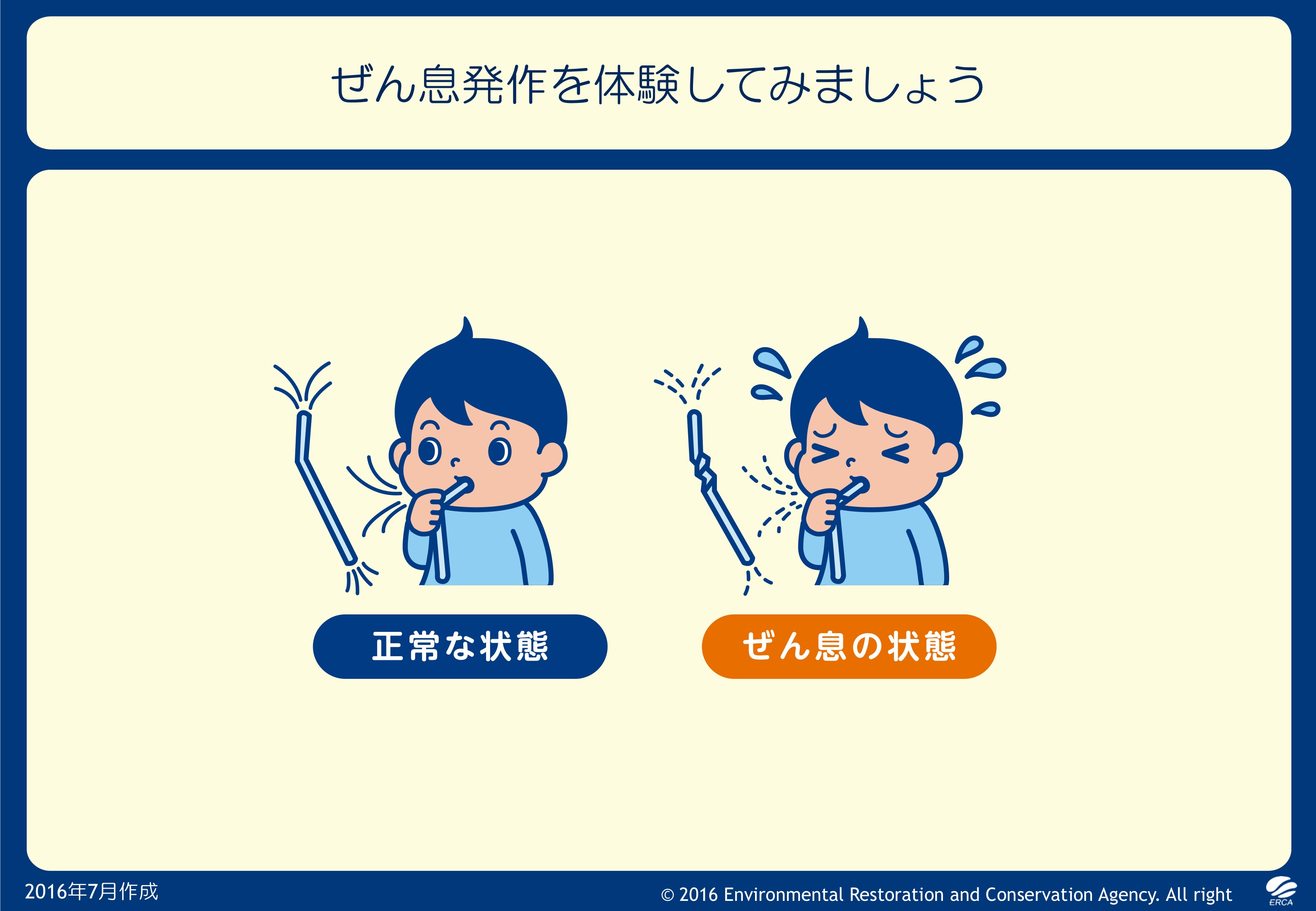 [Speaker Notes: ねじったストローですったりはいたりしてみましょう。
これがぜん息発作のときの息苦しさです。ストローがねじれているので、空気のすいにくさやはきにくさを感じるはずです。この息苦しい感じが、ぜん息の発作のときの息苦しさなのです。]
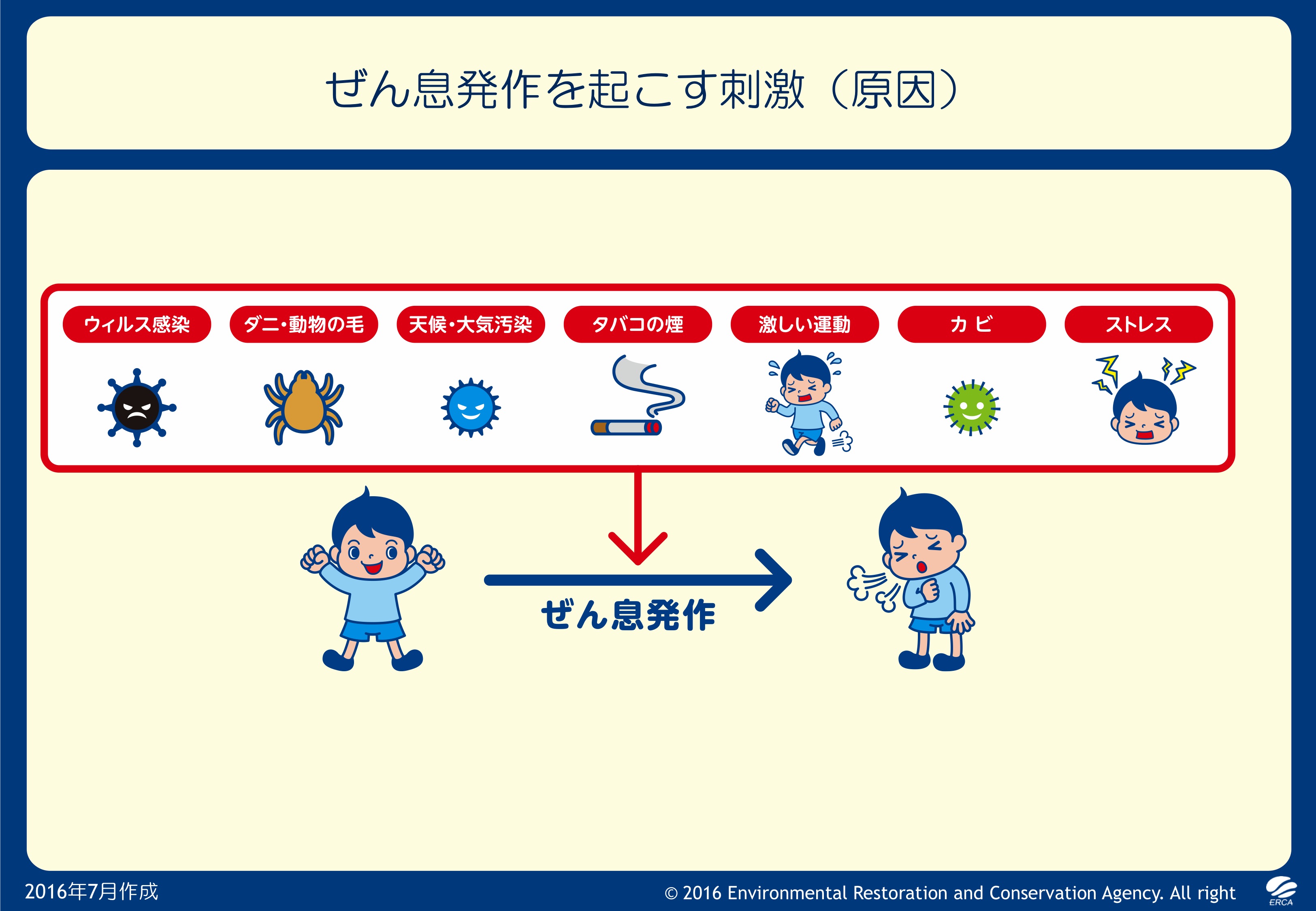 [Speaker Notes: 炎症がある気道はとても敏感です。
タバコの煙や、ダニなどのアレルゲン（アレルギーの原因物質）、風邪や天候などいろいろなことが刺激になって、ぜん息発作が起こってしまいます。発作を起こす原因を知って適切な対策をしましょう。
【タバコや花火などのけむり】
タバコや花火の煙などのような、環境中の刺激物質によってぜん息発作が起こることがあります。これらはアレルゲンではありませんが、炎症が起きて敏感になっている気道を刺激することで発作の原因になります。
【アレルゲン】
アレルゲンもぜん息発作の原因になります。人によってアレルゲンになる物質は異なりますが、頻度が高いのはダニやハウスダスト、ペットの毛やフケ、カビ、花粉などです。特にダニは日本の住環境で増殖しやすく、多くのぜん息患者さんのアレルゲンになっています。適切な環境整備や生活の工夫をしてこれらのアレルゲンにさらされる機会を減らしましょう。
【風邪】
子どものぜん息のきっかけとして最も頻度が高いのは風邪であり、その多くがウイルス感染症です。ライノイルス、RSウイルス、ヒトメタニューモウイルス、インフルエンザウイルスなどが原因として知られています。
風邪を完全に防ぐことは難しいですが、可能な範囲で予防をしましょう。

【天候や季節】
季節の変わり目や台風など気象の変化もぜん息発作の原因になることがあります。冬の冷気だけでなく、気温が急激に変化するような状況では発作が起こりやすいので気をつけましょう。一番の対策は普段からぜん息のコントロールを良くすることですが、発作が起こりやすい時期は、気管支拡張薬を携帯しておくと良いでしょう。]
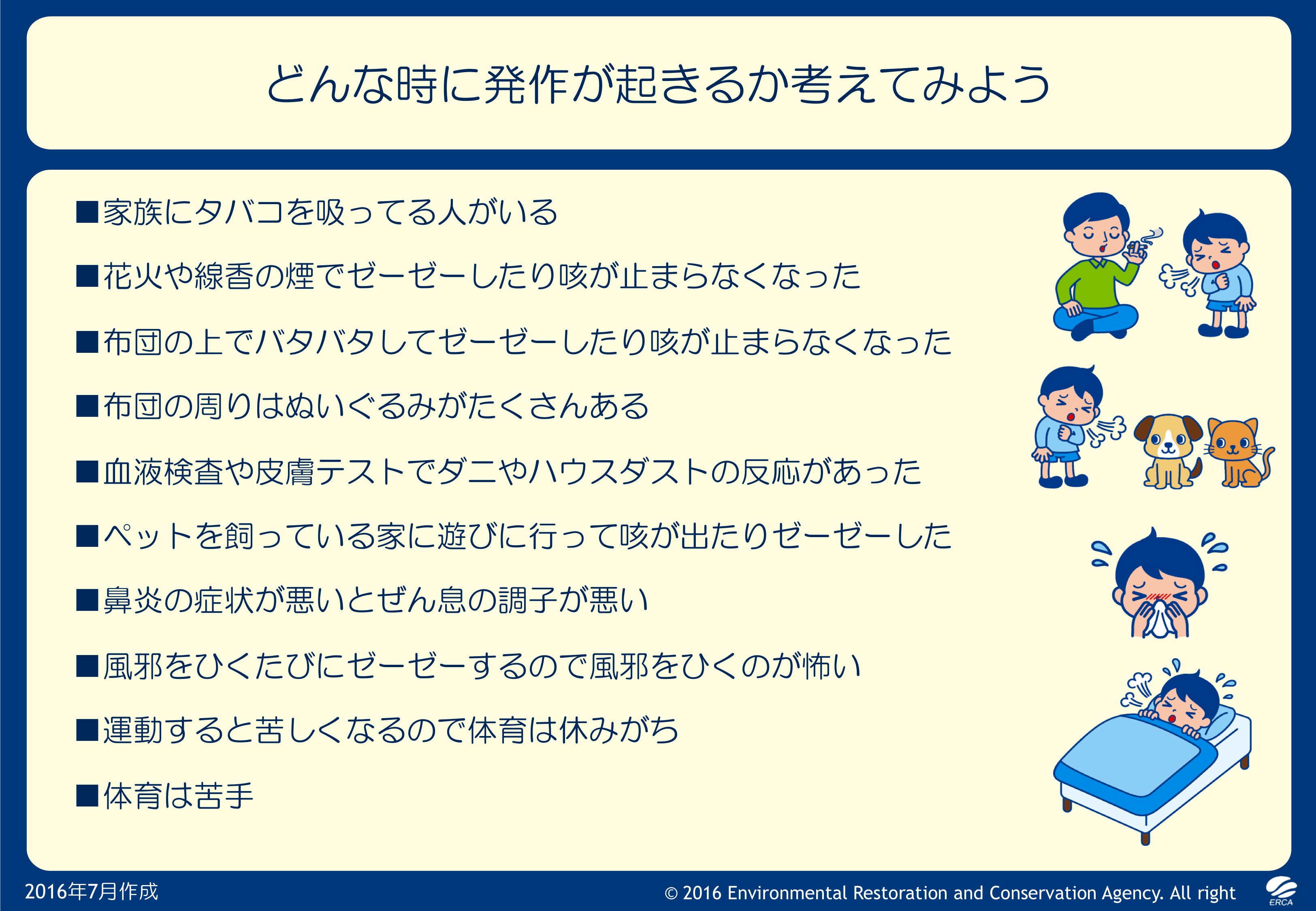 [Speaker Notes: ぜん息治療において、吸入ステロイド薬などの薬を定期的に正しく使用し、気道の炎症を抑えて発作を予防することはとても大切です。しかし薬だけを使っていれば良いということではありません。
薬による治療と同時に、身の回りにあるアレルゲンや悪化要因に対処することで発作を予防し、ぜん息をコントロールすることができるようになります。
気道の炎症がなくなってくれば、薬の量を減らしたり、最終的にはぜん息の完治につながっていきます。薬だけに頼らず、まずは自分にとってのアレルゲンは何なのか、隠れている悪化要因はないかを正しく知り、それらに合わせた対策を実践していきましょう。]
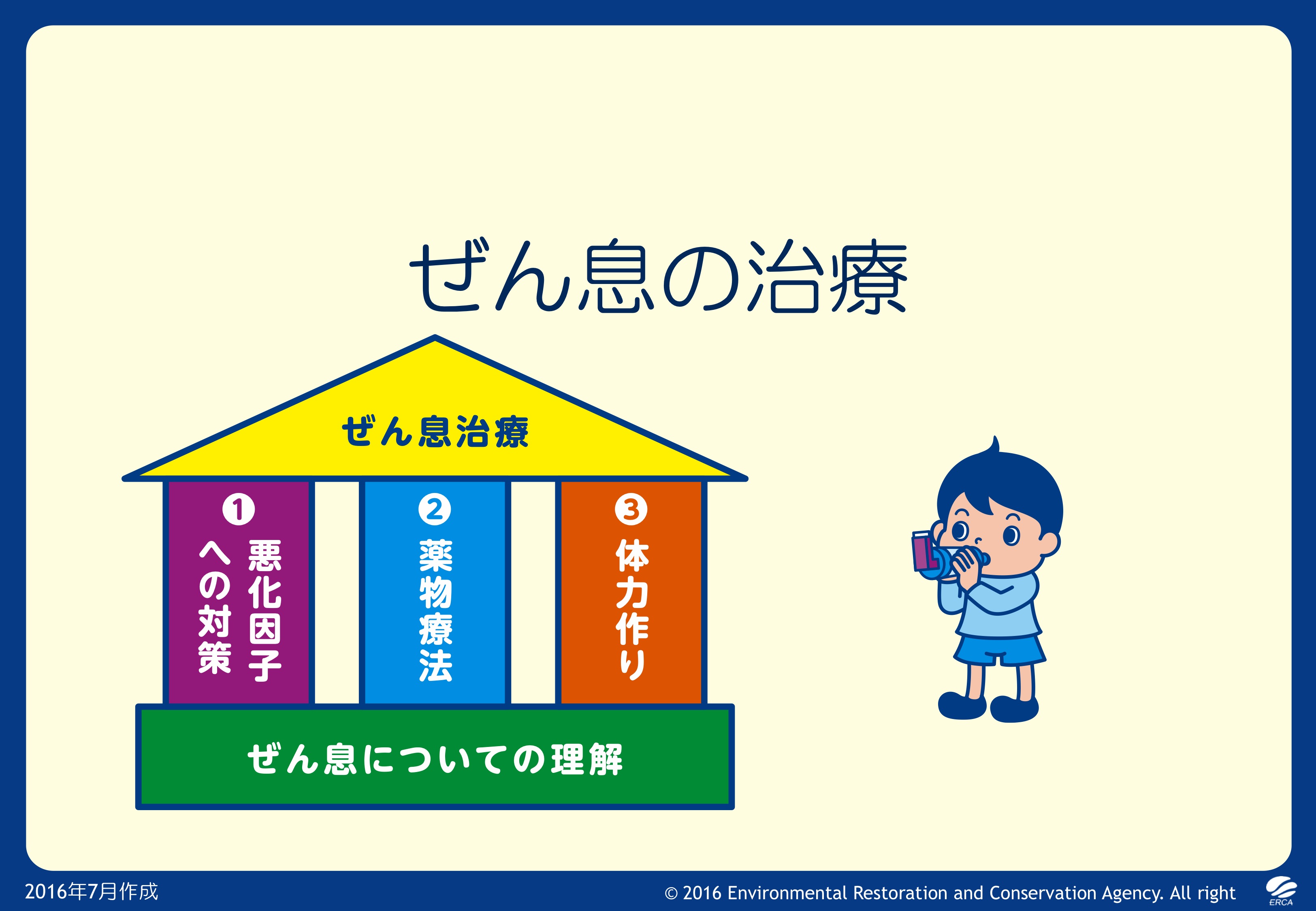 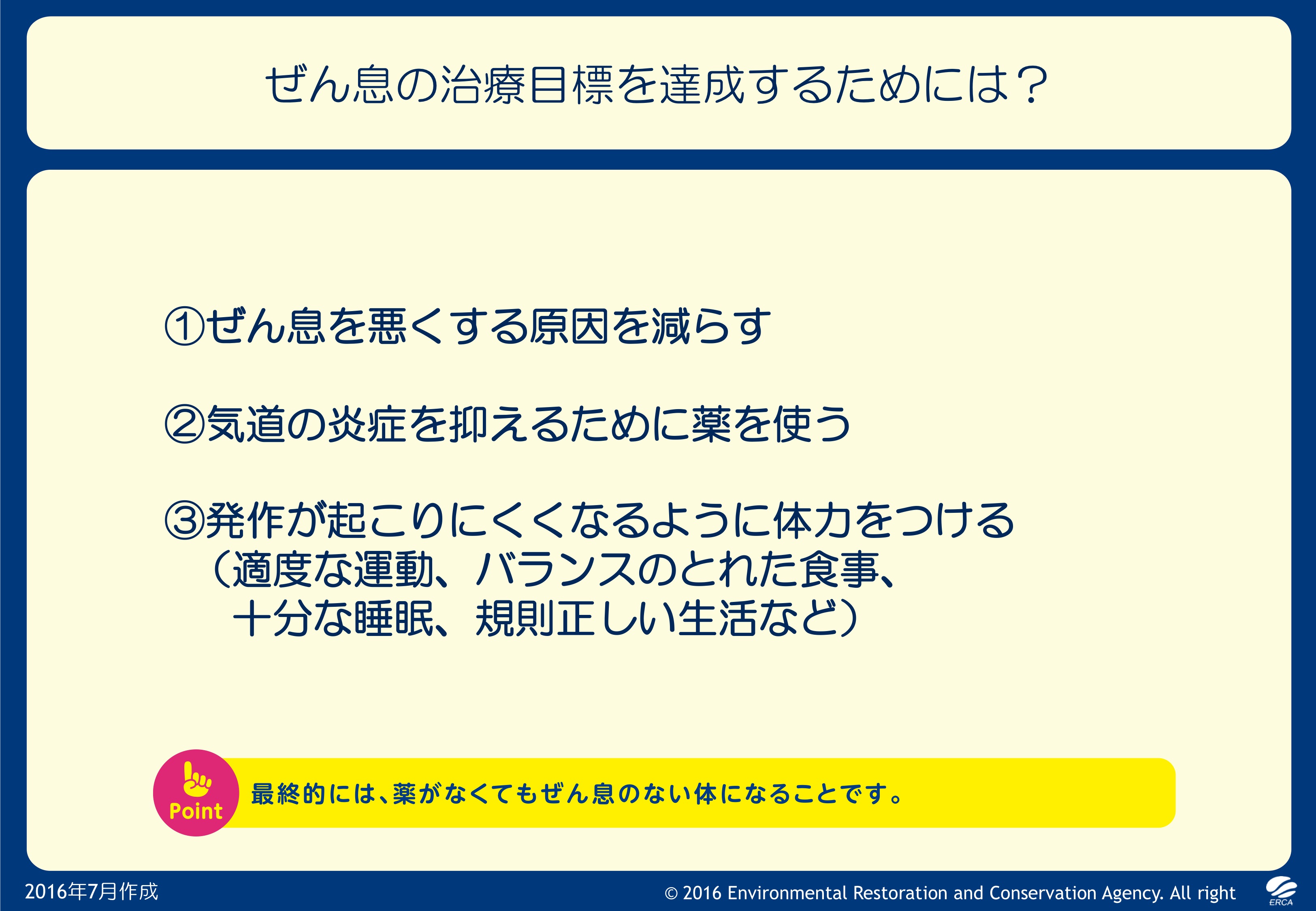 [Speaker Notes: 治療の目標は、ぜん息症状がない＝発作がない状態（コントロールが良い状態）を維持すること、スポーツや日常生活が普通にできること、呼吸機能などの検査も正常であることです。
最終的には、薬がなくてもぜん息のない体になることを目指します。ぜん息コントロールテストを使って、症状がない状態が維持できていることを確かめます。]
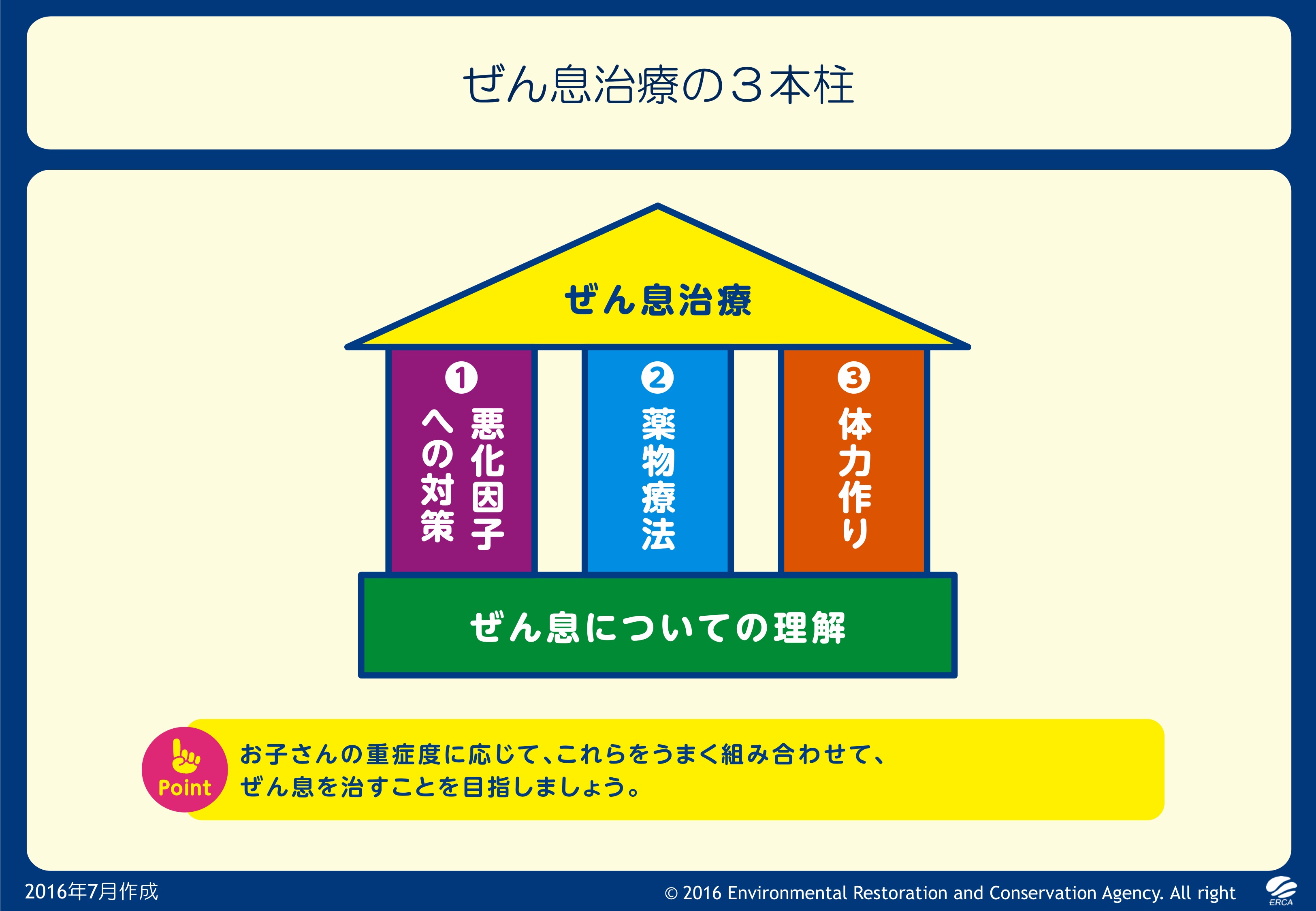 [Speaker Notes: ぜん息治療の目標を達成するためには、ぜん息についてよく理解した上で、次の3つを実践します。
①ぜん息を悪くする原因を減らす
②気道の炎症を抑えるために薬を使う
③発作が起こりにくくなるように体力をつける（適度な運動、バランスのとれた食事、十分な睡眠、規則正しい生活など）
お子さんの重症度に応じて、これらをうまく組み合わせて、ぜん息を治しましょう。]
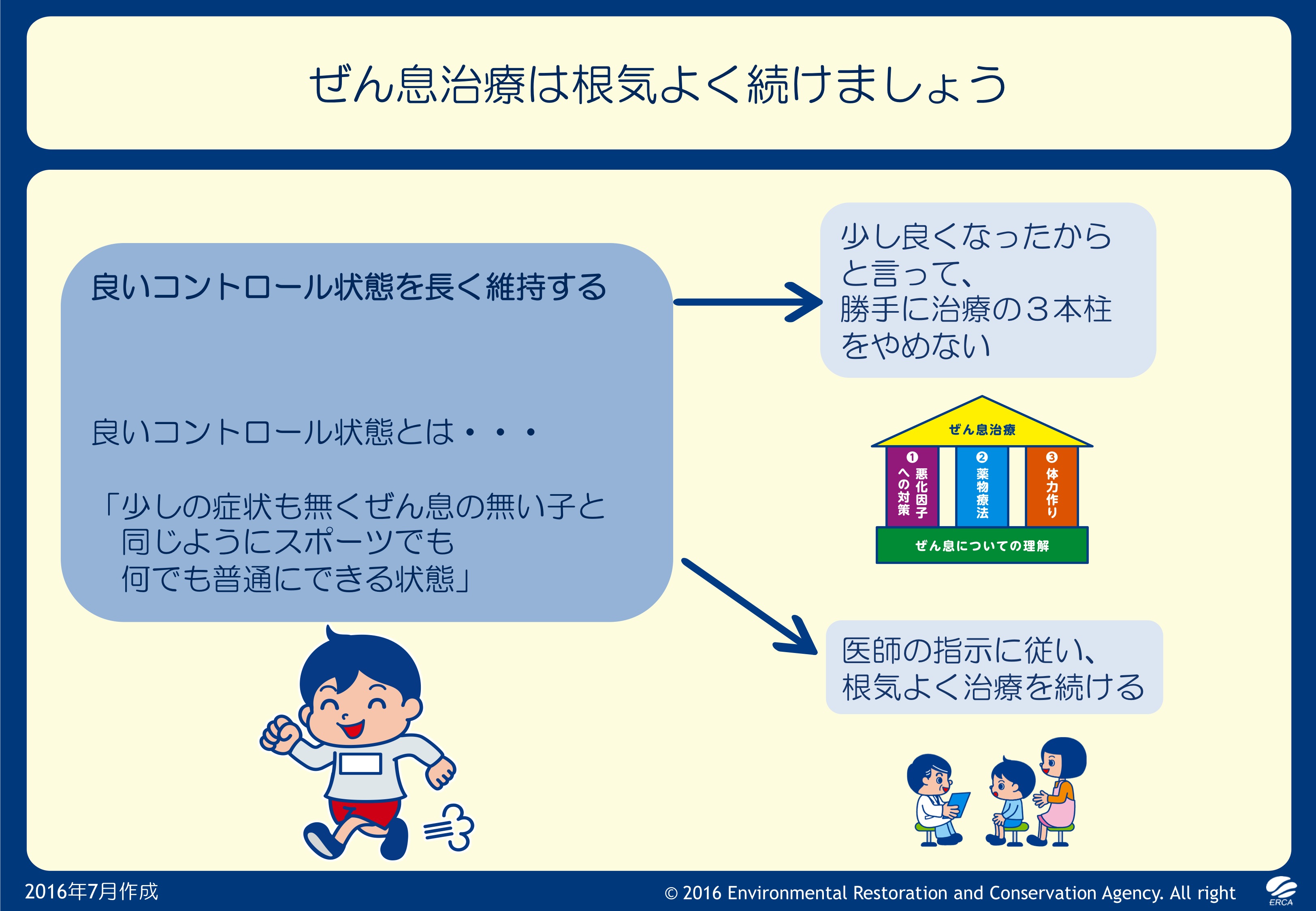 [Speaker Notes: ぜん息の治療では、少しの症状もないようにして、ぜん息のない子と同じように、スポーツでも何でも普通にできることを目指します。これを、ぜん息症状が「コントロールされている」と言います。
大切なのは、良いコントロール状態を長く維持することです。少し良くなったからと言って、治療の３本柱を忘れて、薬をやめたりすると、また悪くなってしまいます。医師の指示に従って、根気よく治療を続けてください。]
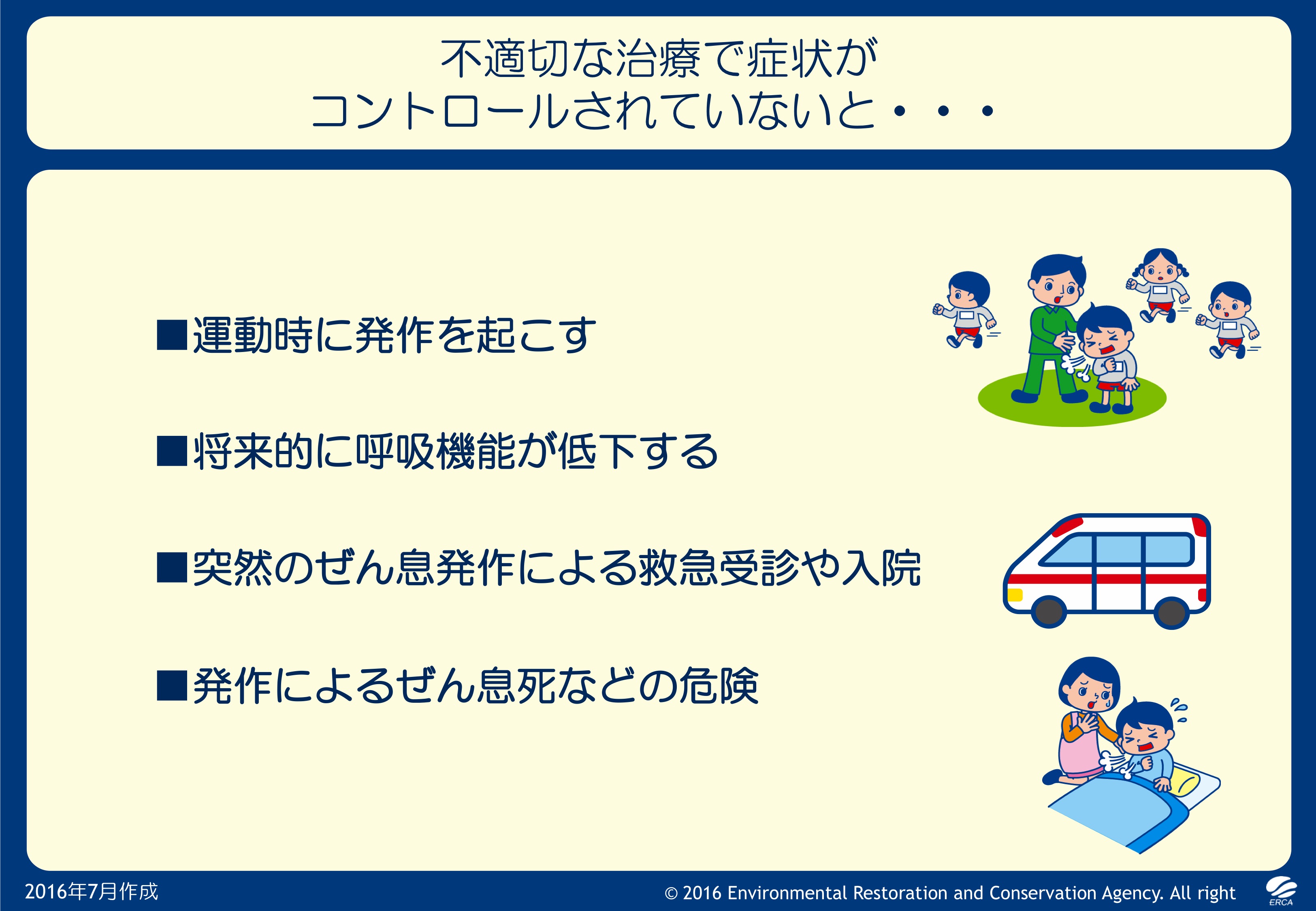 [Speaker Notes: 日常生活でぜん息の治療目標が達成できているかどうか簡便に評価できるのが、ぜん息コントロールテスト（ＪＰＡＣ）です。チェックシートにより１ヵ月間のぜん息のコントロール状態を点数化し、3段階で判定します。
結果について受診の時に医師と相談しましょう。
さらに毎月このぜん息コントロールテストを行い結果を記録しておくと、薬の調整やぜん息のコントロール状態の経過を把握するのに役立ちます。]
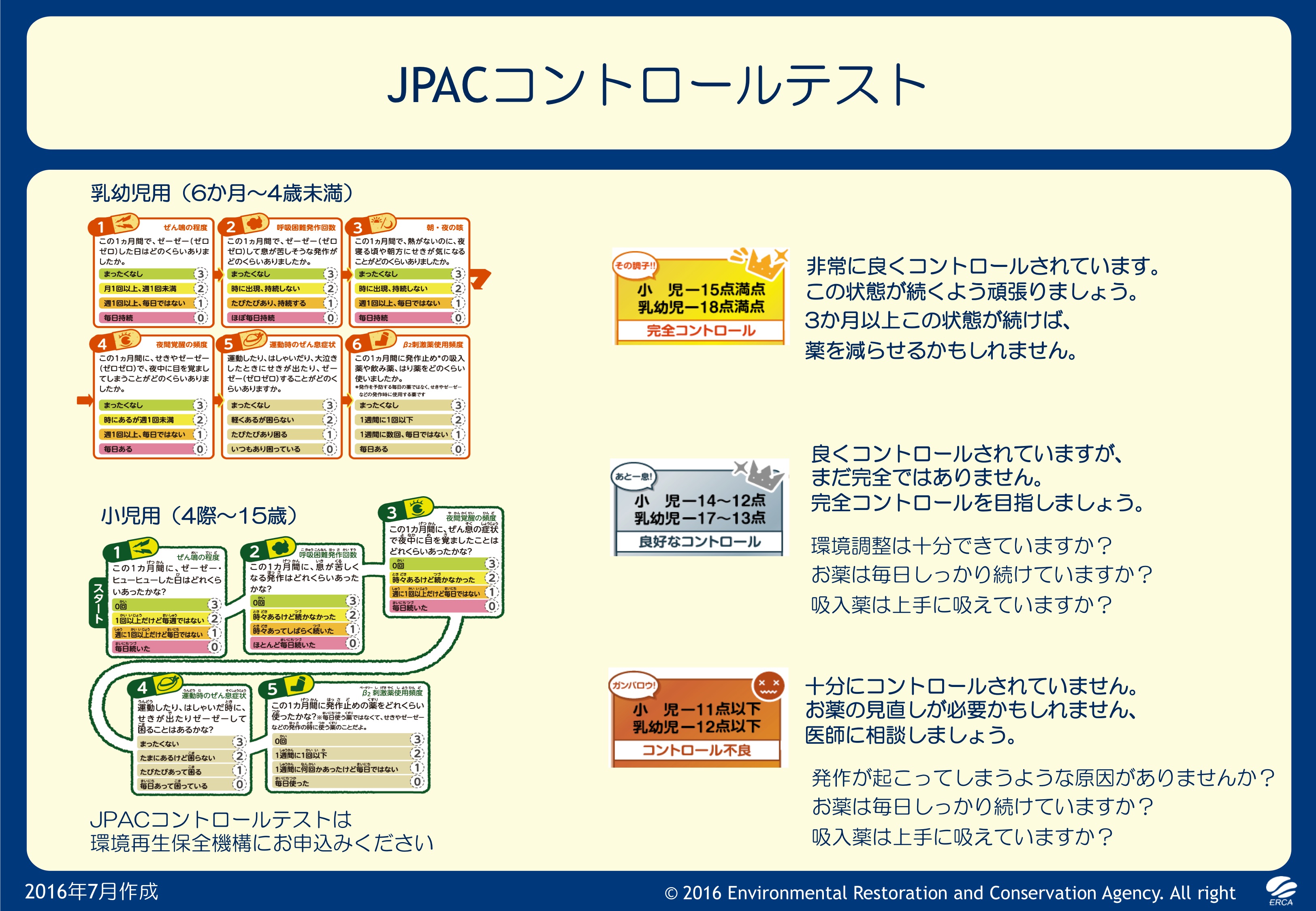 [Speaker Notes: 日常生活でぜん息の治療目標が達成できているかどうか簡便に評価できるのが、ぜん息コントロールテスト（ＪＰＡＣ）です。チェックシートにより１ヵ月間のぜん息のコントロール状態を点数化し、3段階で判定します。
結果について受診の時に医師と相談しましょう。
さらに毎月このぜん息コントロールテストを行い結果を記録しておくと、薬の調整やぜん息のコントロール状態の経過を把握するのに役立ちます。]
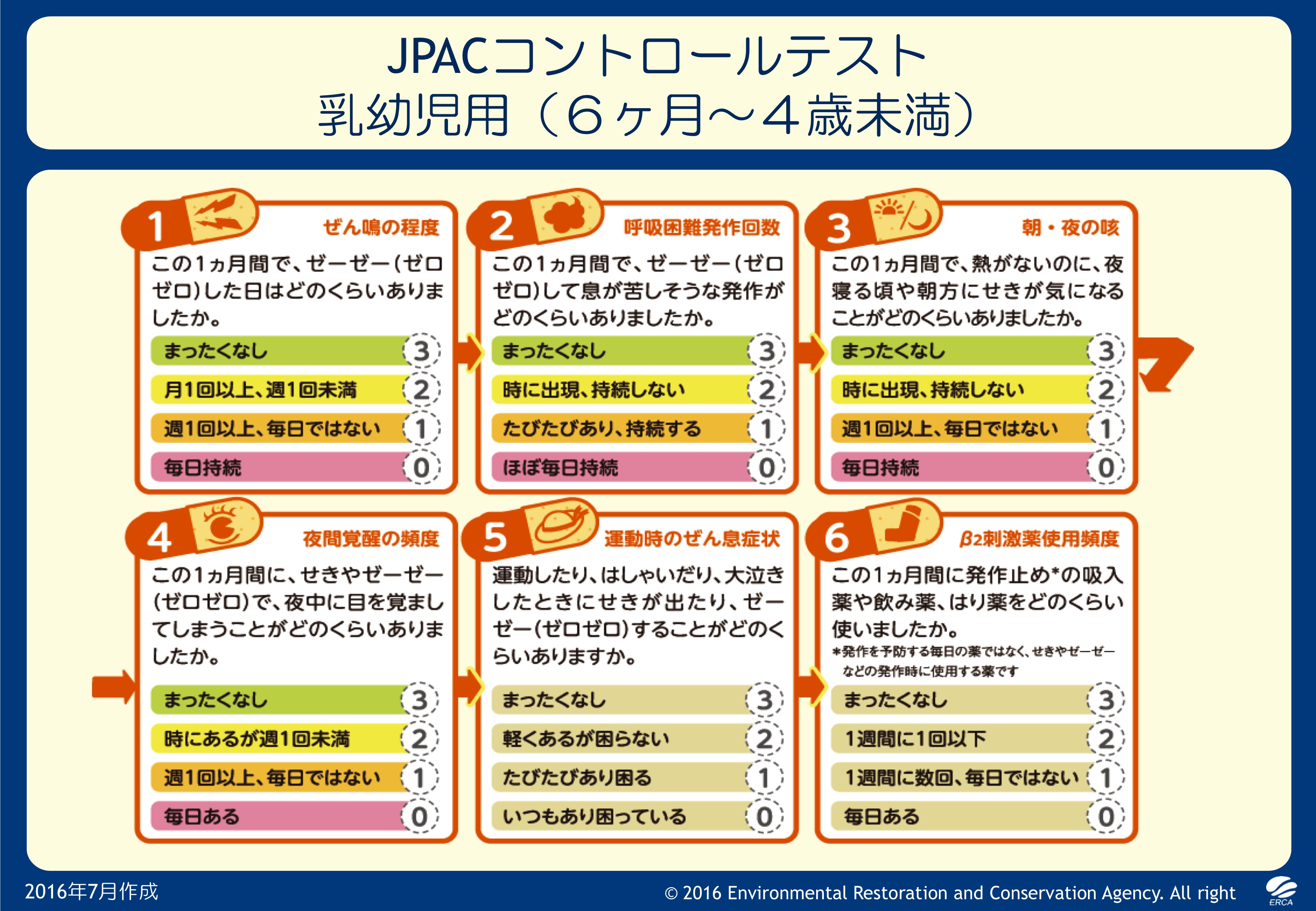 [Speaker Notes: 日常生活でぜん息の治療目標が達成できているかどうか簡便に評価できるのが、ぜん息コントロールテスト（ＪＰＡＣ）です。チェックシートにより１ヵ月間のぜん息のコントロール状態を点数化し、3段階で判定します。
結果について受診の時に医師と相談しましょう。
さらに毎月このぜん息コントロールテストを行い結果を記録しておくと、薬の調整やぜん息のコントロール状態の経過を把握するのに役立ちます。]
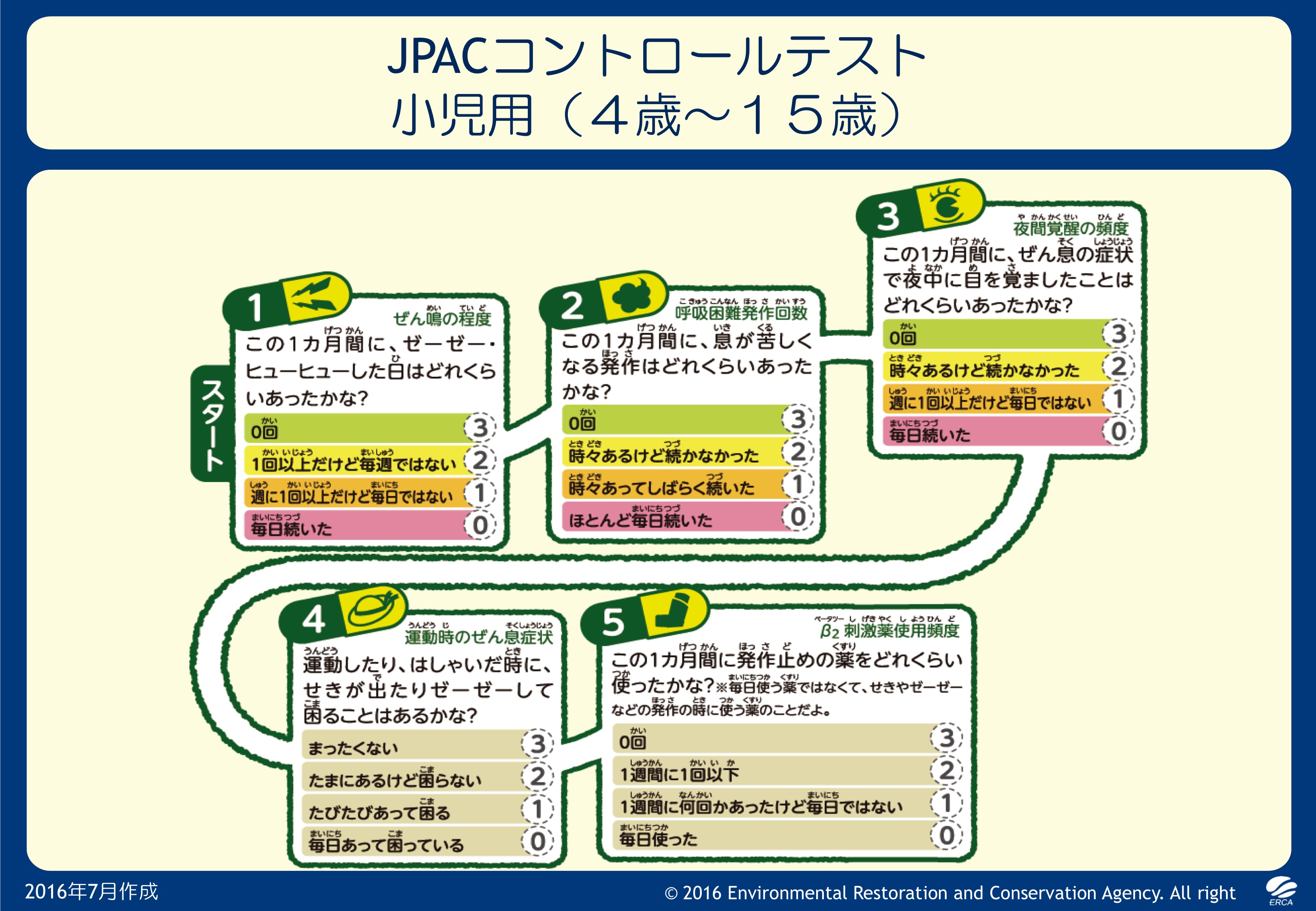 [Speaker Notes: 日常生活でぜん息の治療目標が達成できているかどうか簡便に評価できるのが、ぜん息コントロールテスト（ＪＰＡＣ）です。チェックシートにより１ヵ月間のぜん息のコントロール状態を点数化し、3段階で判定します。
結果について受診の時に医師と相談しましょう。
さらに毎月このぜん息コントロールテストを行い結果を記録しておくと、薬の調整やぜん息のコントロール状態の経過を把握するのに役立ちます。]
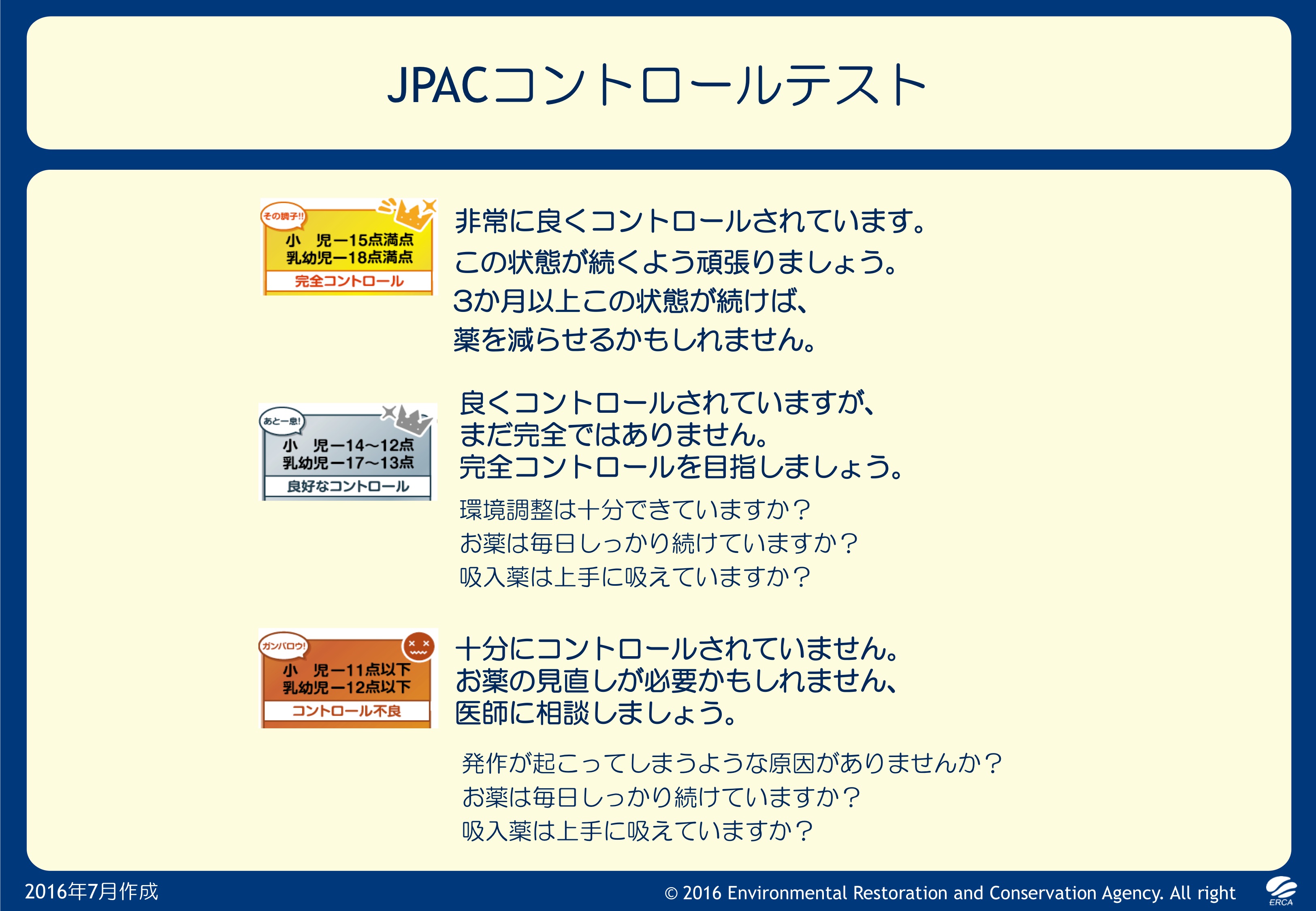 [Speaker Notes: 日常生活でぜん息の治療目標が達成できているかどうか簡便に評価できるのが、ぜん息コントロールテスト（ＪＰＡＣ）です。チェックシートにより１ヵ月間のぜん息のコントロール状態を点数化し、3段階で判定します。
結果について受診の時に医師と相談しましょう。
さらに毎月このぜん息コントロールテストを行い結果を記録しておくと、薬の調整やぜん息のコントロール状態の経過を把握するのに役立ちます。]
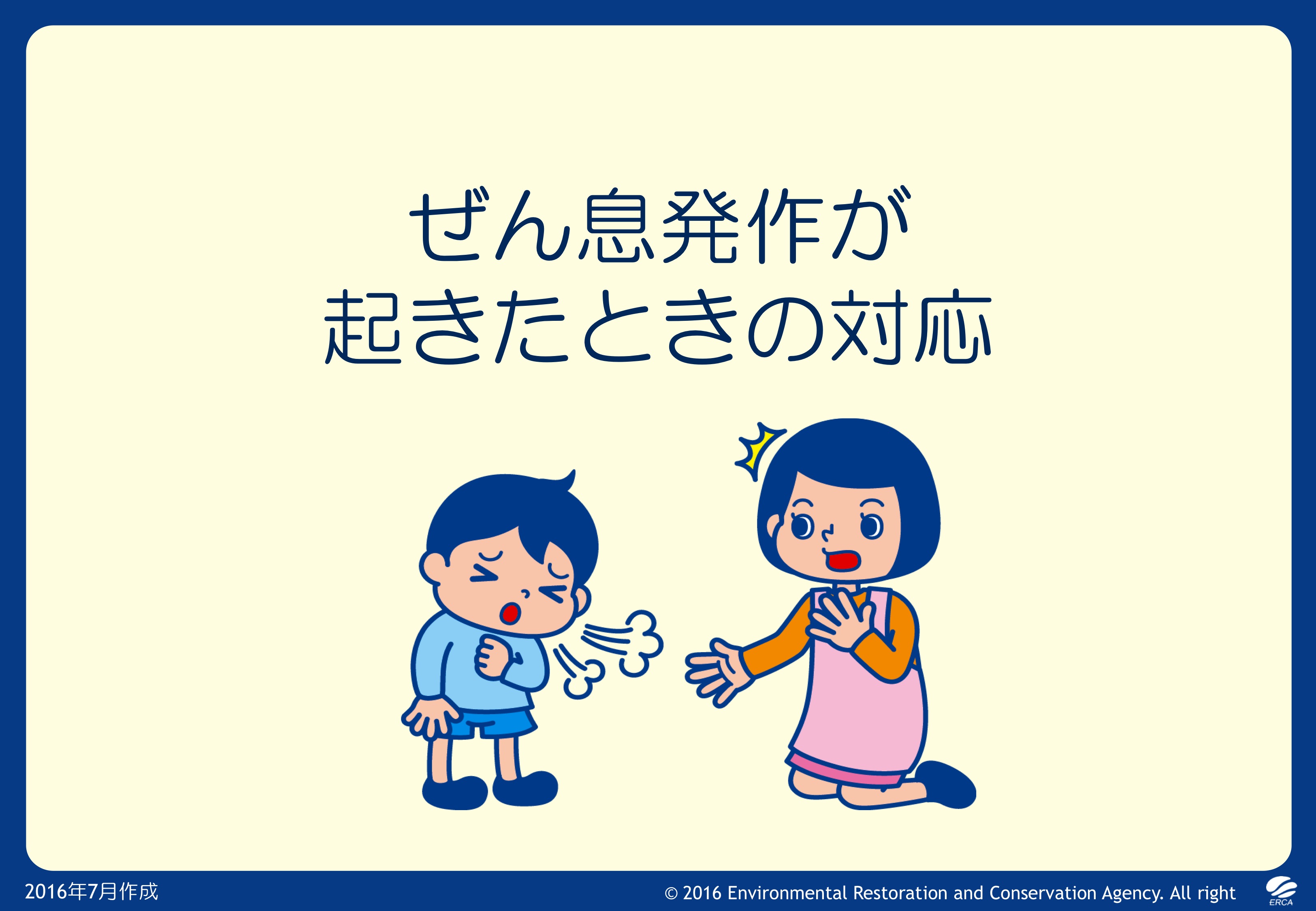 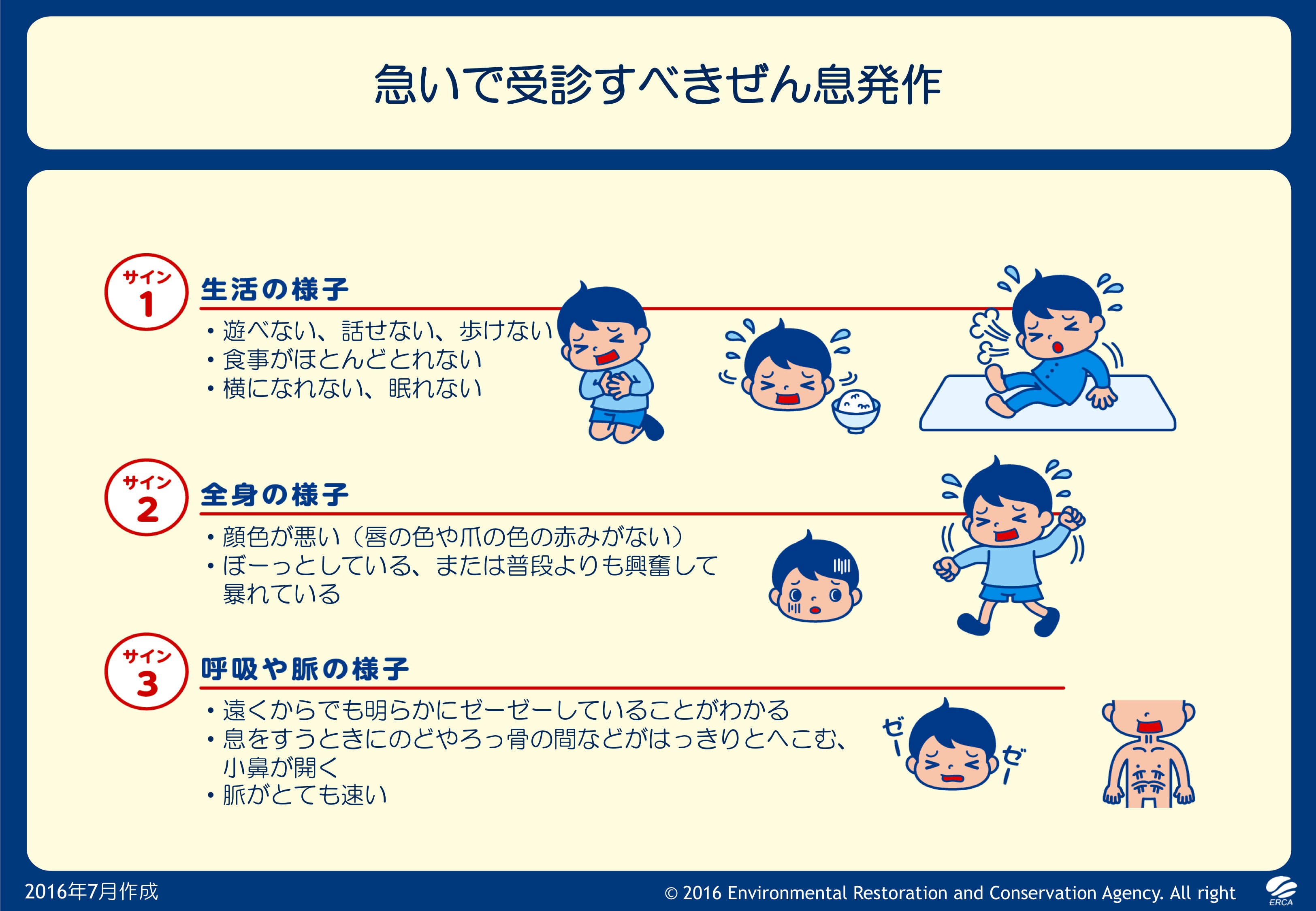 [Speaker Notes: 息をすうときにのどやろっ骨の間などがはっきりとへこむ、話すのが苦しい、眠れないなどの
「強いぜん息発作のサイン」があるときは医療機関の受診が必要です。
お子さんの会話・食欲・睡眠などの生活の様子、顔色や脈、呼吸の様子をよく観察し、受診のタイミングを逃さないようにしましょう。
スライドの項目が一つでも当てはまる場合には、ただちに受診が必要です。救急車を要請してもかまいません。]
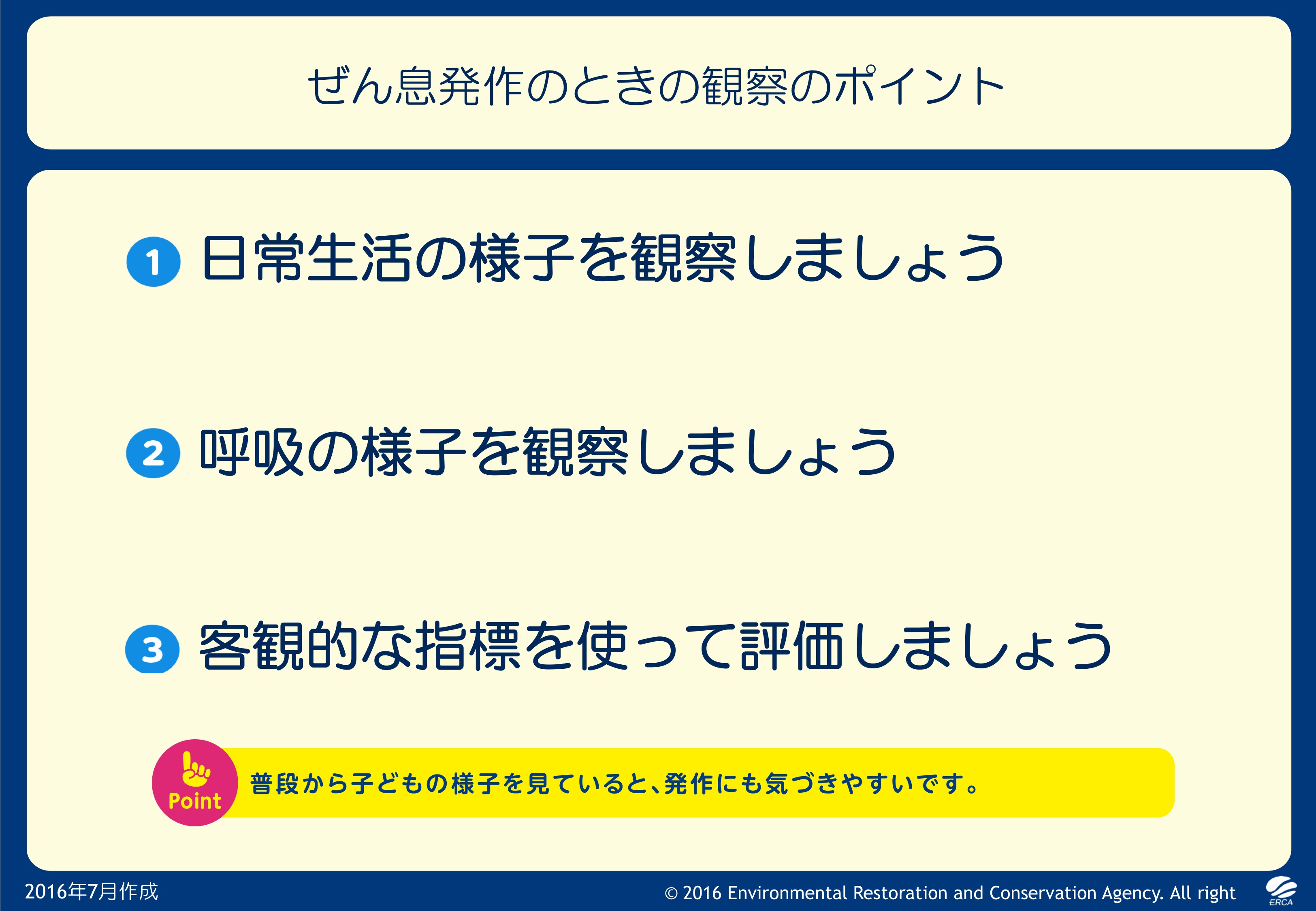 [Speaker Notes: こういう点に注目して観察しましょう。
受診したときはそれぞれの観察のポイントがどのような状態か医師に伝えましょう。]
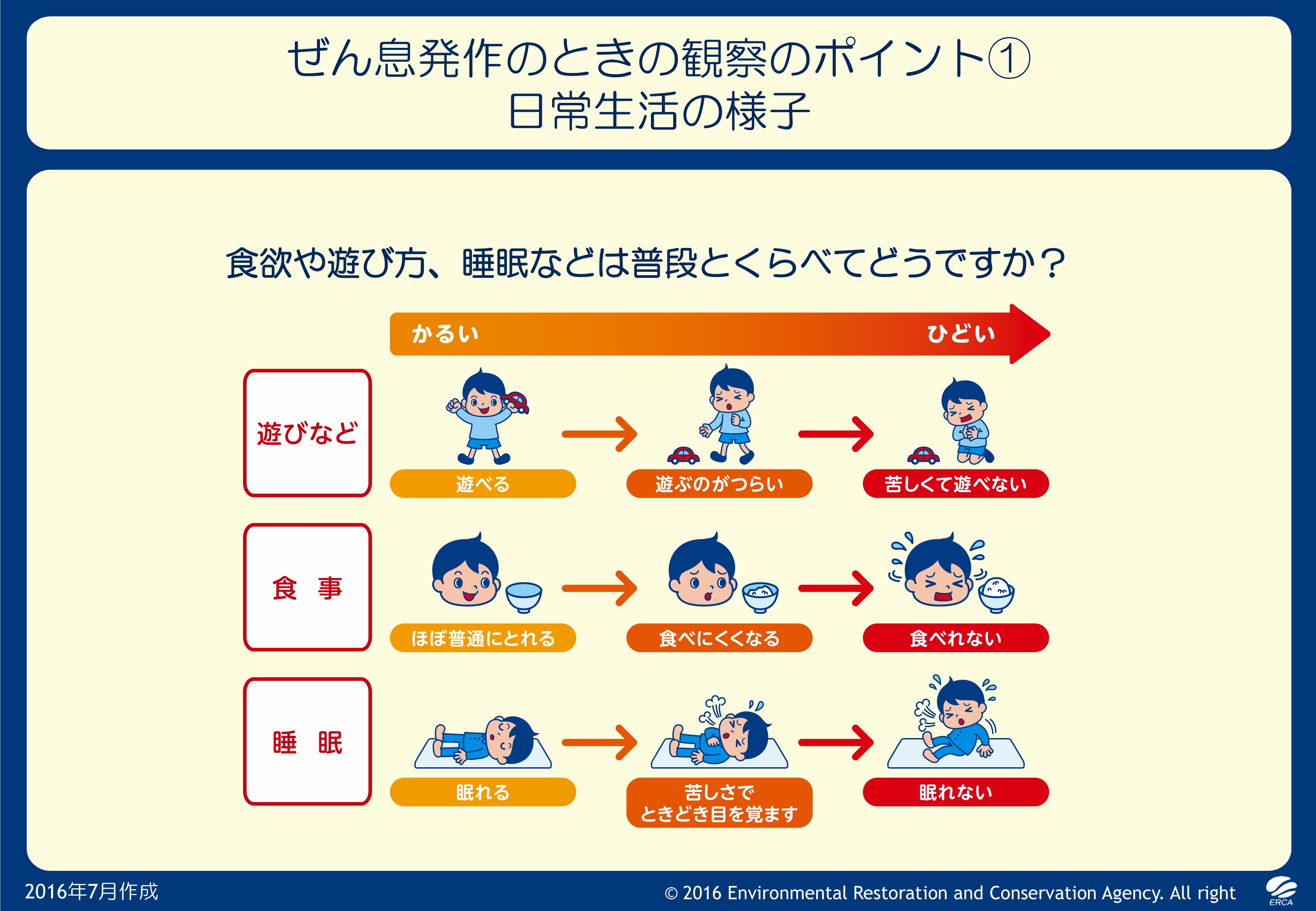 [Speaker Notes: 食欲や遊び方、睡眠などは普段とくらべてどうですか？
呼吸が苦しいと遊んだり、話したり、食べたりなどの動作はより呼吸に負担がかかります。また強い発作になると、座った姿勢を好むようになります。横になることも呼吸を苦しくしますので、横になって眠ることが難しくなります。]
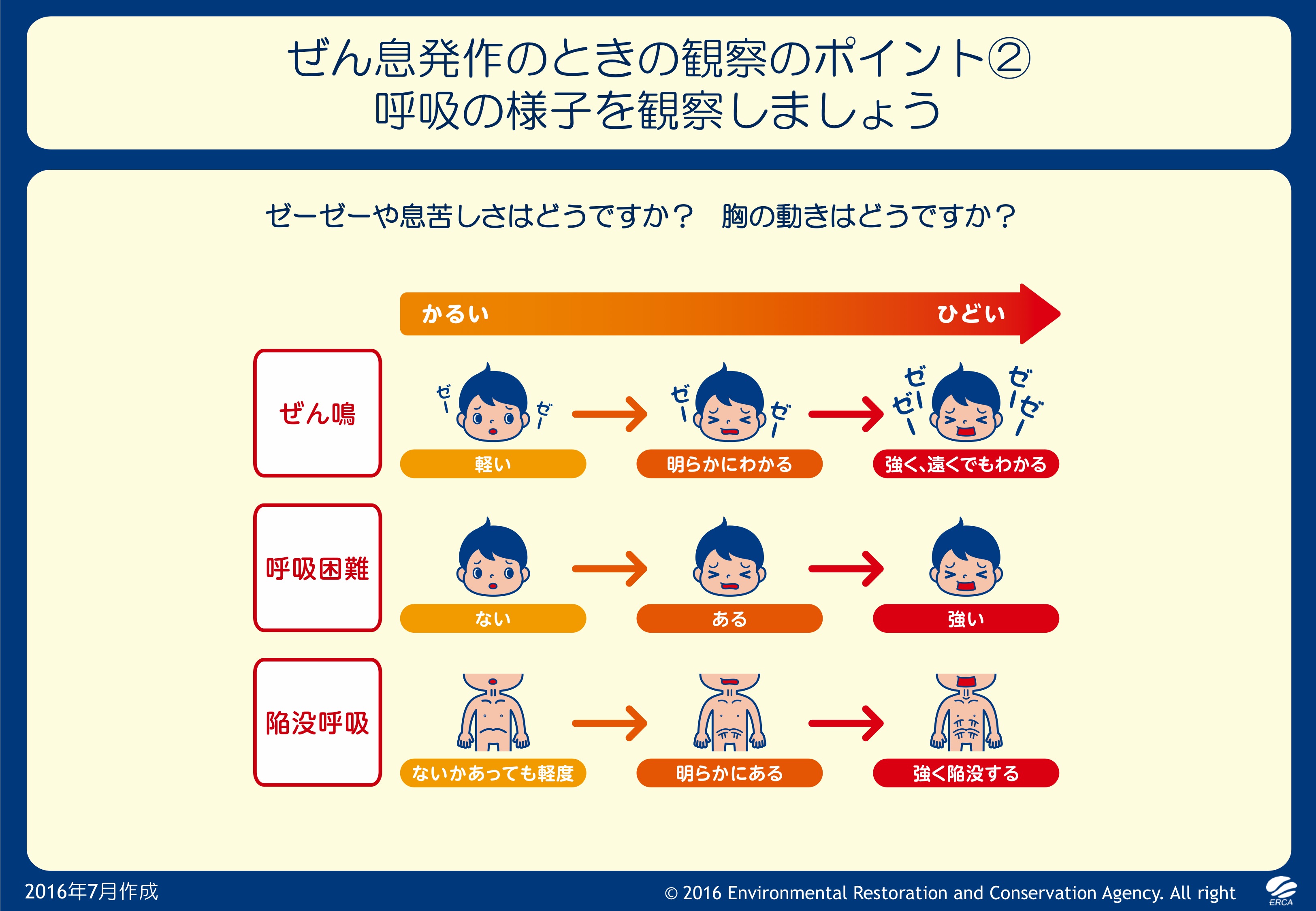 [Speaker Notes: ゼーゼーや息苦しさはどうですか？
発作が強くなるとヒューヒュー、ゼーゼーがしっかり聞かれるようになり呼吸の苦しさが強くなります。

胸の動きはどうですか？
ぜん息発作のときには、のどもとやろっ骨の間が息をすうときにへこむ陥没呼吸が見られます。強い発作ではこの様子がより明らかになります。]
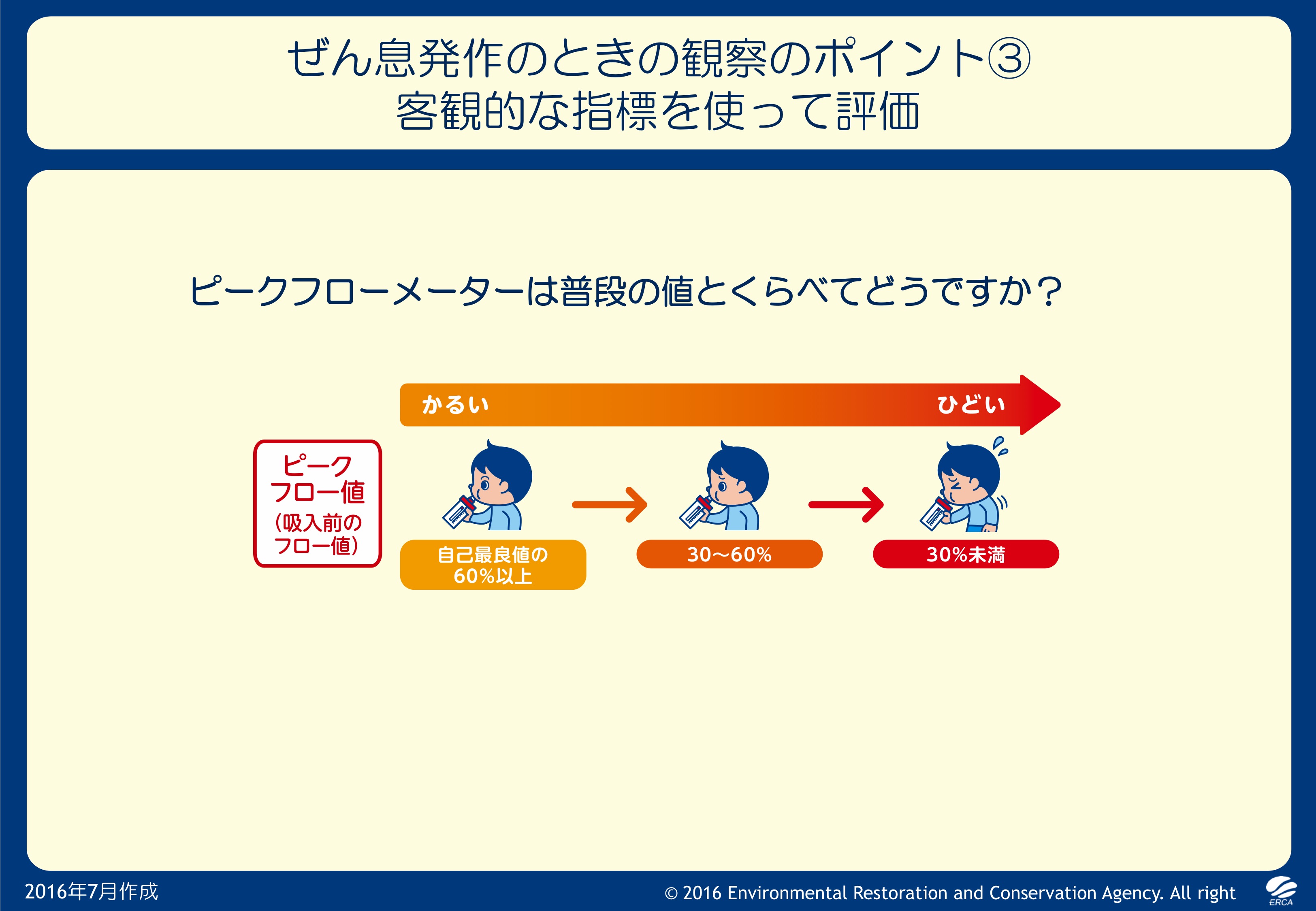 [Speaker Notes: 普段の値とくらべてどうですか？
日常のぜん息の管理としてピークフローの値を計測している場合、ピークフローの値が発作の強さの目安になります。]
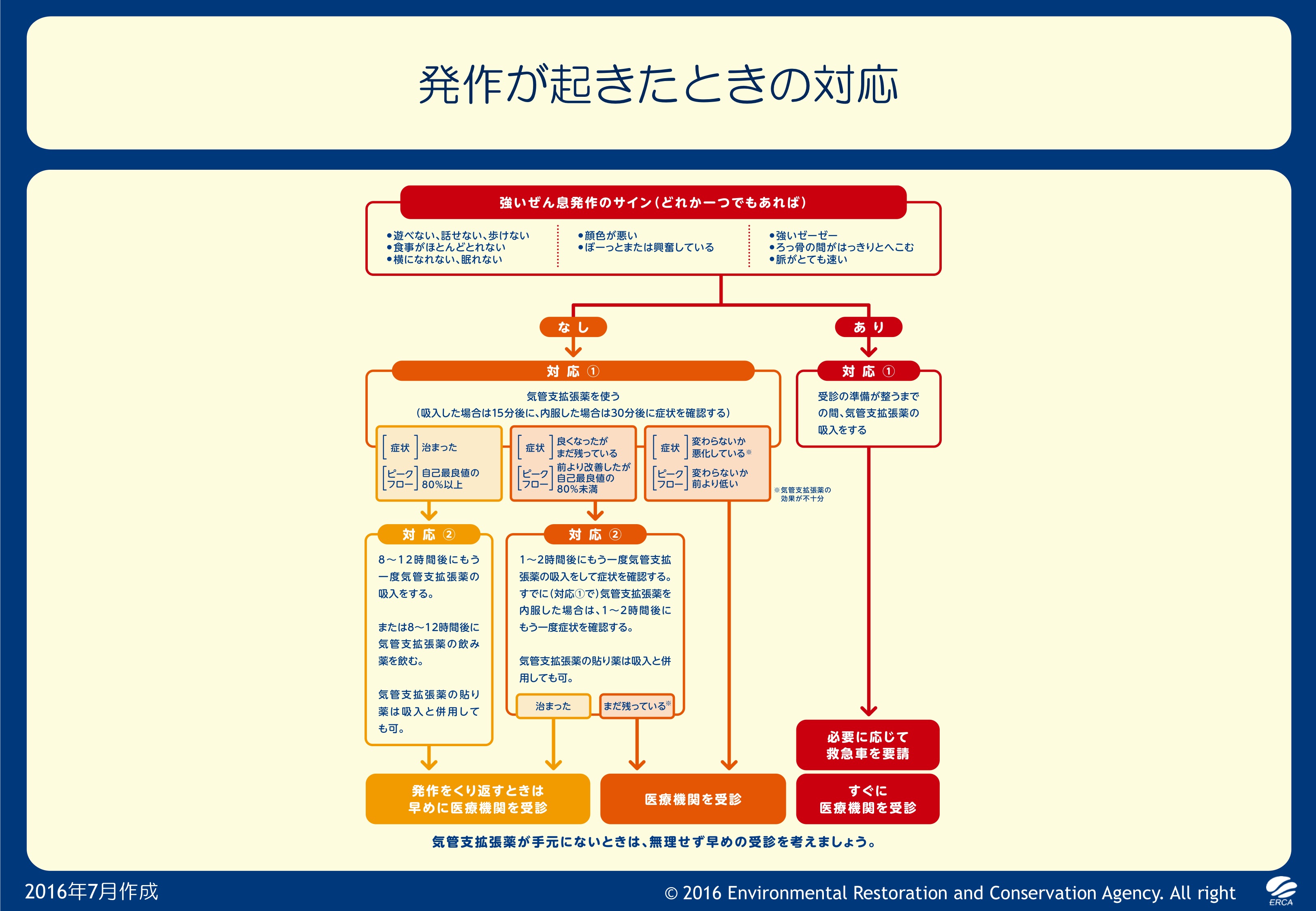 [Speaker Notes: ぜん息の診断には特徴的な症状や治療内容などの情報が役立ちます。
これらのポイントを参考に症状を観察して医師に伝えましょう。
受診時に明らかな症状がなくても、これまでの経過や検査からぜん息と診断されることがあります。]
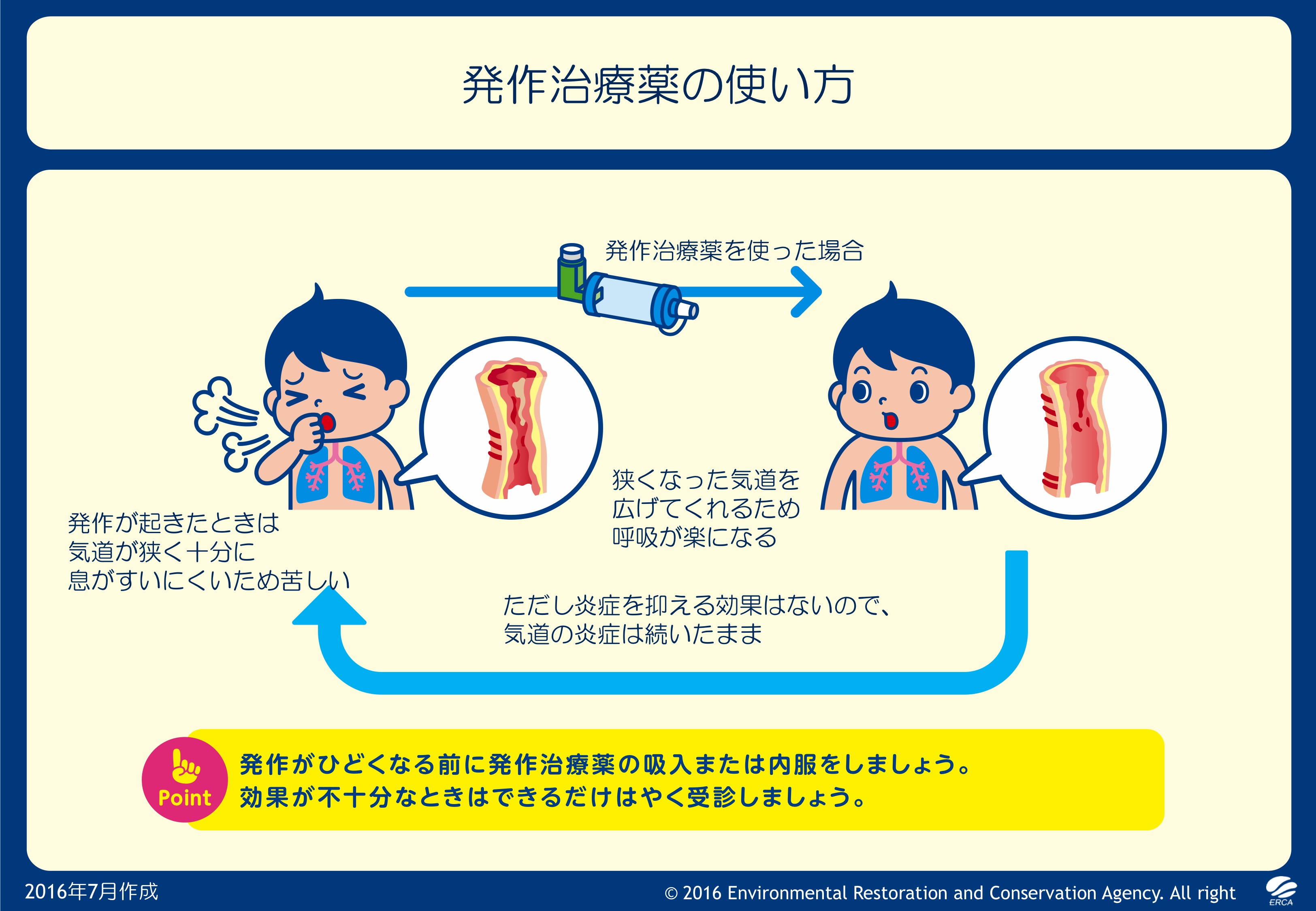 [Speaker Notes: 発作が起きたときに、狭くなった気道を広げて楽にする薬です。代表的な発作治療薬は短時間作用性気管支拡張薬です。吸入薬、飲み薬などがありますが、より早く効果があらわれるのが吸入薬です。気道の炎症を抑える効果はありませんので、炎症が鎮まらない限りまた発作が起こります。その場しのぎの治療をせず、長期管理薬を使用しましょう。]
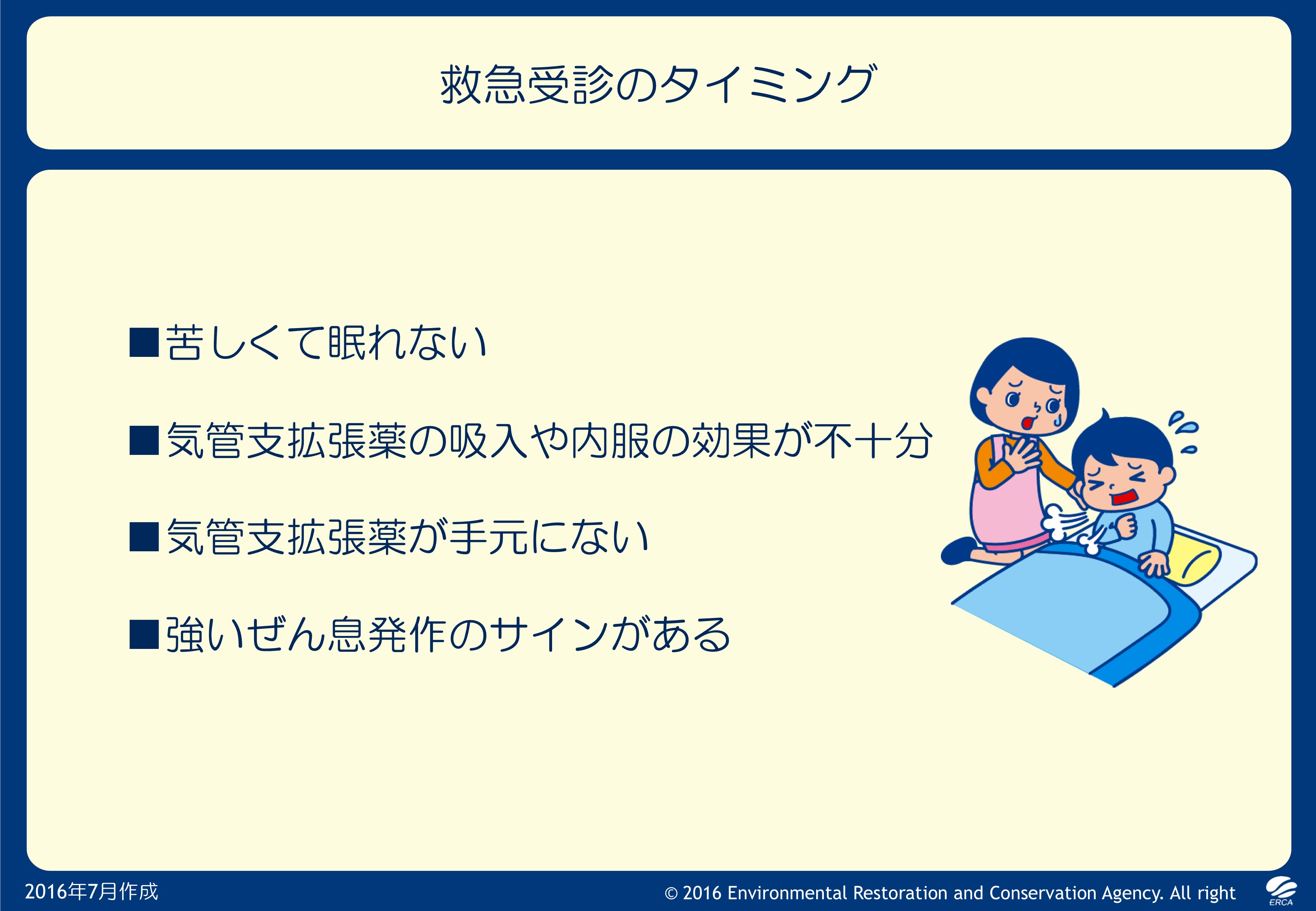 [Speaker Notes: このような場合は受診しましょう。
ゼーゼーしていても、ぐっすり眠っている場合には、起こして薬を飲ませたり吸入させたりする必要はありません。]
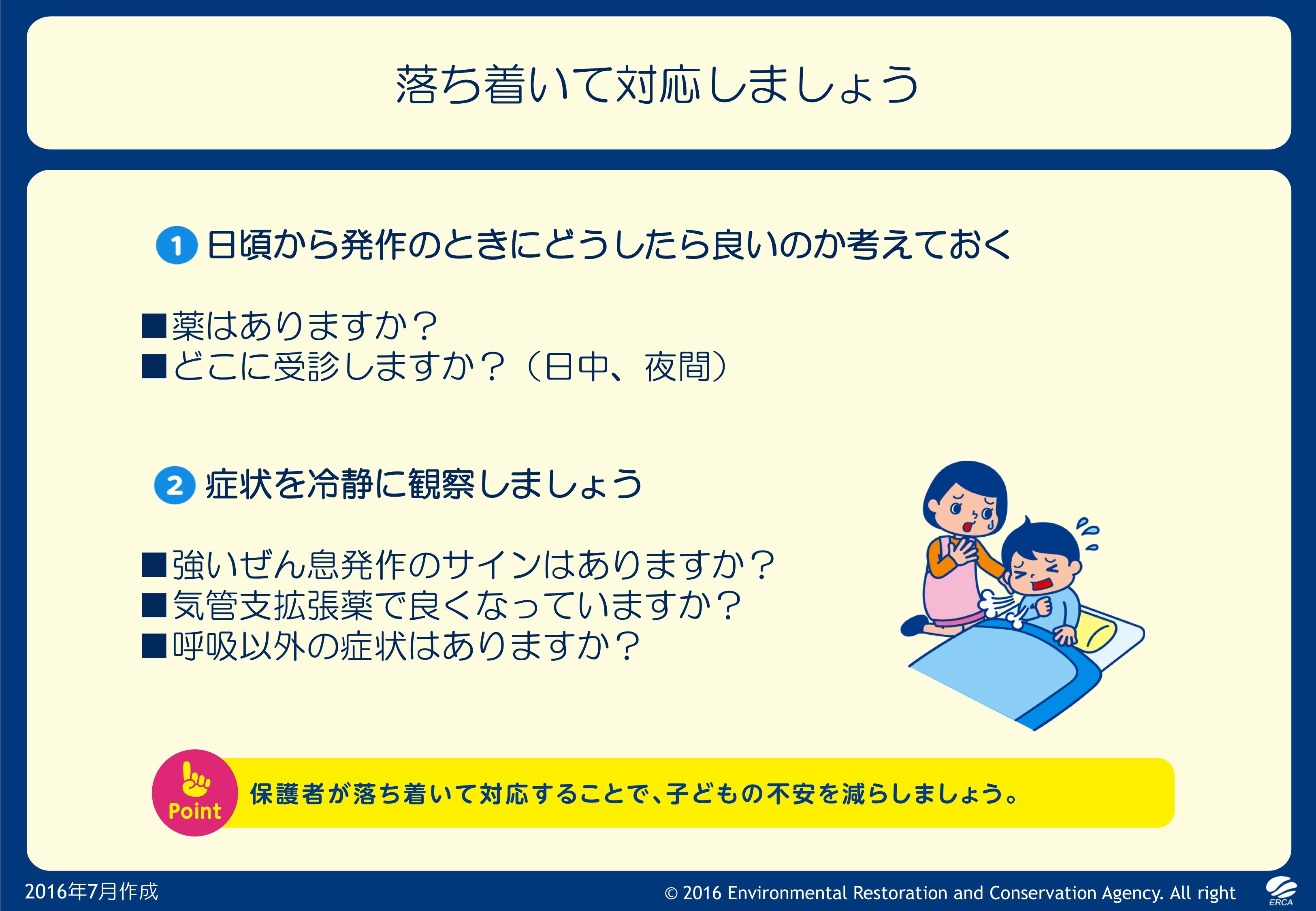 [Speaker Notes: ぜん息の発作が起こってしまったら、まずは保護者が落ち着き、子どもに安心感を与えることが大切です。]
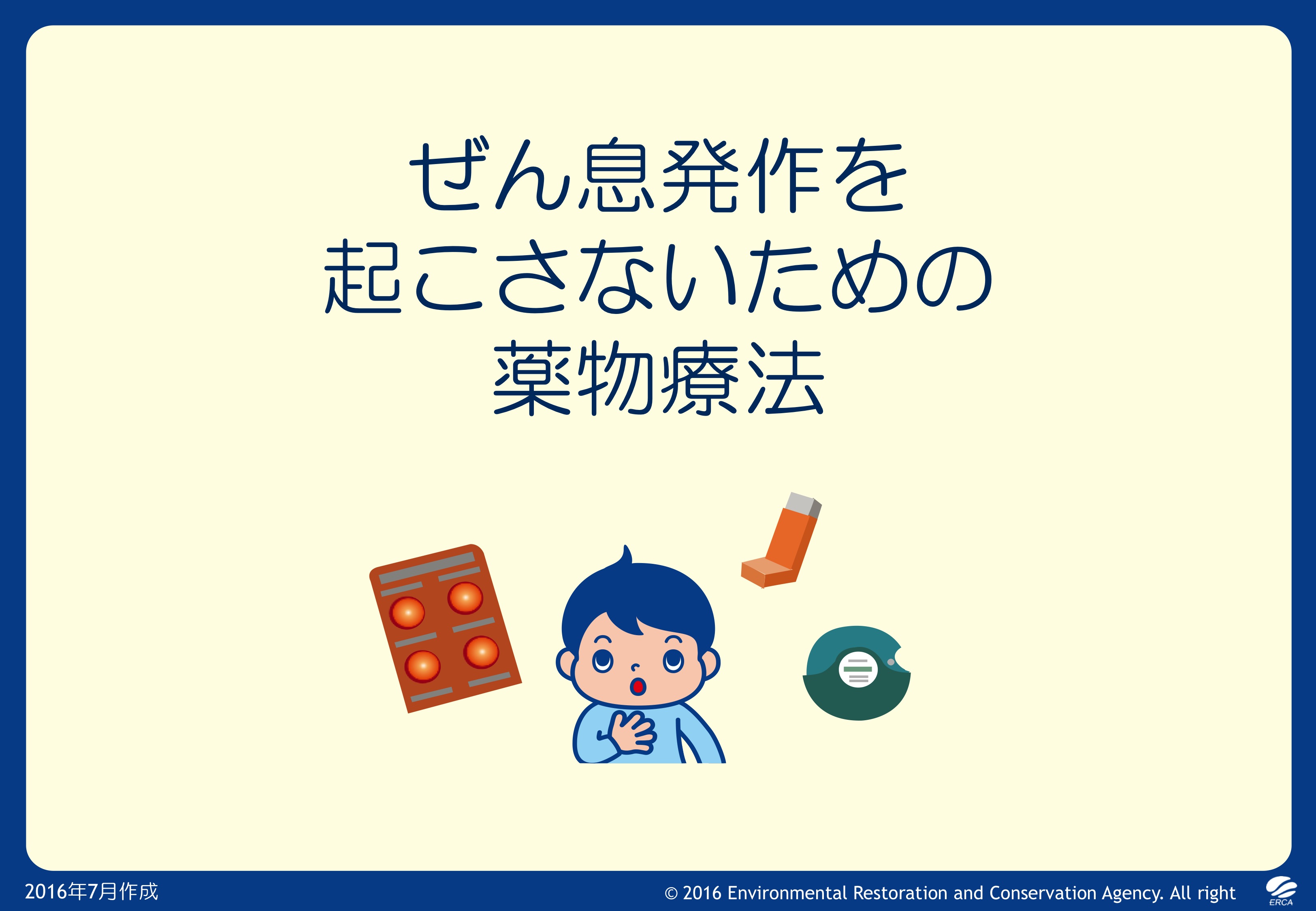 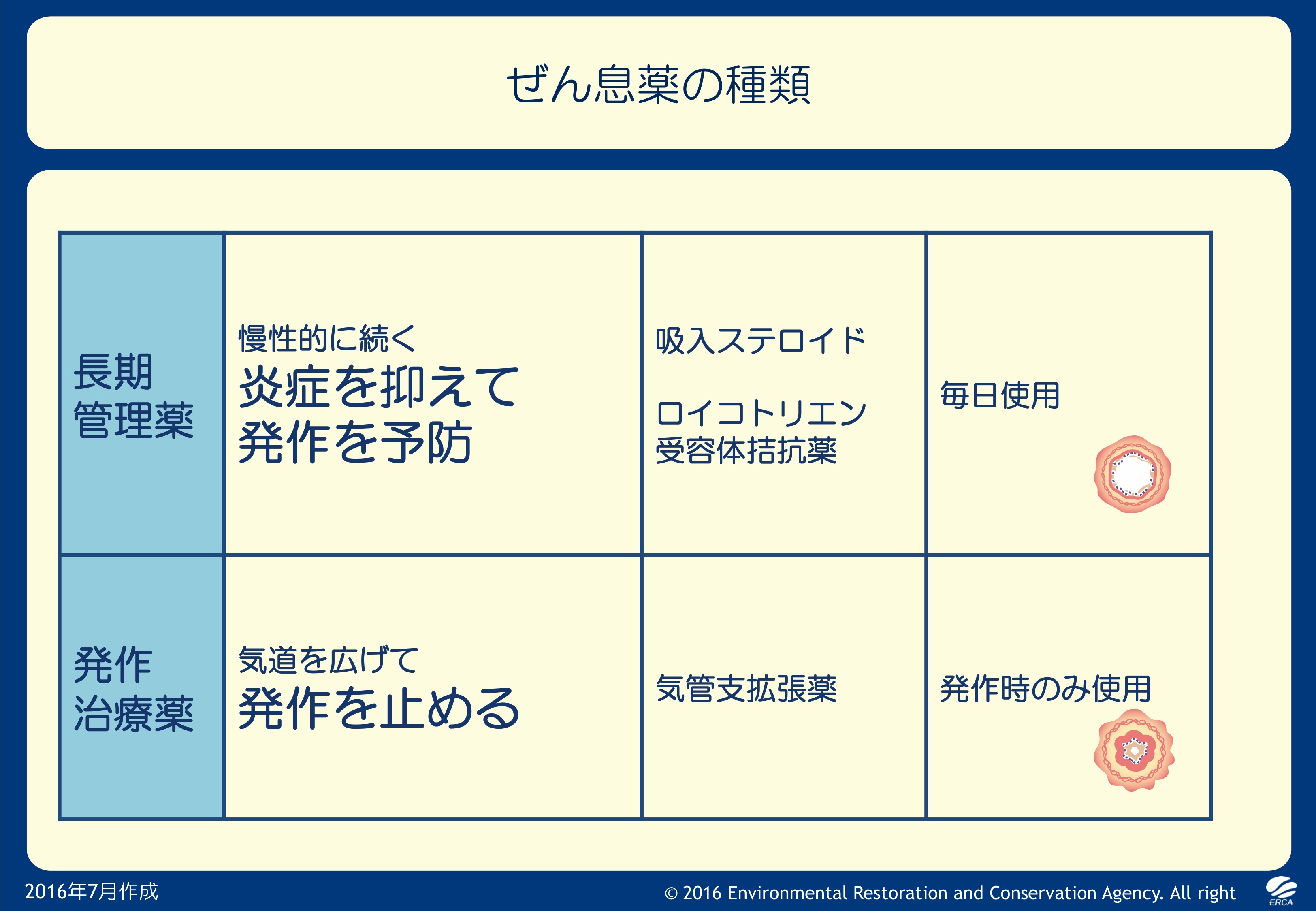 [Speaker Notes: ぜん息の治療で使われる薬には2種類あります。一つは、苦しくないときも続けて気道の炎症を鎮めて発作を予防する吸入ステロイド薬などの長期管理薬です。
もう一つは、発作のときだけ使って気管を広げて楽にする気管支拡張薬などの発作治療薬です。]
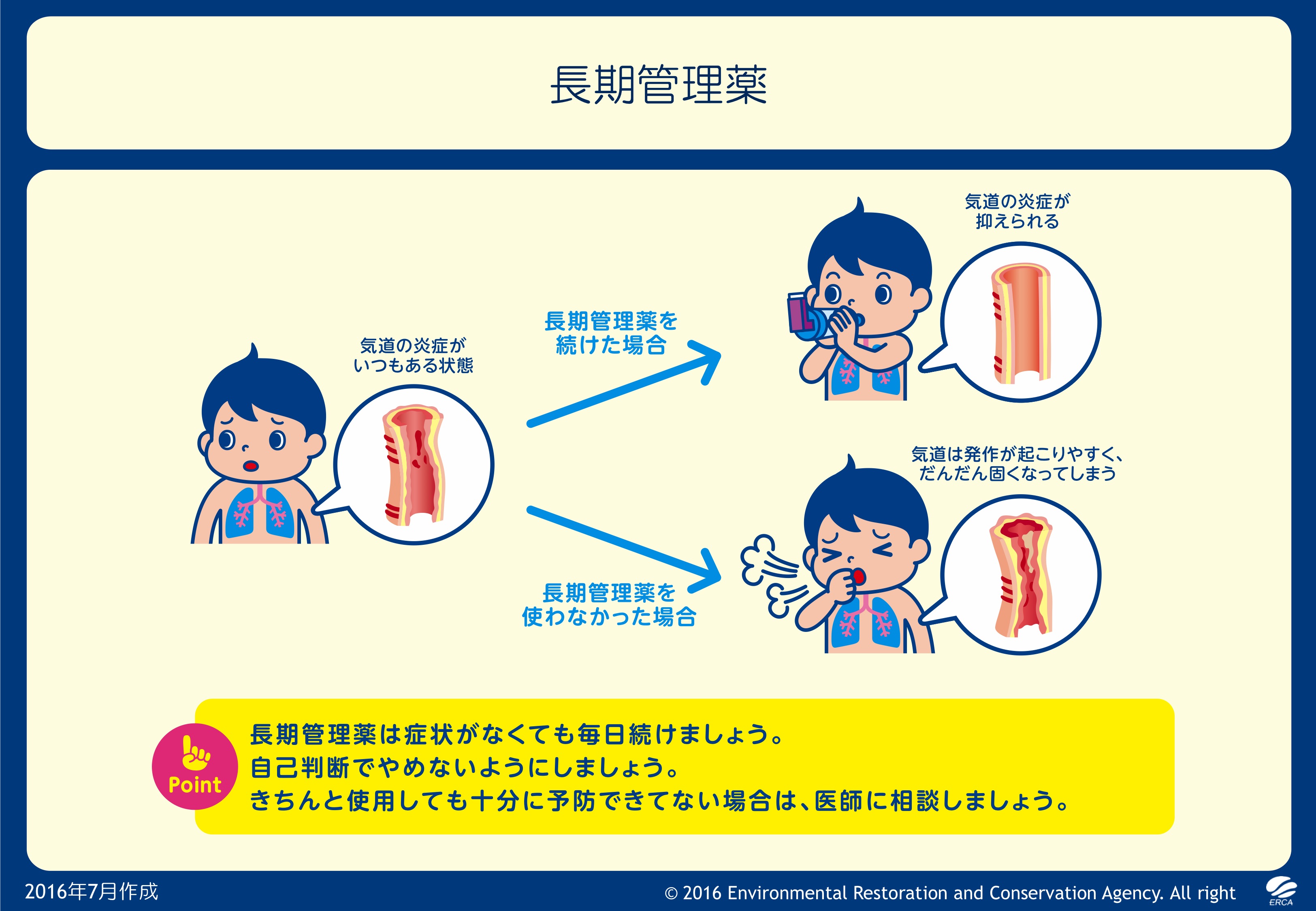 [Speaker Notes: 気道の慢性的な炎症（“ヒリヒリ”）を鎮め発作が起こらないようにする薬が長期管理薬です。
発作がなくても毎日定期的に使用します。
続けることで少しずつ気道の炎症が改善され、発作が起こりにくくなります。
効果を実感するまでに少し時間がかかりますが、根気よく続けましょう。]
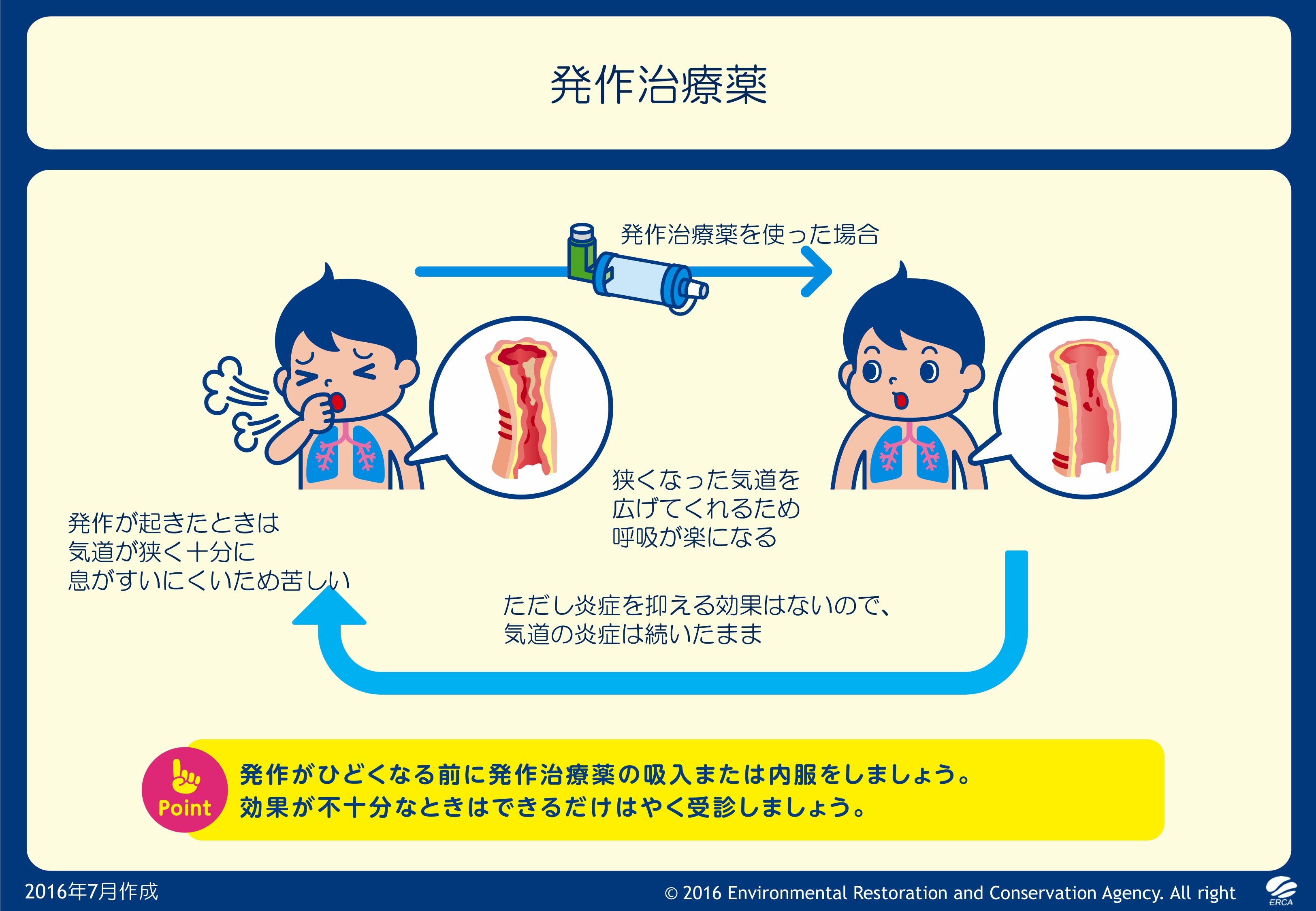 [Speaker Notes: 発作が起きたときに、狭くなった気道を広げて楽にする薬です。代表的な発作治療薬は短時間作用性気管支拡張薬です。吸入薬、飲み薬などがありますが、より早く効果があらわれるのが吸入薬です。気道の炎症を抑える効果はありませんので、炎症が鎮まらない限りまた発作が起こります。その場しのぎの治療をせず、長期管理薬を使用しましょう。]
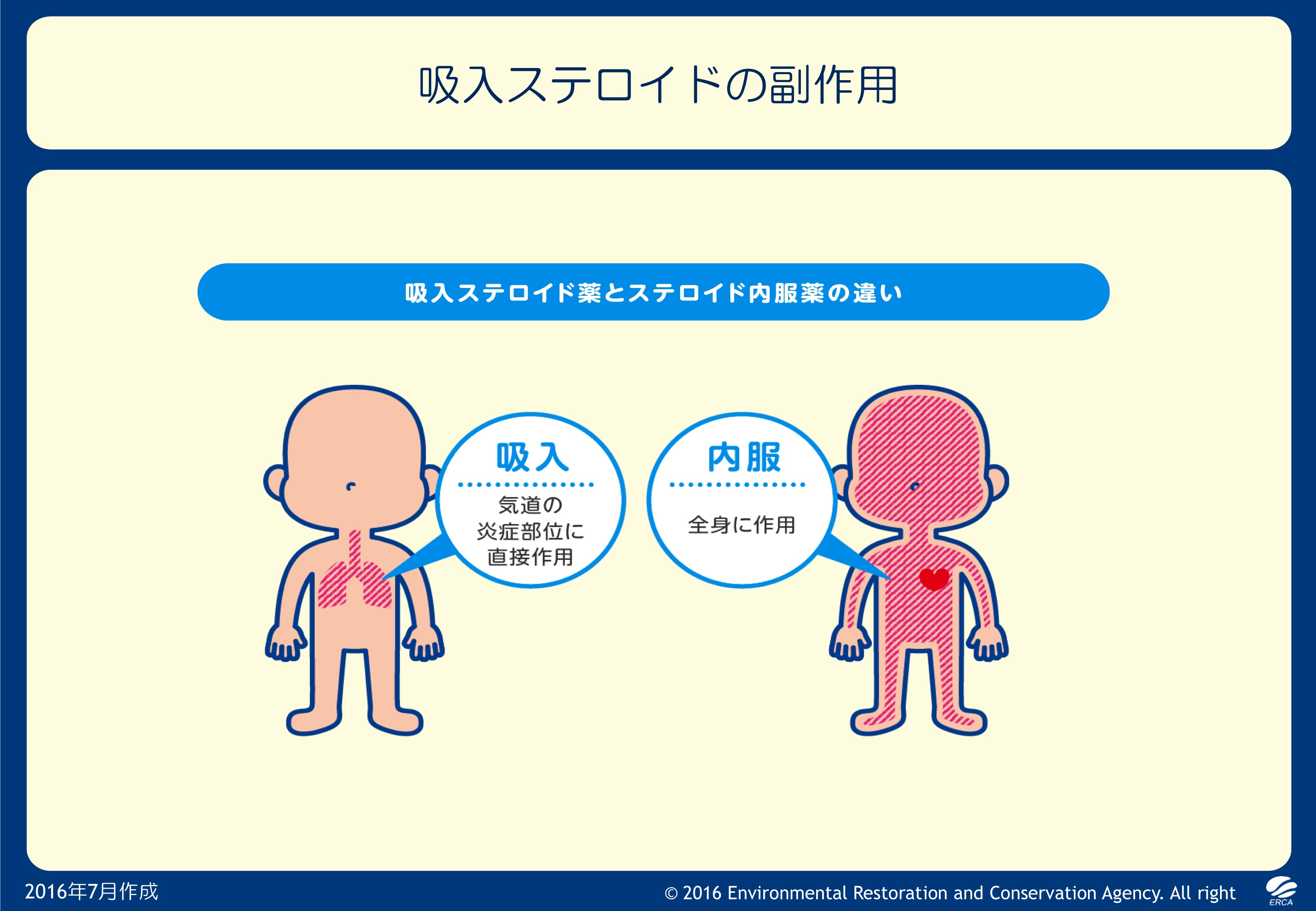 [Speaker Notes: 吸入ステロイド薬のように毎日続ける長期管理薬も、正しい使い方をしていれば副作用の心配はありません。
吸入ステロイド薬は、気管支に直接届くため（局所投与）、内服の100分の1程度のわずかな量でも充分に効果を発揮します。一方で、ステロイドの内服薬や注射薬は、全身にわたって作用します（全身投与）。このため使用し続けている間は、ステロイドの作用で成長が止まったり、毛深くなったりします。ただし、発作のときに数回飲んだり注射する程度では問題ありません。]
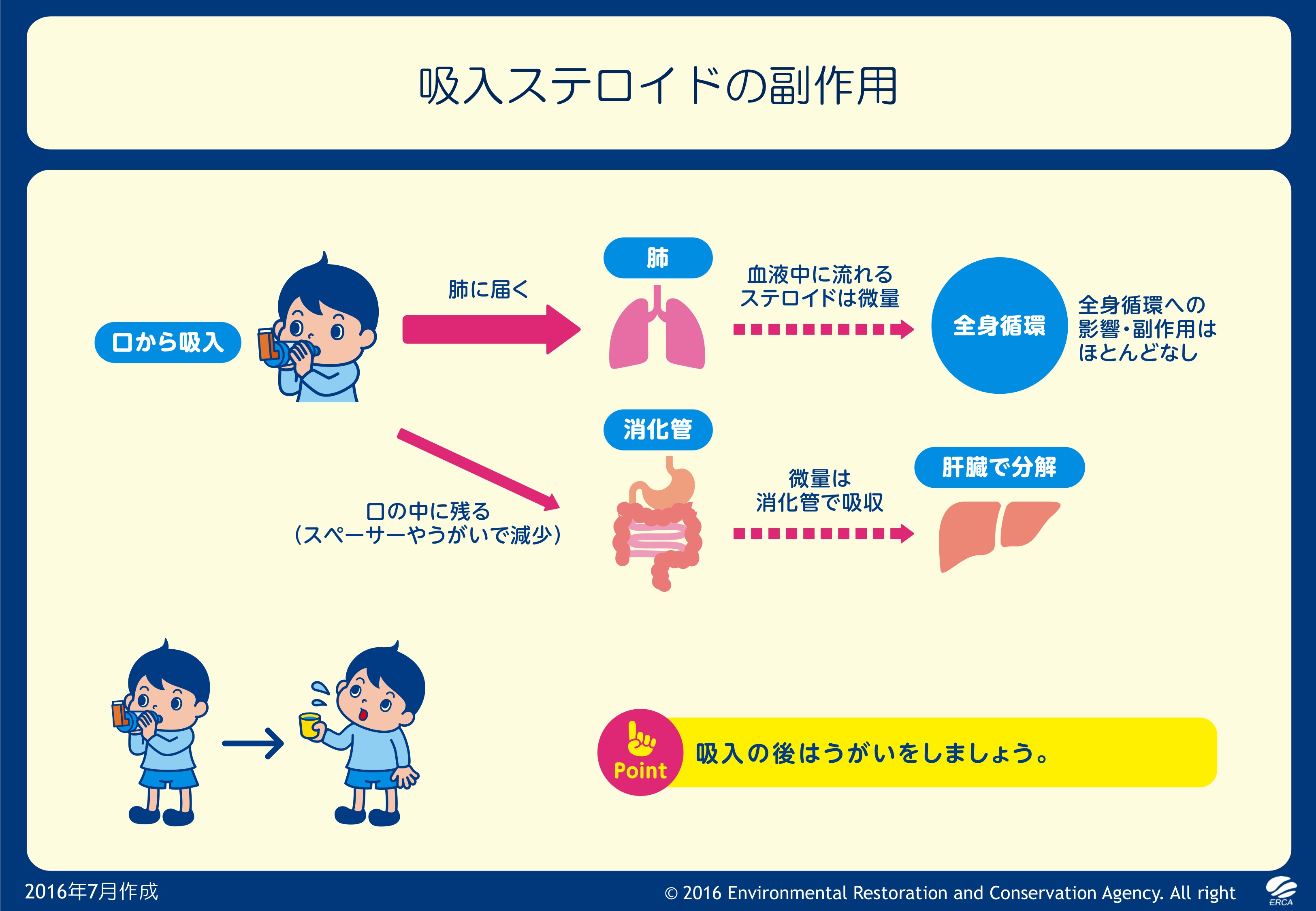 [Speaker Notes: 吸入した後に、吸入ステロイド薬の一部は口の中に残って胃腸で吸収されます。しかし、ごくわずかな量で、それもすぐに肝臓で分解されてしまうため内服薬のような副作用は起こりません。
吸入ステロイド薬の一部が口の中に残ったままだと、のどの違和感や、口の中にカビが生えること（カンジダ症）があります。これを防ぐために、吸入の後は毎回うがいをしましょう。うがいができない年齢では、吸入後に水を飲んで胃に流します。]
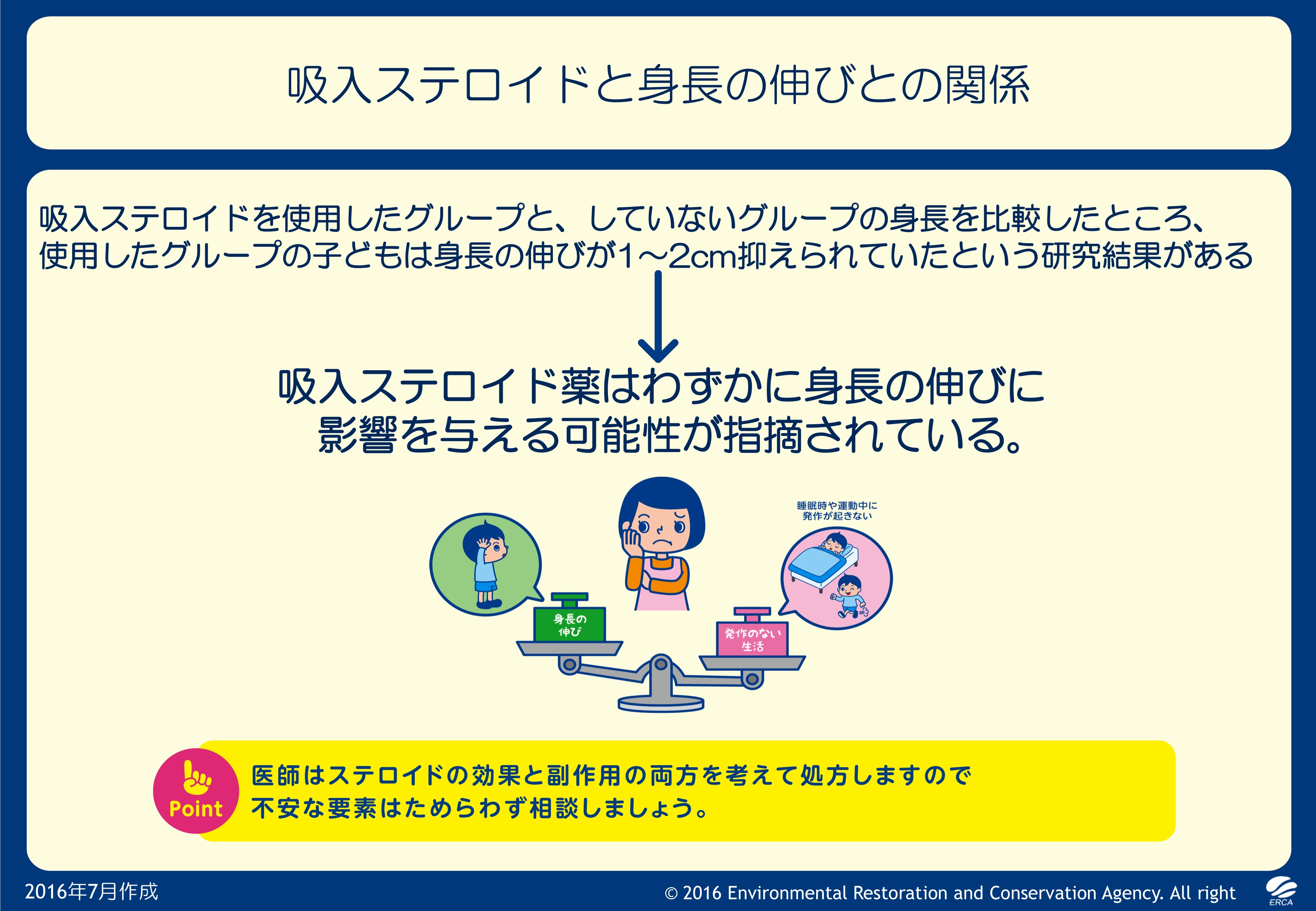 [Speaker Notes: ぜん息の子どもの治療に、吸入ステロイドを使用したグループと使用しないグループの身長を比較したところ、使用したグループの子どもで身長の伸びが1～2cm抑えられていたという研究の結果があります。
この結果から吸入ステロイド薬はわずかですが身長の伸びに影響を与える可能性が指摘されています。
吸入ステロイド薬がない時代は、発作のコントロールが悪く、睡眠障害から成長抑制をきたしてしまうこともありました。
吸入ステロイド薬は気道の炎症を鎮めて発作の回数を減らし、ぜん息による生活の制限を減らすことができます。
吸入ステロイド薬の普及により確実にぜん息で命を落とす患者さんの数は減少したことがわかっています。
また医師は吸入ステロイド薬の効果とその副作用の両方を考えて、必要と判断した場合に処方して定期的に子どもの状態を観察、評価して使用する量や期間を決めています。]
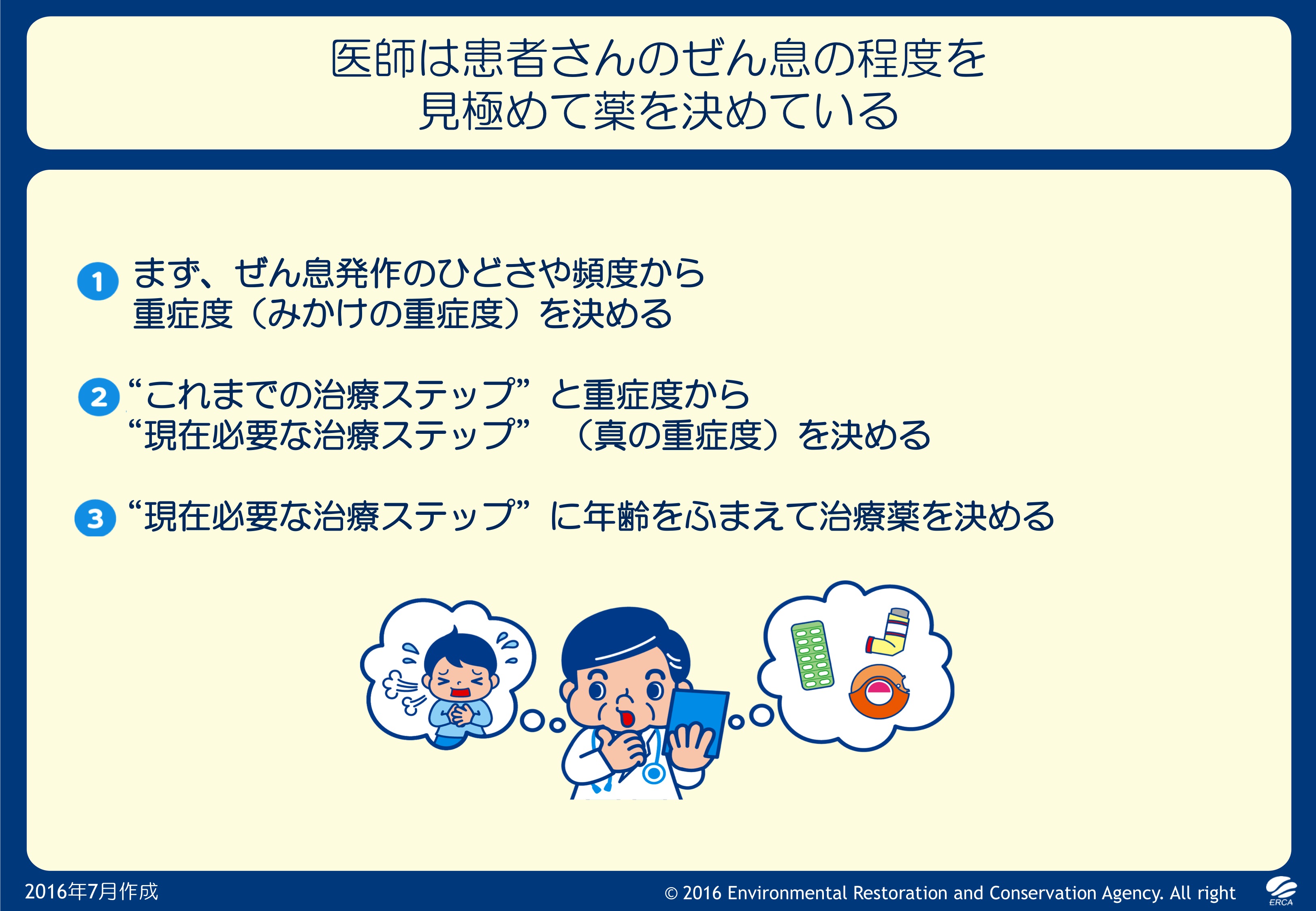 [Speaker Notes: 長期管理薬の種類や量は、どのくらいのひどさの発作が何回起こったかによって決まります。
コントロールの状況に合わせて、薬の量を増減していきます。]
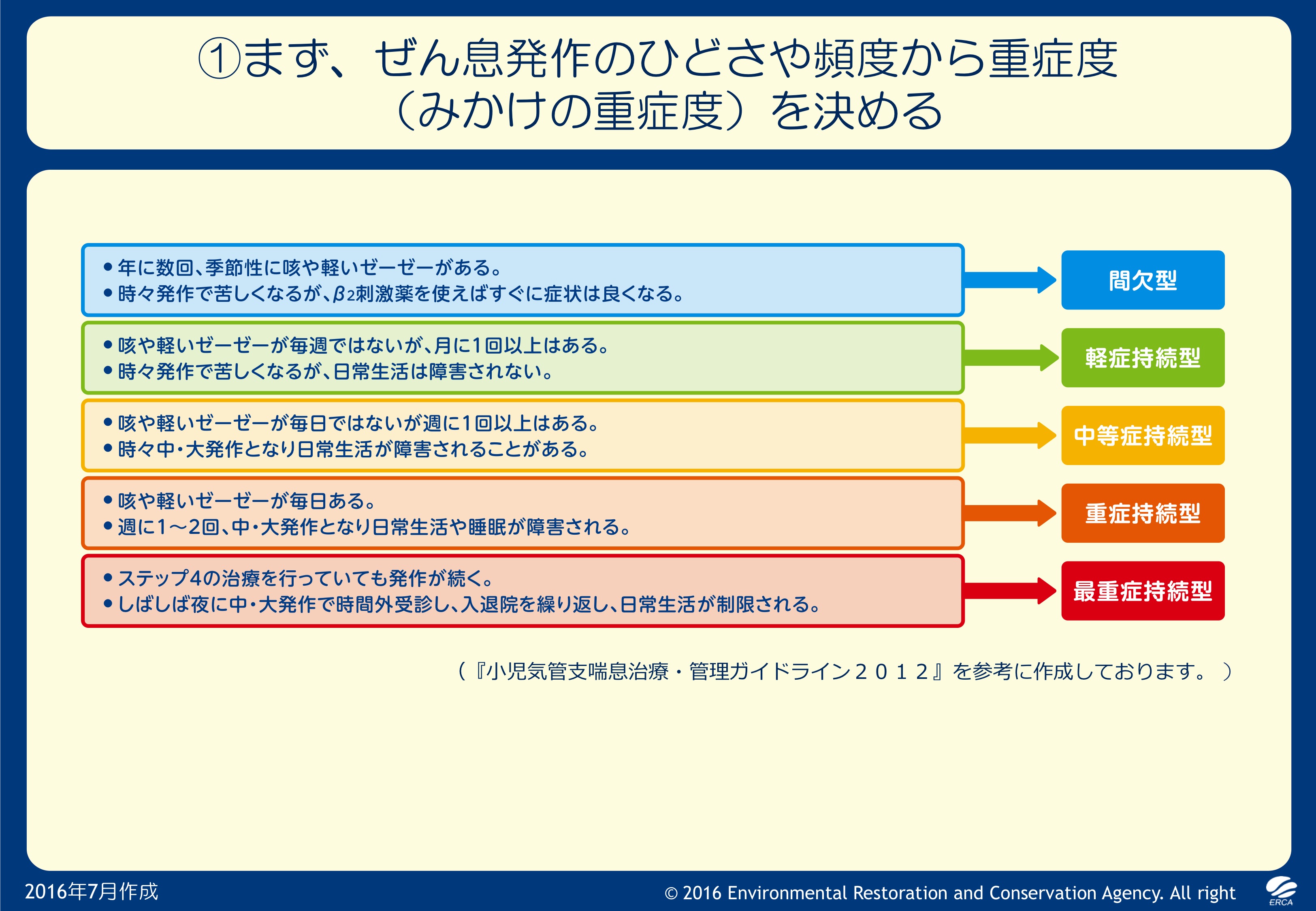 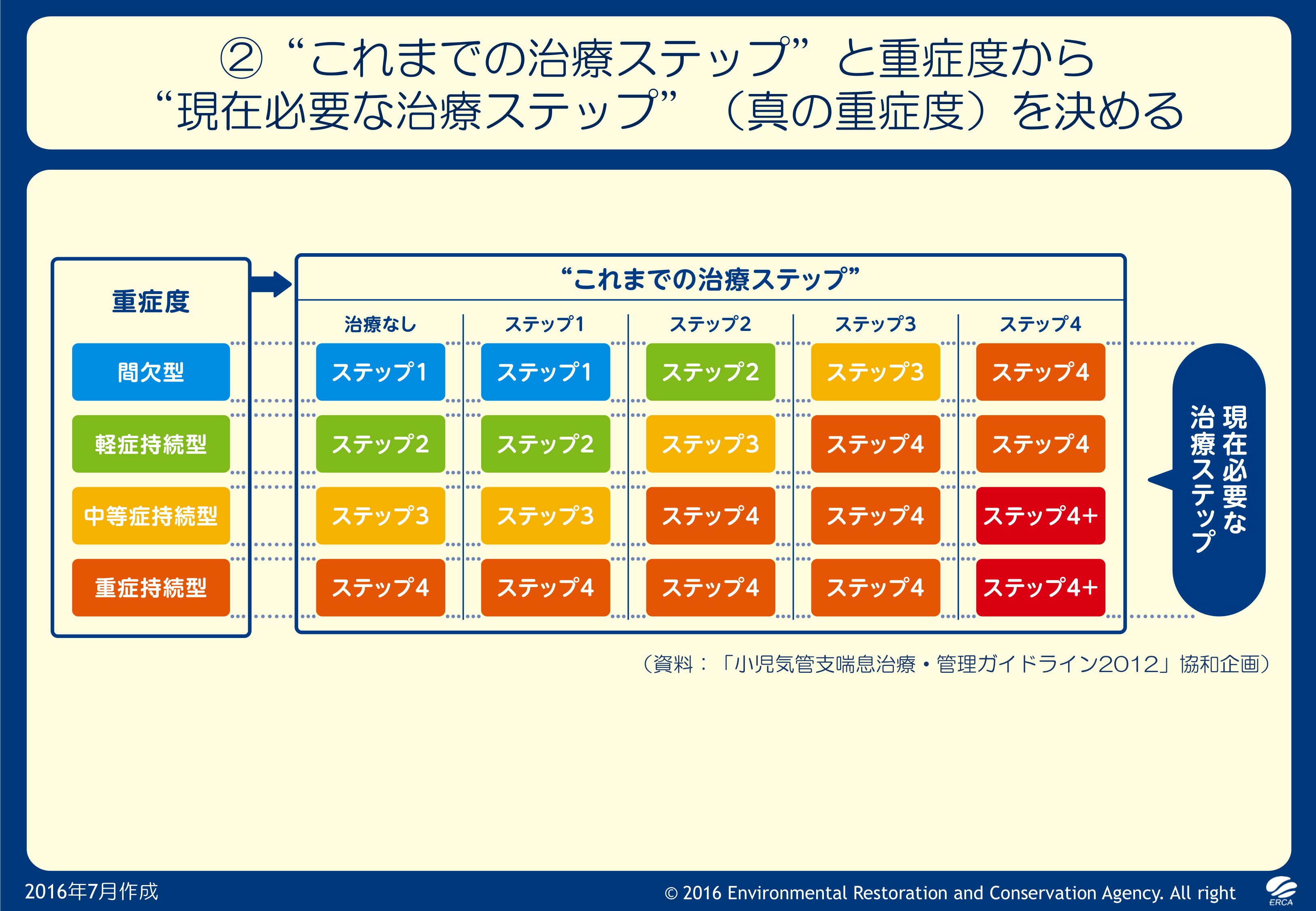 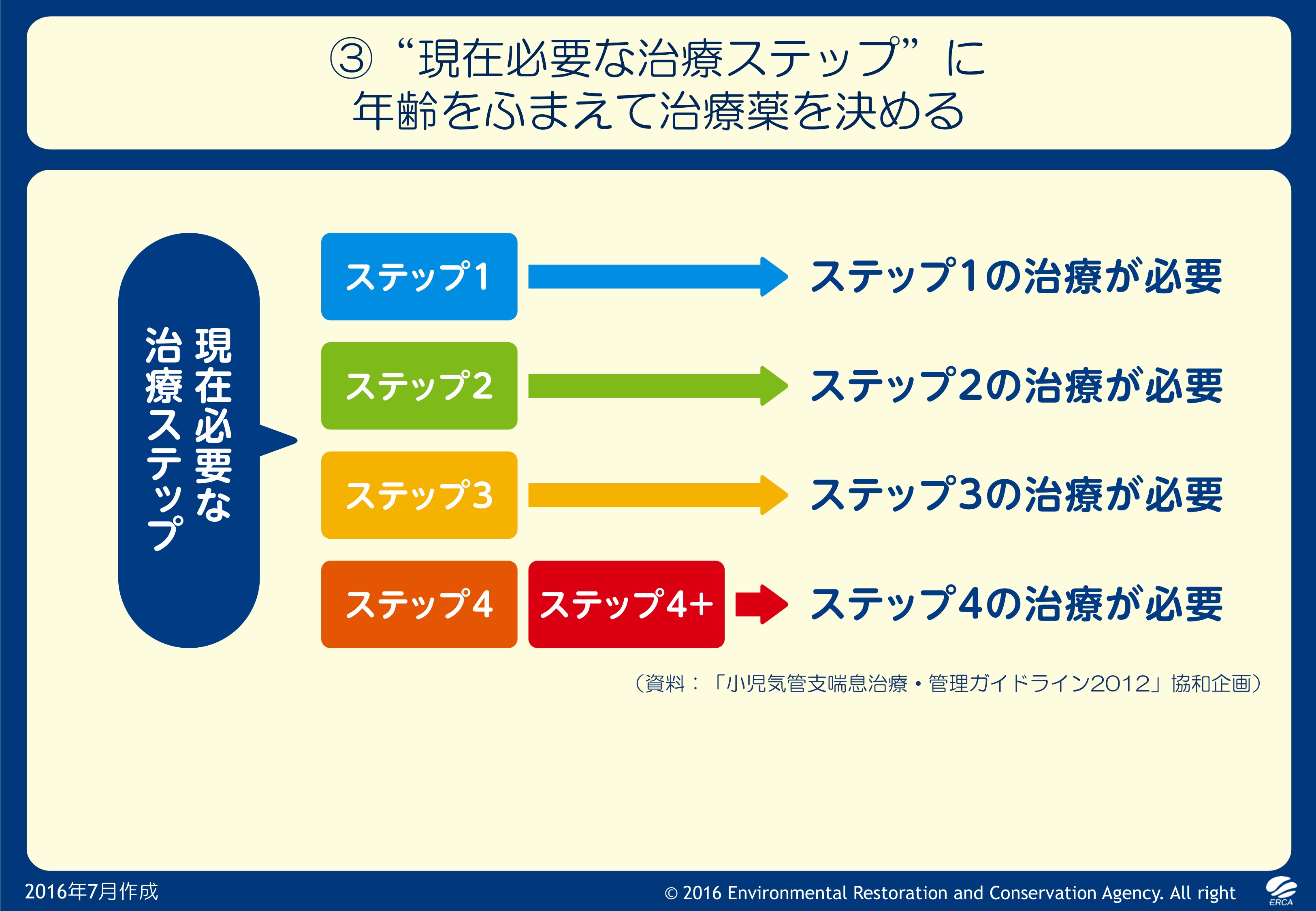 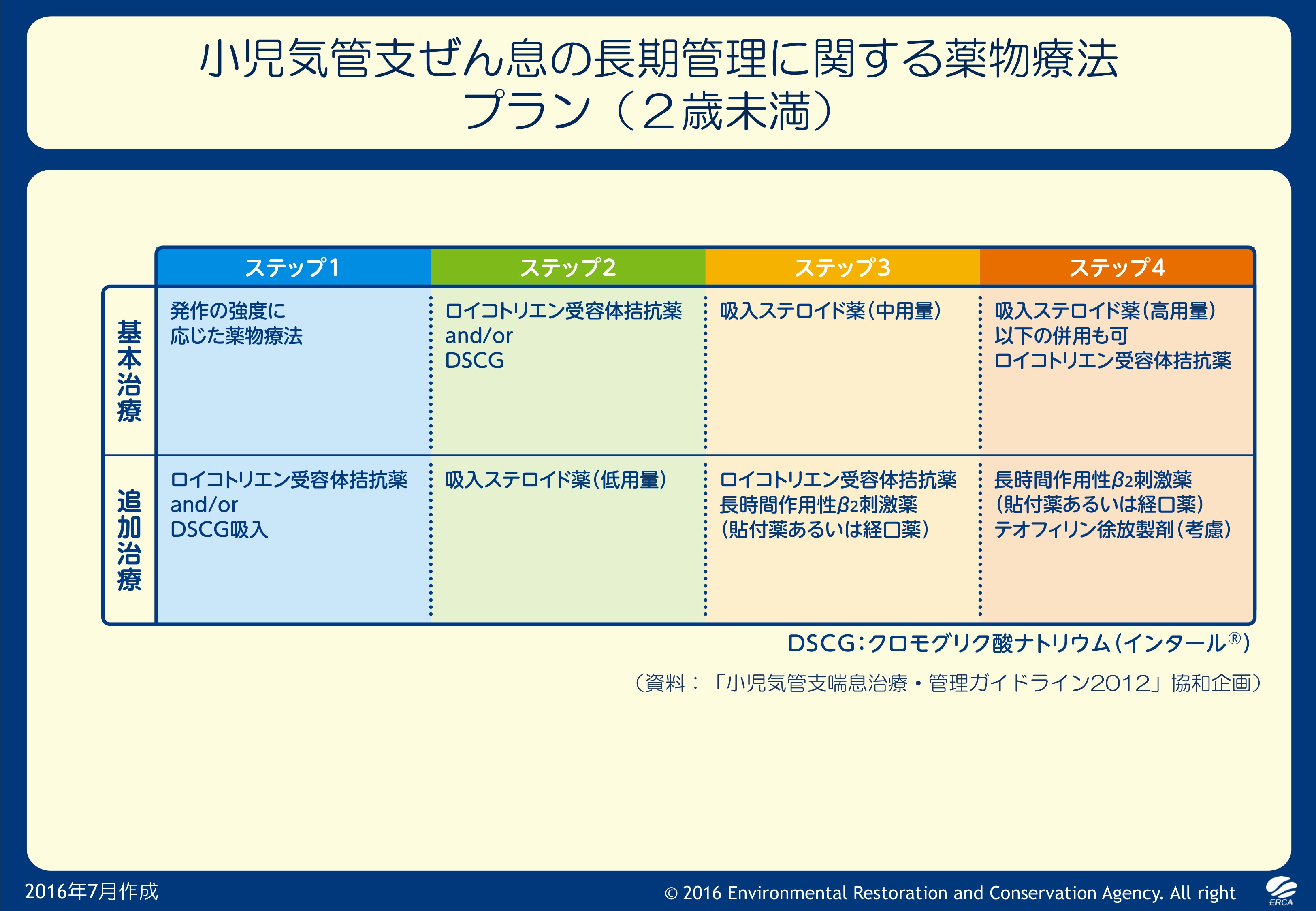 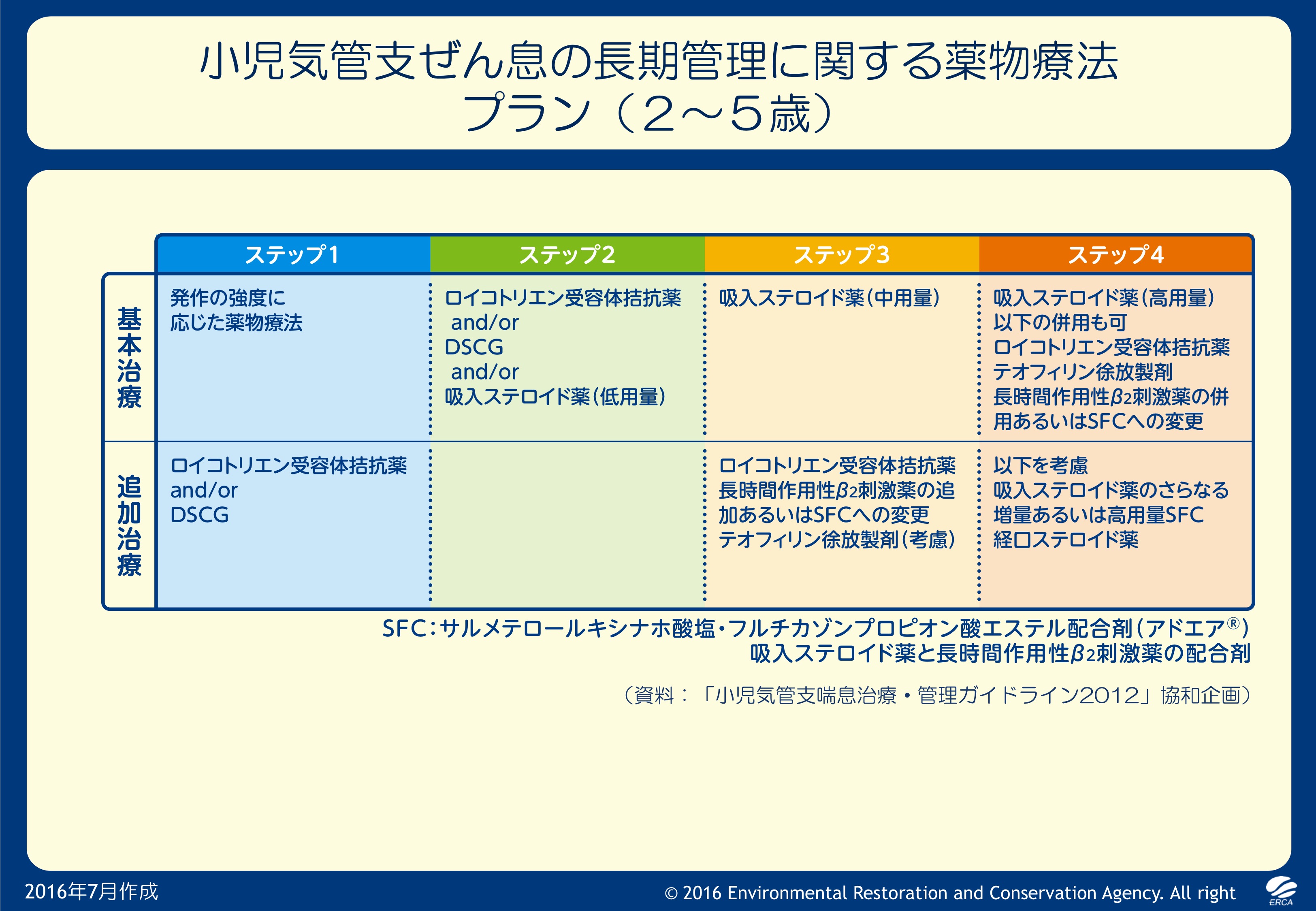 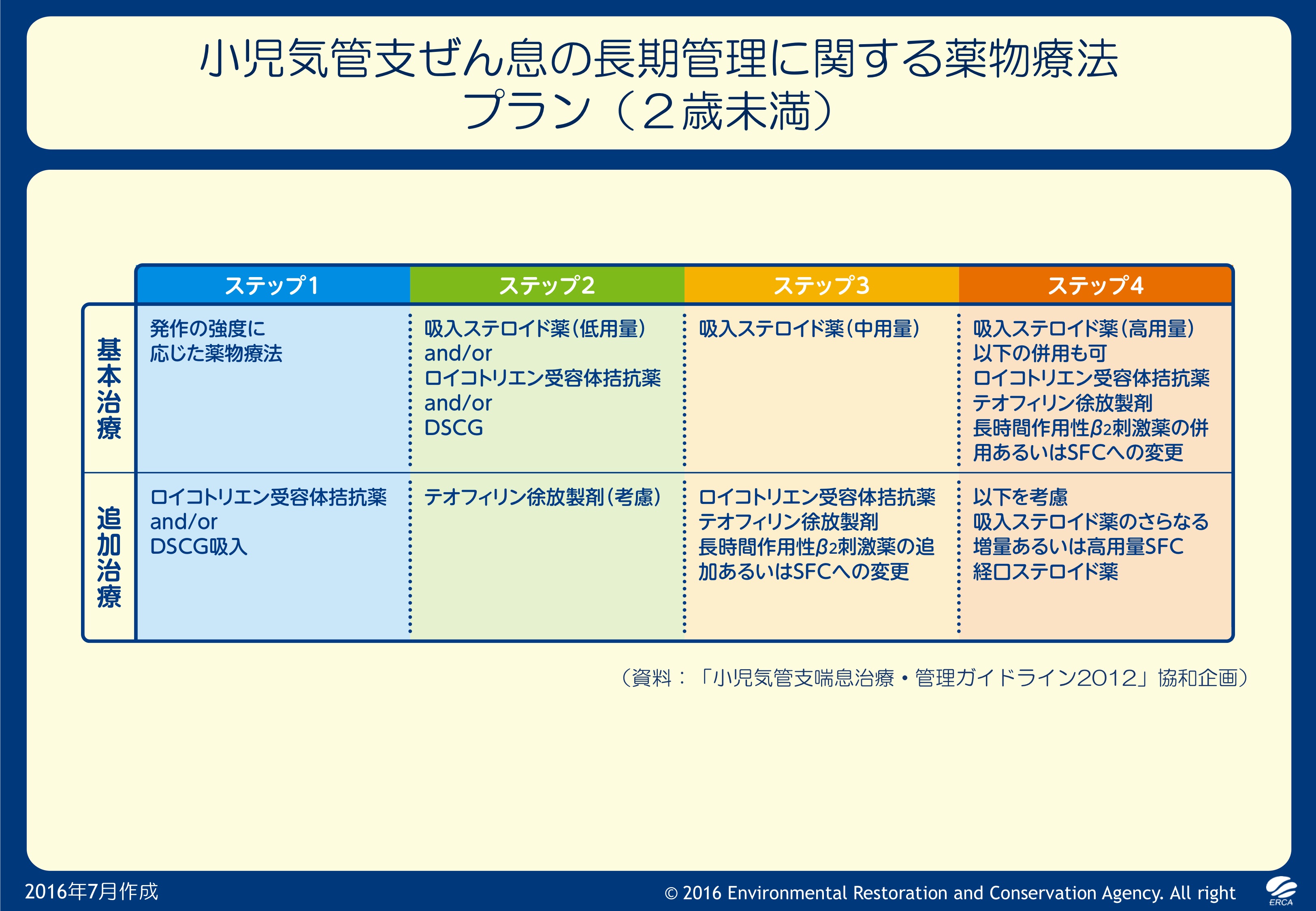 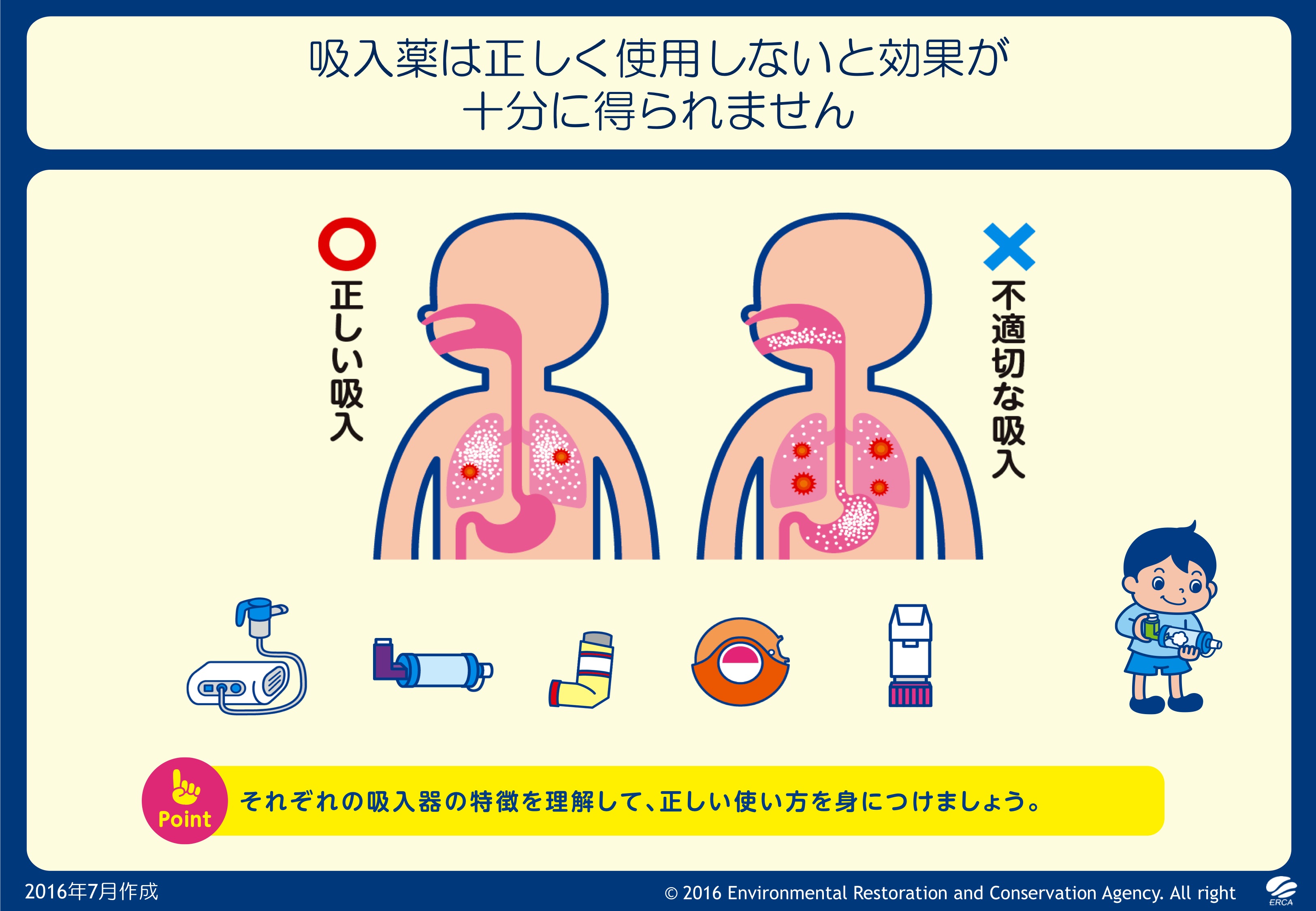 [Speaker Notes: ぜん息の吸入薬は、少ない量でも気道に直接届くことで、十分な効果があらわれます。上手に吸入できないと、薬のほとんどが気管支に届かずに体の外へ出てしまったり、口の中に残ってしまいます。
エアゾールタイプの吸入薬は、薬の噴霧に合わせて息をすわなければいけません。子どもでは難しいため、吸入補助具（スペーサー）を用いて吸入します。

正しく使用しないと吸入薬は十分効果が得られません。上手に吸入するためには、それぞれの吸入器の特徴を理解して正しい使い方を身につけることが必要です。]
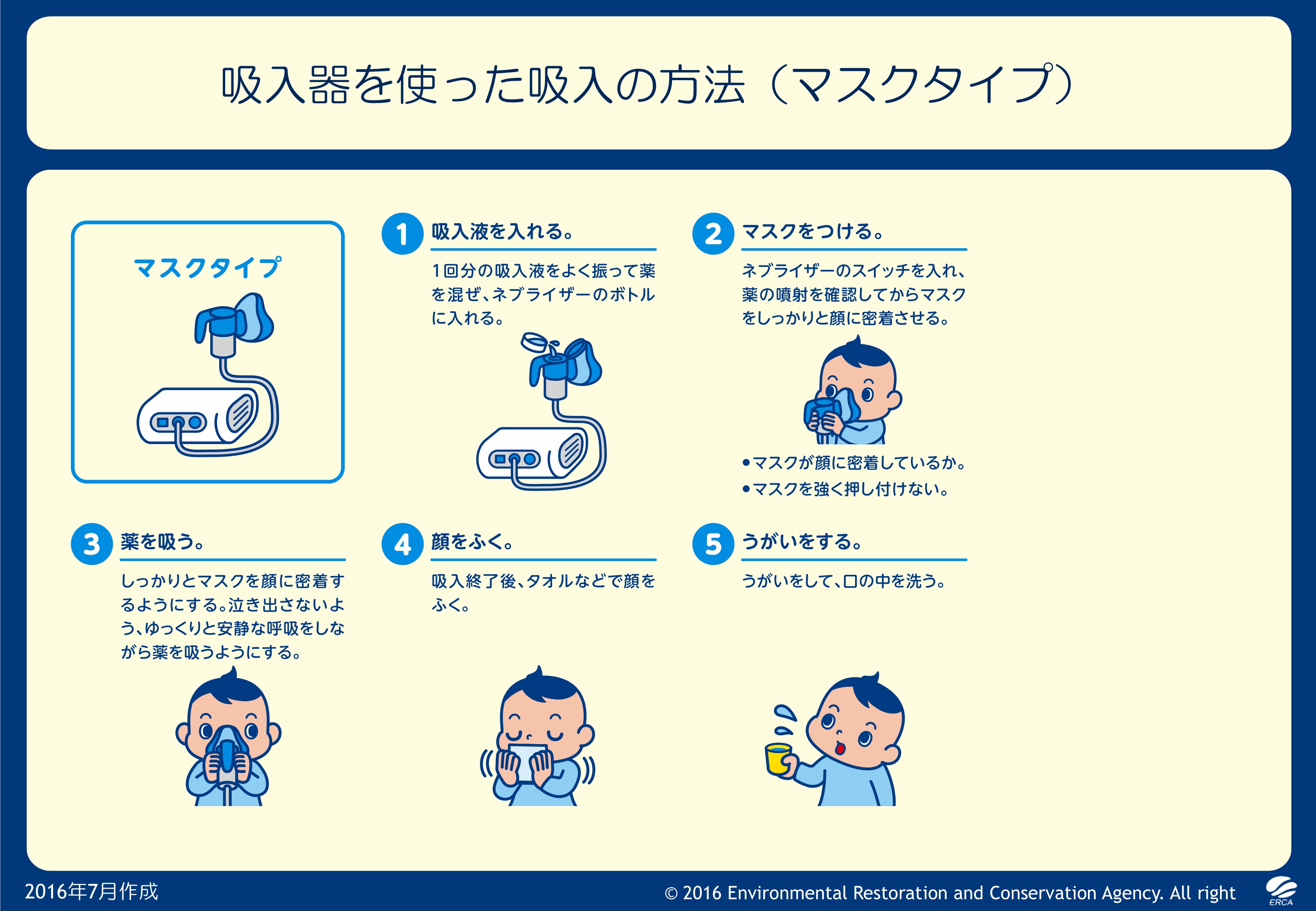 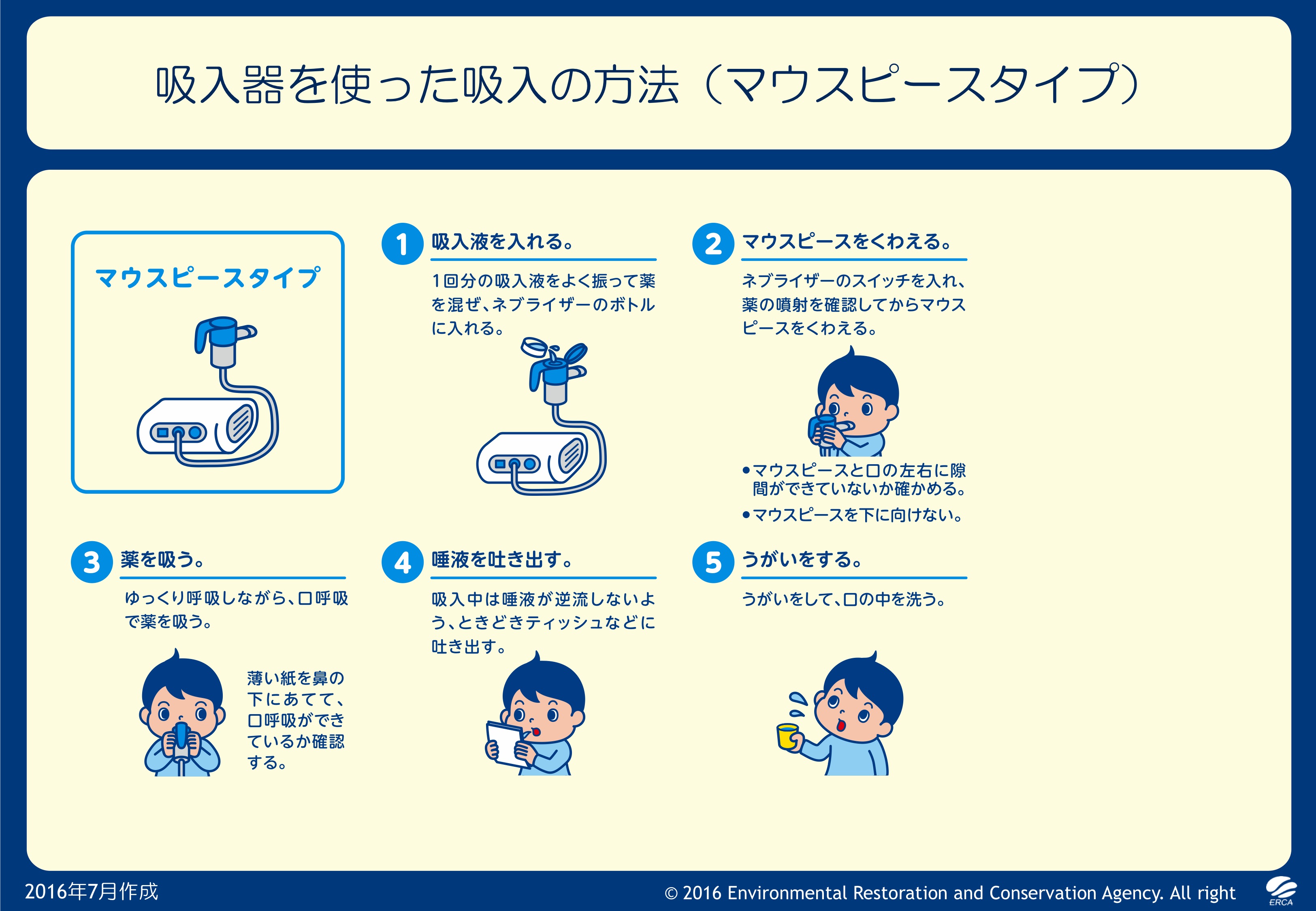 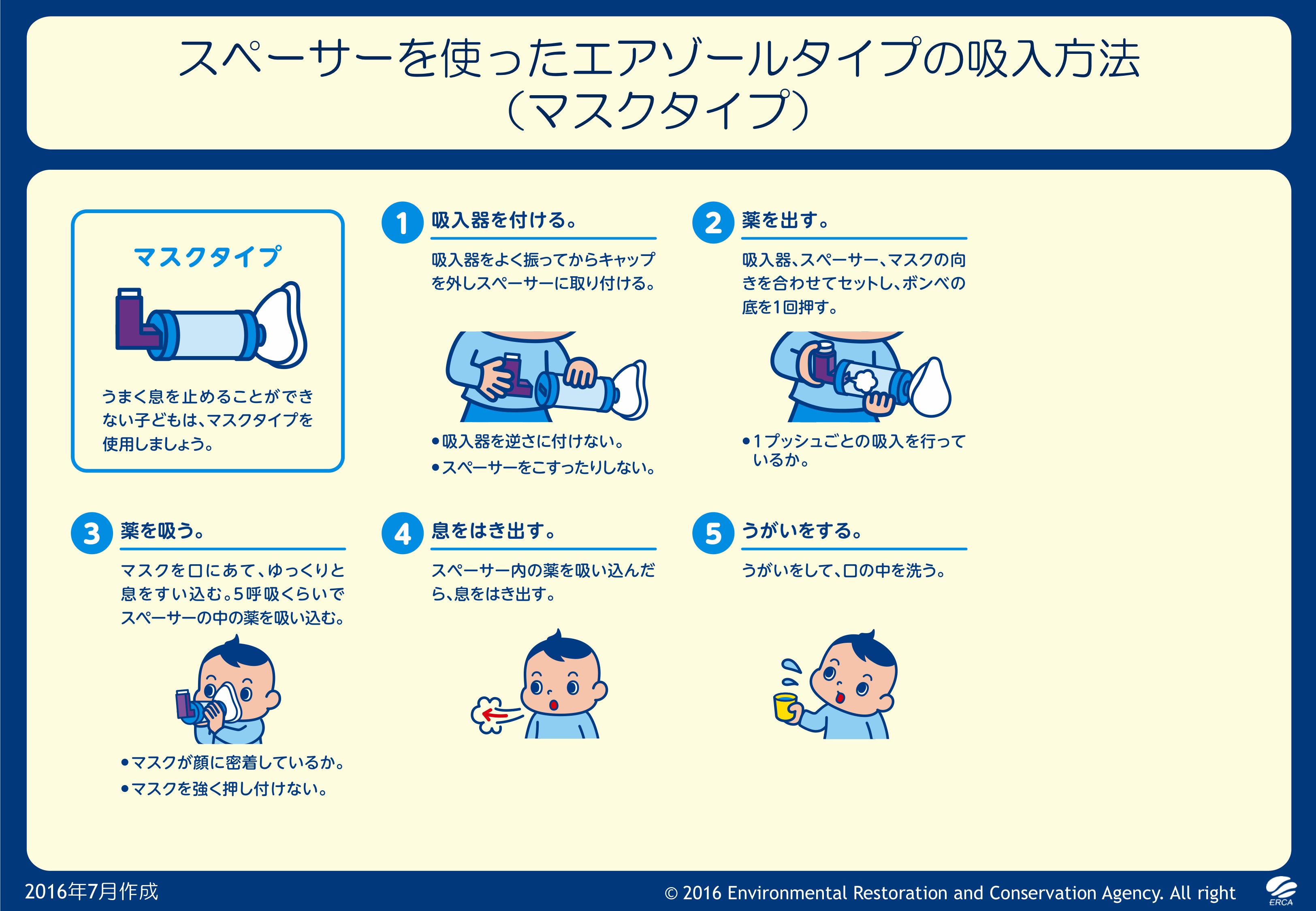 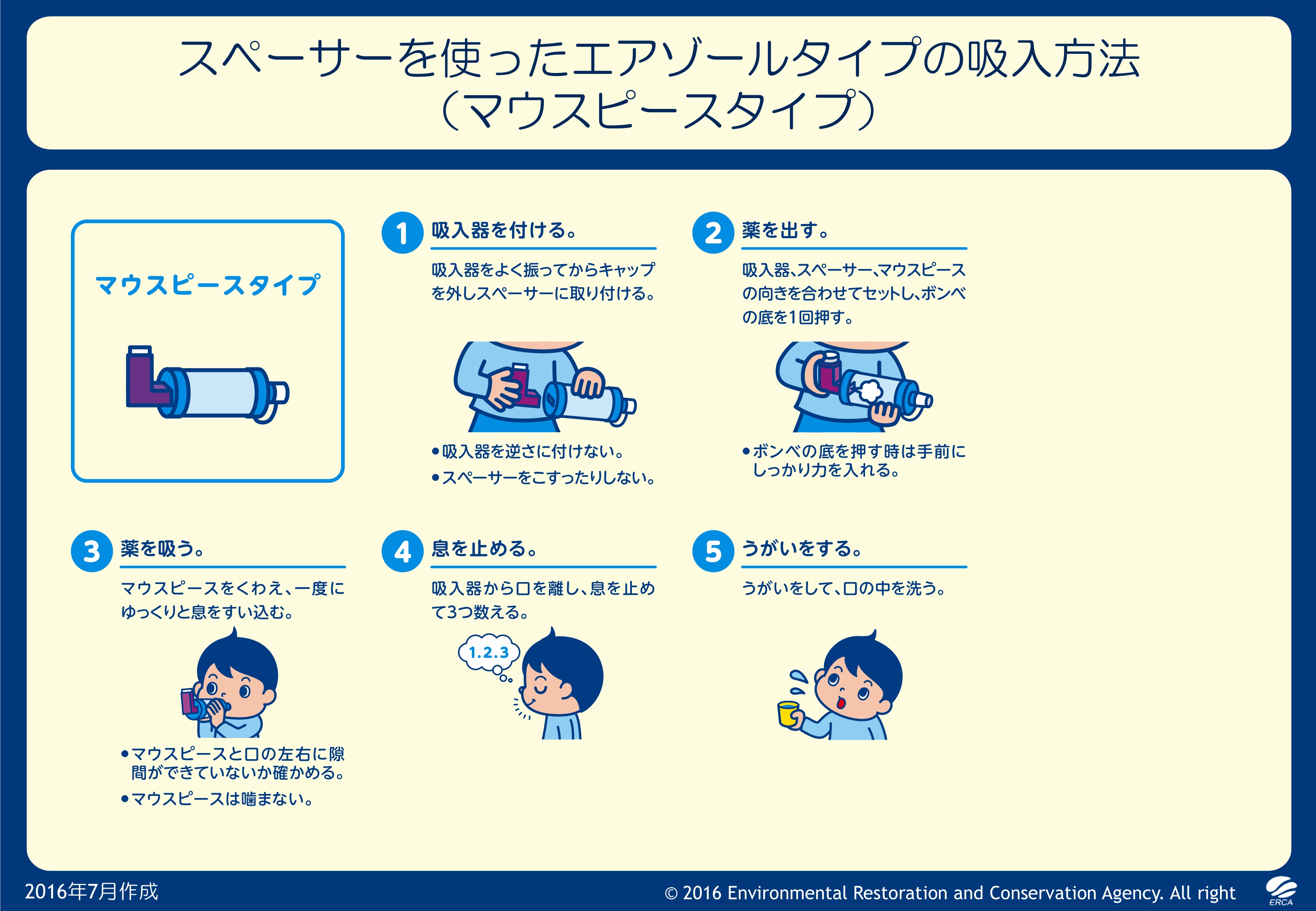 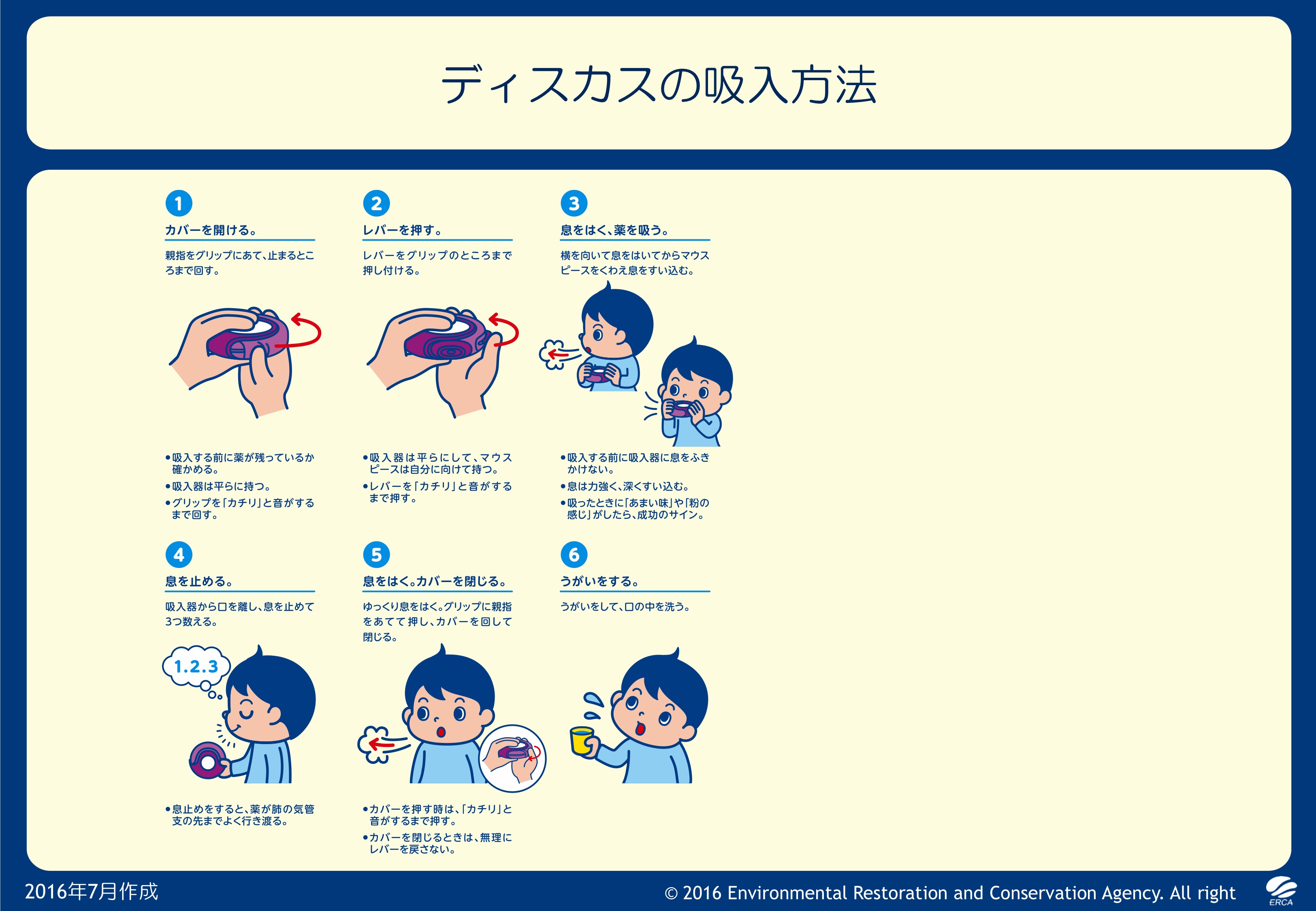 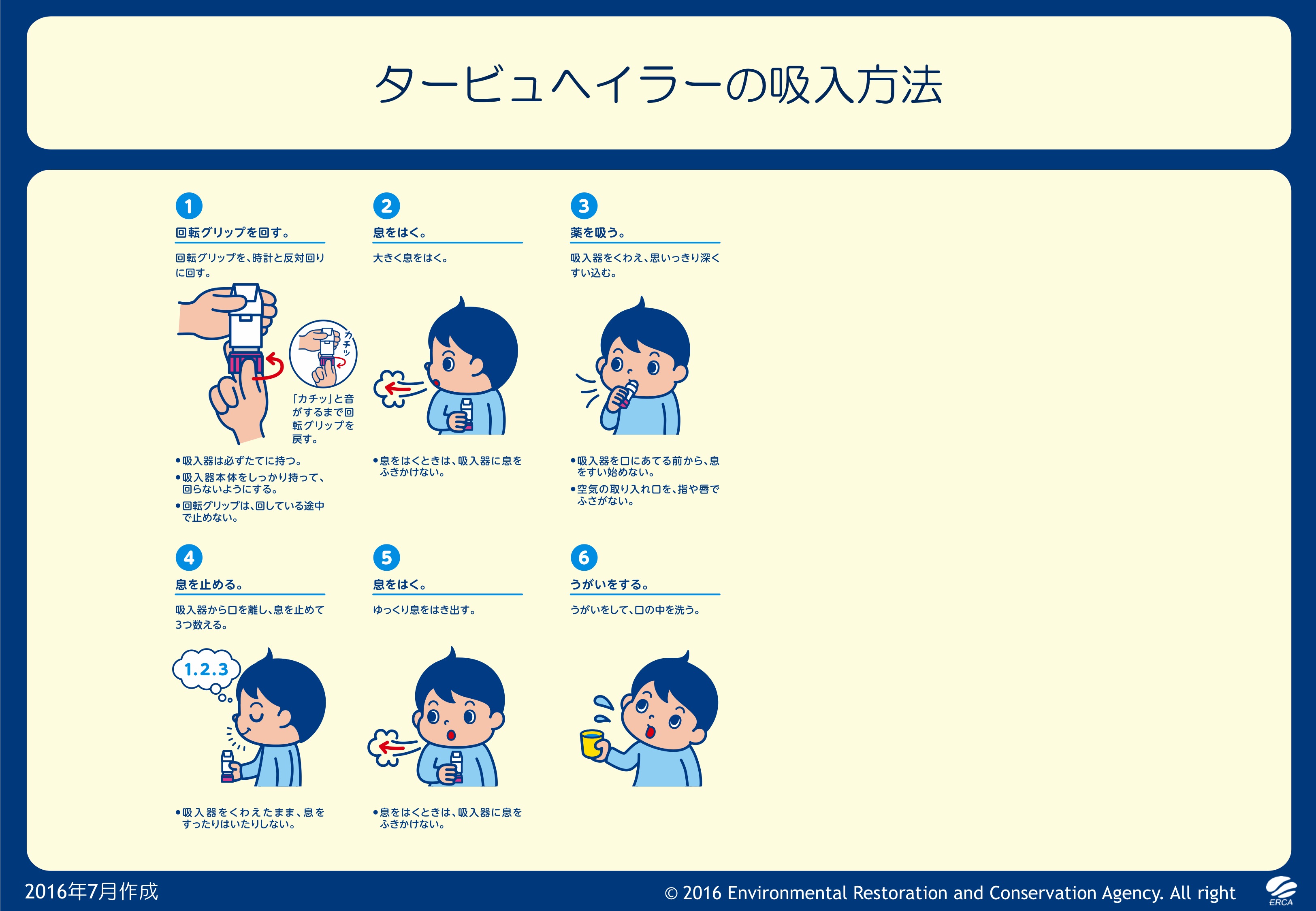 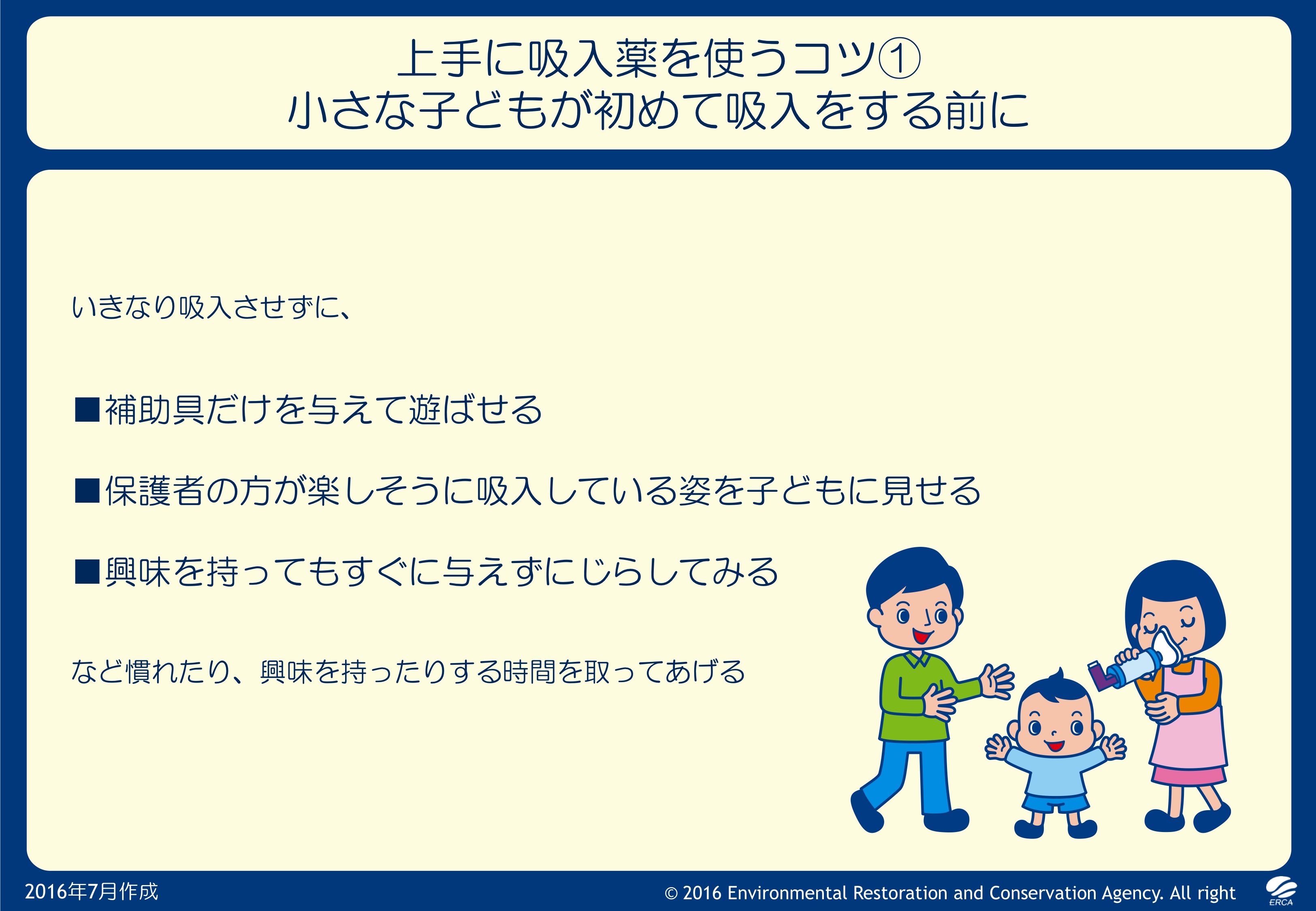 [Speaker Notes: 【小さな子どもが初めて吸入をする前に】
小さなお子さんの場合は、初めて吸入をするときに恐怖心を感じることがあります。いきなり吸入させずに、補助具だけを与えて遊ばせるなど慣れる時間を取ってあげましょう。

【吸入を毎日続けるために】
気道の炎症を鎮めるためには、吸入薬や内服薬を毎日続けることが大切です。
きちんと毎日続けられるように工夫をしましょう。また、お子さんの治療の継続には家族の協力が大切です。]
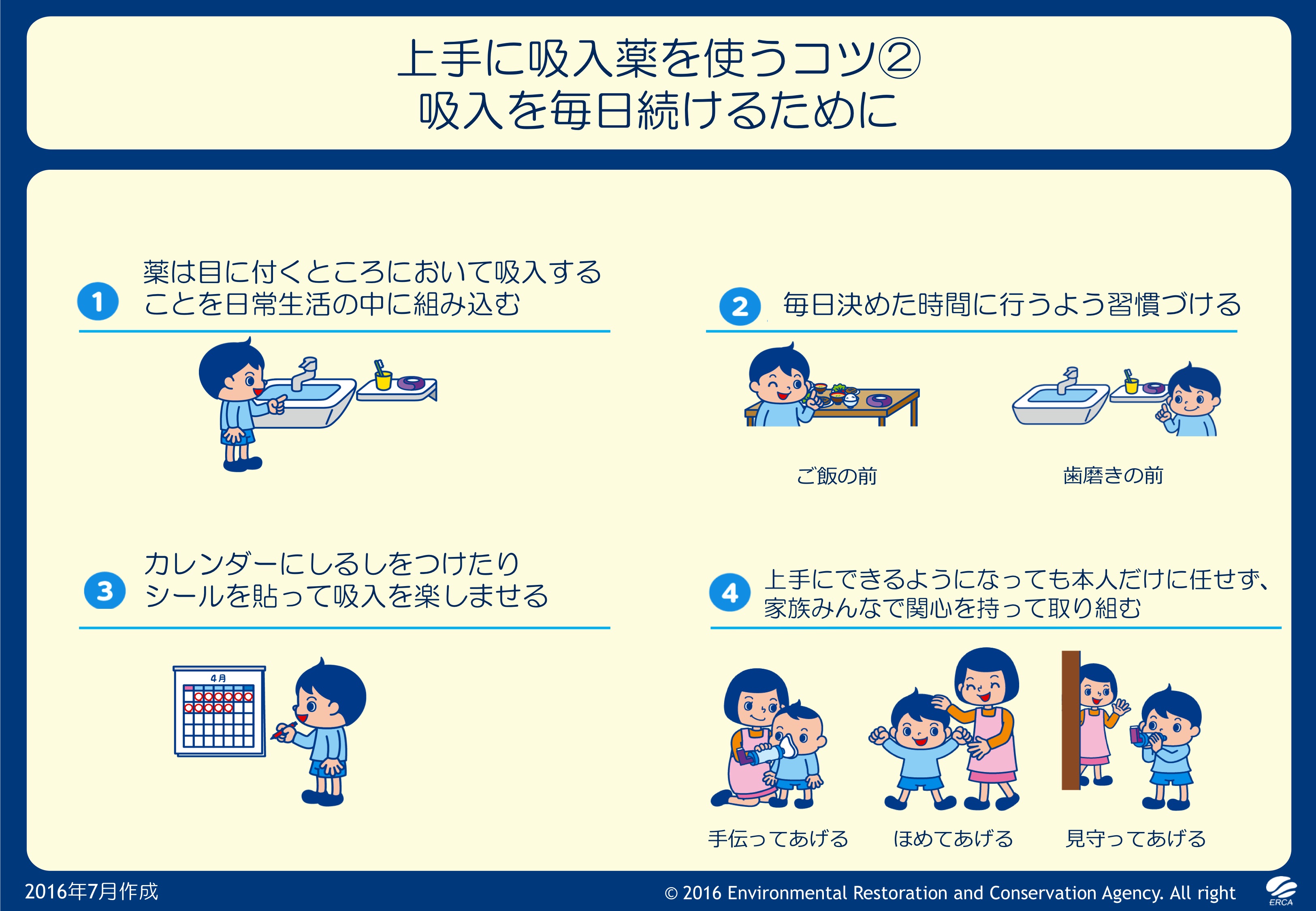 [Speaker Notes: 【小さな子どもが初めて吸入をする前に】
小さなお子さんの場合は、初めて吸入をするときに恐怖心を感じることがあります。いきなり吸入させずに、補助具だけを与えて遊ばせるなど慣れる時間を取ってあげましょう。

【吸入を毎日続けるために】
気道の炎症を鎮めるためには、吸入薬や内服薬を毎日続けることが大切です。
きちんと毎日続けられるように工夫をしましょう。また、お子さんの治療の継続には家族の協力が大切です。]
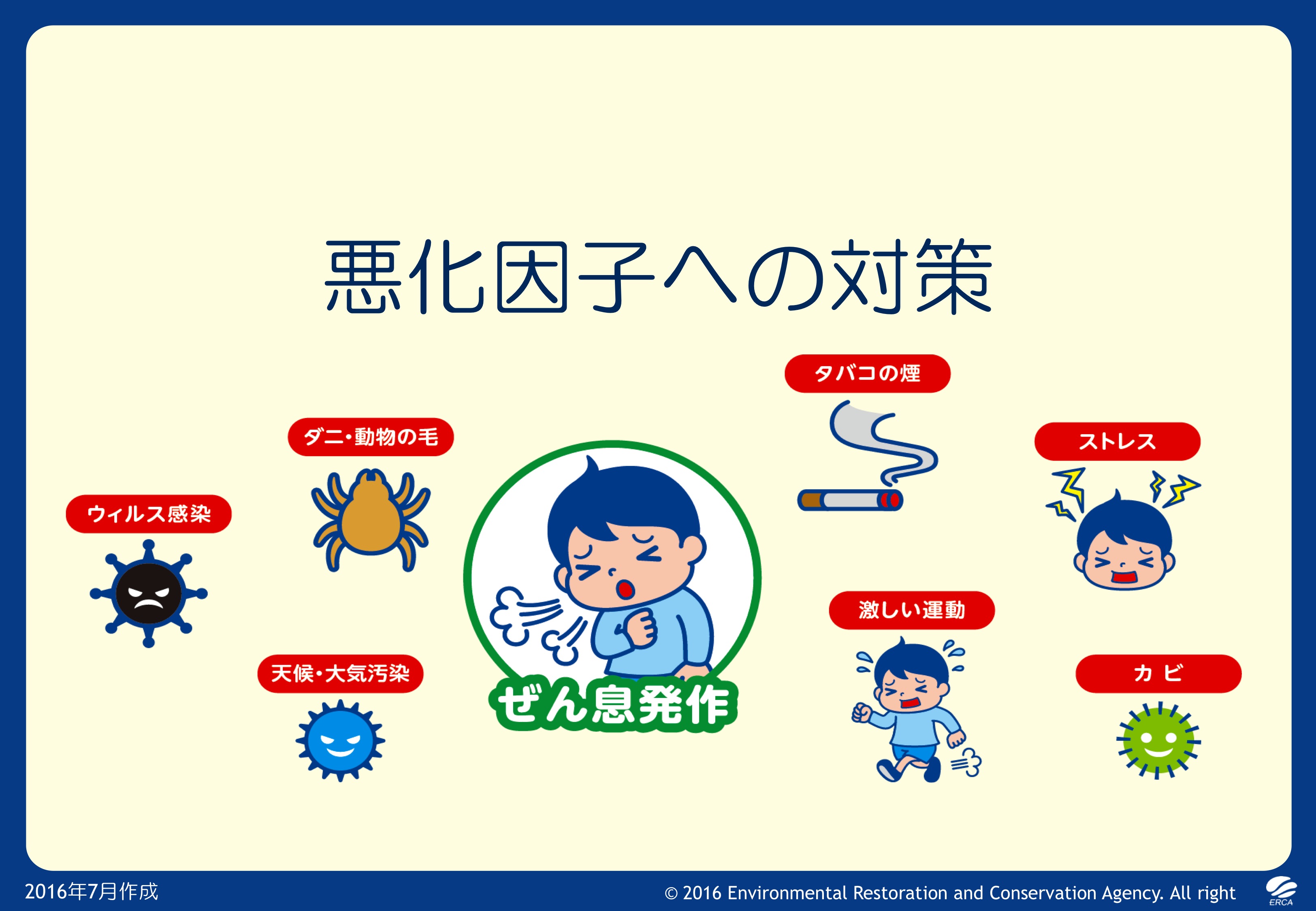 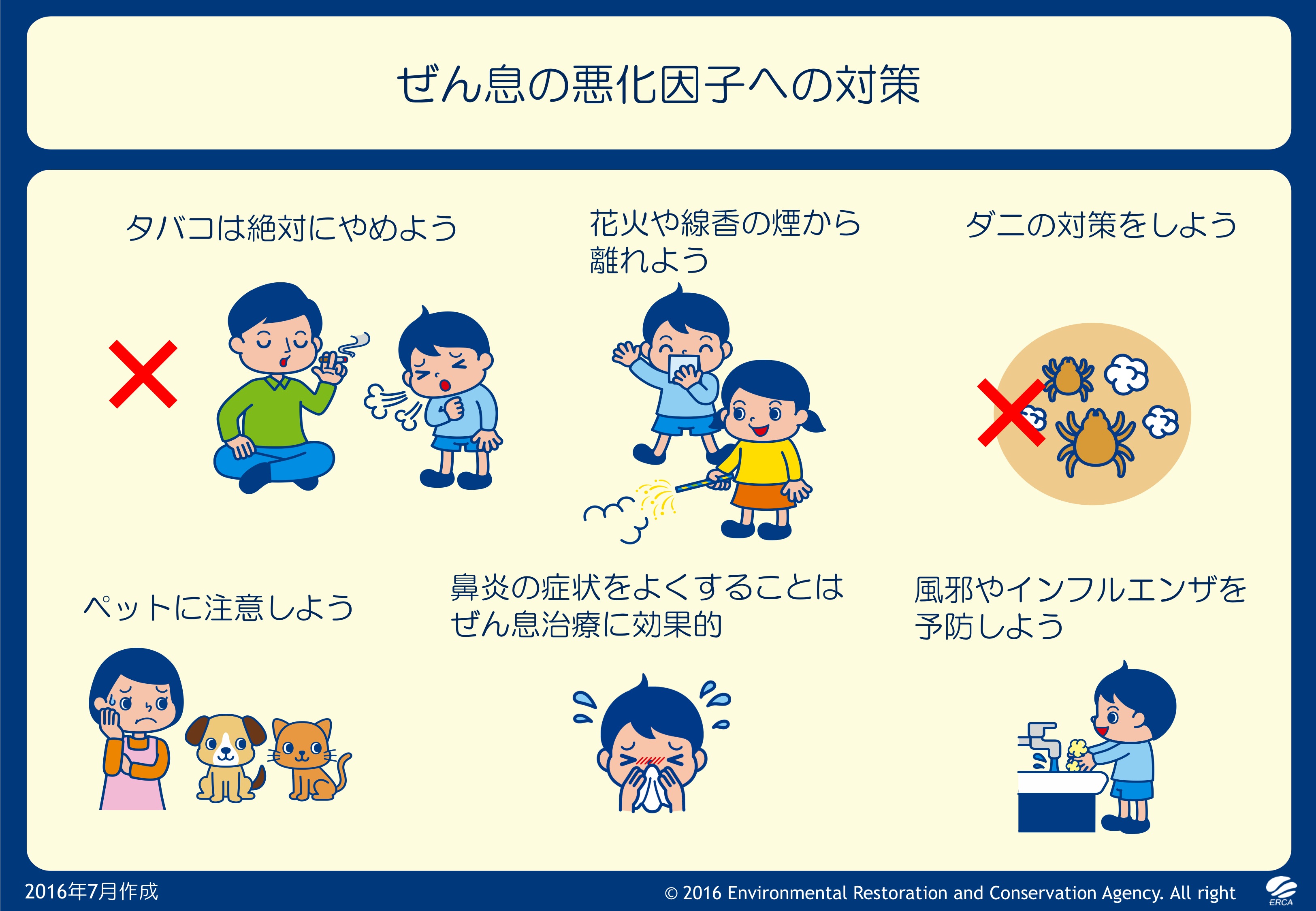 [Speaker Notes: 吸入ステロイド薬などが普及し、ぜん息発作を起こさずに日常生活を送ることが比較的、容易になってきました。しかし、発作が起こる原因は人によってさまざまです。気道の良い状態を保ち、発作を予防するためには、薬だけに頼るのではなく、日常生活の中に潜む発作が起こる原因や悪化因子への対策を立てることがとても重要です。

【タバコ】
タバコの煙は、ぜん息発作の原因となります。これは、喫煙者本人だけではなく、受動喫煙でも同様です。タバコの煙はぜん息の治療薬の効果を減弱させることもわかっています。

【花火や線香】
花火や線香の煙を吸ってゼーゼーしたり、キャンプファイヤーやバーベキューなどの煙を吸い込んで苦しくなって咳き込むことがあります。

【ペット】
イヌやネコなどのアレルギーはいつからでも発症することがあります。飼い始めたときには症状がなかったとしても数年後から発症することがあります。

【鼻炎】
アレルギー性鼻炎や副鼻腔炎があると、ぜん息が悪化しやすく治りにくいといわれています。

【風邪】
１．外出から帰ってきたら、まず手洗い。
２．人混みを避けたり、マスクをしましょう。
３．インフルエンザワクチンを打ちましょう。　
ぜん息の患者さんは毎年インフルエンザワクチンを接種することが勧められています。]
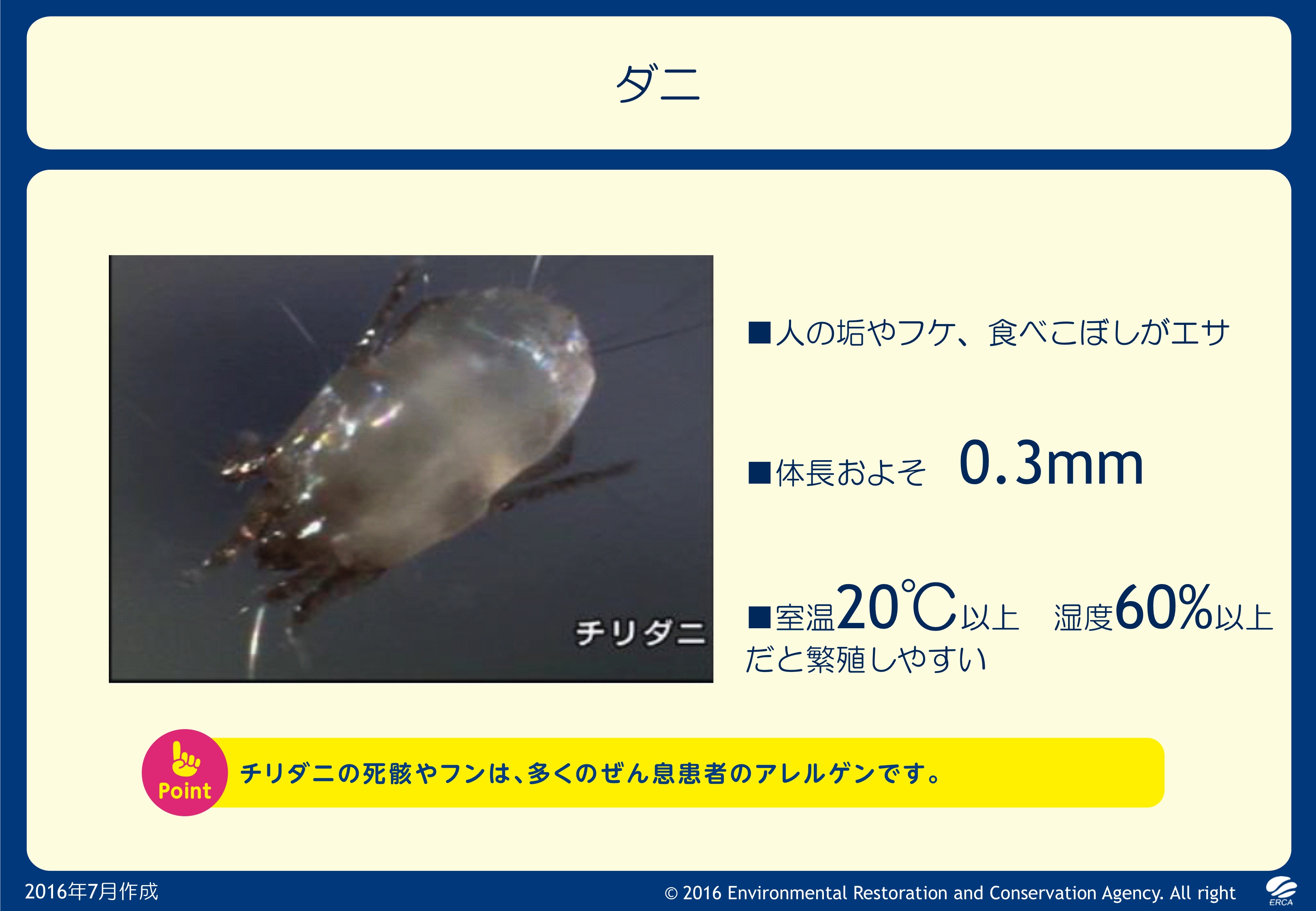 [Speaker Notes: ダニの中でも特にチリダニへの対策が大切です。
チリダニの死骸やフンは、多くのぜん息患者さんのアレルゲンになっています。
チリダニは人の垢やフケ、食べこぼしなどをエサとしていて、
室温20℃以上、湿度60％以上だと繁殖しやすい特徴を持っています。]
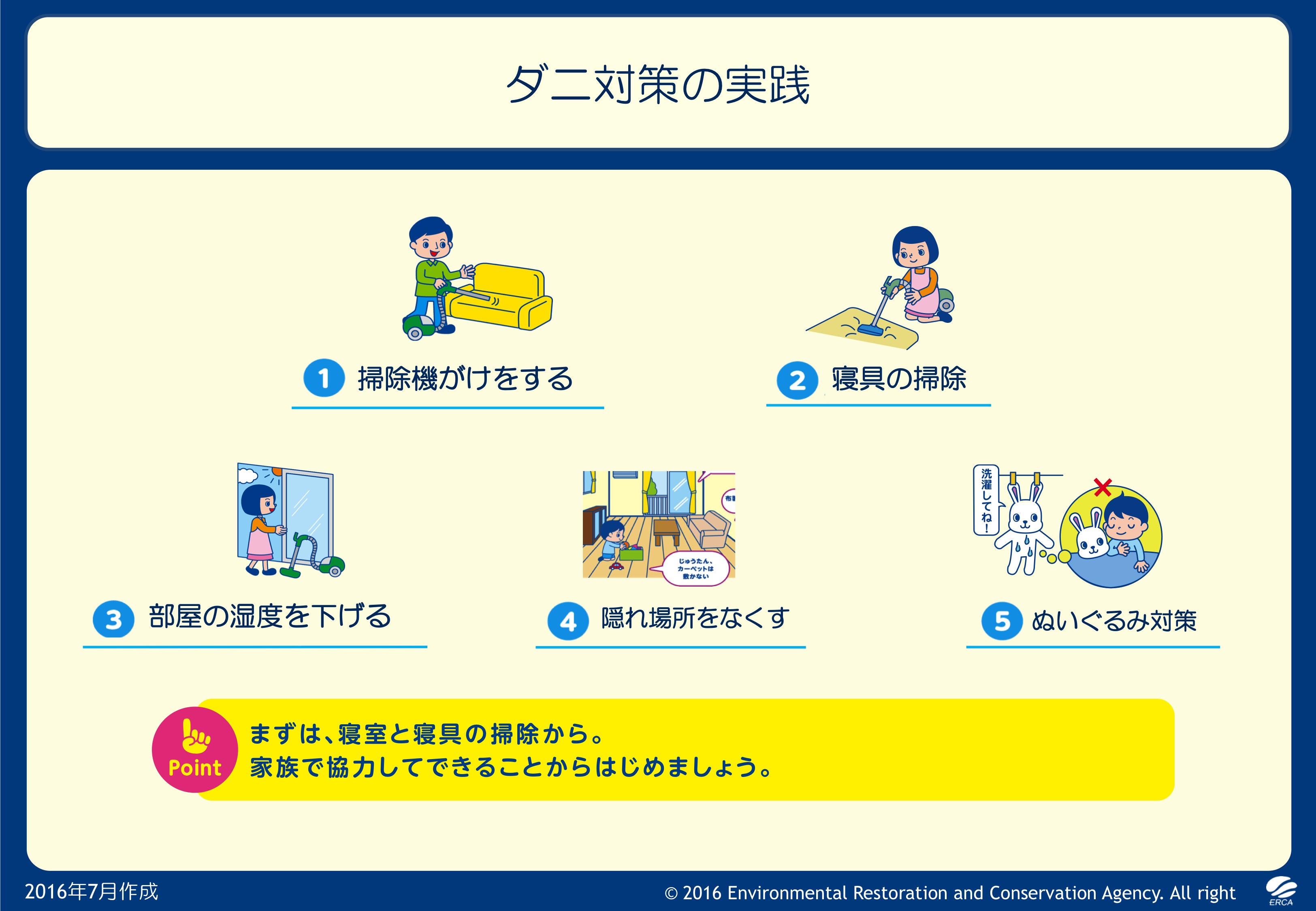 [Speaker Notes: ダニ対策の基本は掃除機がけと布団の管理です。
掃除機をこまめにかけることで、ダニを減らすだけでなくダニのエサ（人の垢やフケ、食べこぼし）を減らしダニの繁殖を防ぐことができます。
また湿度を高くしすぎないようにすることも大切です。ダニ対策には部屋の掃除だけでは不十分で寝具の手入れも重要です。
寝具はダニの増殖に必要な条件がすべてそろう上に、過ごす時間が長いためしっかり対策をしましょう。

ぬいぐるみもダニのすみかとなっている場合が多いため、置かないことが望ましいです。
ぬいぐるみを持つ場合はできるだけ数を減らしてこまめに洗濯しましょう。]
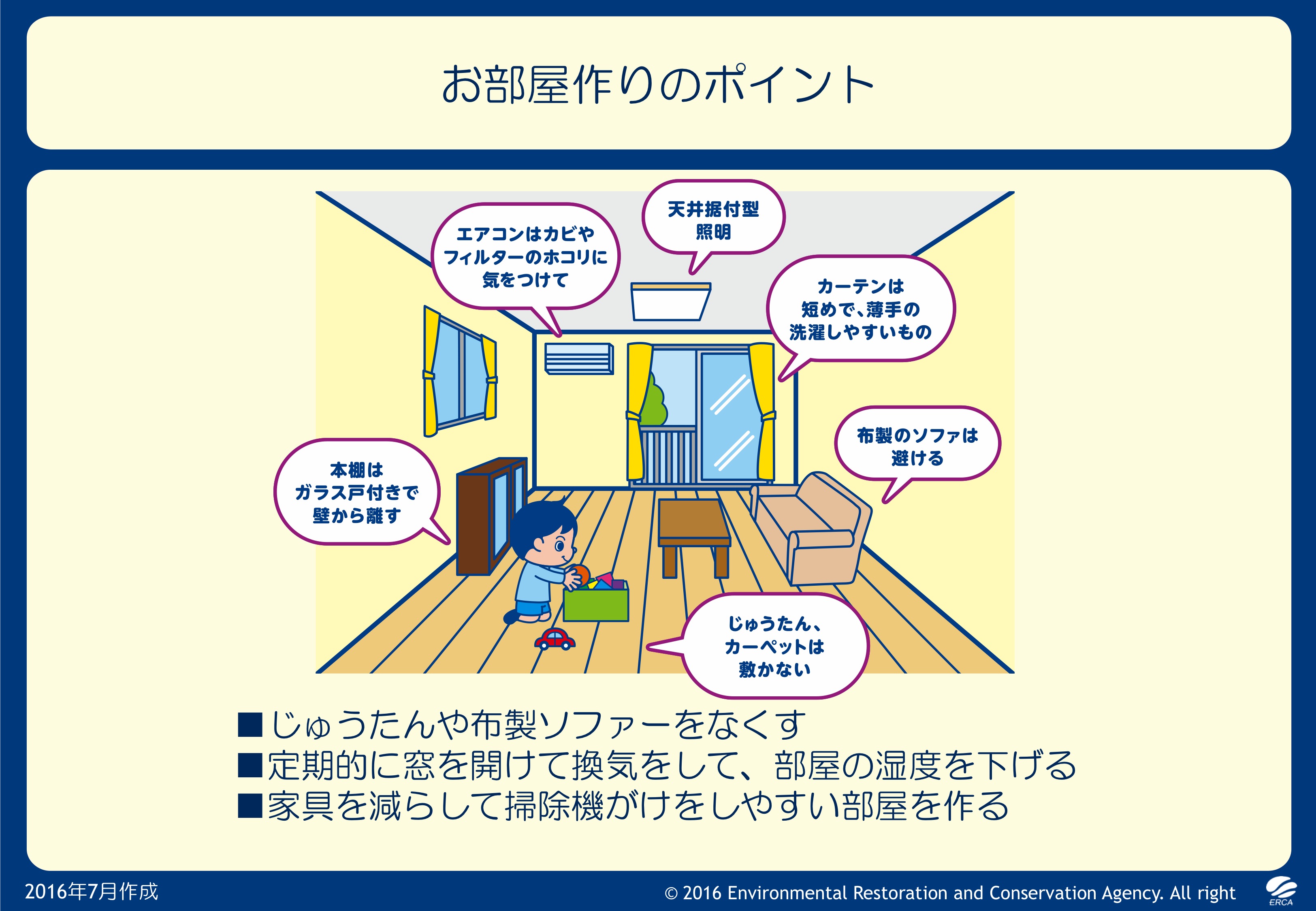 [Speaker Notes: 【部屋作りのポイント】
●じゅうたんや布製ソファをなくしてダニの隠れ場所（生息場所）をなくしましょう。
●定期的に窓を開けて換気をして、部屋の湿度を下げましょう。
●家具を減らして掃除機がけをしやすい部屋を作りましょう。]
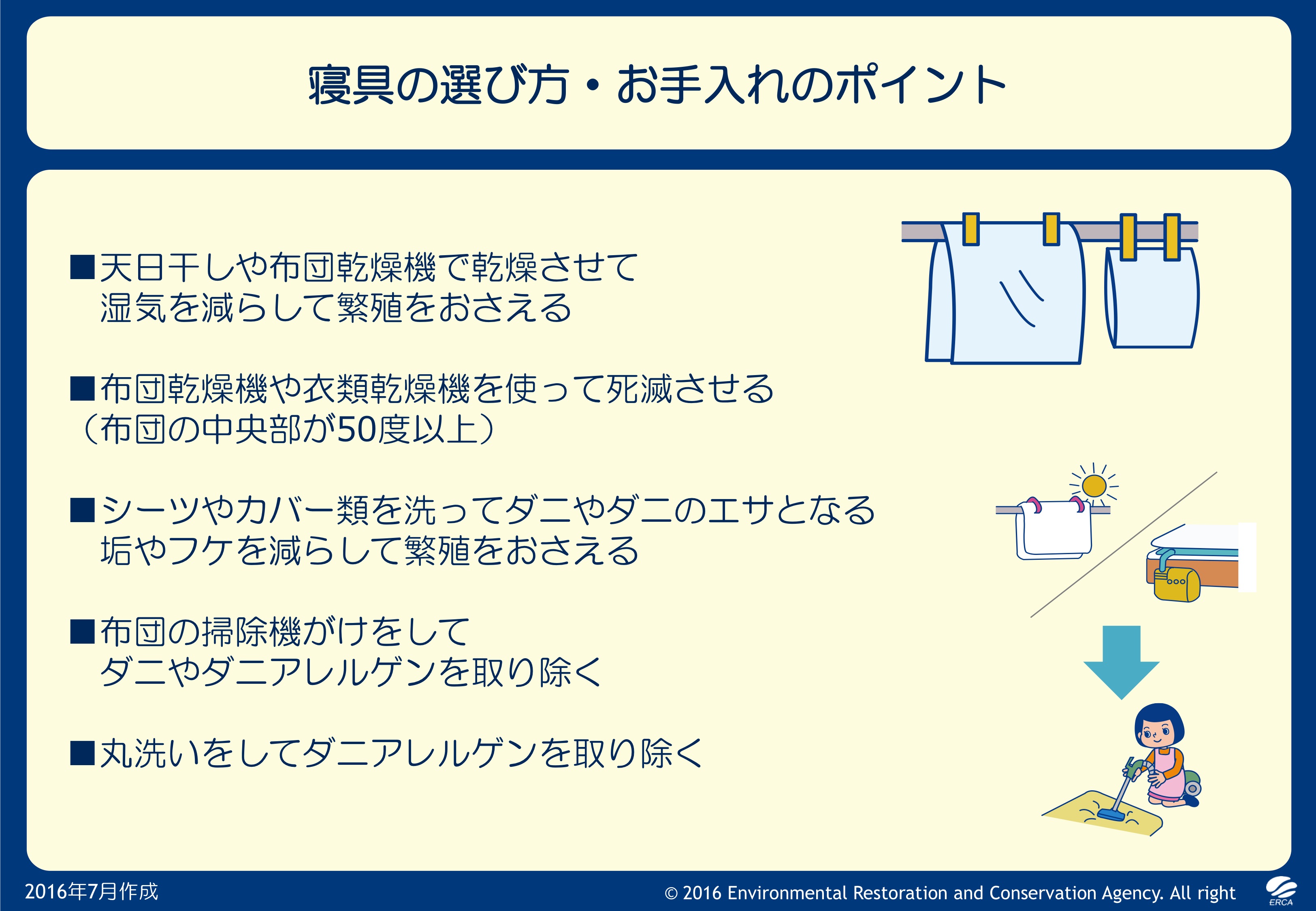 [Speaker Notes: 【寝具の選び方・手入れのポイント】
●天日干しや布団乾燥機で乾燥させて湿気を減らして繁殖を抑えましょう。
●布団乾燥機や衣類乾燥機を使って死滅させましょう（布団の中央部が50℃以上）。
●シーツやカバー類を洗ってダニやダニのエサ（垢やフケ）を減らして繁殖を抑えましょう。
●布団の掃除機がけをしてダニやダニアレルゲンを取り除きましょう。
●丸洗いをしてダニアレルゲンを取り除きましょう。]
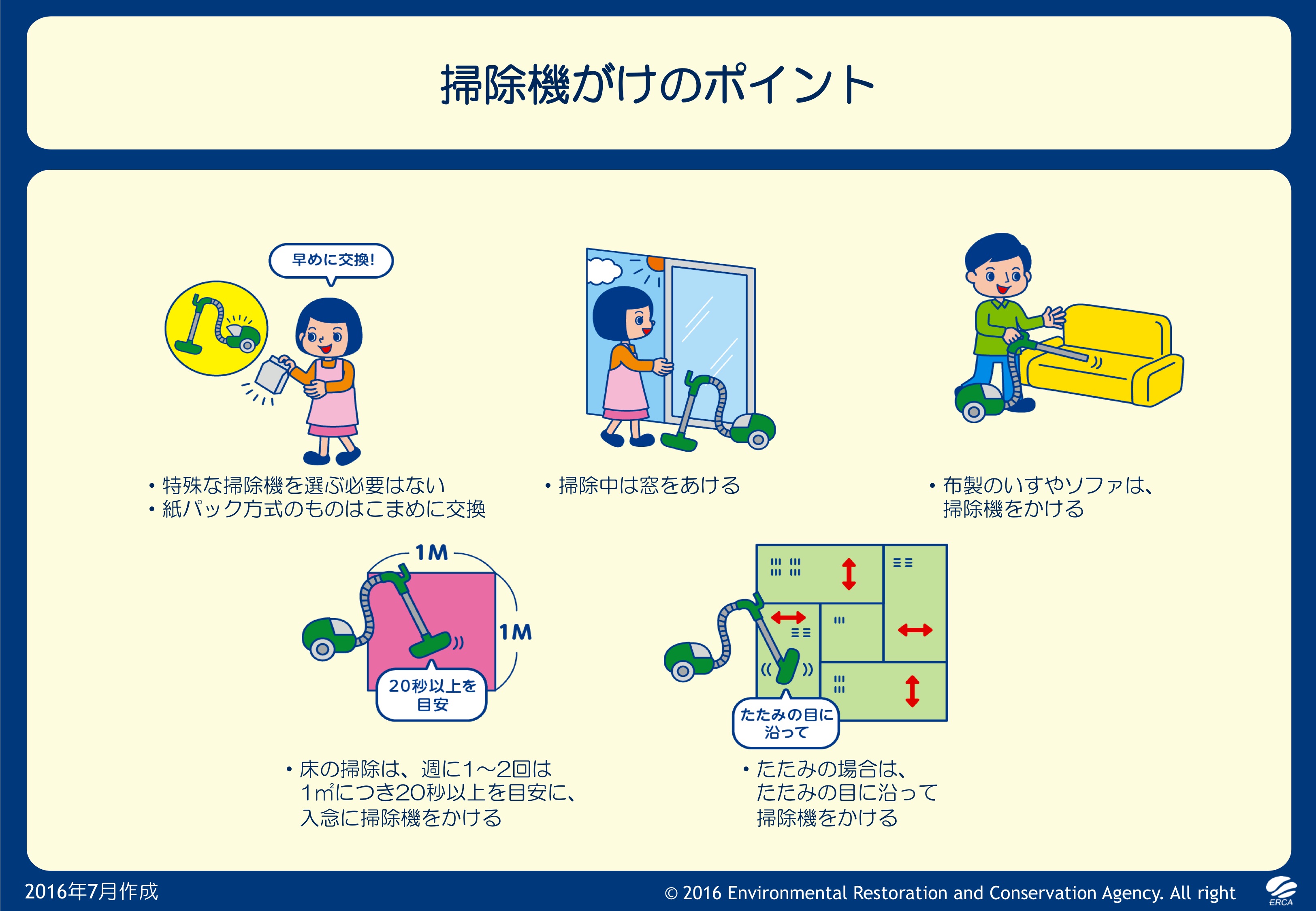 [Speaker Notes: 【掃除機がけのポイント】
掃除機がけをしてダニアレルゲンや、ダニのエサとなる垢やフケを取り除いて繁殖を抑えましょう。
●特殊な掃除機を選ぶ必要はない。
●紙パック方式のものはこまめに交換。
● 掃除中は窓を開ける。
● 布製のいすやソファは、掃除機をかける。
● 床の掃除は、週に1～2回は1㎡につき20秒以上を目安に、入念に掃除機をかける。
● たたみの場合は、たたみの目に沿って掃除機をかける。]
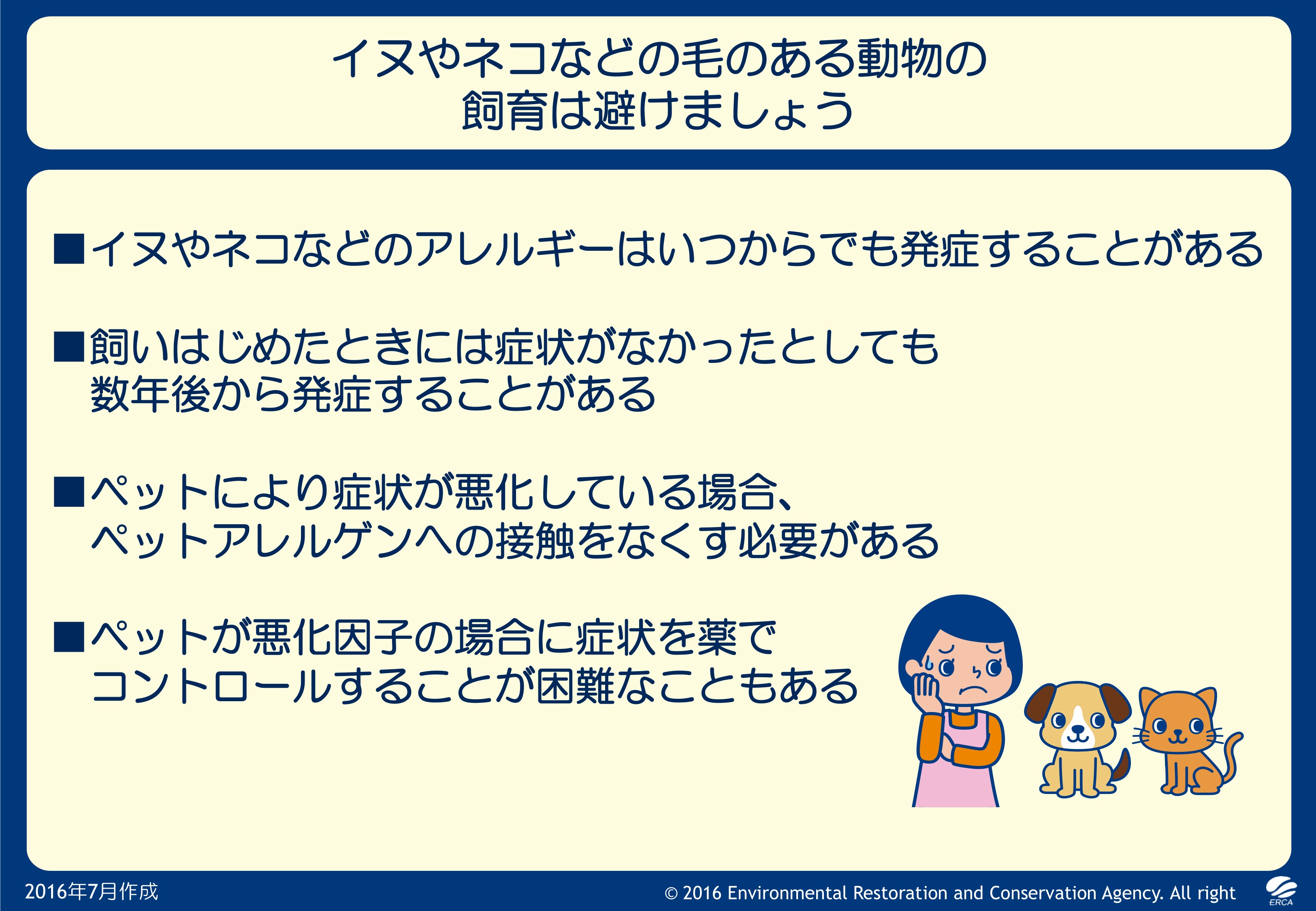 [Speaker Notes: イヌやネコなどのアレルギーはいつからでも発症することがあります。飼い始めたときには症状がなかったとしても数年後から発症することがあります。そのため基本的には毛のあるペットの飼育はおすすめできません。ペットにより症状が悪化している場合、ペットアレルゲンへの接触をなくす必要があります。またペットが悪化因子の場合に症状を薬でコントロールすることが困難なこともあります。症状が出てきた後に手放すのは簡単なことではありません。そのことを十分に考えてから飼い始めることを決める必要があります。]
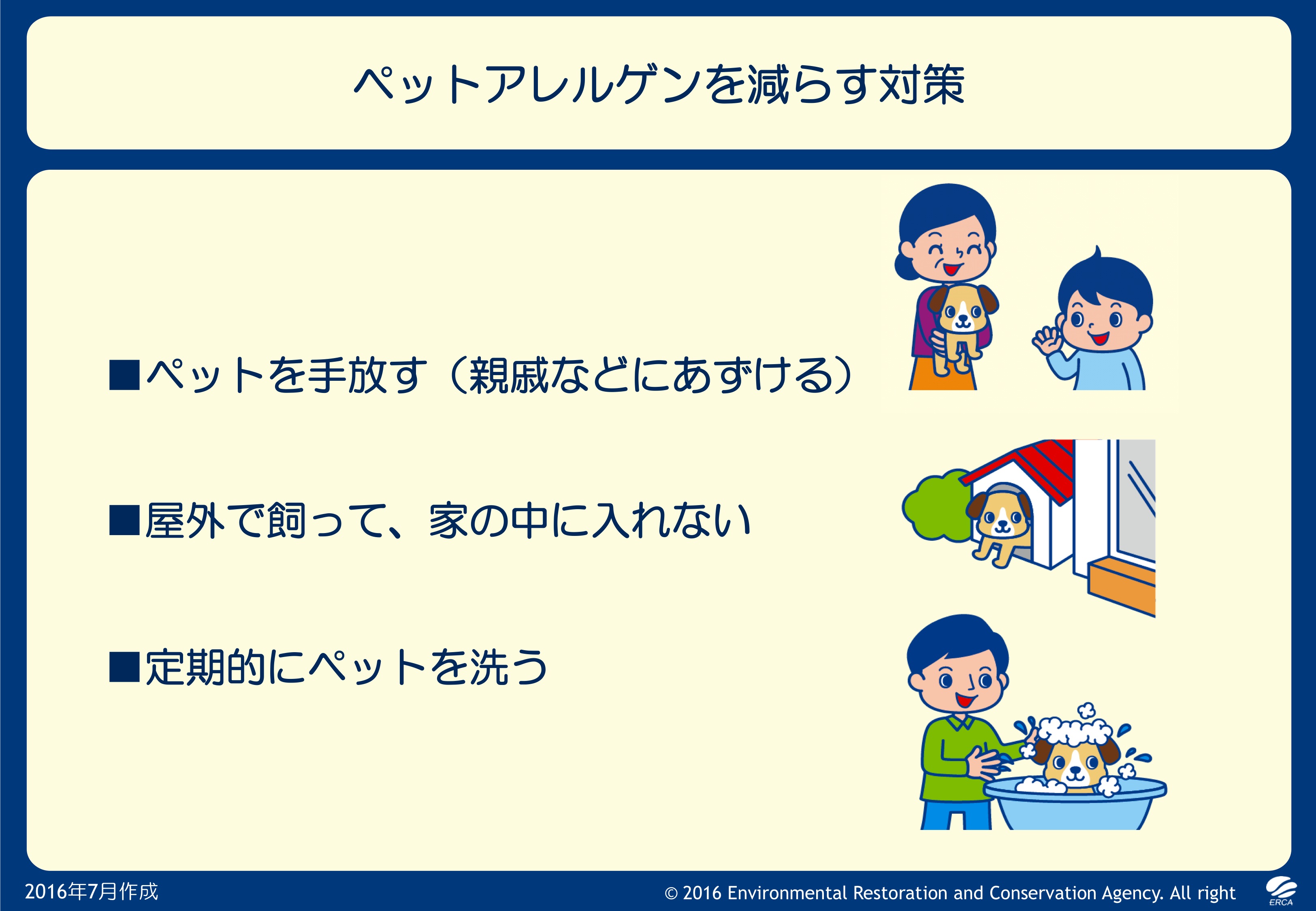 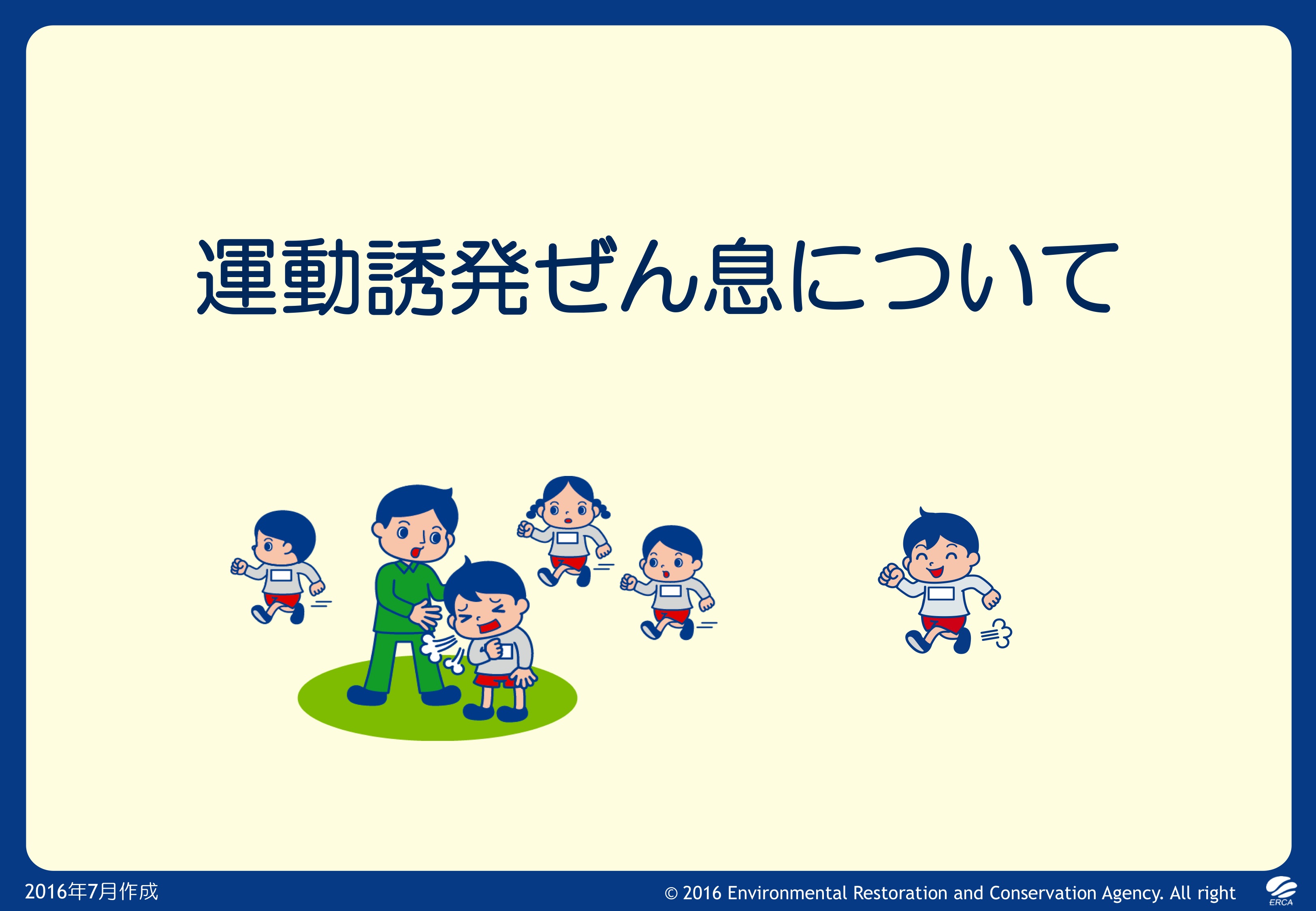 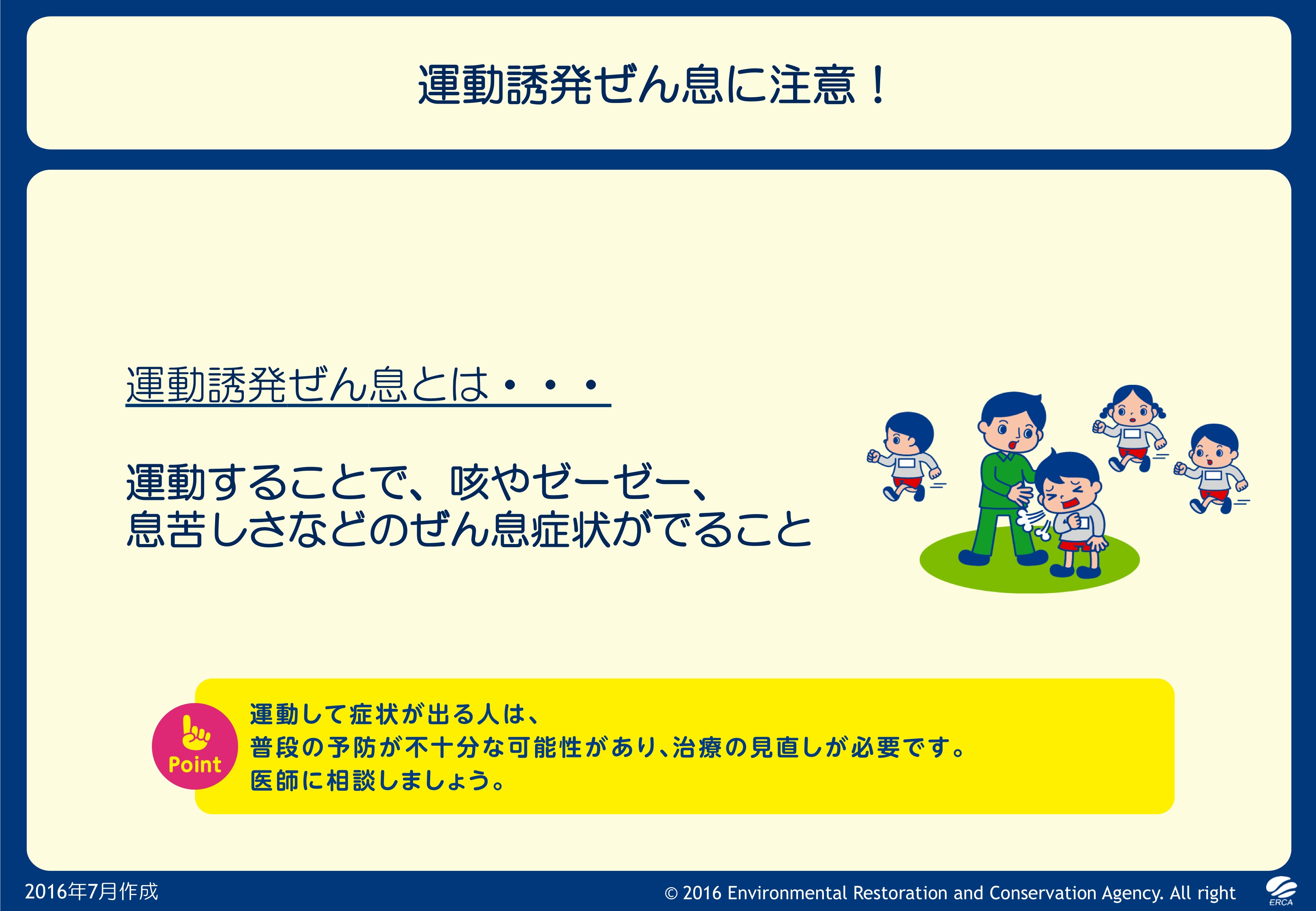 [Speaker Notes: 運動することで、咳やゼーゼー、息苦しさなどのぜん息症状が出ることを「運動誘発ぜん息」といいます。
運動誘発ぜん息は現在のぜん息の状態を強く反映しますので、運動して症状が出る人は普段の予防が不十分な可能性があります。

ぜん息があるからといって運動を制限する必要はありません。予防薬を使うことで、運動しても発作が起こらないようにぜん息をコントロールすることができます。]
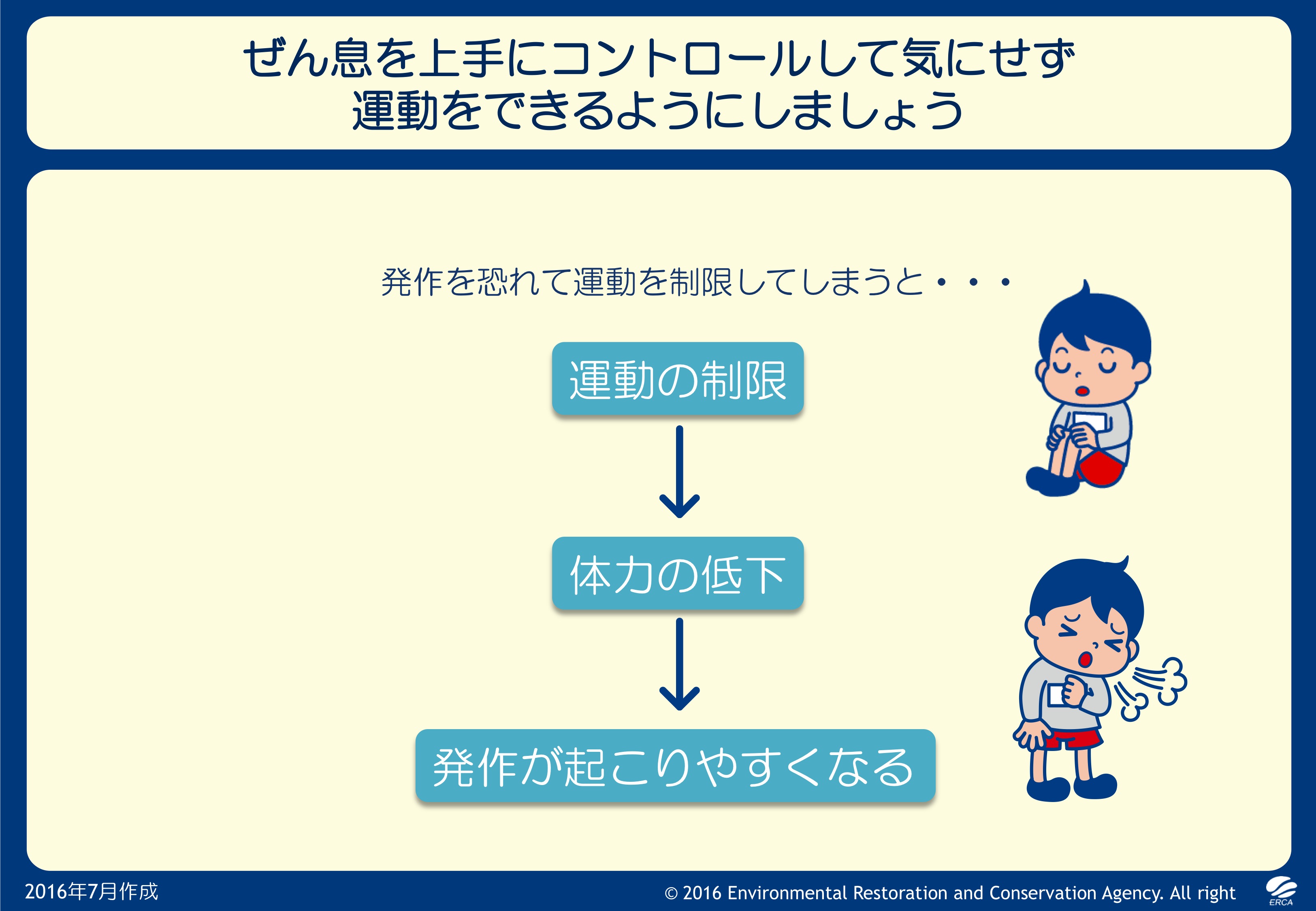 [Speaker Notes: 発作を恐れて運動を制限してしまうと体力が低下してしまい、結果として軽い運動でも息が上がって発作を起こしやすくなります。]
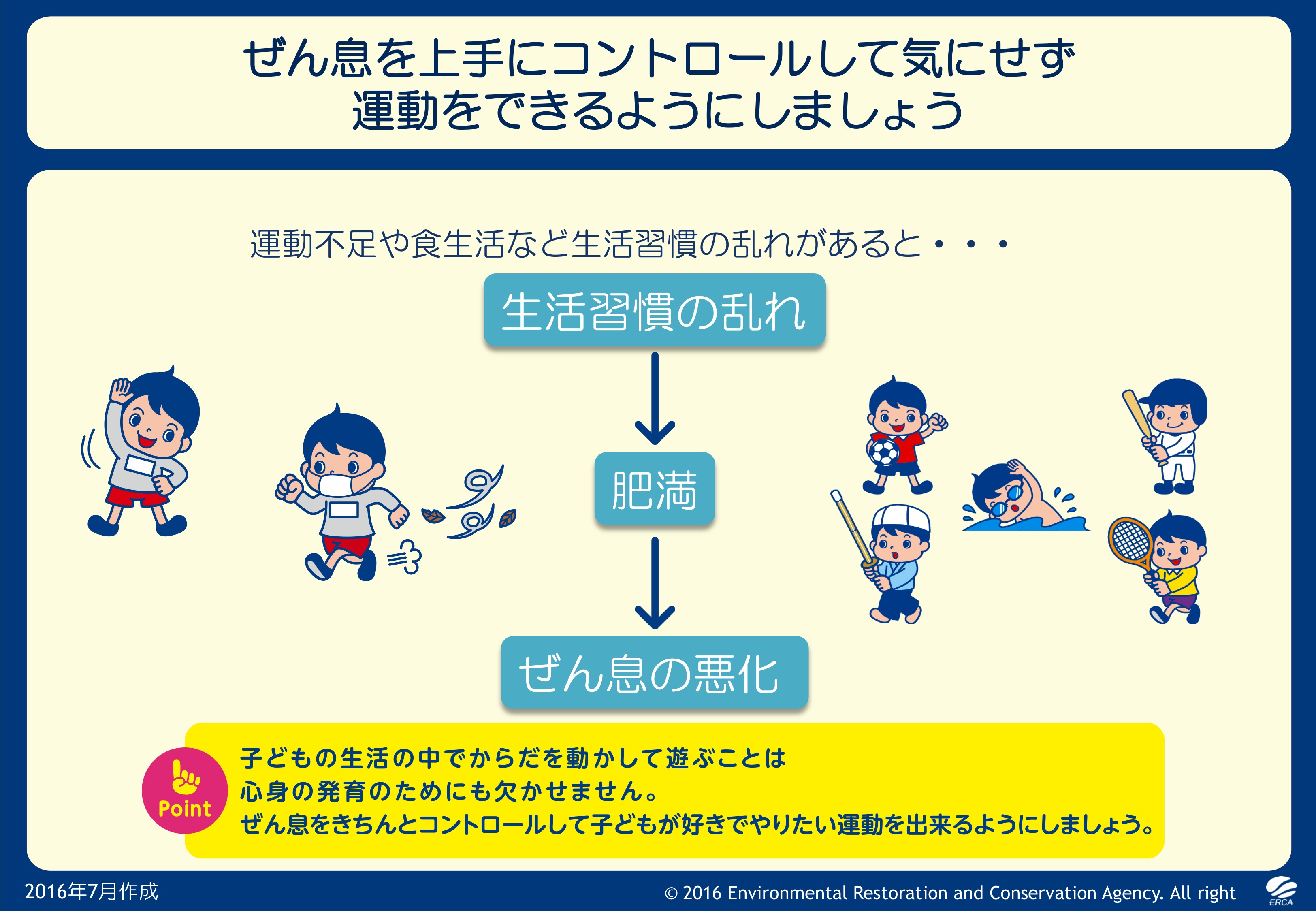 [Speaker Notes: 肥満もぜん息を悪化させることがありますので、運動や食生活などの生活習慣にも気をつけて肥満を予防しましょう。
子どもの生活の中で体を動かして遊ぶことは心身の発育のためにも欠かせません。発作を恐れて運動を制限してしまうと体力が低下してしまい、結果として軽い運動でも息が上がって発作を起こしやすくなります。また肥満もぜん息を悪化させることがありますので、運動や食生活などの生活習慣にも気をつけて肥満を予防しましょう。ぜん息をきちんとコントロールして運動を控えることなく、子どもが好きでやりたい運動をさせましょう。]
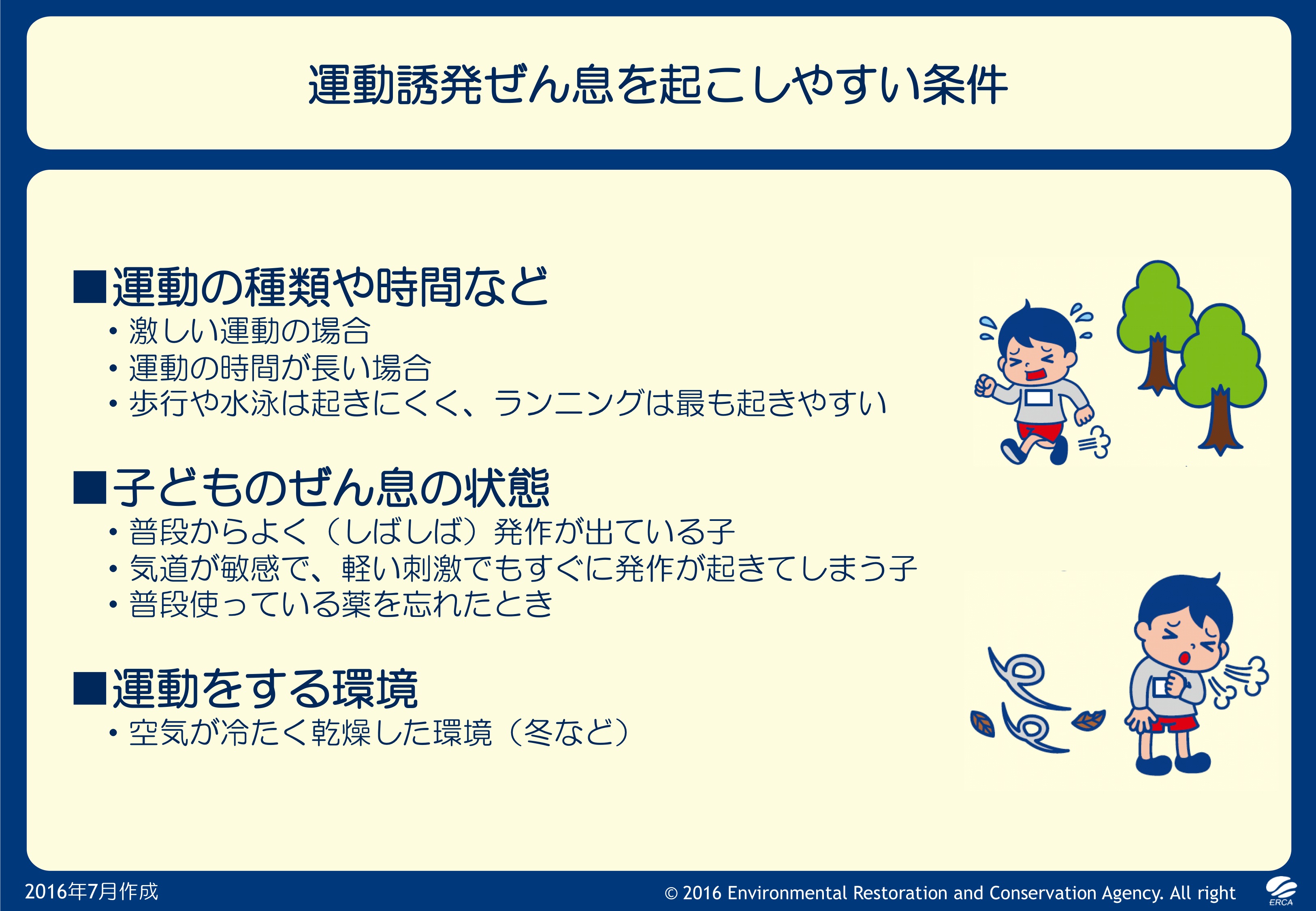 [Speaker Notes: 【運動の種類や時間など】
●激しい運動の場合。
●運動の時間が長い場合。
●歩行や水泳は起きにくく、ランニングは最も起きやすい。

【子どものぜん息の状態】
●普段からよく（しばしば）発作が出ている子。
●気道が敏感で、軽い刺激でもすぐに発作が起きてしまう子。
●普段使っている薬を忘れたとき。
【運動をする環境】
●空気が冷たく乾燥した環境（冬など）。]
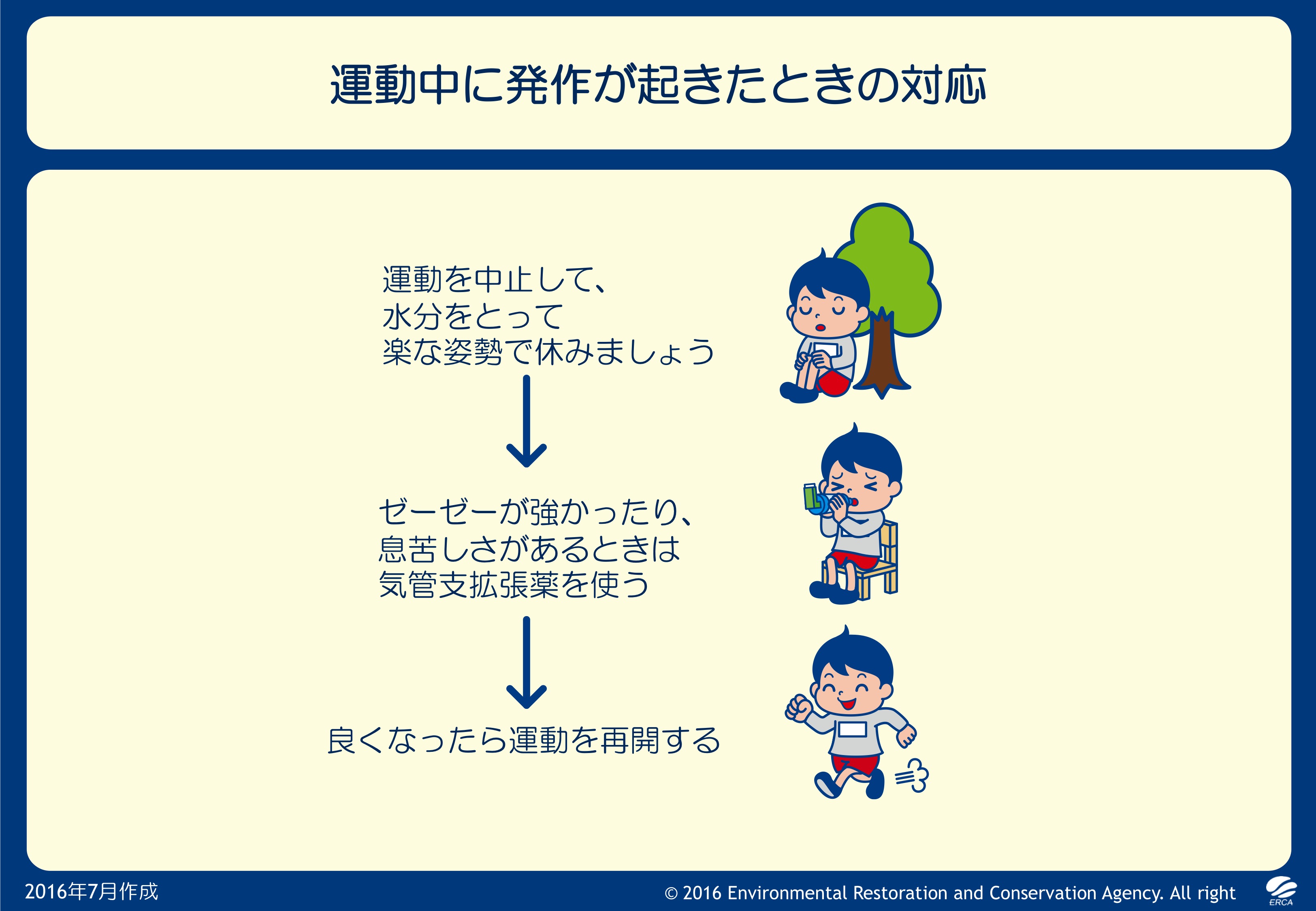 [Speaker Notes: 運動をしている最中に咳やゼーゼーが出始めたときは、運動をストップしましょう。そして水分をとって楽な姿勢で休ませて様子を見ます。ゼーゼーが強かったり息苦しさがあるときは気管支拡張薬を使用します。
15分ほどで治まることが多いので、良くなったら運動を再開してかまいません。治まらなかったり息苦しさが強いときは医療機関を受診しましょう。]
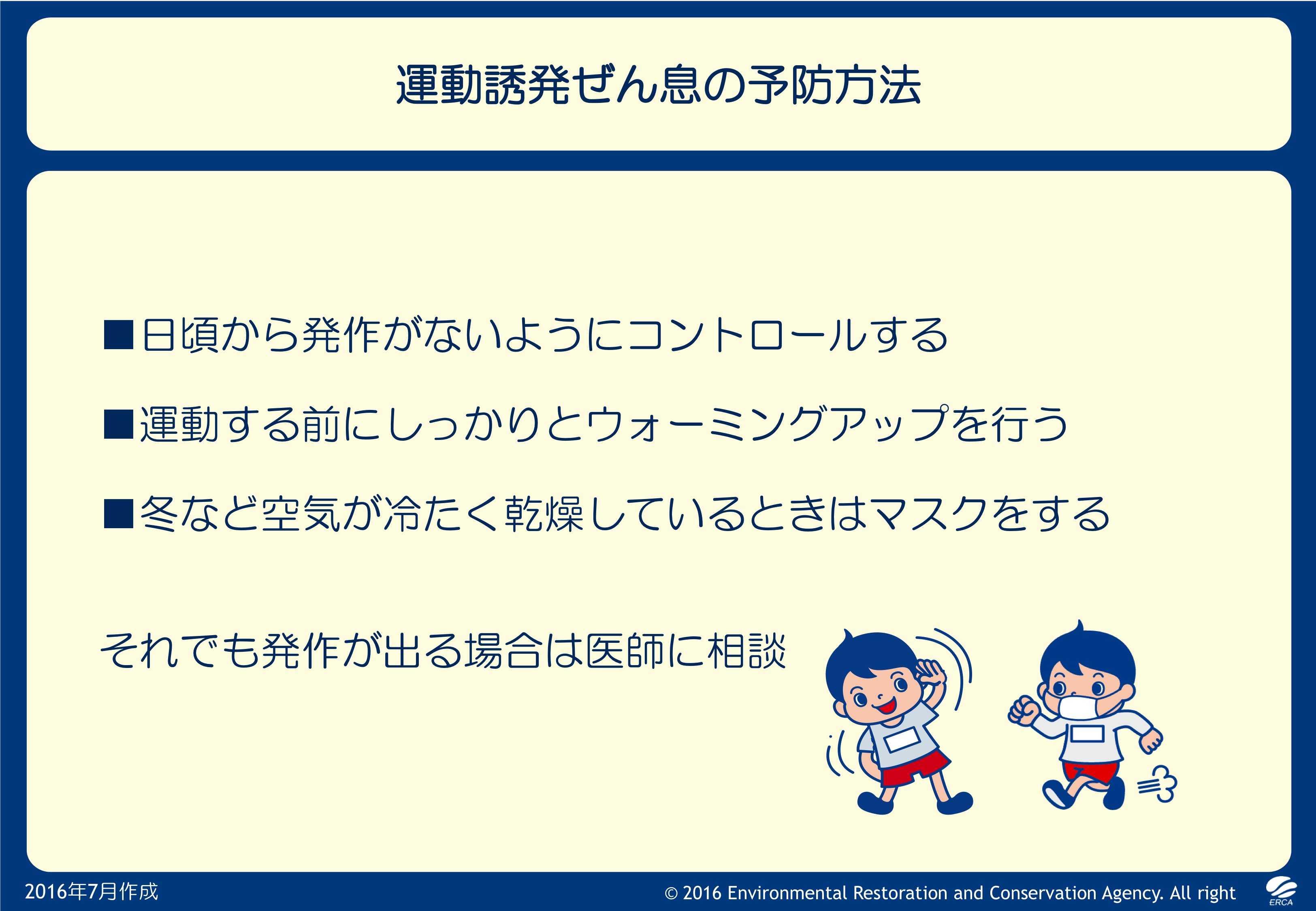 [Speaker Notes: 日頃から発作がないようにコントロールすることが重要です。運動する前にしっかりとウォーミングアップを行い、冬など空気が冷たく乾燥しているときはマスクをしましょう。それでも発作が出る場合は医師に相談しましょう。]
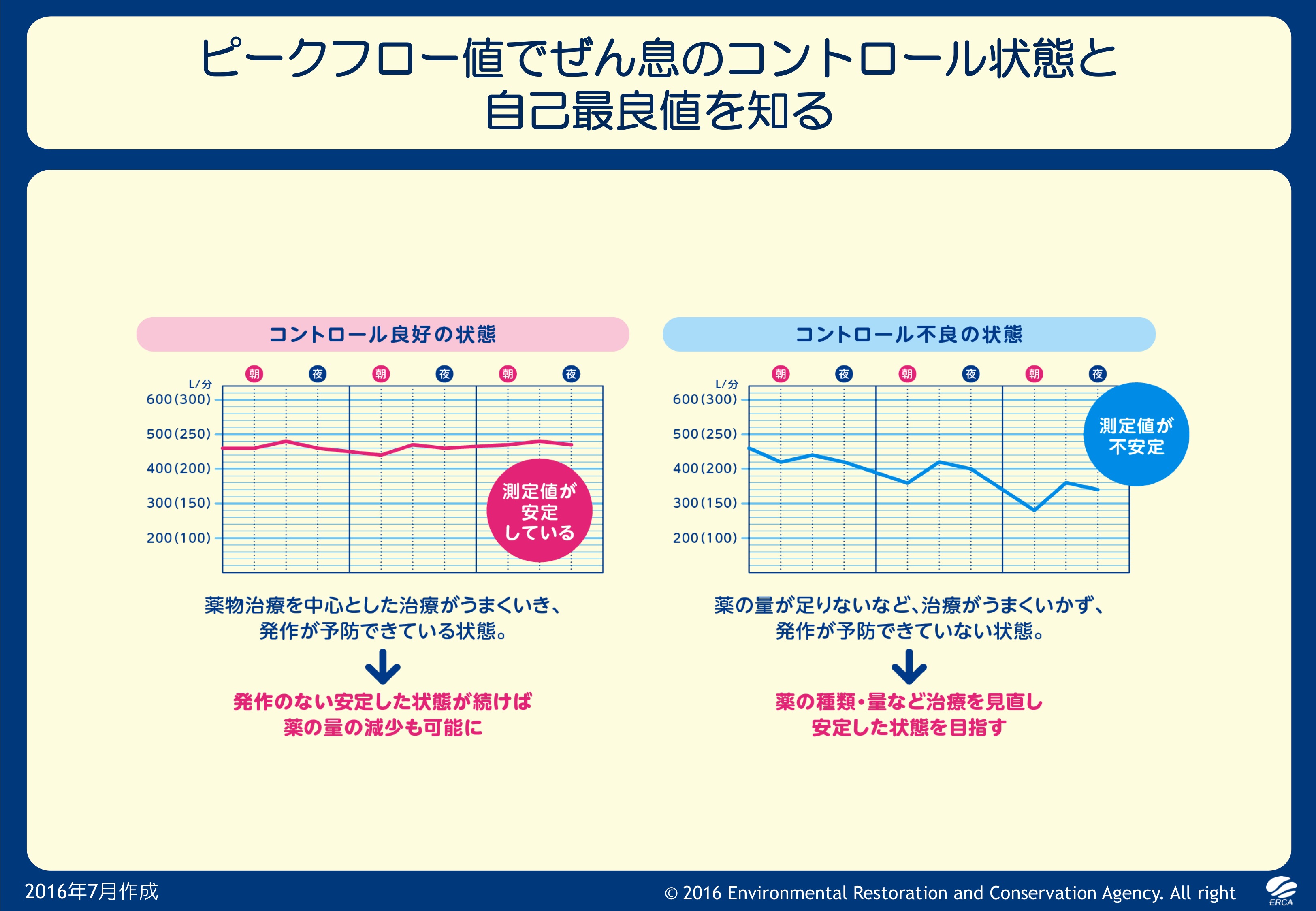 [Speaker Notes: 毎日記録しているとコントロールの状態が見た目でわかるようになります。
測定値が安定していれば、コントロール良好な状態と言えます。
測定値が不安定な状態が続いていれば、治療が不十分な可能性があり、治療の見直しが必要になります。
毎日記録し続けていると、その子どものいちばん良い値（自己最良値）がわかるようになります。
発作のときに自己最良値からどれくらい下がっているかによって、発作の程度の目安になります。
アクションプランを作成するときに役立ちます。]
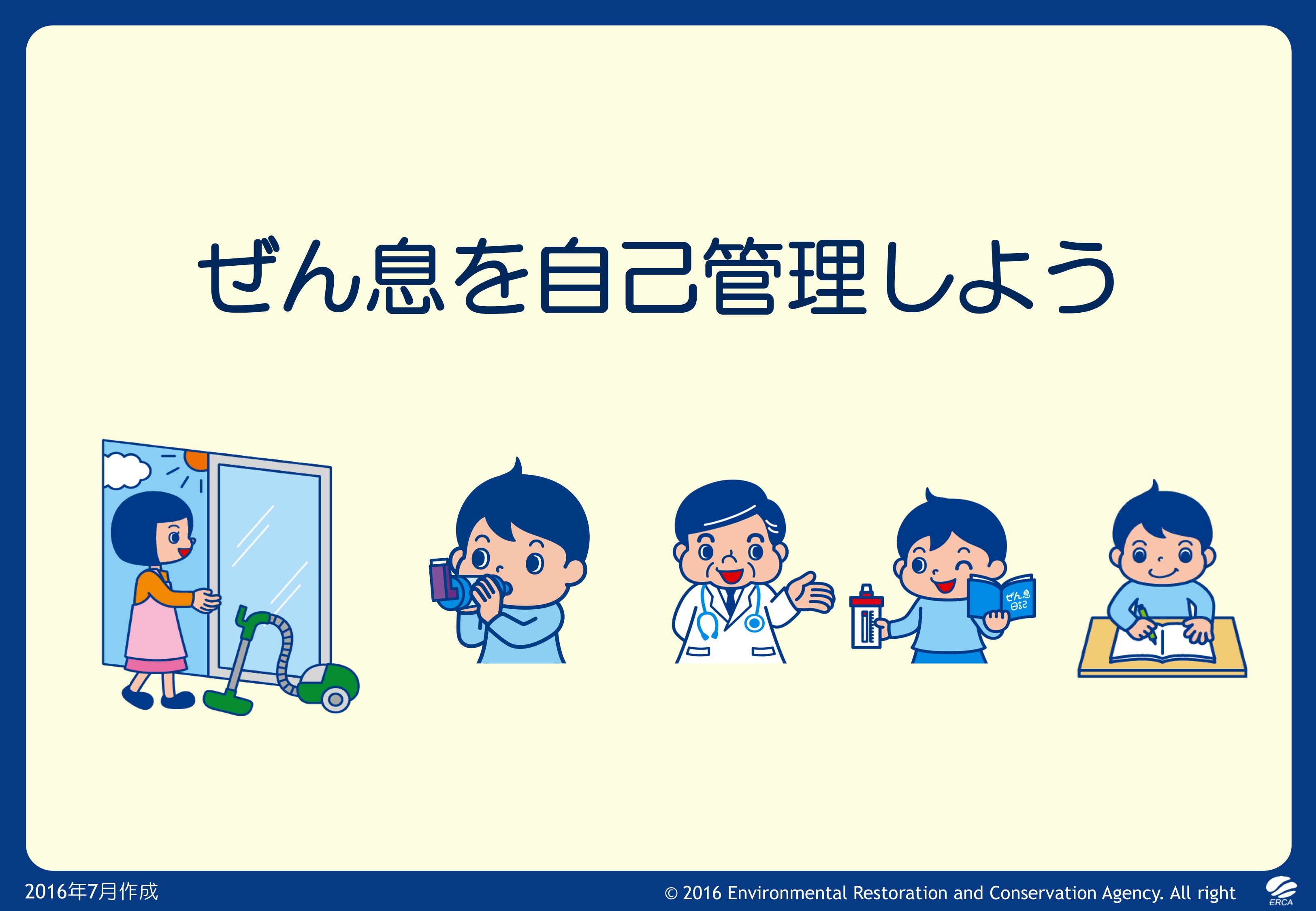 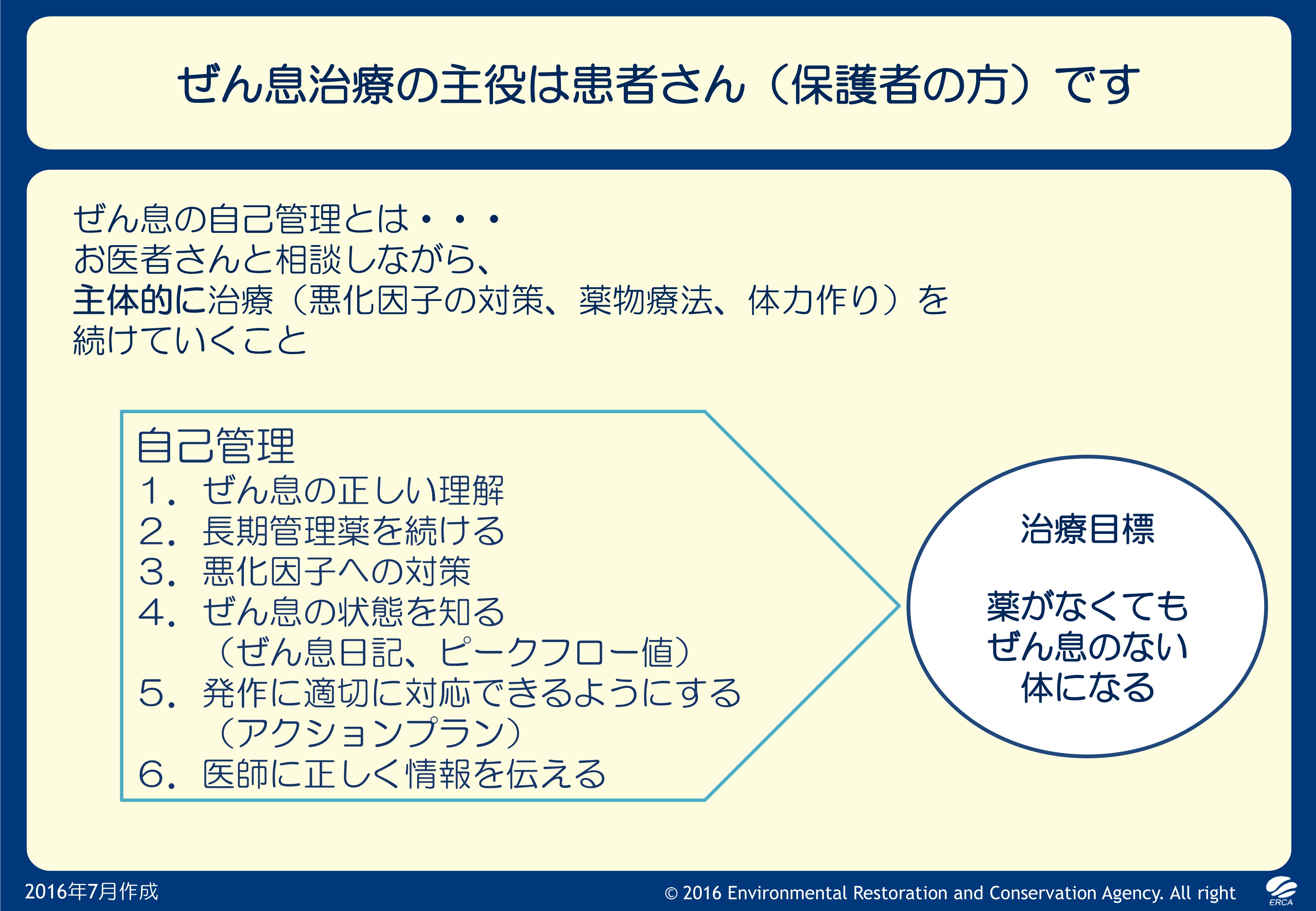 [Speaker Notes: ぜん息治療の主役は患者さん（保護者の方）です。
お医者さんと相談しながら、主体的に治療（悪化因子の対策、薬物療法、体力作り）を続けていくことを、ぜん息の「自己管理」といいます。
よい自己管理は、必ずよい結果（治療目標の達成）につながります。
【ぜん息を正しく理解しましょう】
ぜん息は、気道に炎症があるため様々な悪化因子に対して敏感に反応して気道が狭くなる病気です。炎症が続いたままでは、何度も発作を起こしてしまいます。
またぜん息発作によりときに死ぬこともあるという認識をもち、積極的に治療に取り組みましょう。
【長期管理薬を続けましょう】
ぜん息治療において大切なことは、気道の炎症を鎮めるための長期管理薬を続けることです。気管支拡張薬だけを使ってその場しのぎの治療をしたり、“発作がないからもうやめてもいいだろう”と自己判断で長期管理薬をやめてしまってはぜん息は治りません。
【悪化因子への対策をしましょう】
ぜん息発作は、気道の炎症に悪化因子が加わって起こります。気道の炎症を薬で鎮めようとしても周りの環境に悪化因子がたくさんあっては発作をくり返しますし、長期管理薬を減らすこともできません。 禁煙、ダニ対策など、悪化因子を減らす対策に家族みんなで取り組むことが大切です。
【ぜん息の状態をよく知りましょう】
ぜん息の状態を知ることで、何をきっかけにぜん息が悪くなるのかを把握したり、症状の変化の特徴を知ることで発作に早めに気づけるようになります。
客観的に判断するためのツールとして毎日のぜん息の状態とそのときの体調や天気などを記録するぜん息日記や、自宅で使用できる呼吸機能検査機器（ピークフローメーター）があります。
【発作に適切に対応できるようにしましょう(アクションプラン)】
発作が起きたときや、ピークフローの値や症状の経過からぜん息のコントロールの状態が悪いと判断したときの対応の方法（アクションプラン）をあらかじめ決めておくと良いです。目安となるピークフローの値や症状の程度ごとの、具体的な発作止めの使い方や受診タイミングについてかかりつけの医師と相談しておきましょう。
【医師に正しく情報を伝えましょう】
ぜん息の治療では、発作がないときでも気道の炎症を抑える治療を長期間根気よく続けていく必要があります。そのために、適切な治療、日常のアドバイス、発作時の対処法などについて、日頃から相談できるかかりつけ医を持つことは非常に大切なことです。現在は、専門医でなくても標準的な治療を受けられるように、ぜん息の治療・管理のためのガイドラインが作成されています。専門的な検査が必要な場合や、ガイドライン通りの治療をしていてもうまくいかないときは専門医にかかる必要があります。その場合も、かかりつけ医にこれまでの経過などを紹介状に書いてもらうとより適切な治療が期待できるでしょう。]
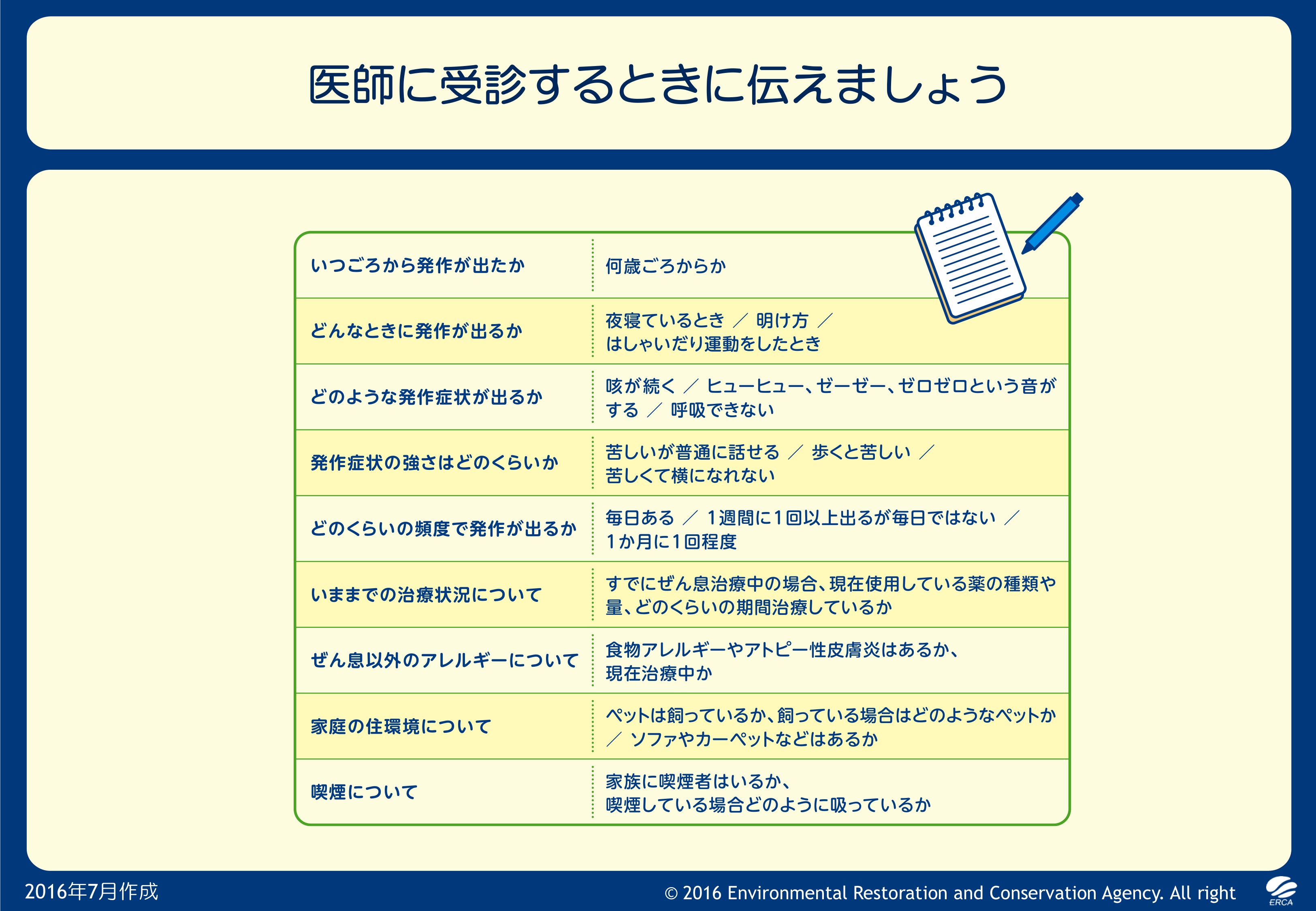 [Speaker Notes: ぜん息の治療は、その子どもの重症度に応じて進められるため、できるだけ正しく重症度を判定することが重要です。スライドに記載されていることをできるだけ詳しく医師に伝えるようにしましょう。メモにまとめて持参すると良いでしょう。]
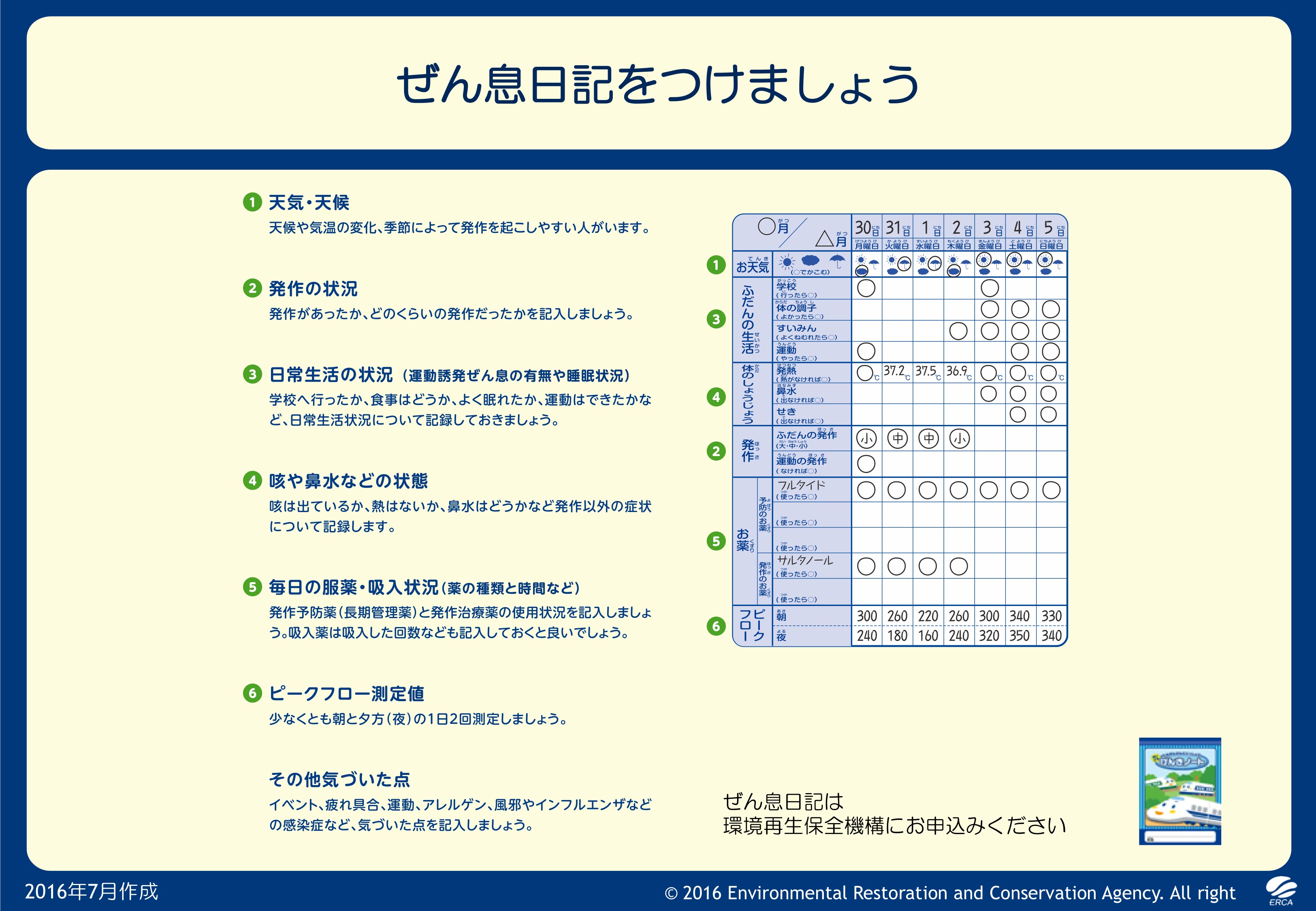 [Speaker Notes: ぜん息日記は毎日のぜん息の状態と、症状、日常生活の状況、薬の使用状況、天候、ピークフローの値などを記録するものです。
日記をつけることで、何をきっかけにぜん息が悪くなるのか、どの薬をどれくらい使えば調子が良くなるのかなどを把握しやすくなります。
またピークフローの値を一緒に記録しておくと、そのときの呼吸機能を知ることができ、発作に早めに気がつくことができます。
医師との情報の共有にも役立ちますので受診の際は持って行くようにしましょう。]
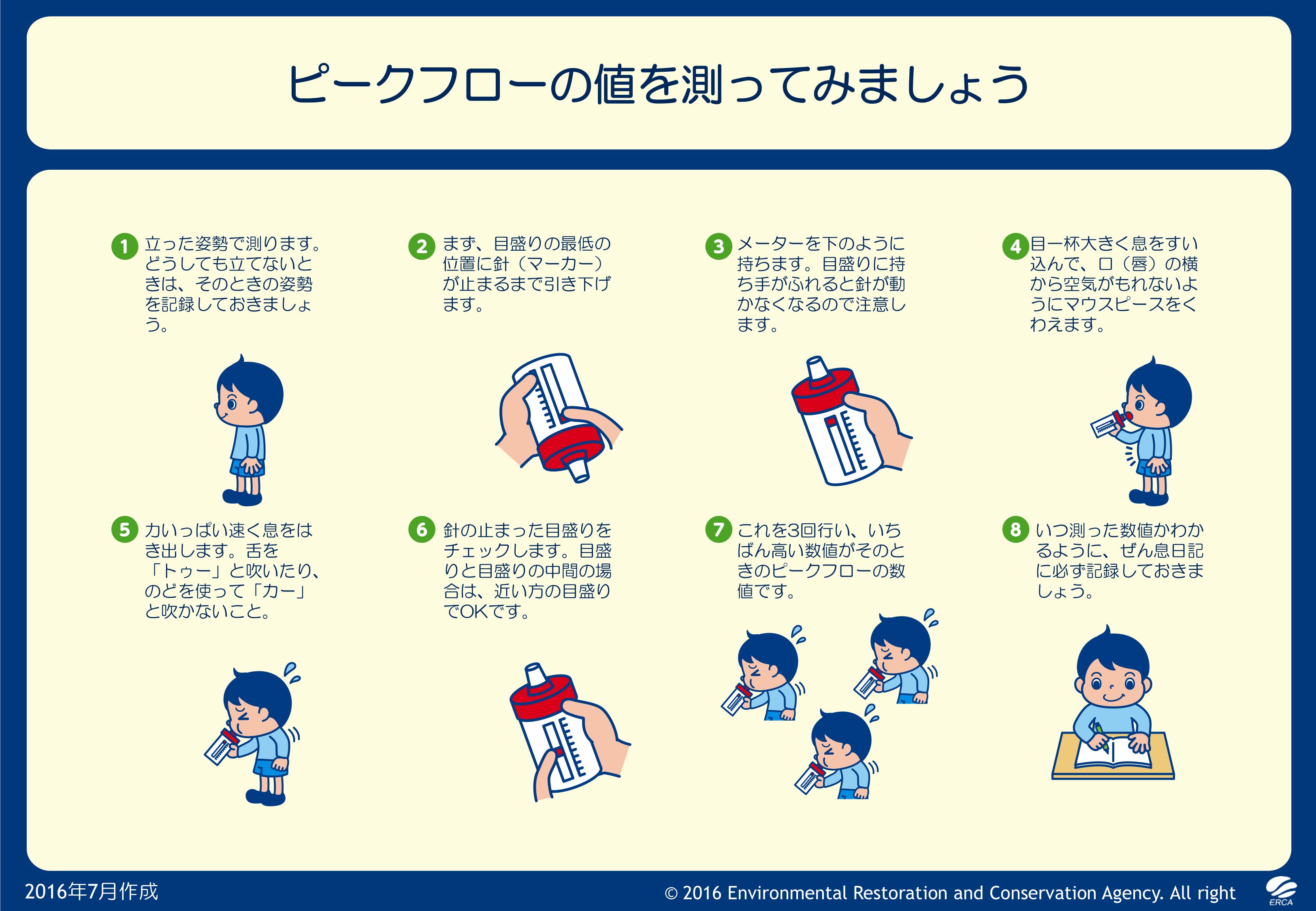 [Speaker Notes: ピークフローメーターは自宅で使用できる呼吸機能検査機器で小学校入学前後の年齢から簡単に使用可能です。
ピークフローの値が普段よりも下がったら、発作のサインと考えて良いでしょう、それがわかれば早めの対処が可能になります。]
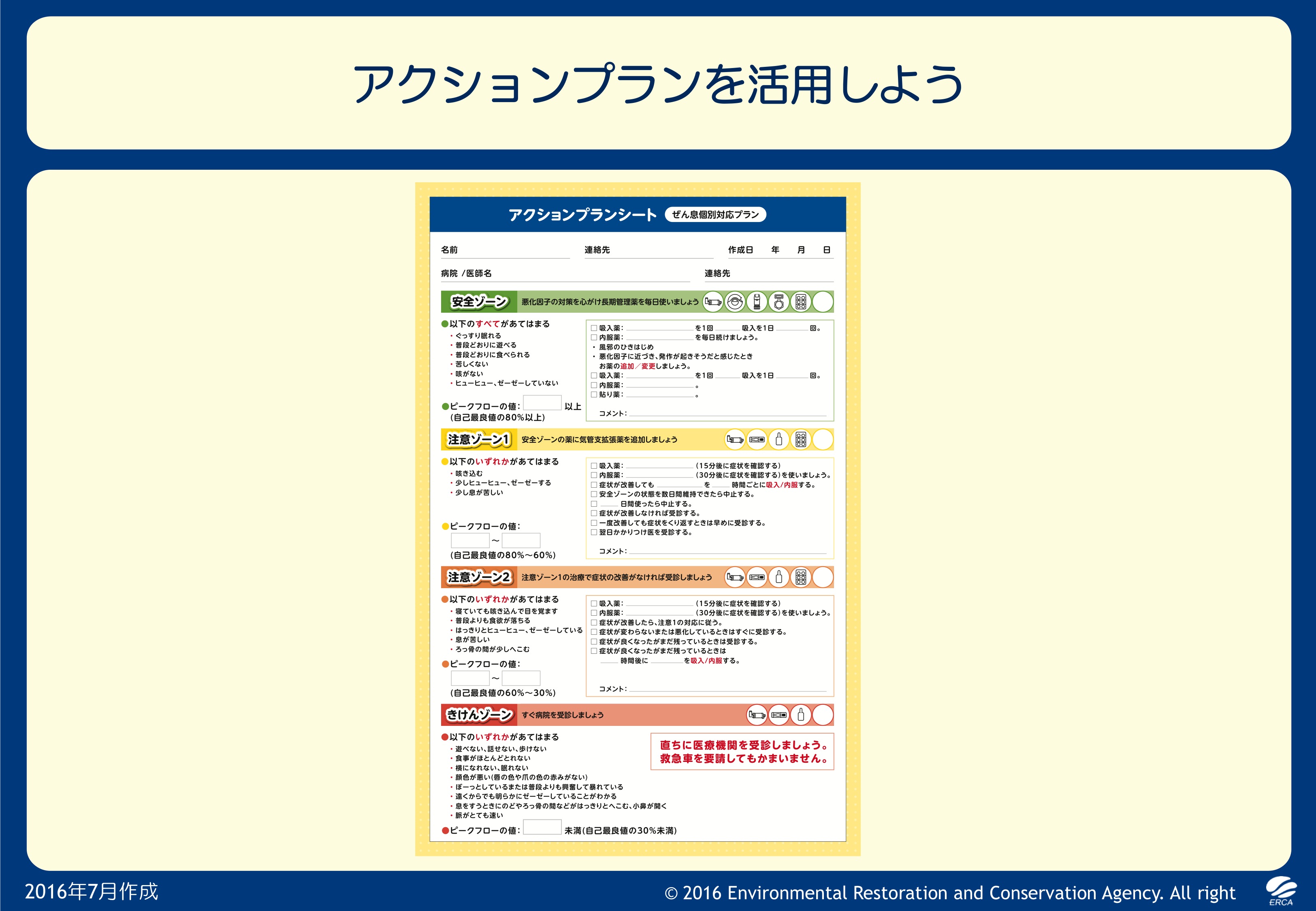 [Speaker Notes: 【アクションプランを活用しましょう】
風邪をひいたり天候などによりぜん息の調子が悪いときや発作が起こったときの対応を医師と相談しあらかじめ決めておきましょう。]
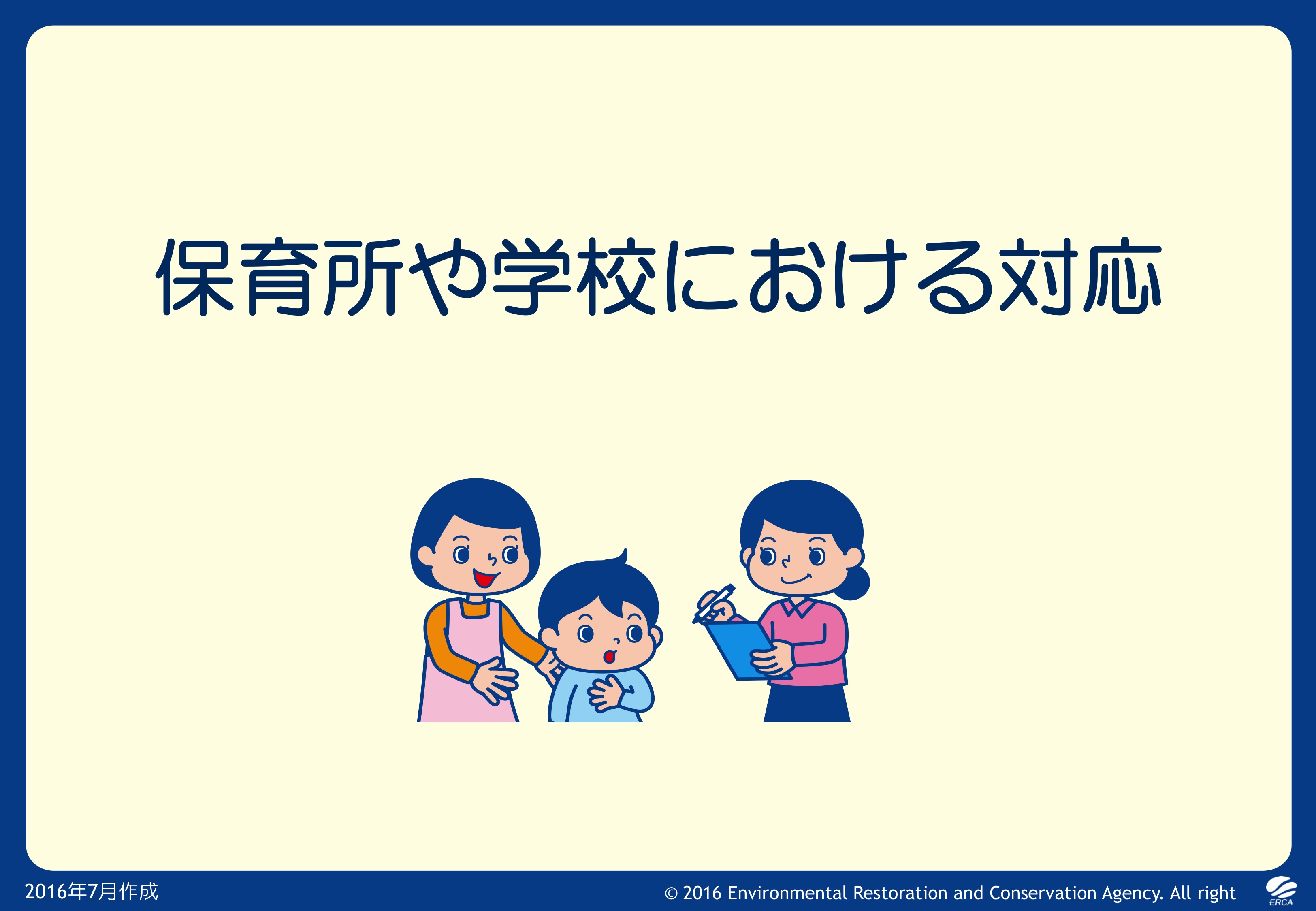 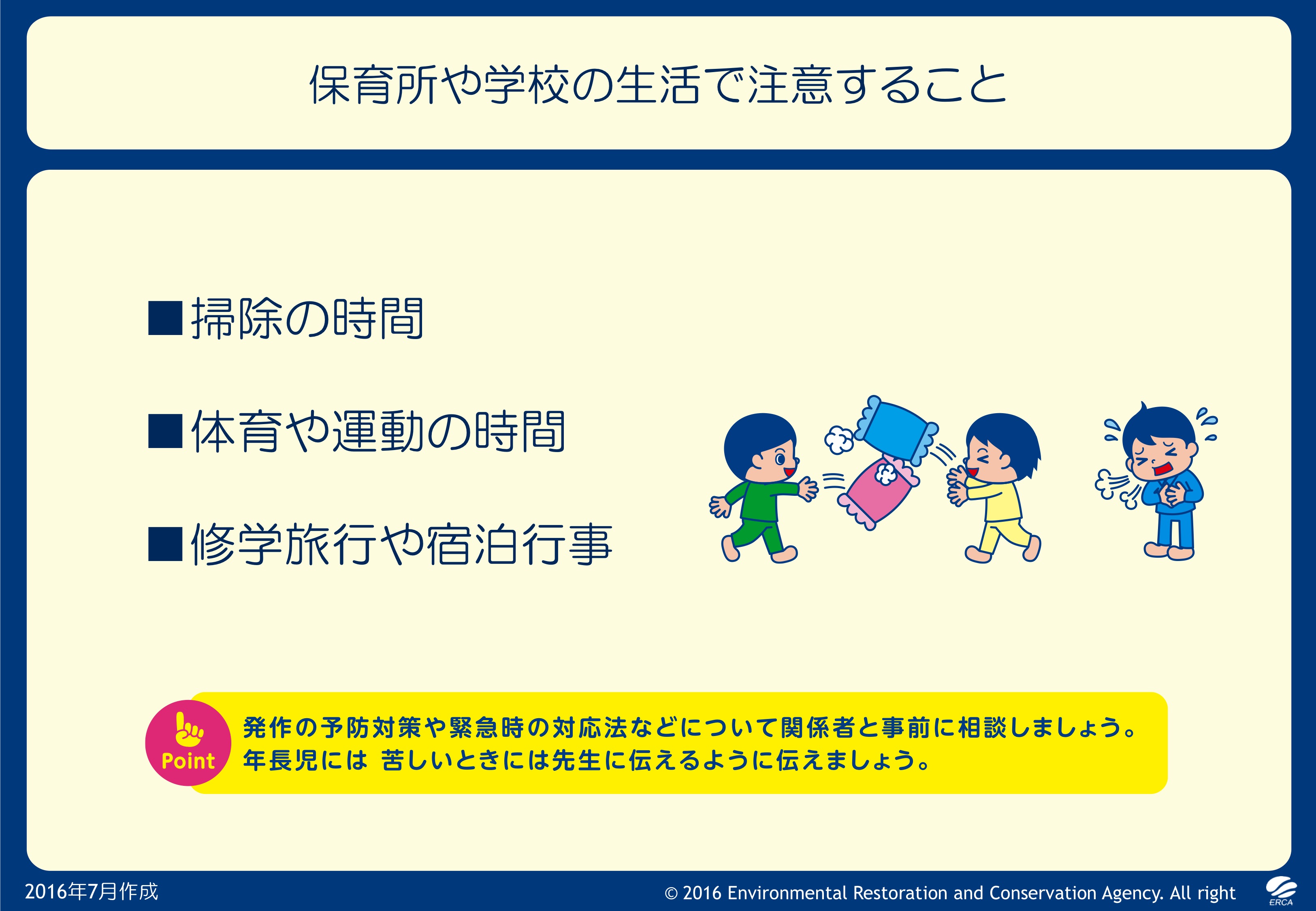 [Speaker Notes: 【掃除の時間】
掃除の時間にはマスクをして、ホコリを吸い込まない工夫をしましょう。またチョークの粉を吸い込んで発作を起こすこともあるため、座席選びや掃除の係などは配慮が必要です。

【体育や運動の時間】
体育を休まなくて良いようにぜん息をコントロールすることがまず大切です。そのうえで、運動時に発作が起きないように予防するには準備運動をしっかり行うことや冬場はマスクをすることが良いでしょう。
また運動する少し前に気管支拡張薬を吸入することも有効です。

【修学旅行や宿泊行事のとき】
環境の変化では思わぬ発作を起こすこともあります。参加にあたり、保育所や学校、保護者、医師が相談しながら準備を進めることが大切です。気管支拡張薬は必ず処方してもらい、発作時の対応を記載したメモがあると役立ちます。また、寝具の上ではしゃいだり枕投げをしたり、キャンプファイヤーや花火の煙なども発作の誘因になることがあるので注意しましょう。]
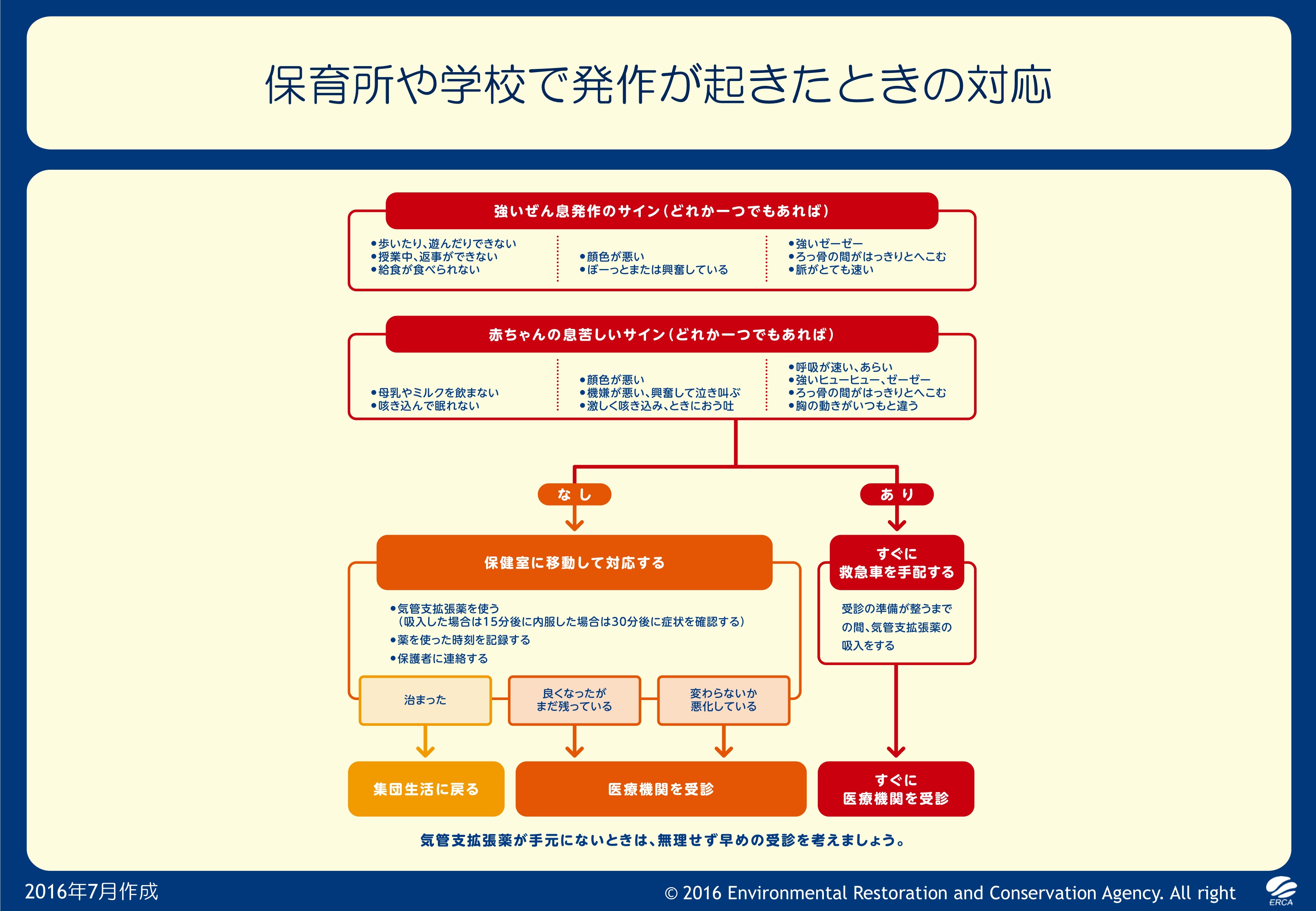 [Speaker Notes: 症状を観察するときのポイントやぜん息発作が起きたときの対応について医師と相談して、
保育所や学校の先生に伝えるようにしておきましょう。]
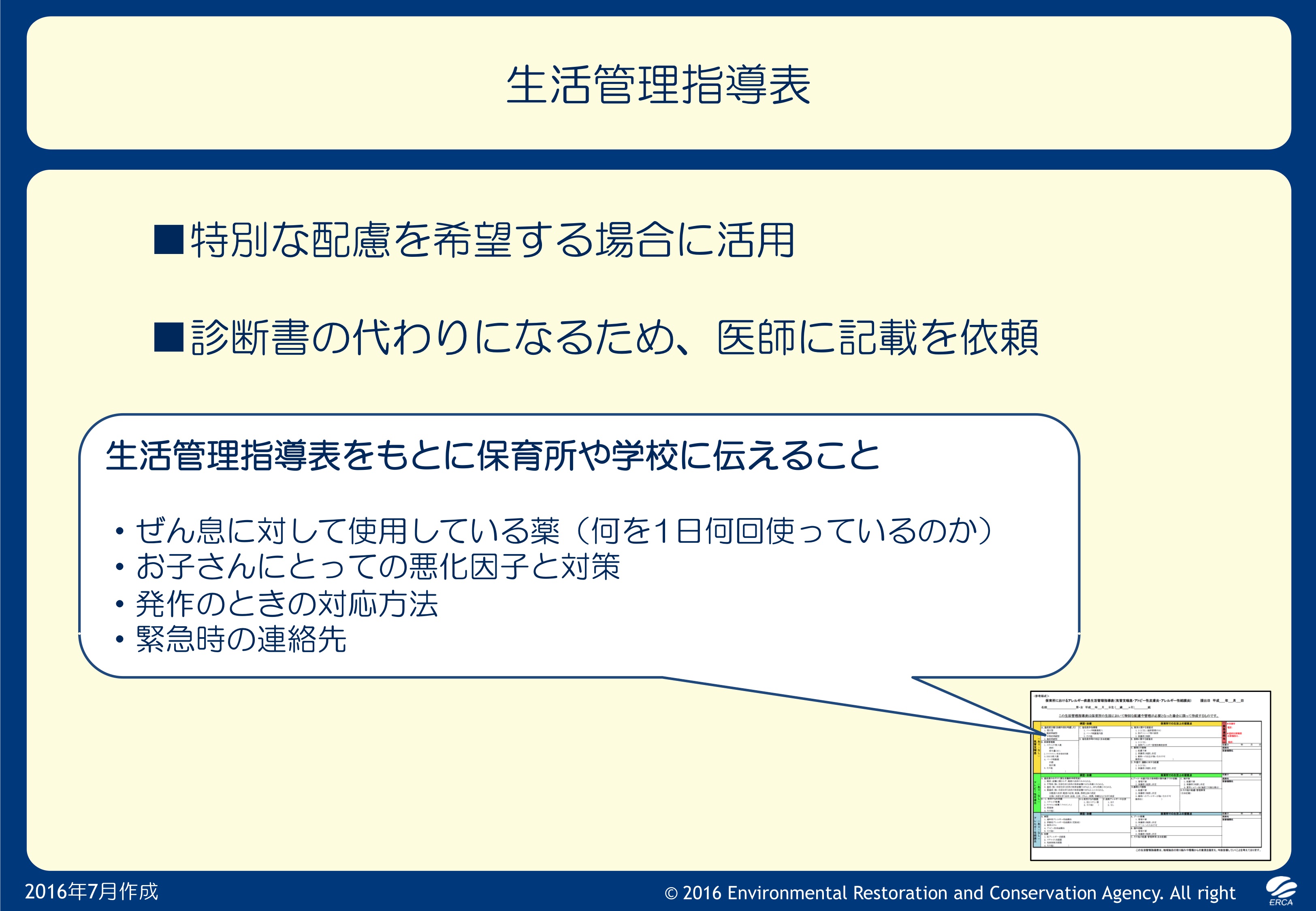 [Speaker Notes: 特別な配慮を希望する場合に活用されるのが、「保育所におけるアレルギー疾患生活管理指導表」や「学校生活管理指導表（アレルギー疾患用）」です。
これらは診断書の代わりになるので医師に記入を依頼します。
【生活管理指導表をもとに保育所や学校に伝えましょう】
●ぜん息に対して使用している薬（何を1日何回使っているのか）
●お子さんにとっての悪化因子と対策
●発作のときの対応方法
●緊急時の連絡先]
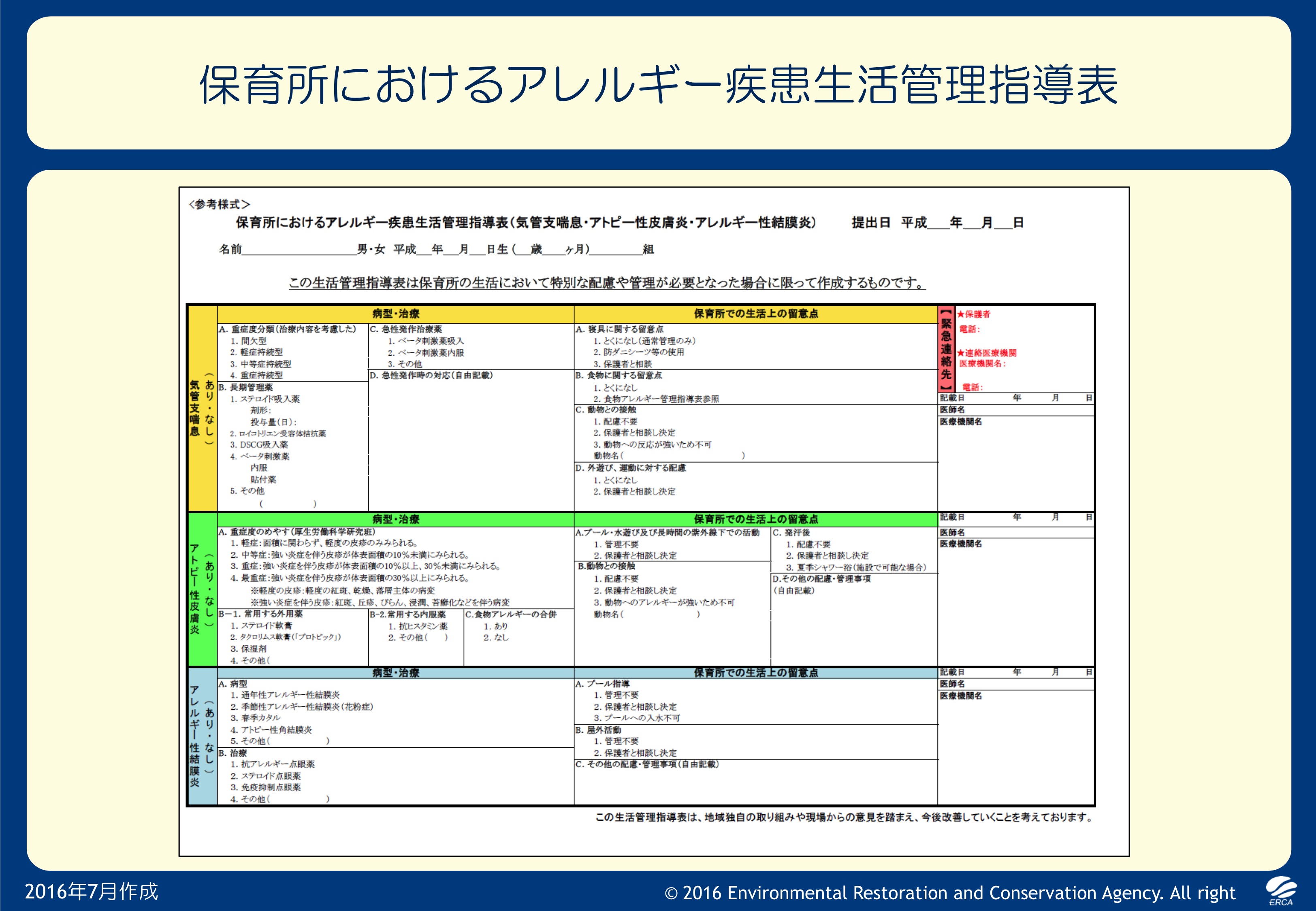 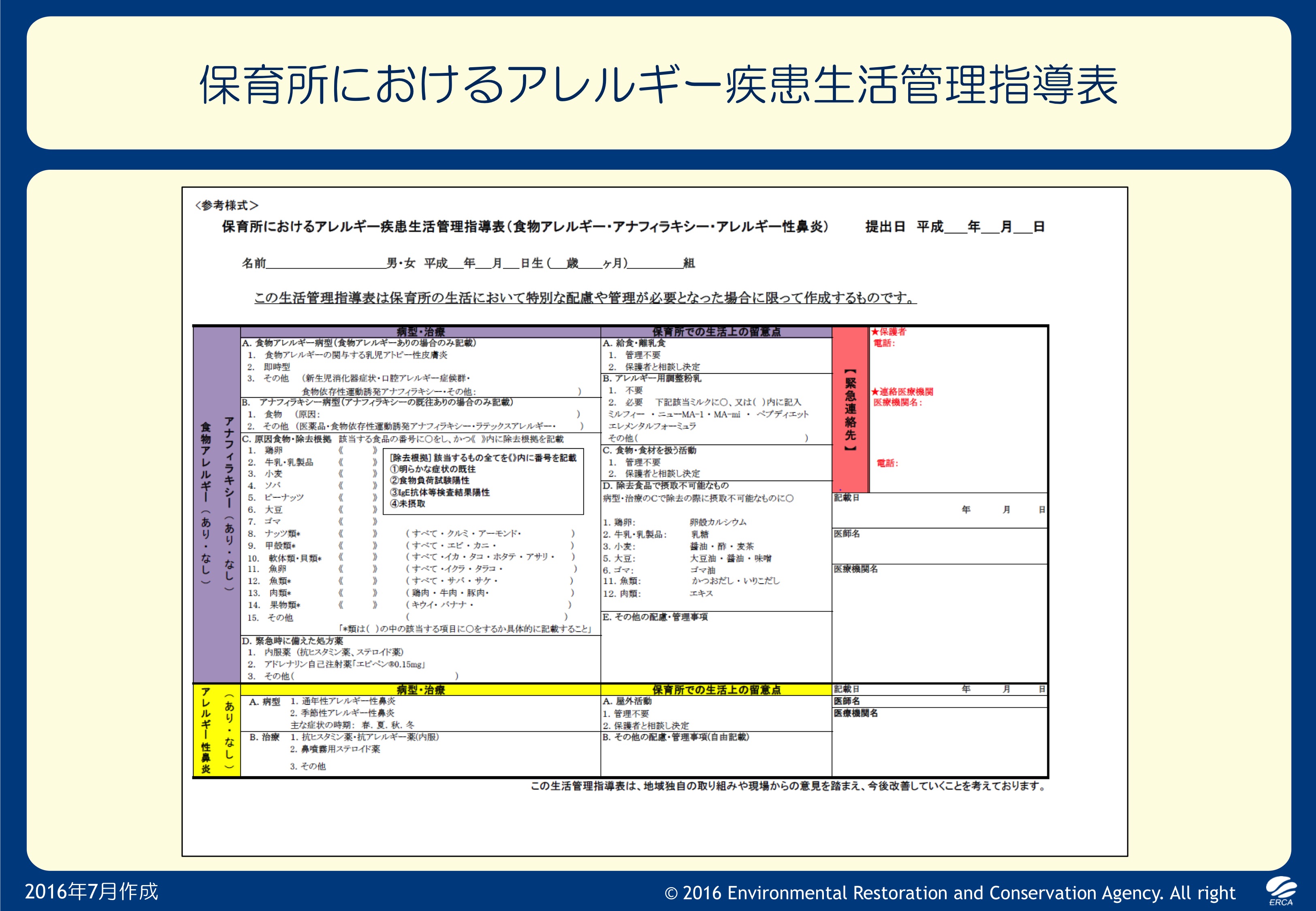 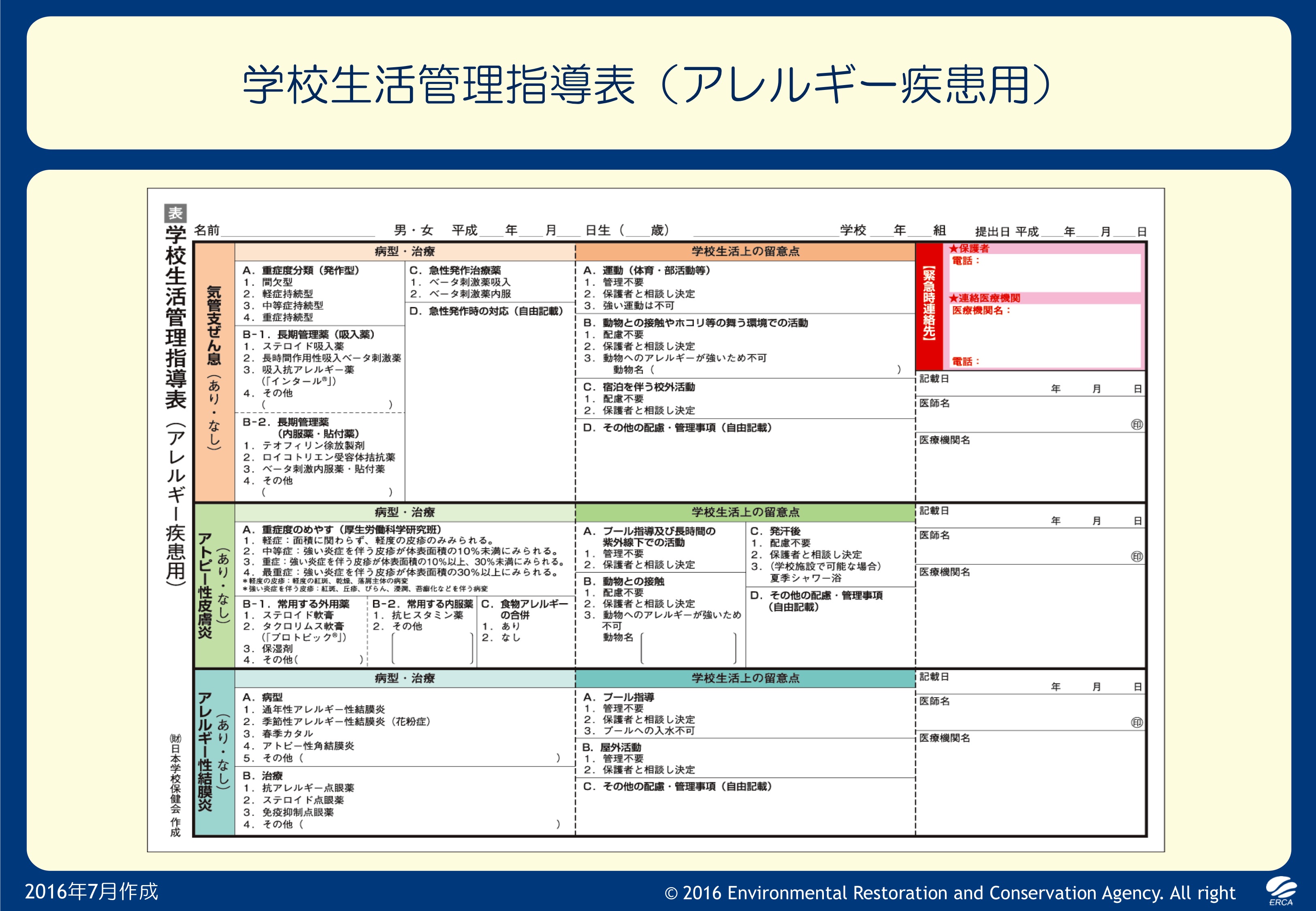 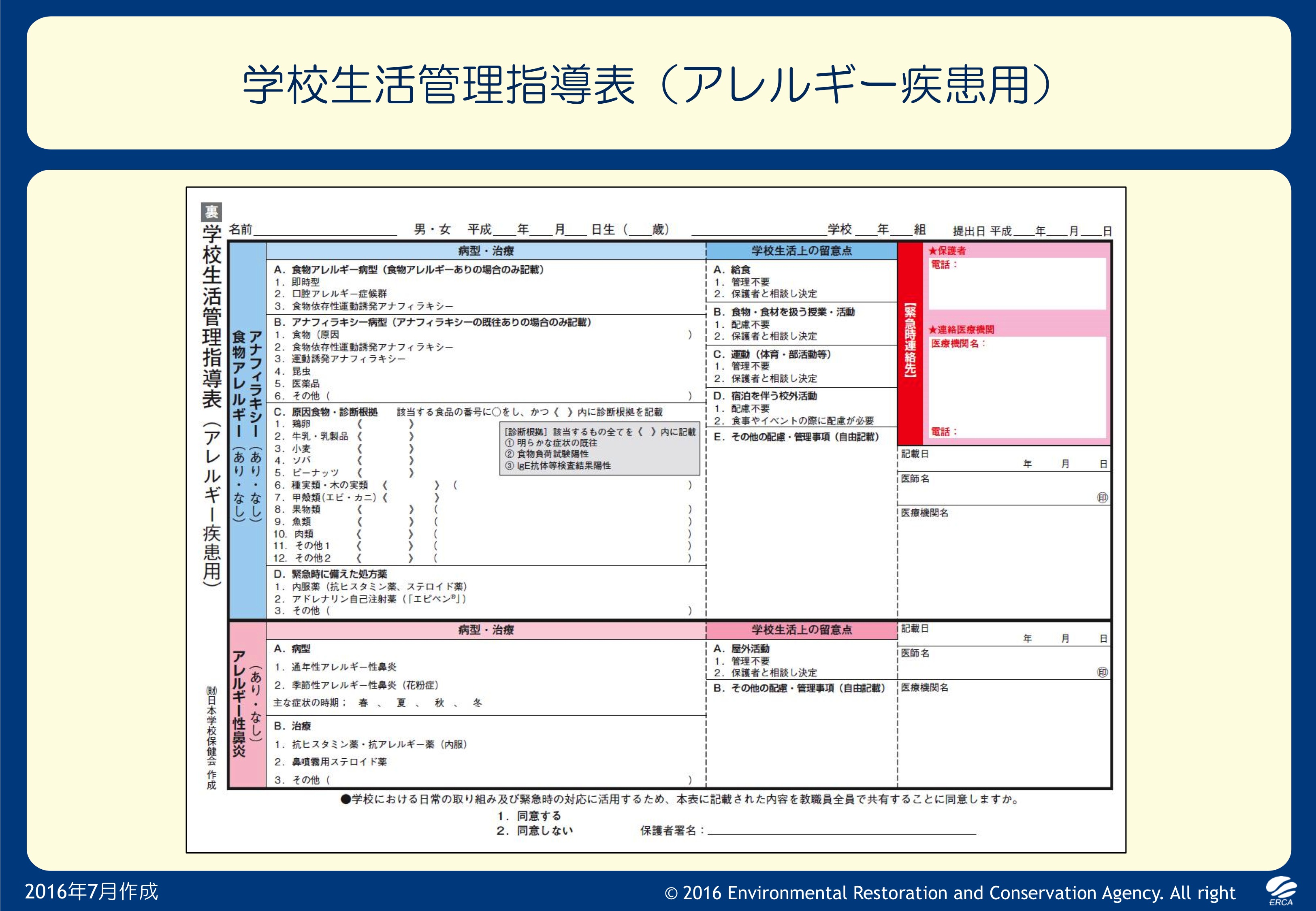 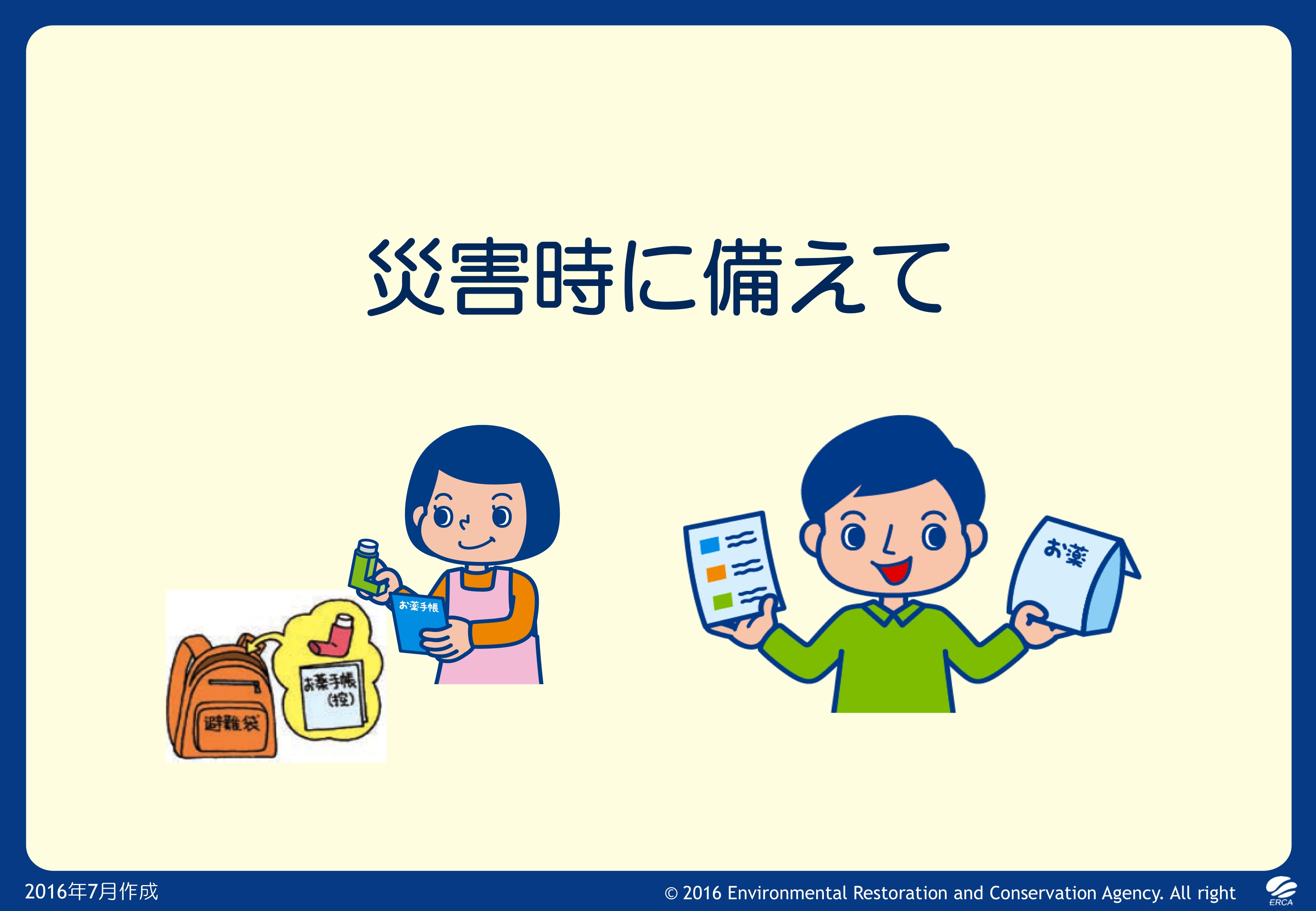 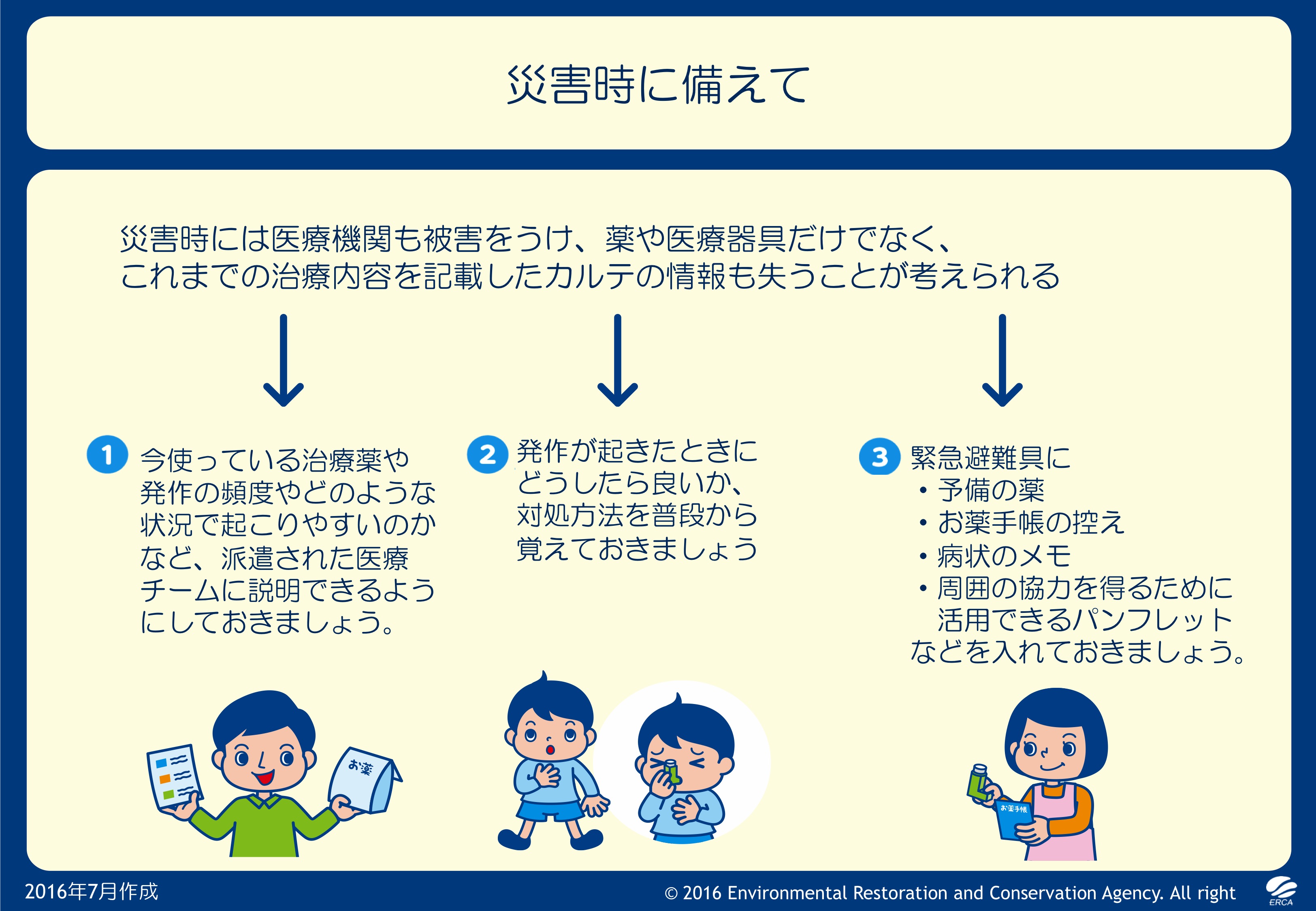 [Speaker Notes: 災害時には症状を悪化させる危険因子が増えて発作が起こりやすくなります。
気管支拡張薬、長期管理薬、処方内容の記録などを避難時に持ち出せるように、事前に準備しておきましょう。

災害時には医療機関も被害をうけ、薬や医療器具だけでなく、これまでの治療内容を記載したカルテの情報も失うことが考えられます。
派遣された医療チームに治療歴や病状について説明できるようメモを作ったり、緊急避難用に予備の薬やお薬手帳の控えを入れるなど日頃から災害に備えて置くことが大切です。
●今使っている治療薬や発作の頻度やどのような状況で起こりやすいのかなど、説明できるようにしておきましょう。
●急避難袋に予備の薬とお薬手帳の控えや病状のメモ、周囲の協力を得るために活用できるパンフレットなどを入れておきましょう。
●発作が起きたときにどうしたら良いか、対処方法を普段から覚えておきましょう。]
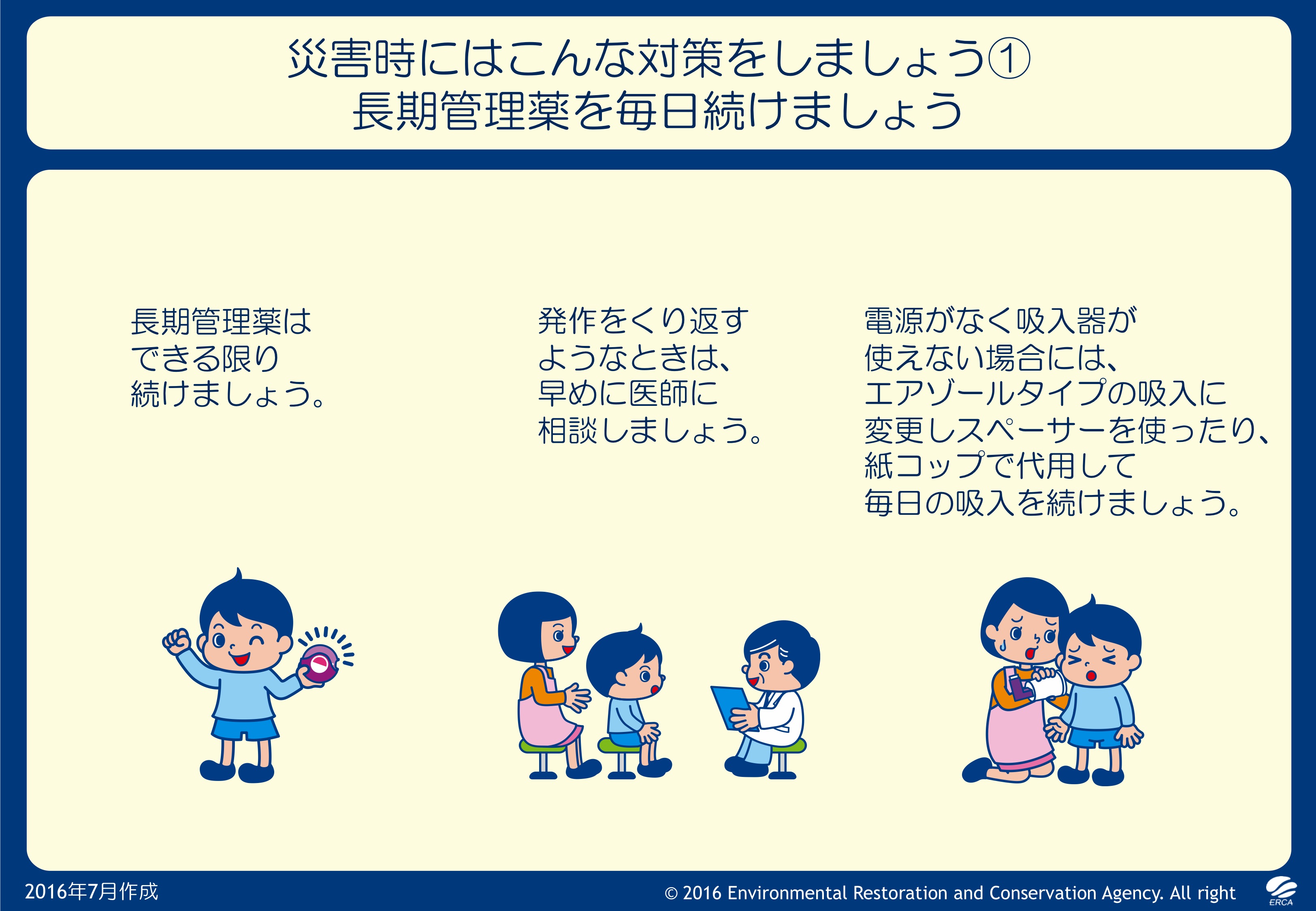 [Speaker Notes: 災害時には環境の悪化により発作が起きやすくなります。可能な限り長期管理薬を続けましょう。

●長期管理薬はできる限り続けましょう。
●発作をくり返すようなときは、早めに医師に相談しましょう。
●電源がなく、吸入器が使えない場合には、エアゾールタイプの吸入に変更しスペーサーを使ったり、紙コップで代用して毎日の吸入を続けましょう。]
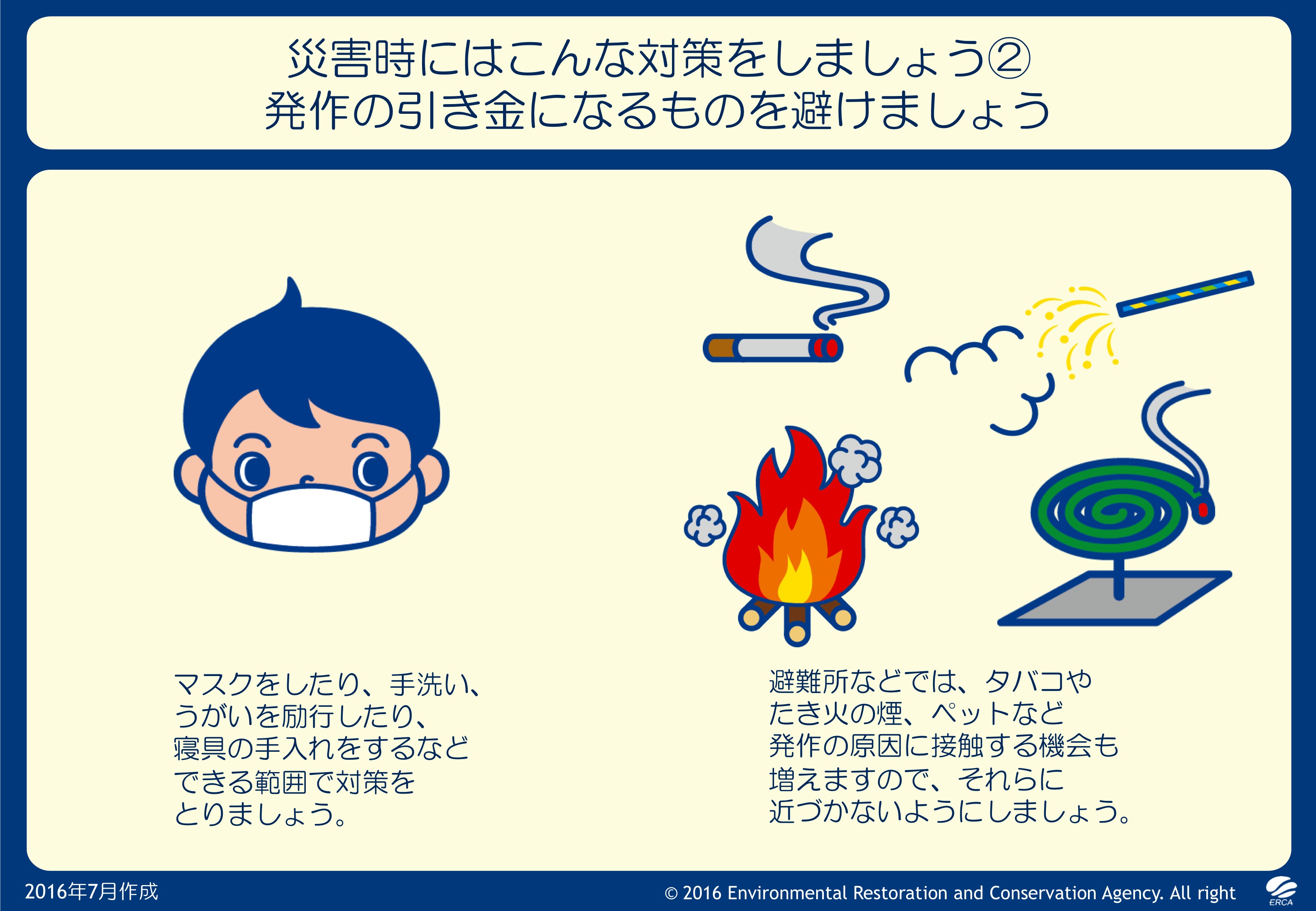 [Speaker Notes: 災害時にはアレルゲンや刺激物質などが増え、環境はとても悪化します。
それらを吸い込まない工夫をしましょう。

●マスクをしたり、手洗い、うがいを励行したり、寝具の手入れをするなどできる範囲で対策をとりましょう。
●避難所などでは、タバコやたき火の煙、ペットなど発作の原因に接触する機会も増えますので、それらに近づかないようにしましょう。]
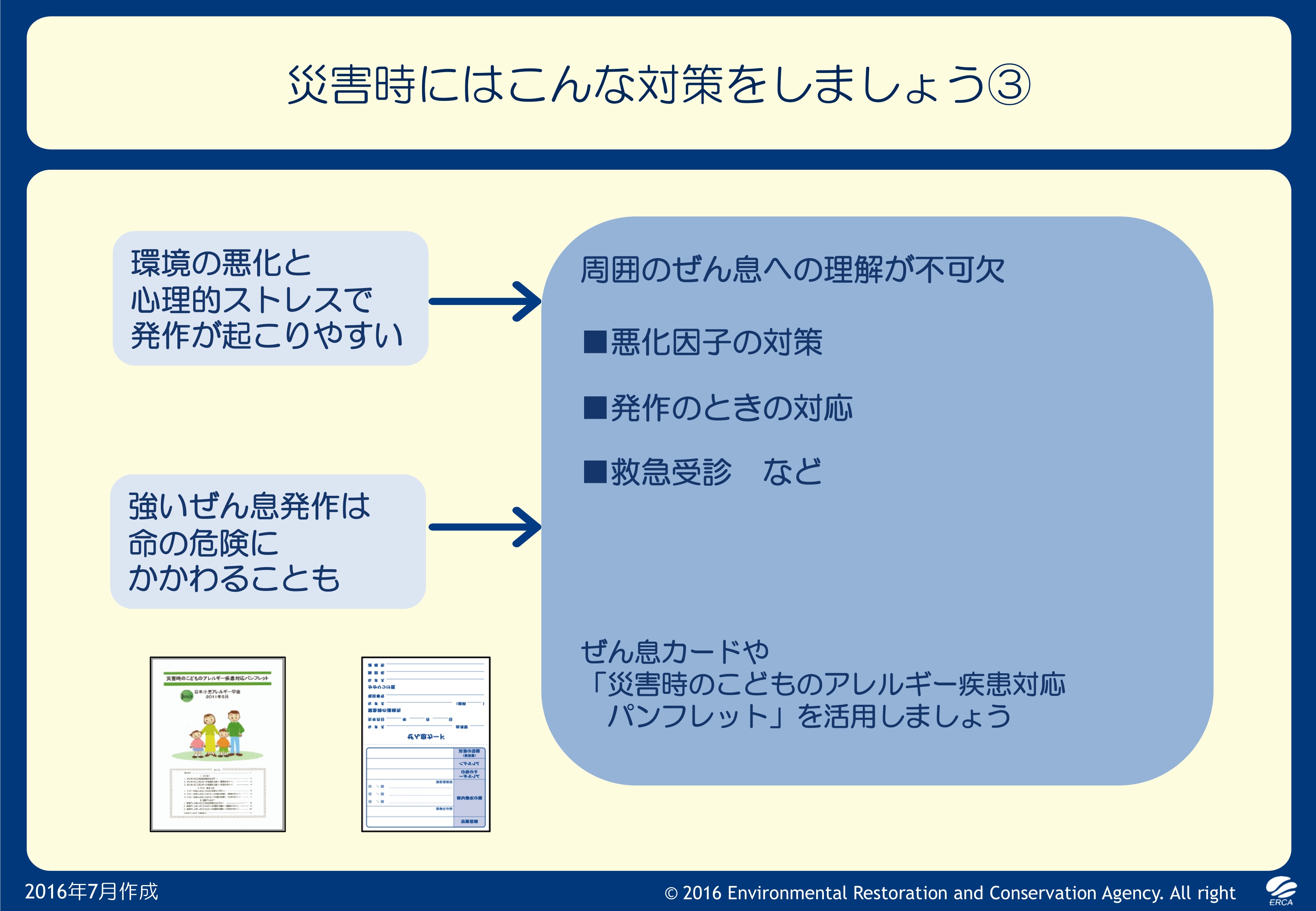 [Speaker Notes: 災害時は環境の悪化と心理的ストレスなどから発作が起こりやすい環境にありますし、強いぜん息発作は命に関わることもあります。
悪化因子への対策や発作のときの対応や救急受診など周囲の協力が不可欠です。


巻末のぜん息カードや“災害時のこどものアレルギー疾患対応パンフレット”（日本小児アレルギー学会アレルギーのホームページよりダウンロード可能）を活用しましょう。]